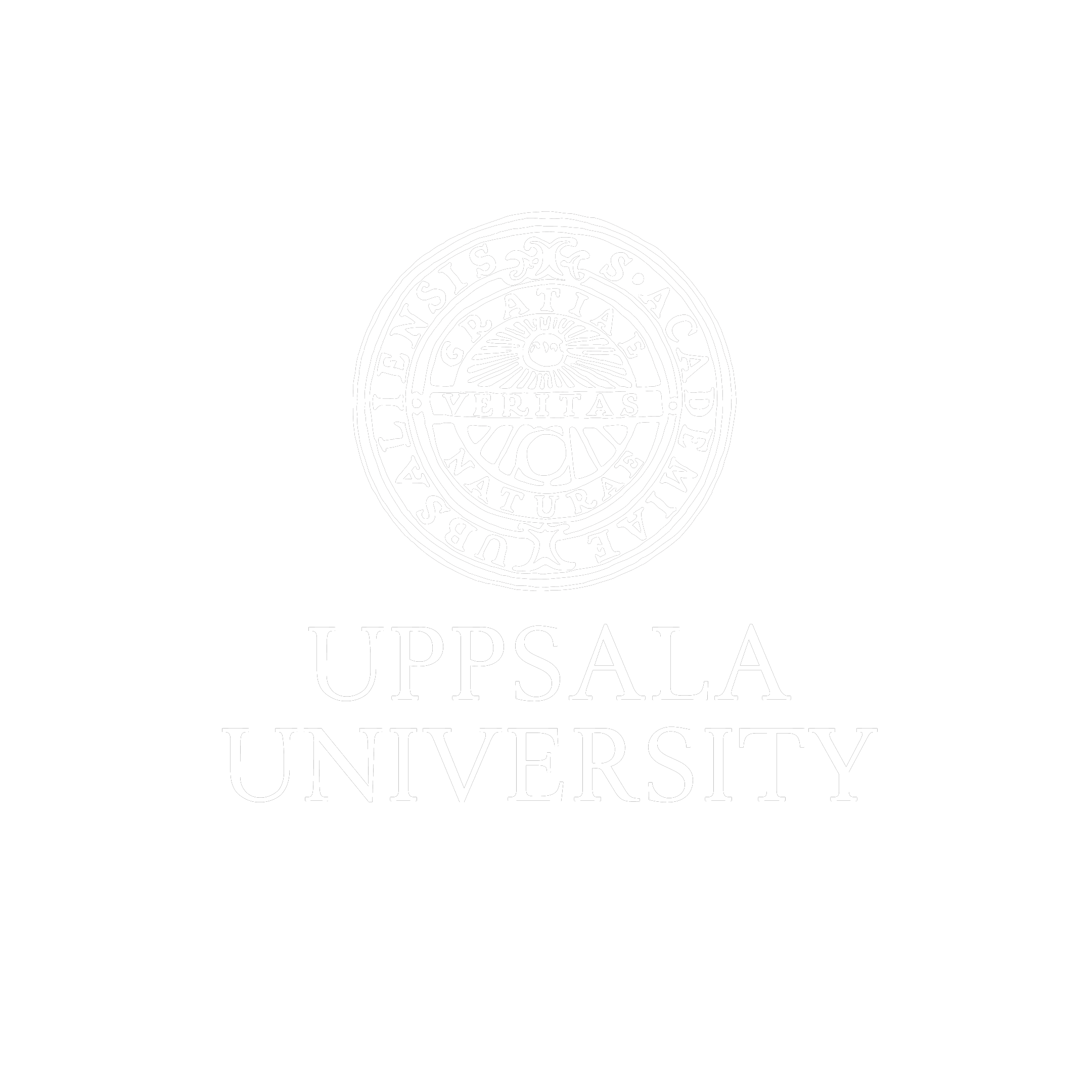 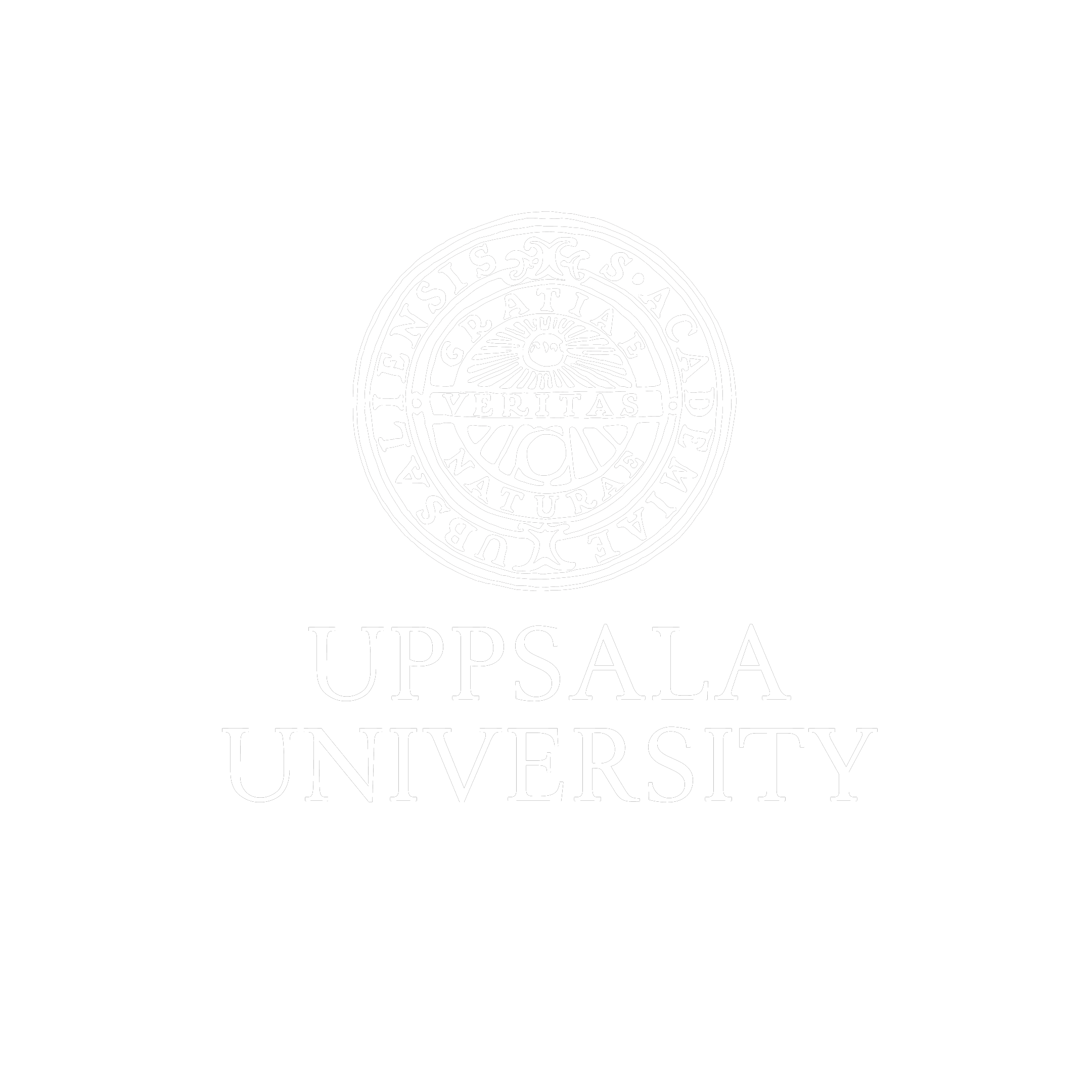 X-ray Emission Spectroscopy for Real-Time Diagnostics in SFX experimentsA Machine Learning Approach
Harald Agelii, Alfredo Bellisario, Carl Caleman, Nicusor Timneanu, and Sebastian Cardoch*
Uppsala University 
29.06.2025
Serial Femtosecond X-ray crystallography (SFX)
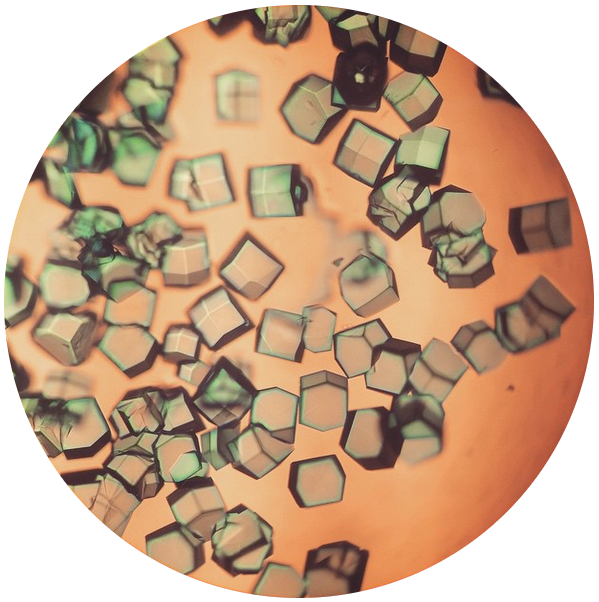 1/13
Serial Femtosecond X-ray crystallography (SFX)
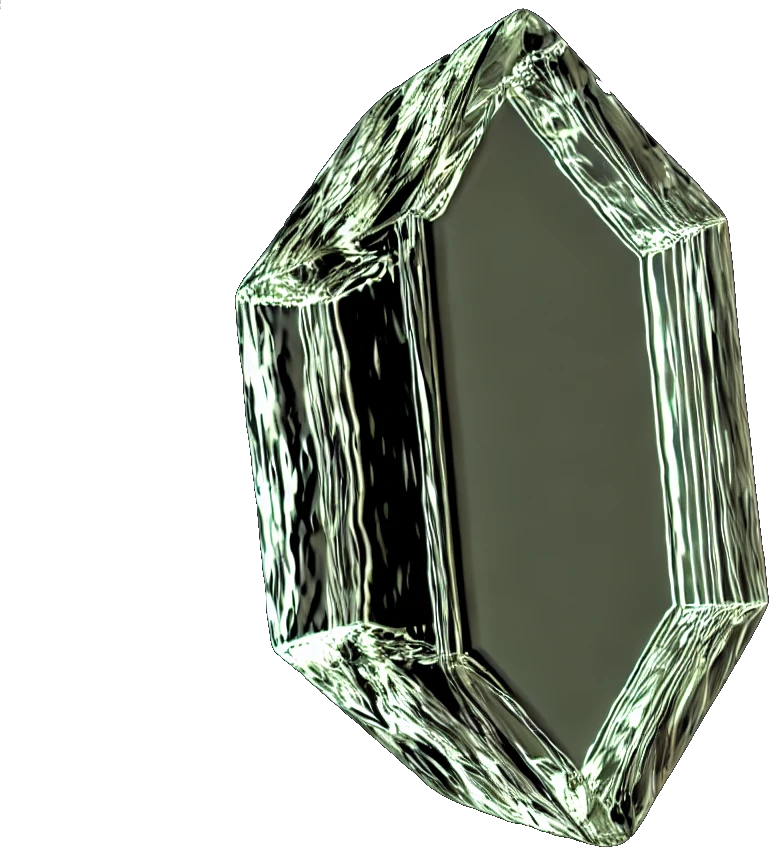 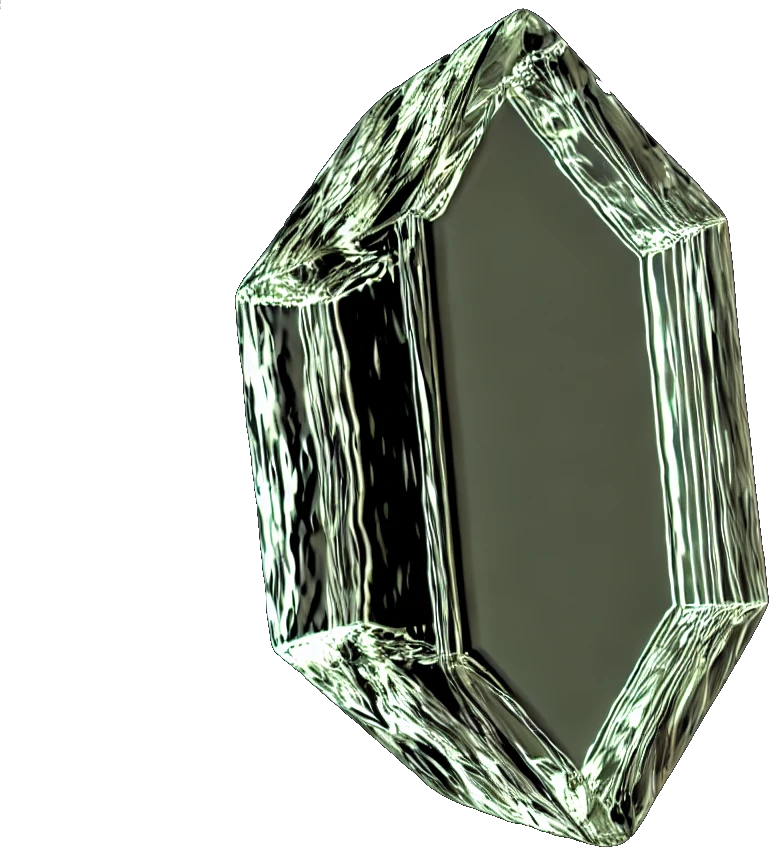 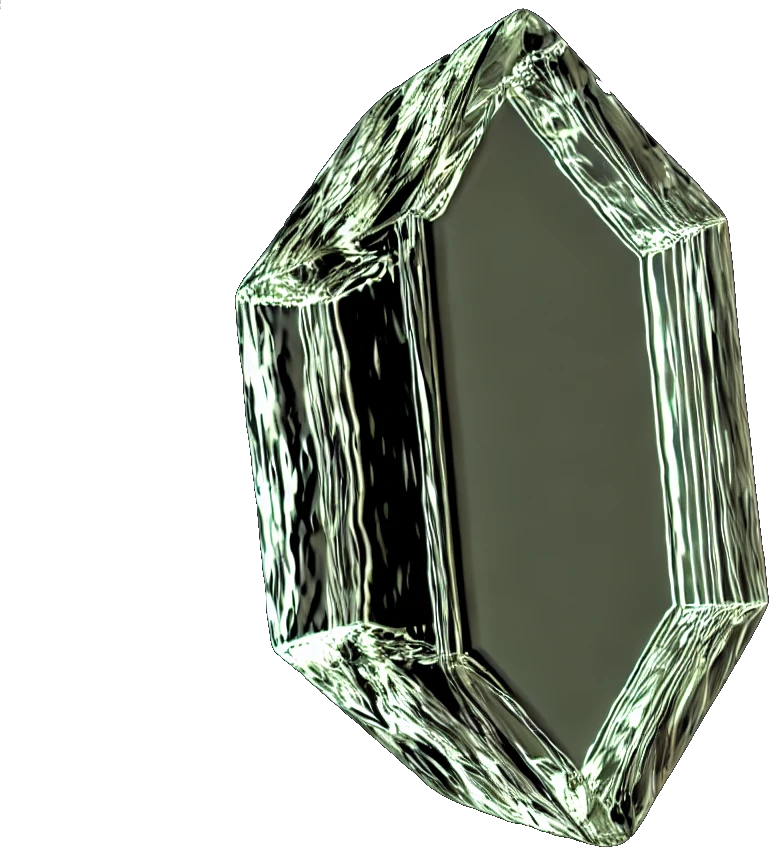 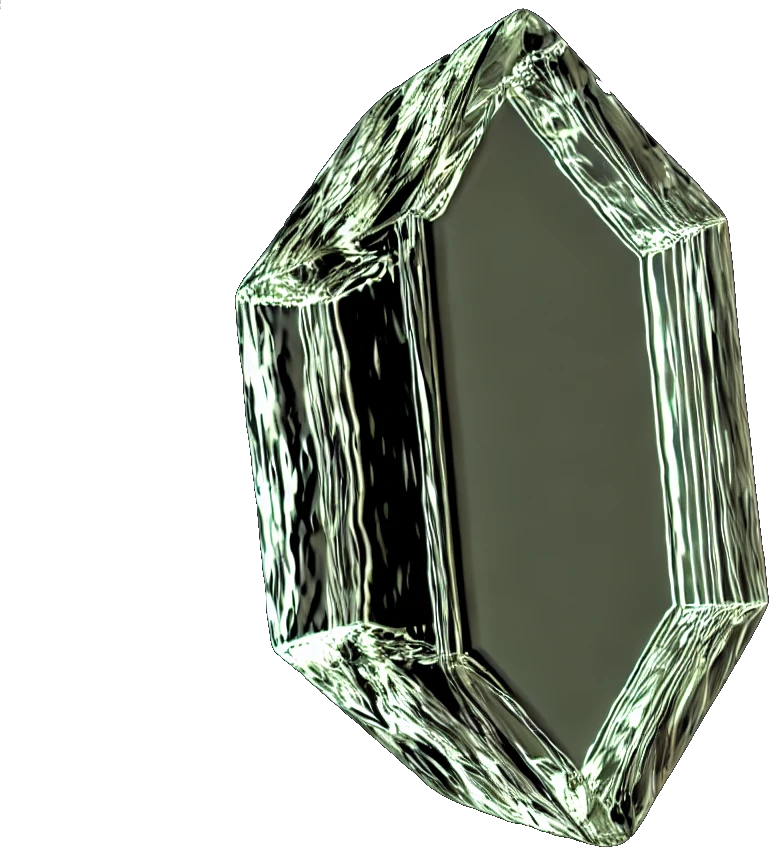 SFX enables atomic structural insights and dynamics of biological samples at room temperature.
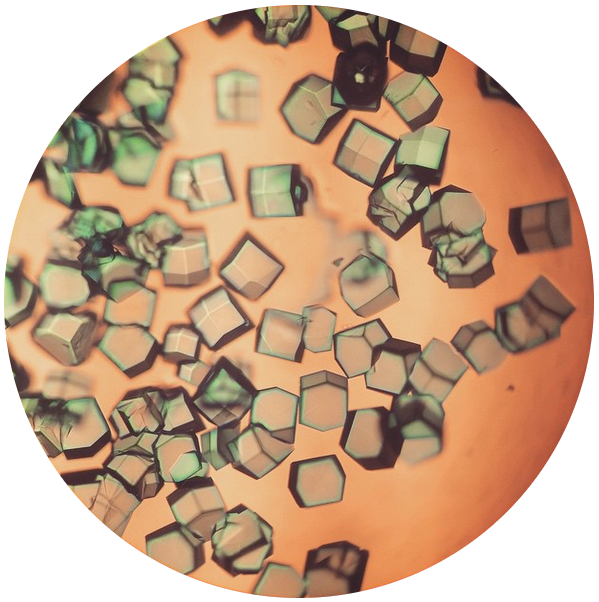 1/13
Serial Femtosecond X-ray crystallography (SFX)
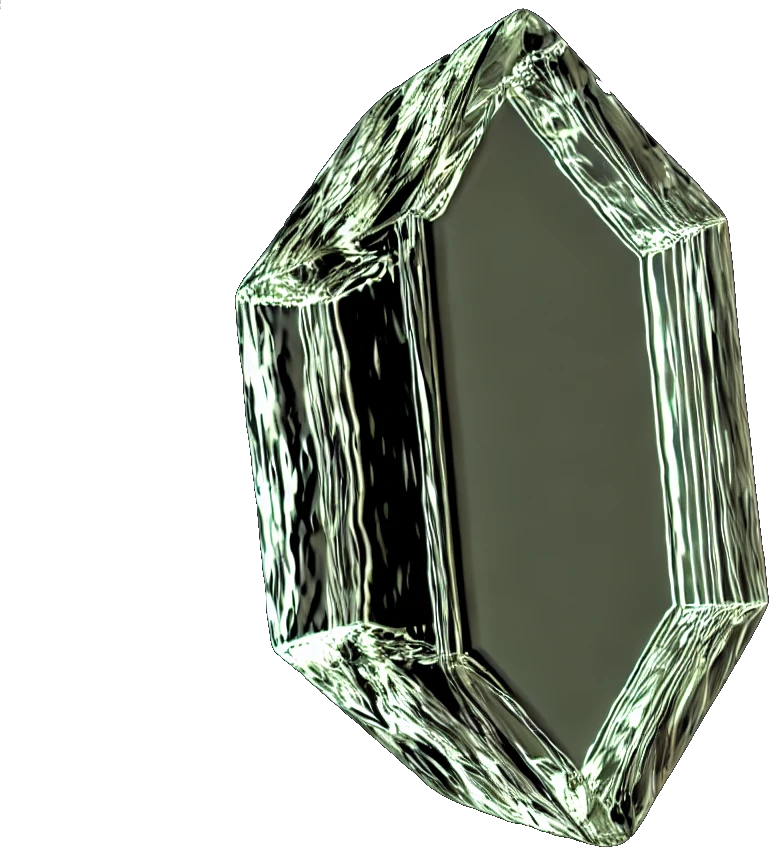 SFX enables atomic structural insights and dynamics of biological samples at room temperature.
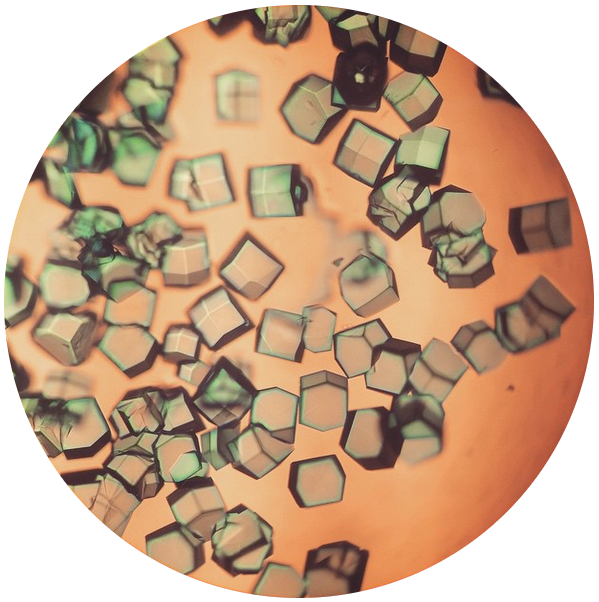 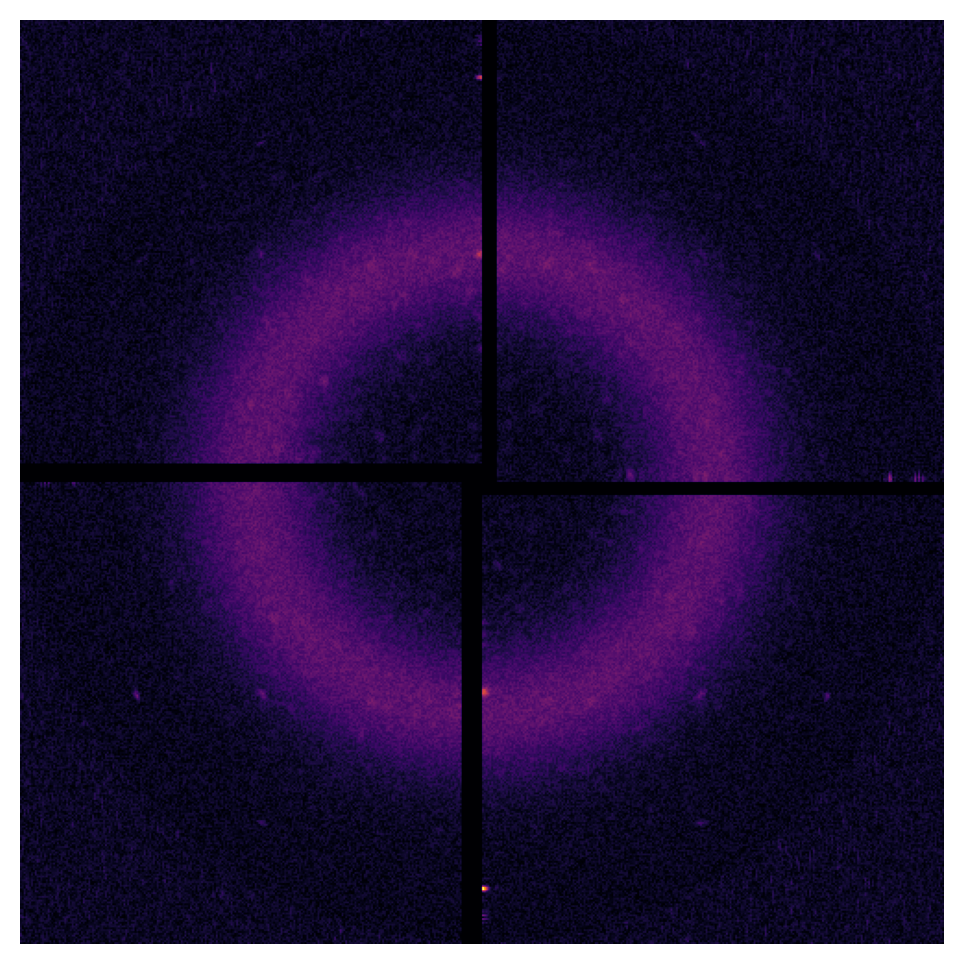 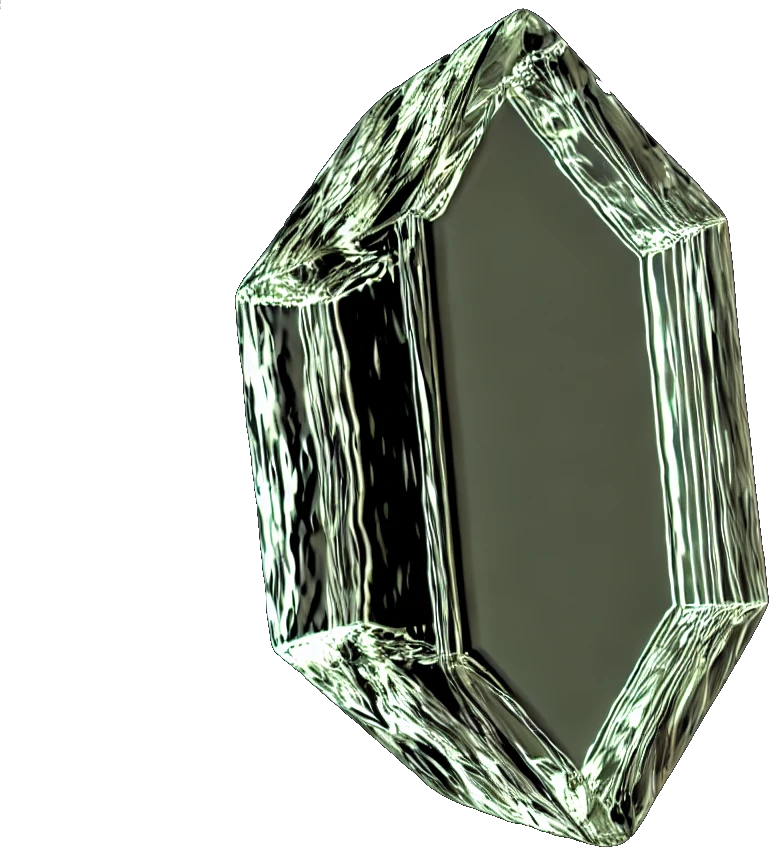 1/13
Serial Femtosecond X-ray crystallography (SFX)
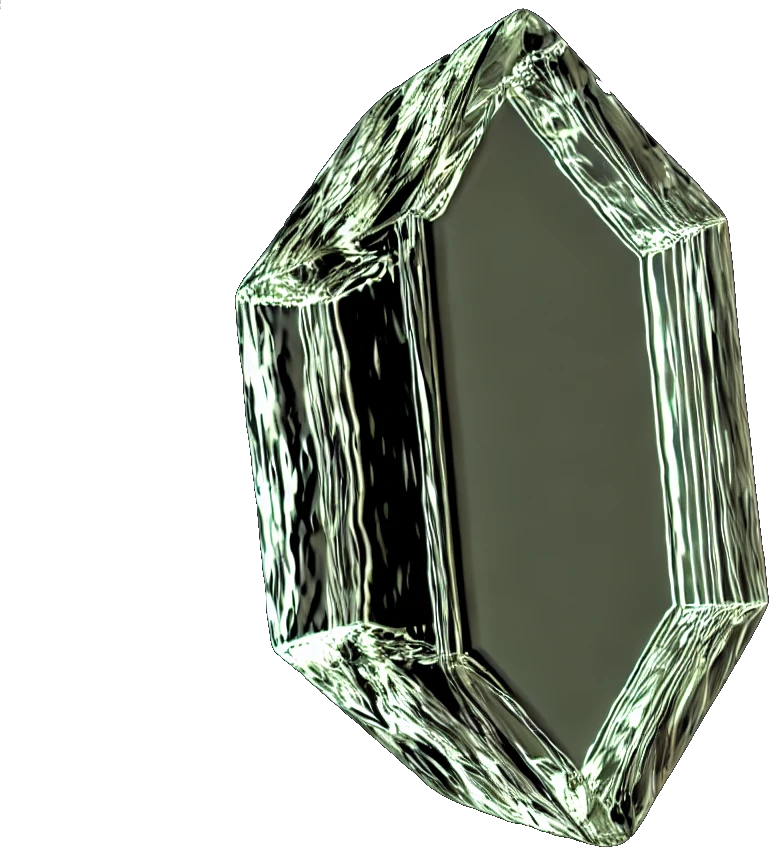 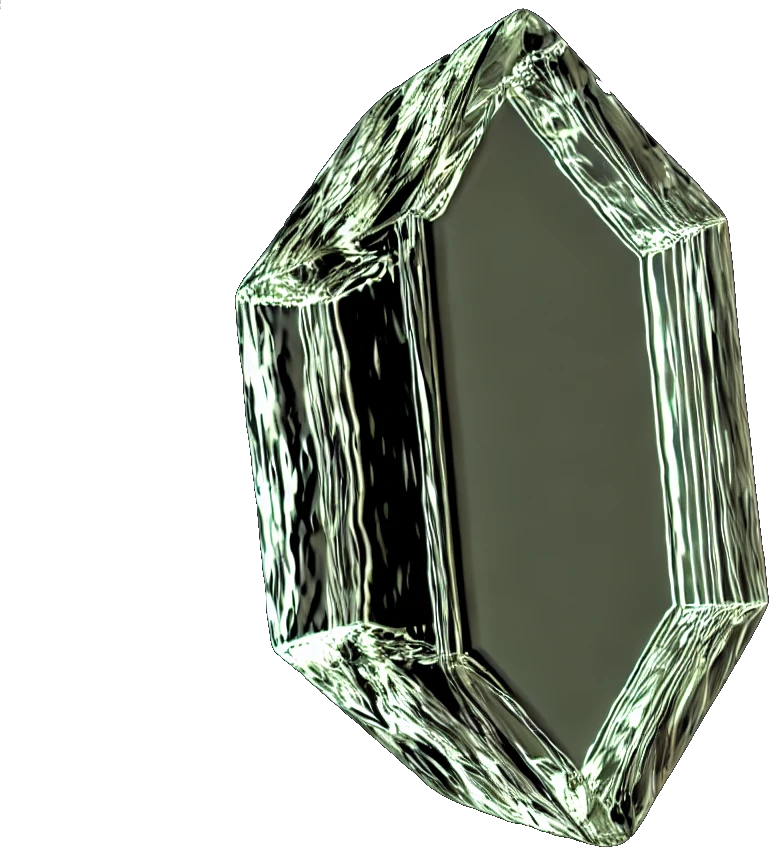 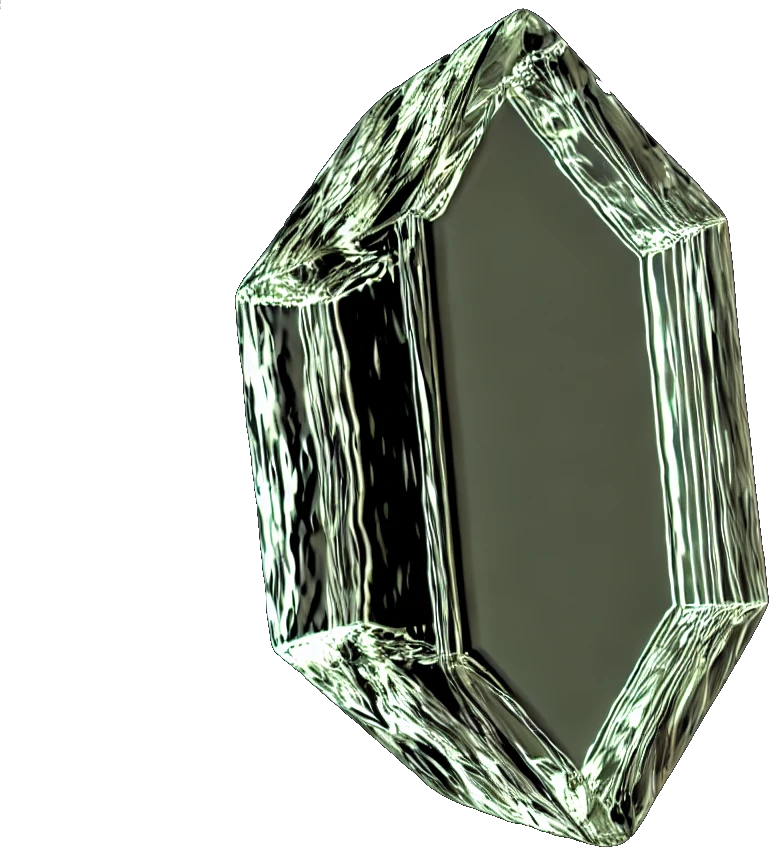 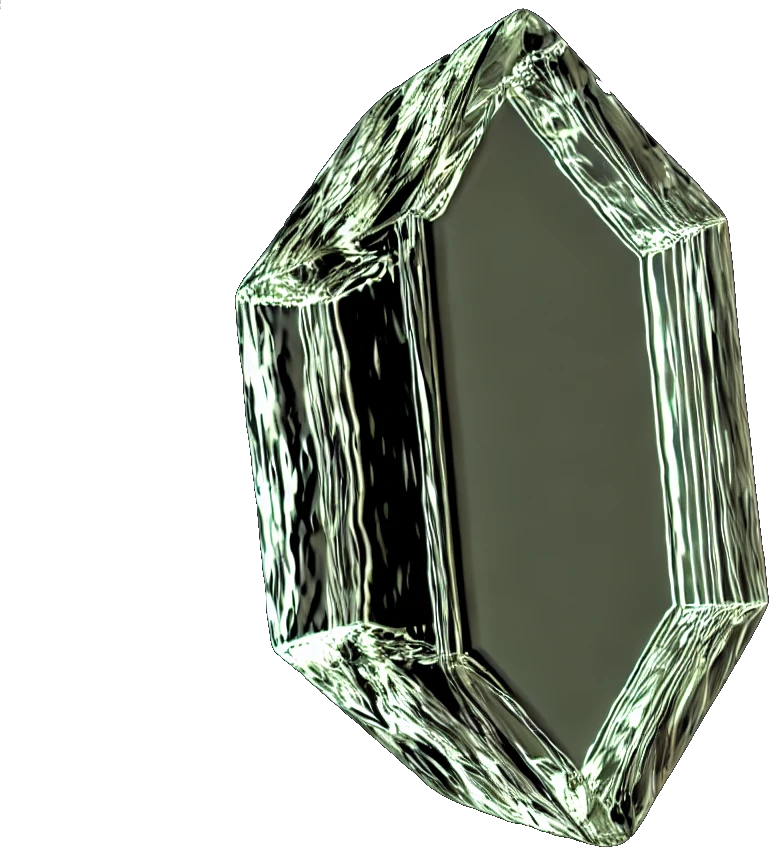 SFX enables atomic structural insights and dynamics of biological samples at room temperature.
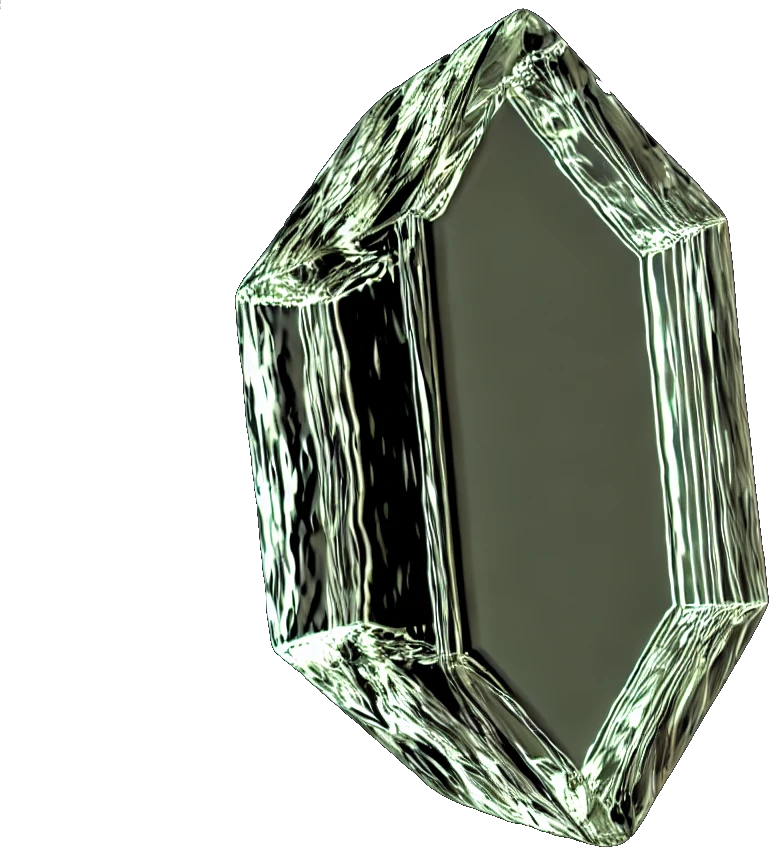 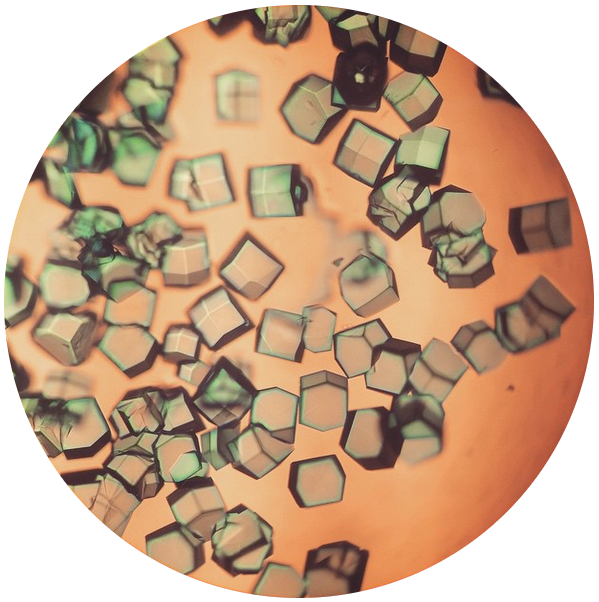 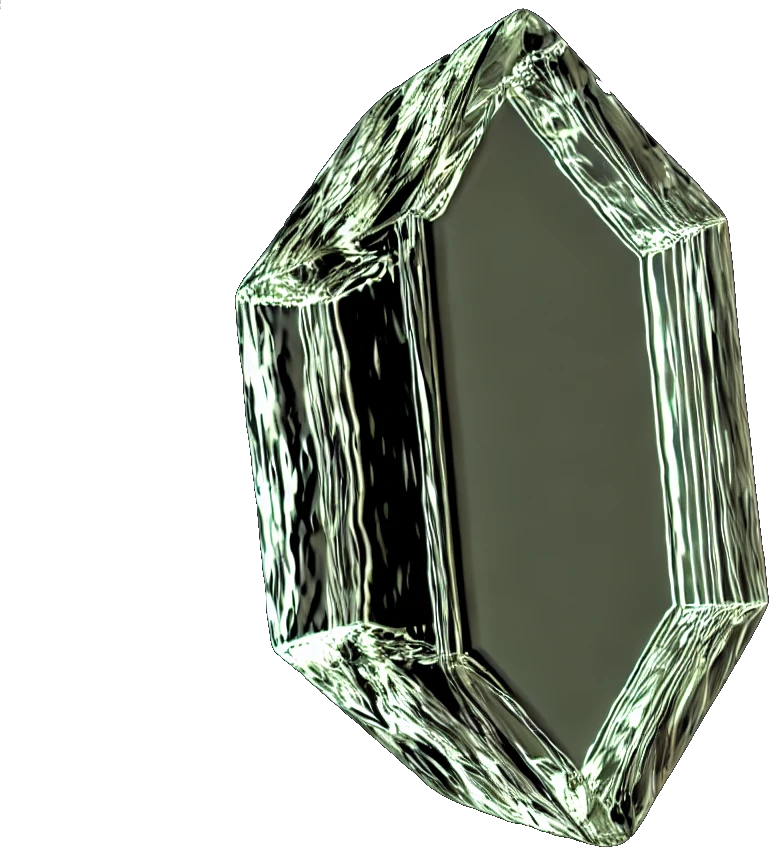 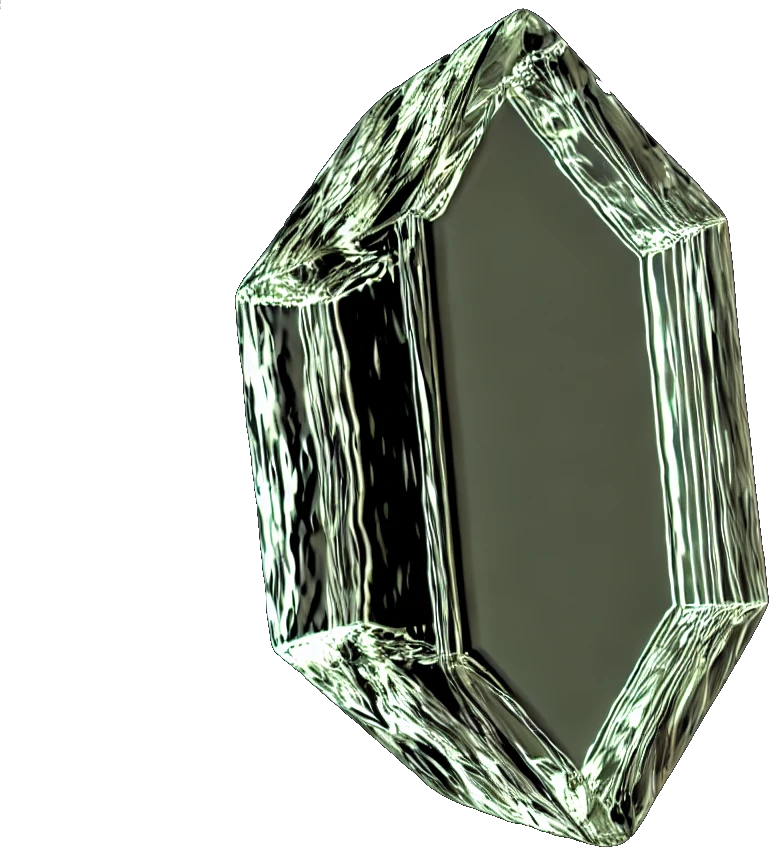 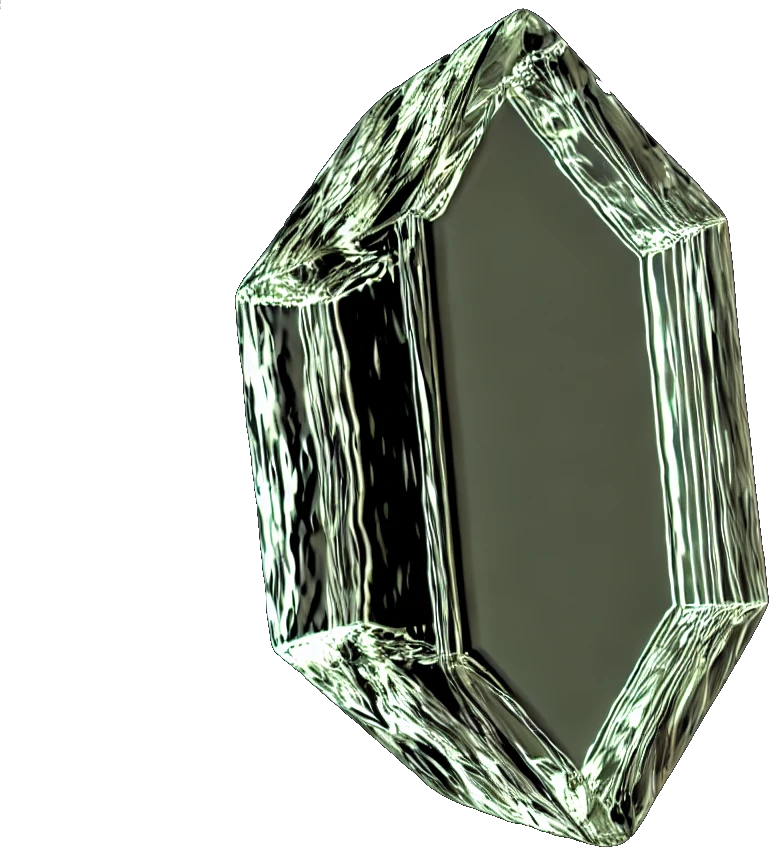 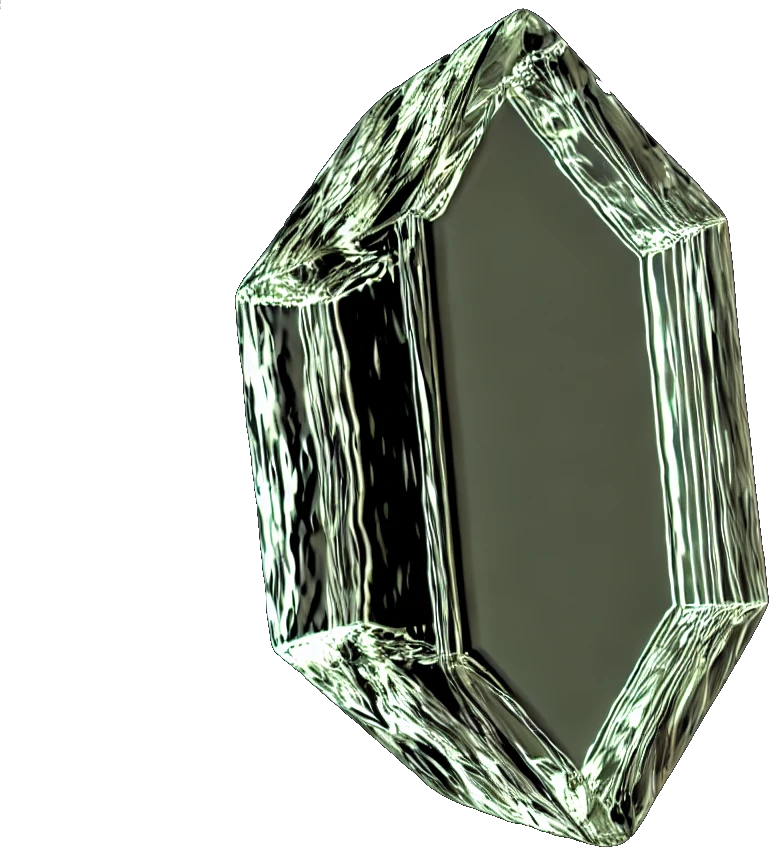 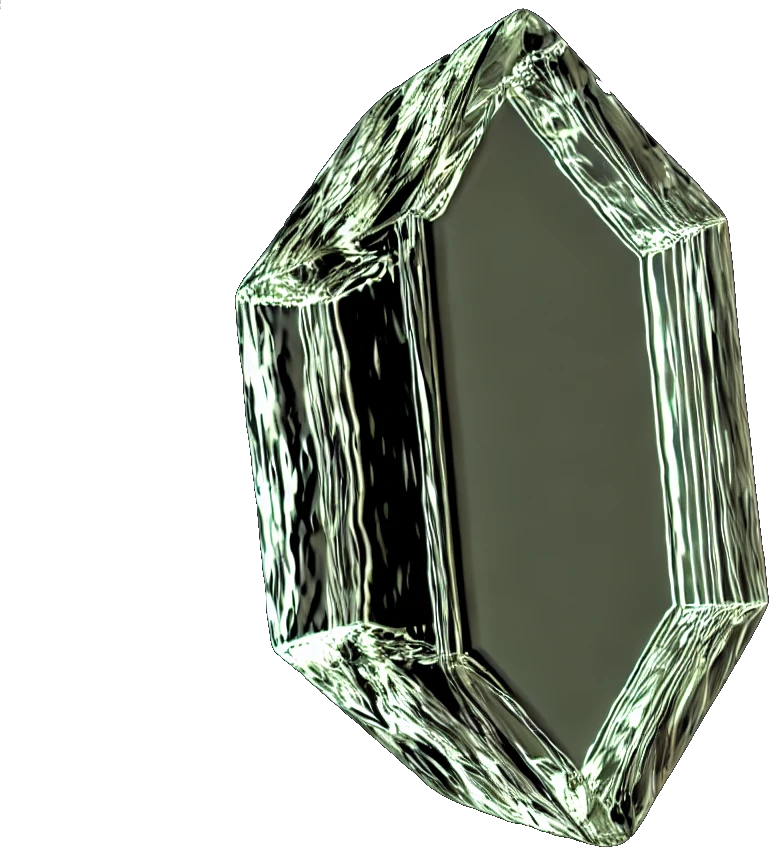 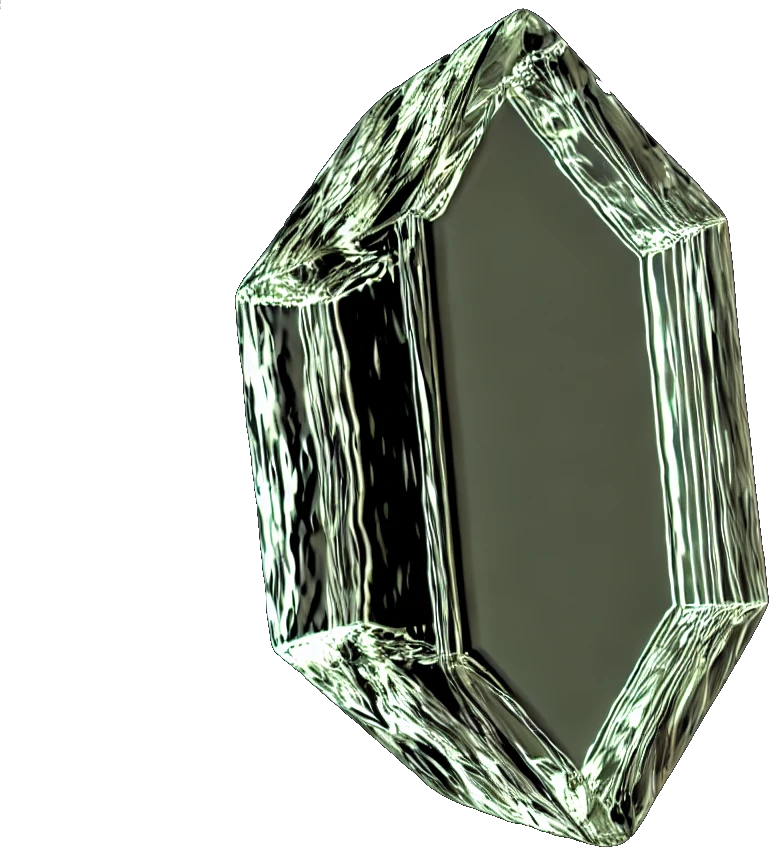 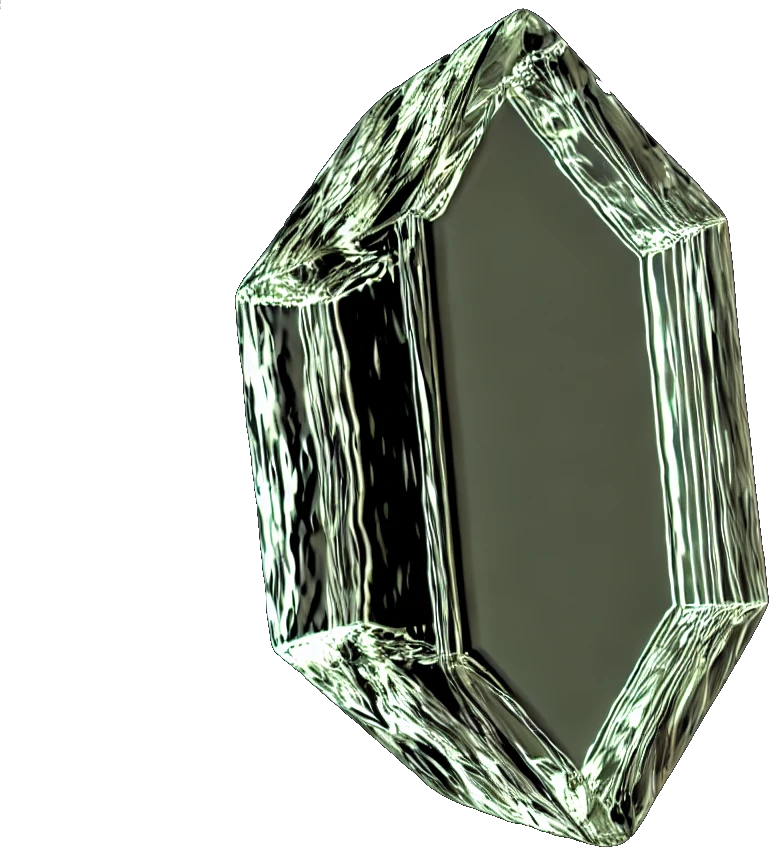 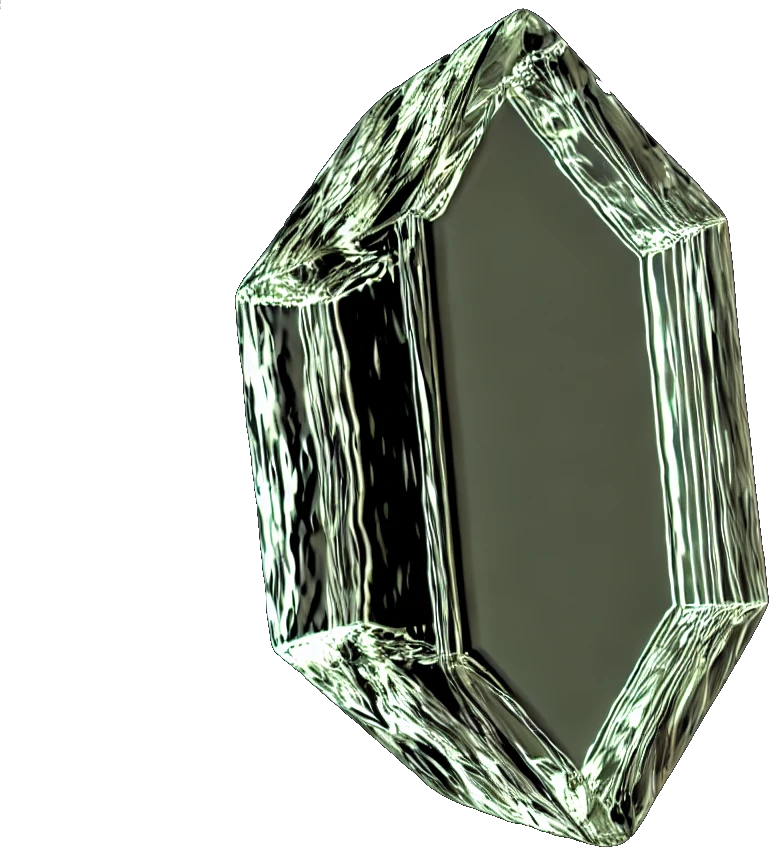 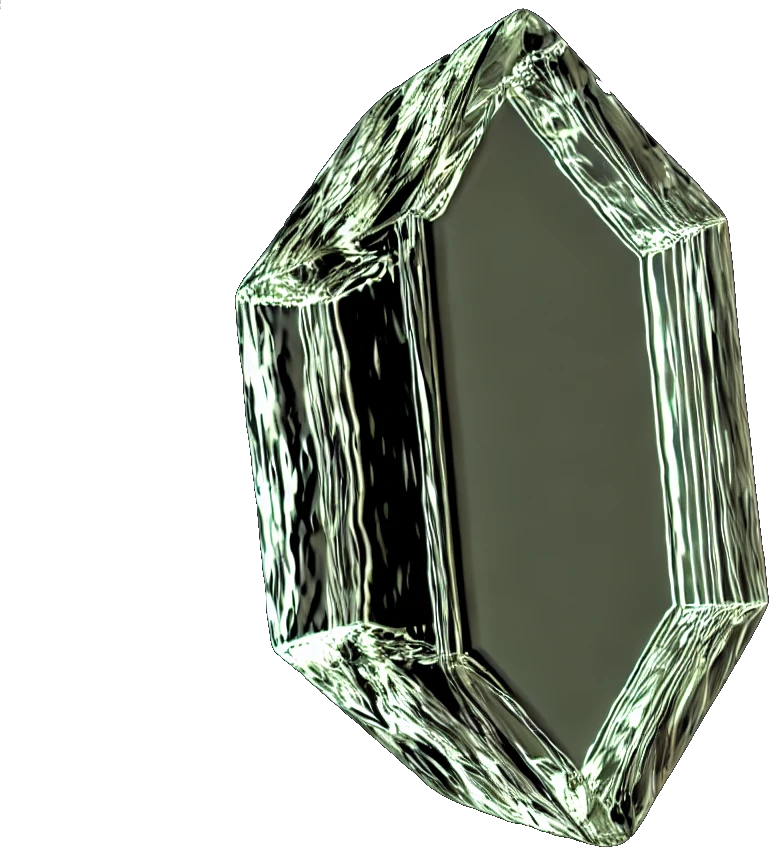 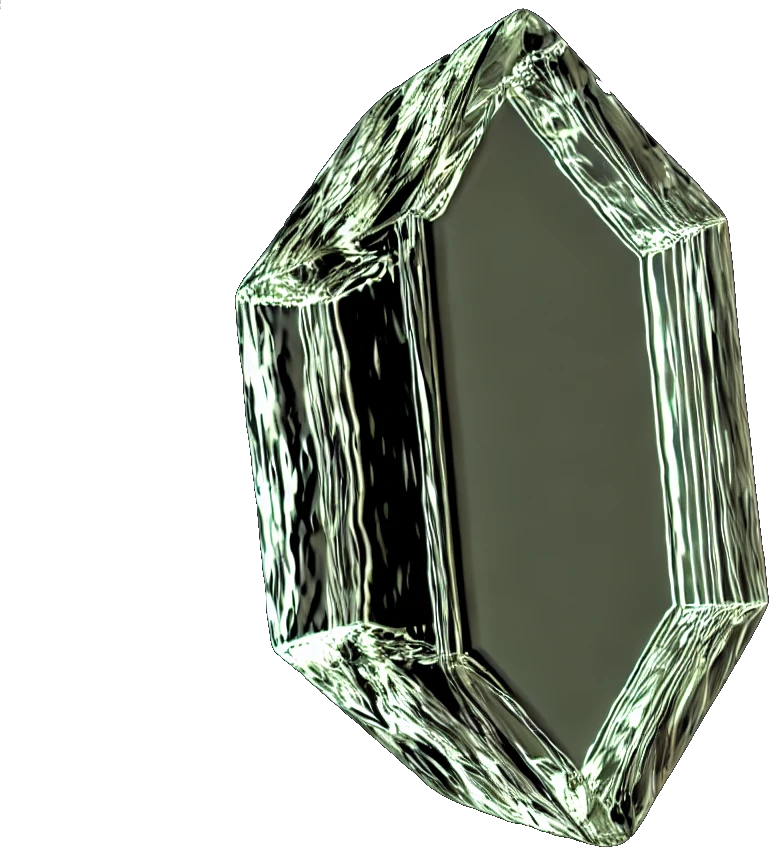 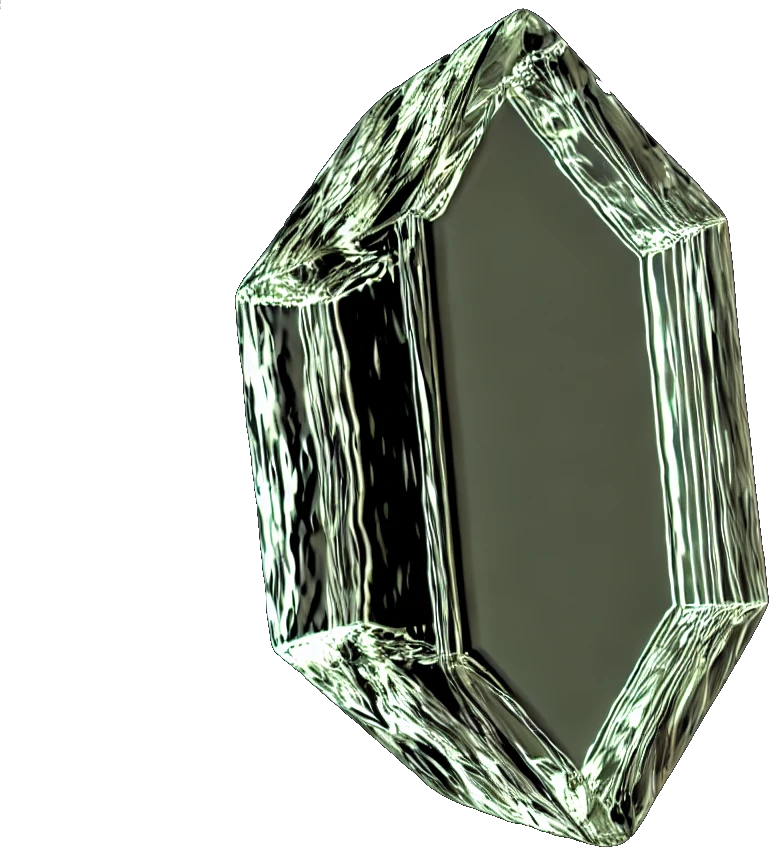 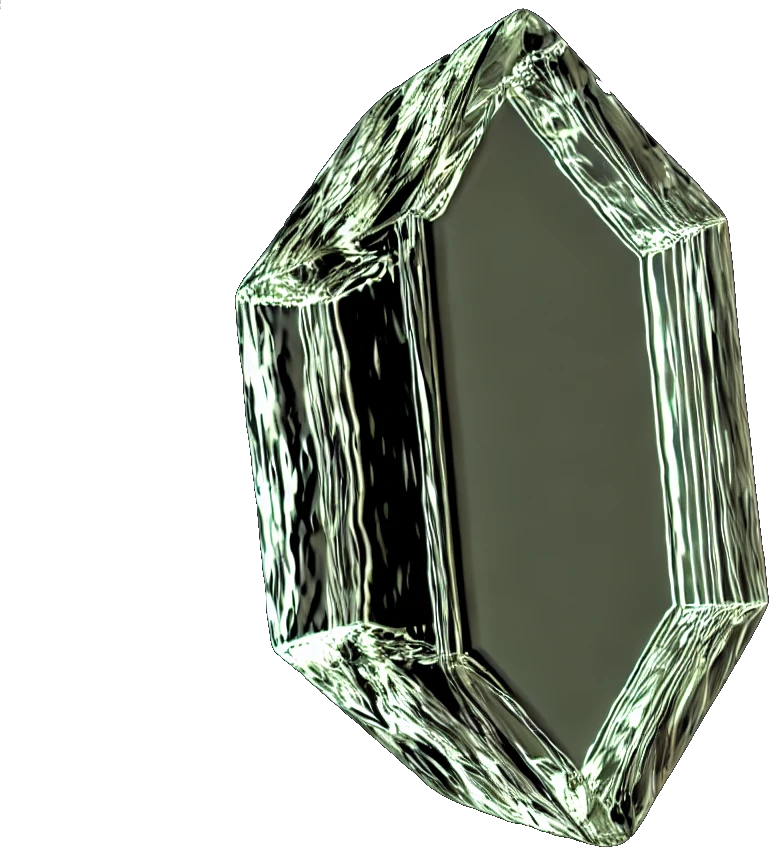 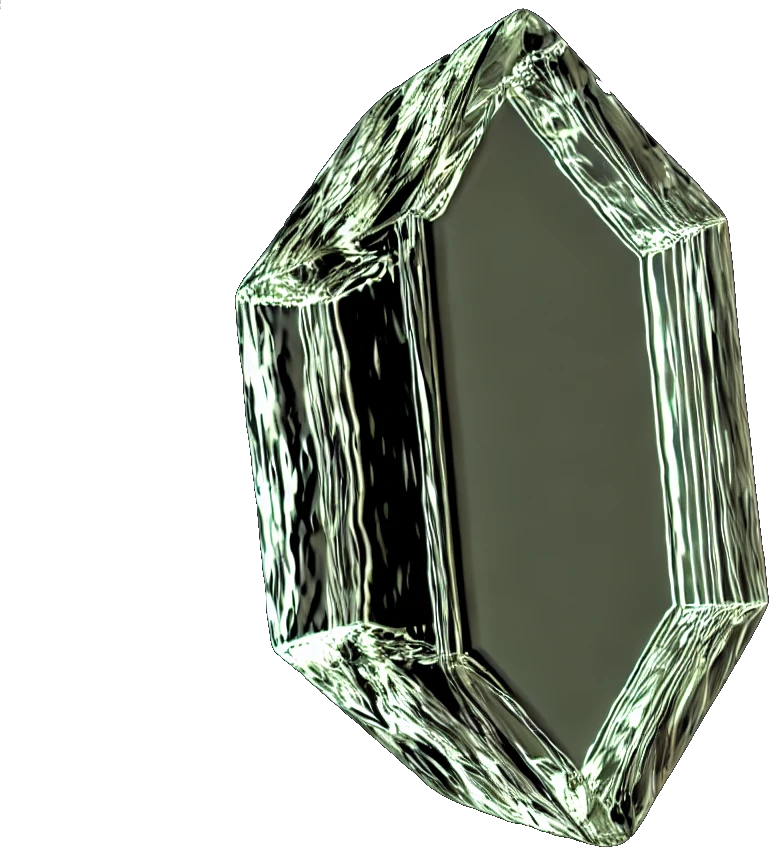 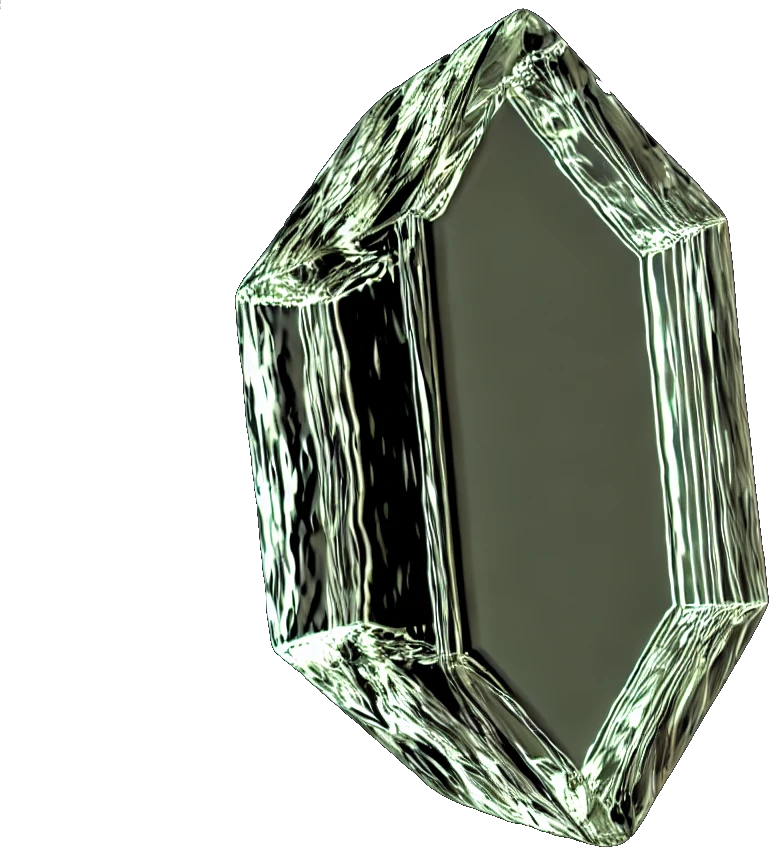 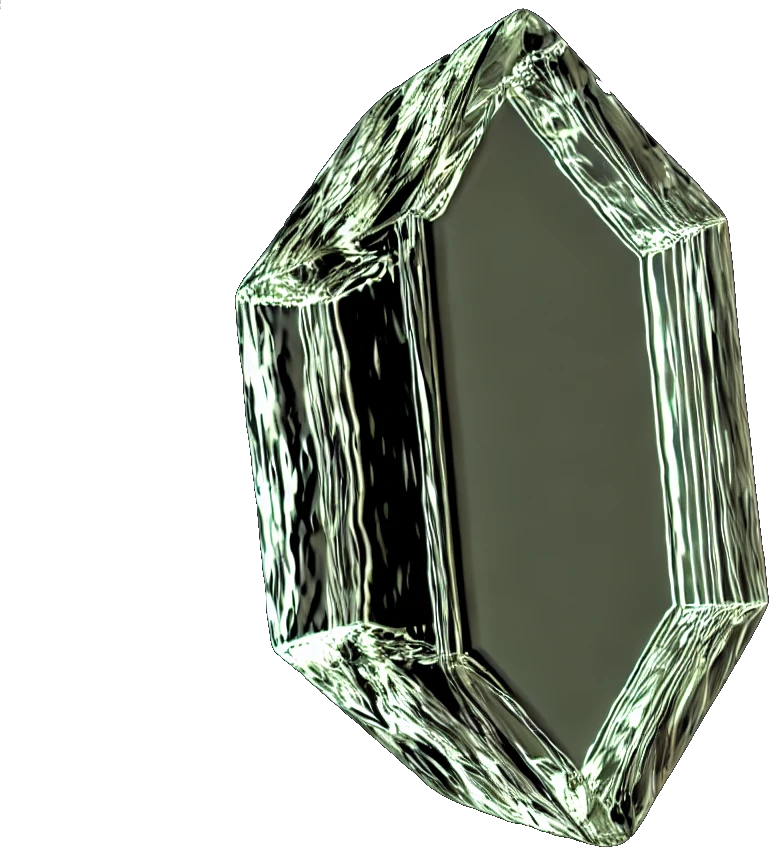 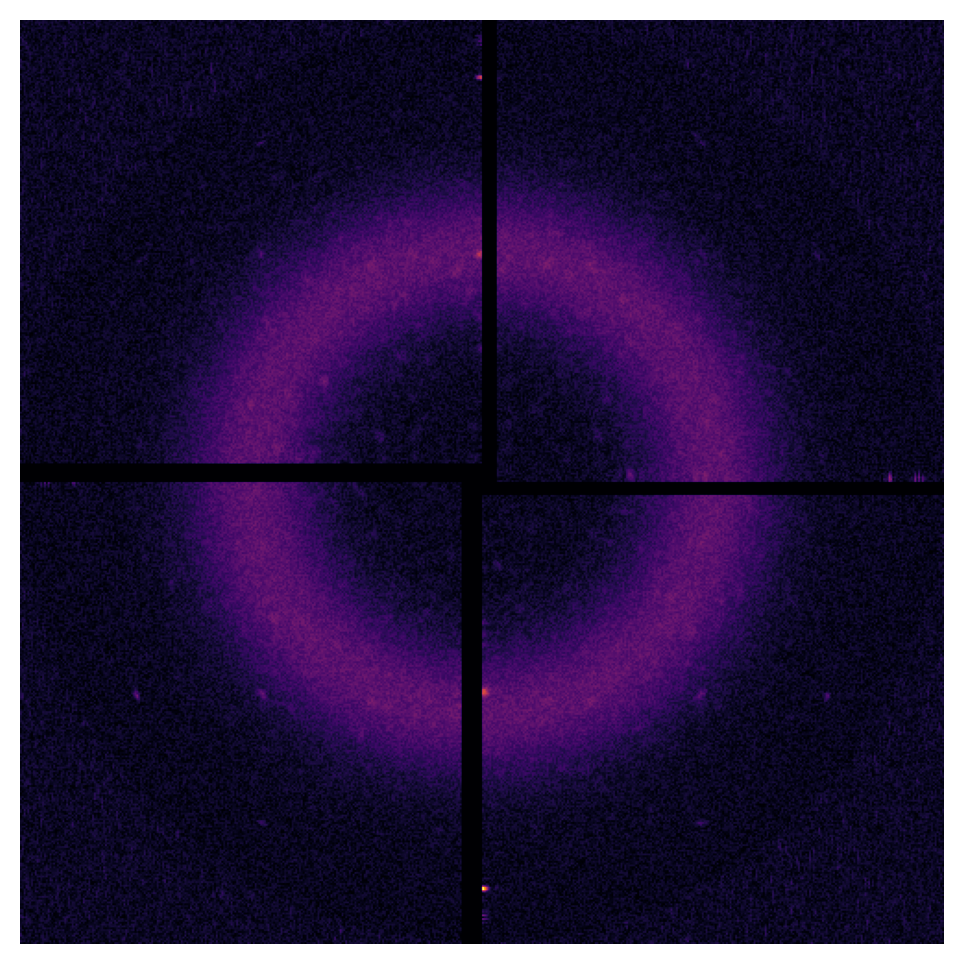 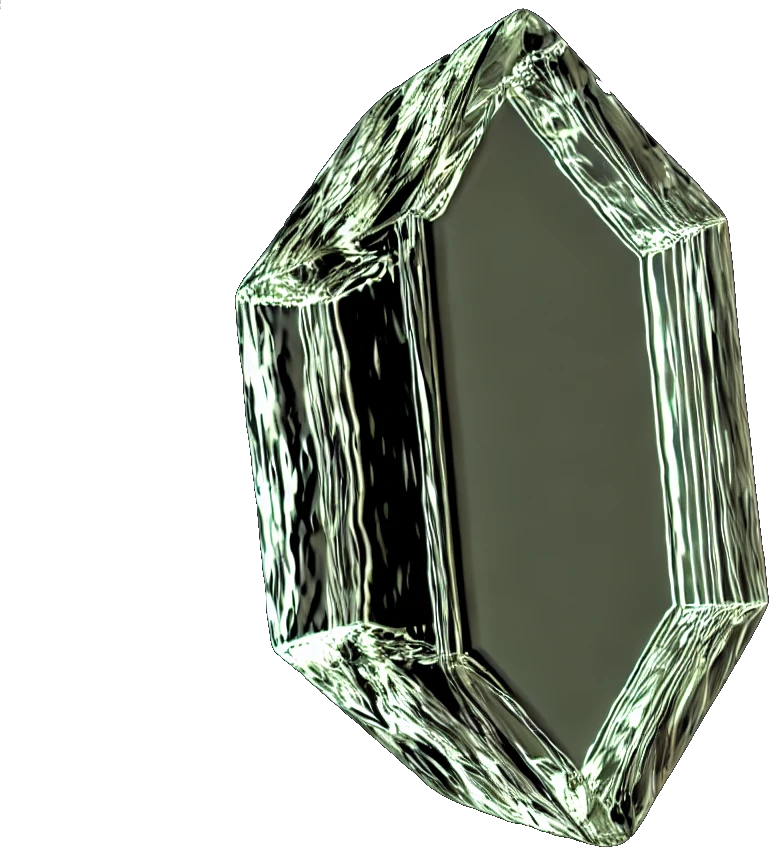 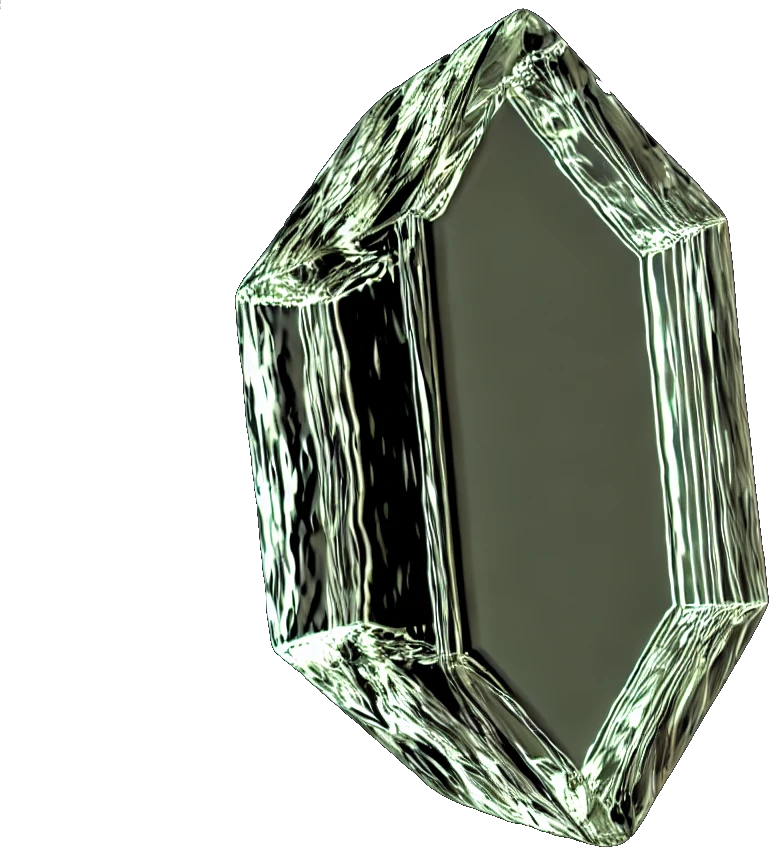 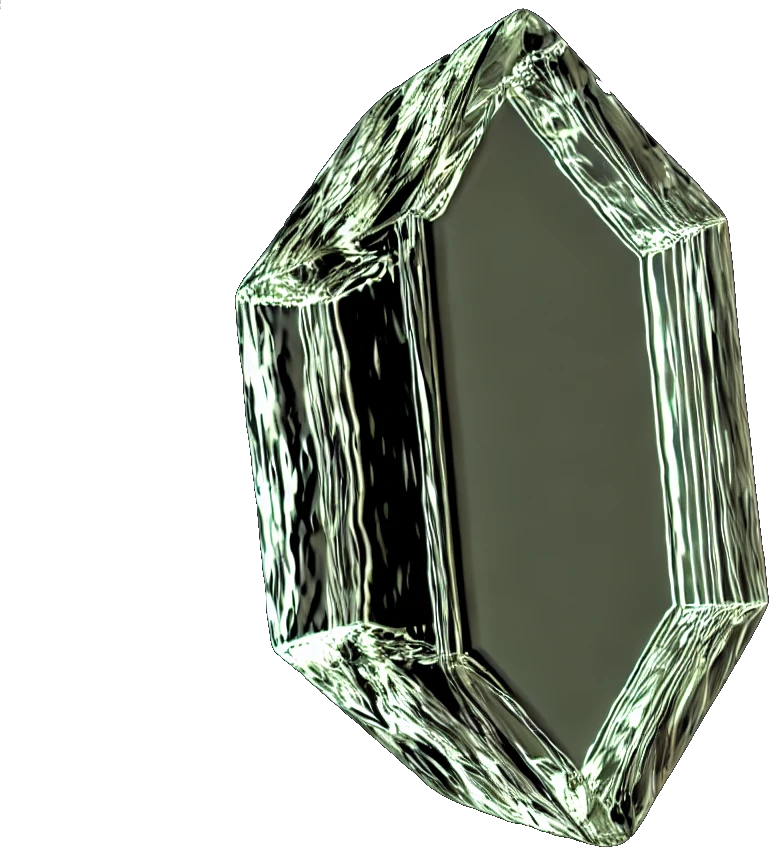 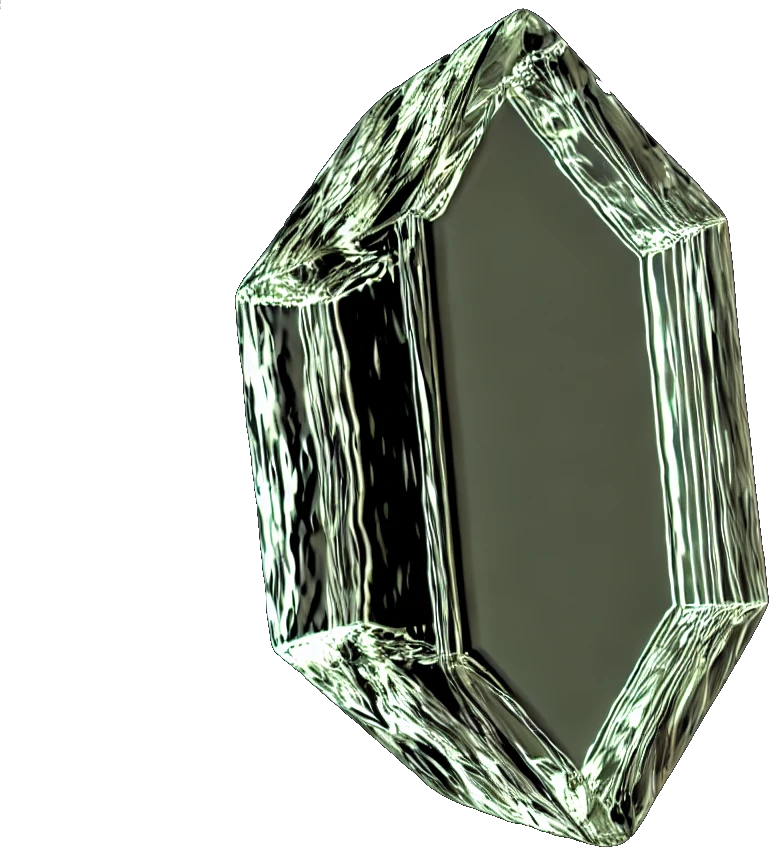 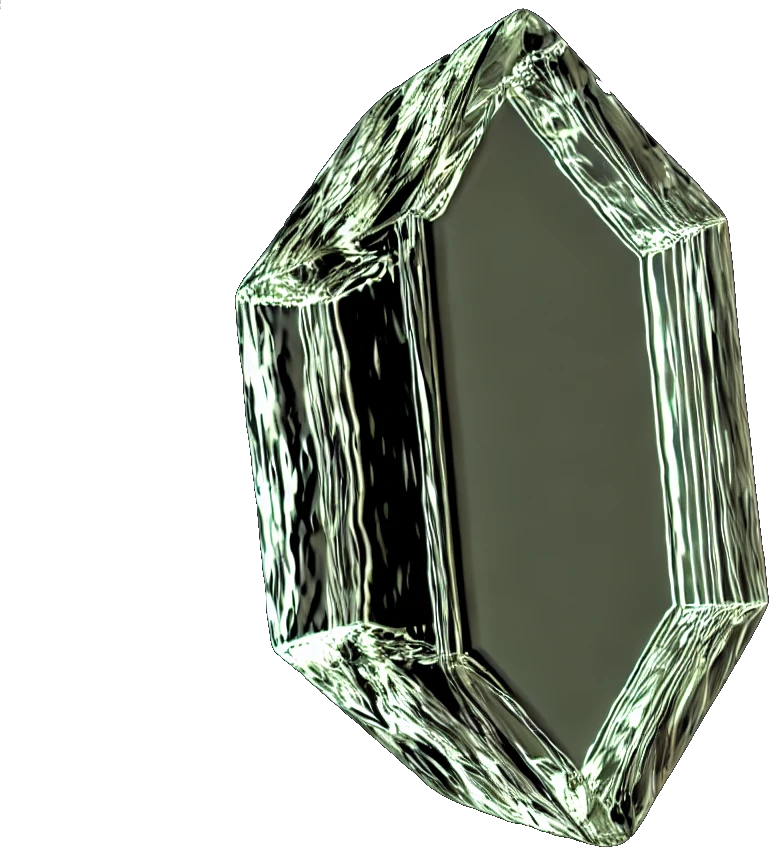 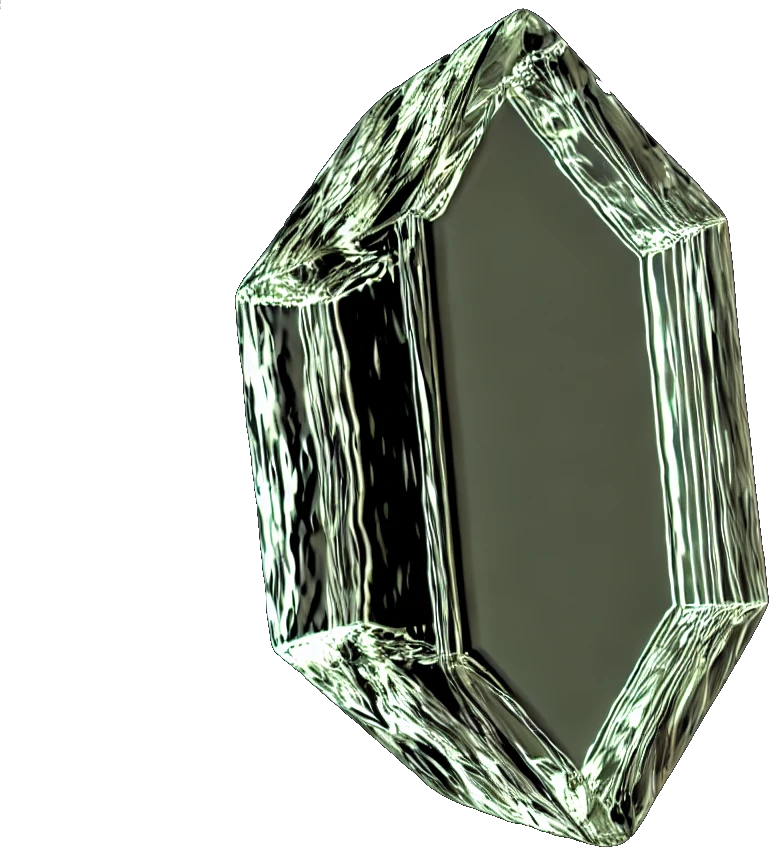 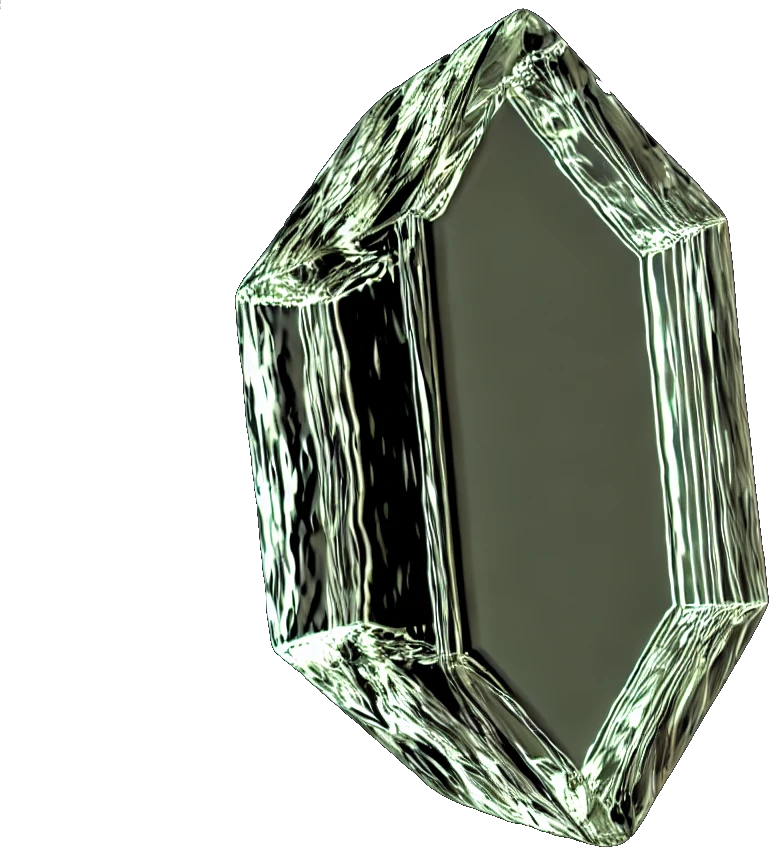 FELs provide high peak brilliance and focused pulses, lasting from a few to tens of femtoseconds, required for SFX.
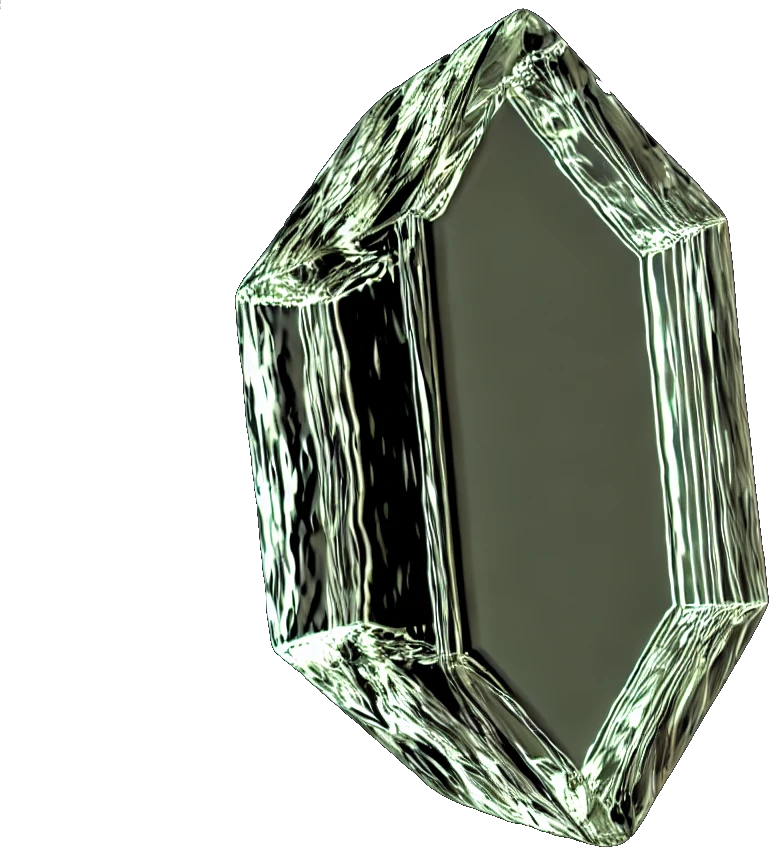 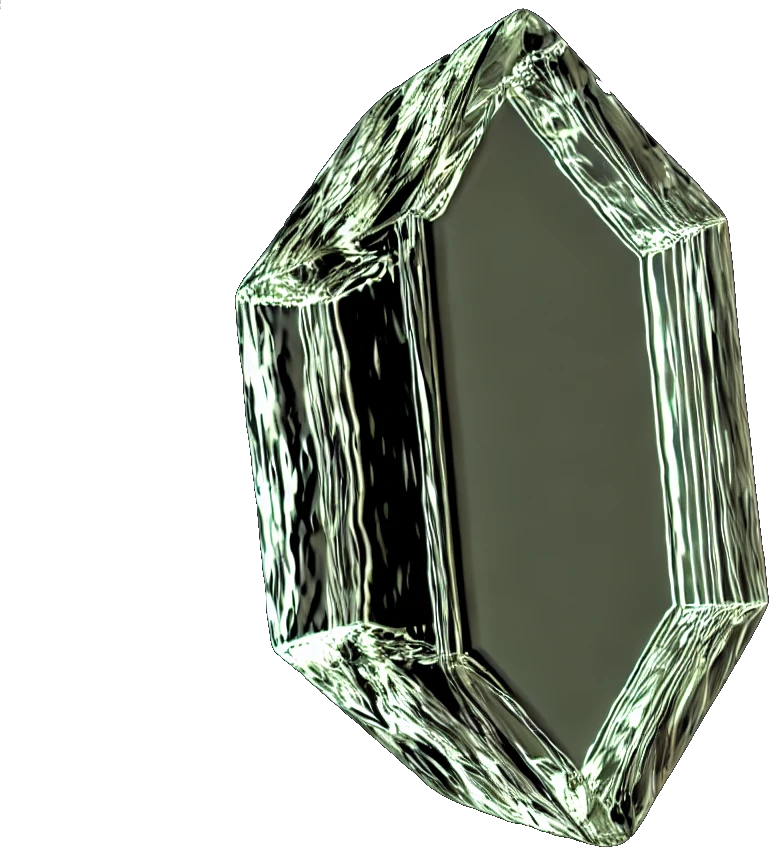 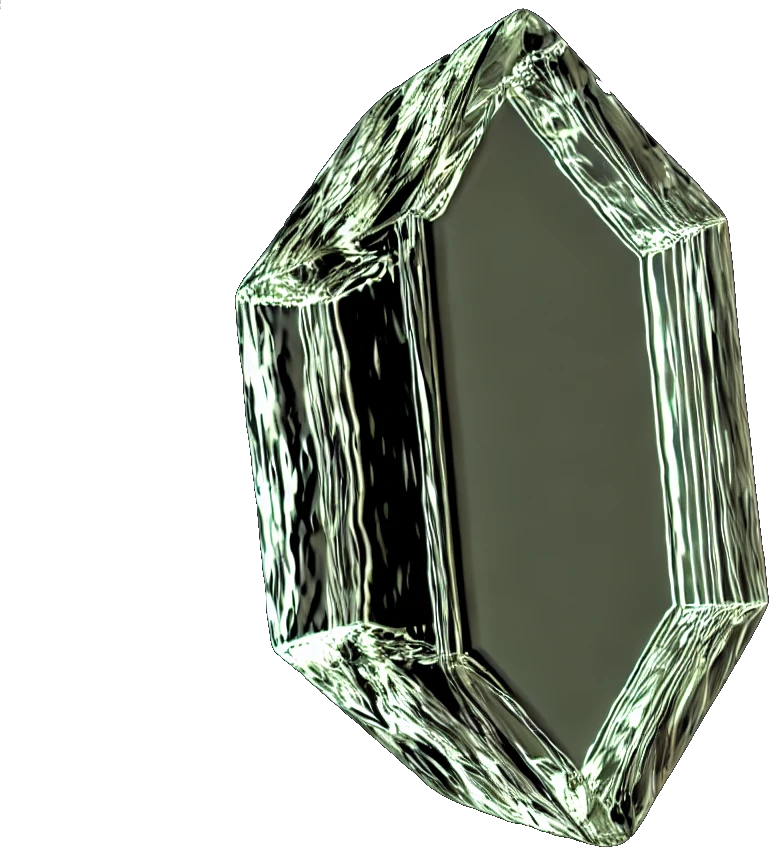 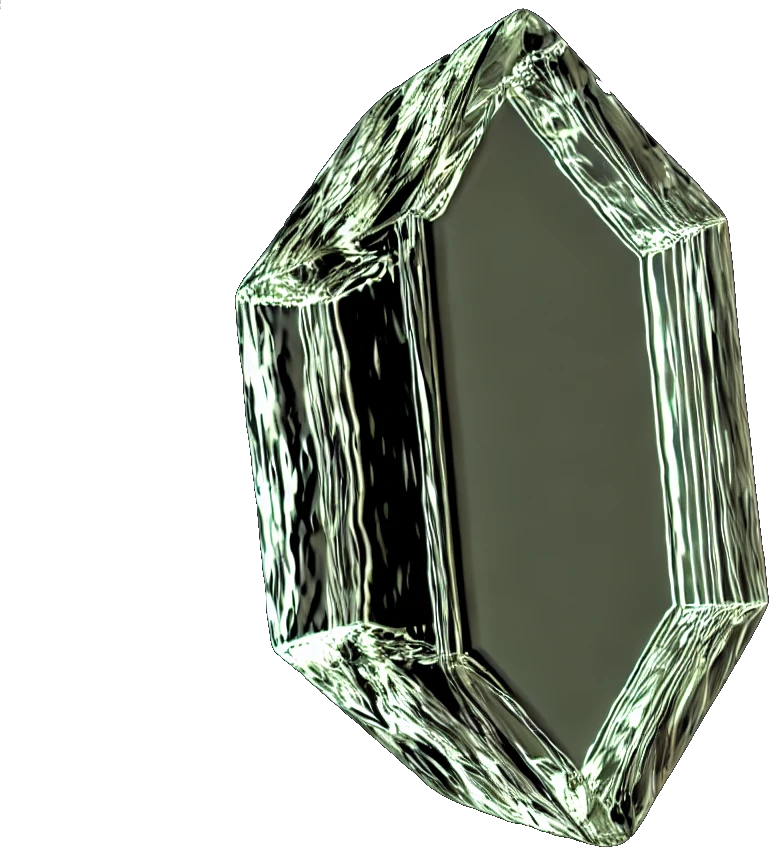 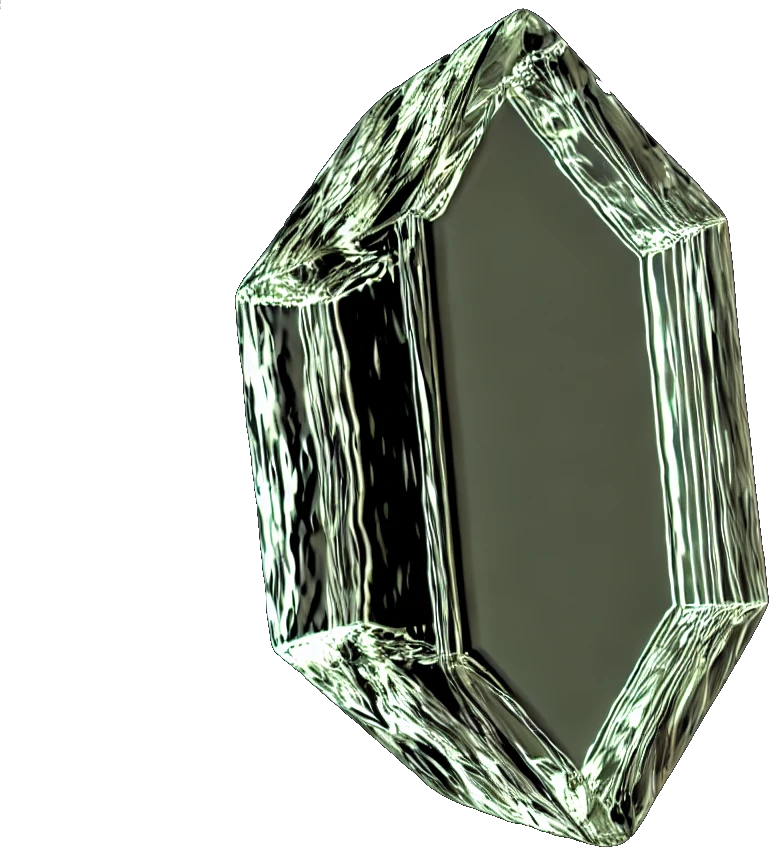 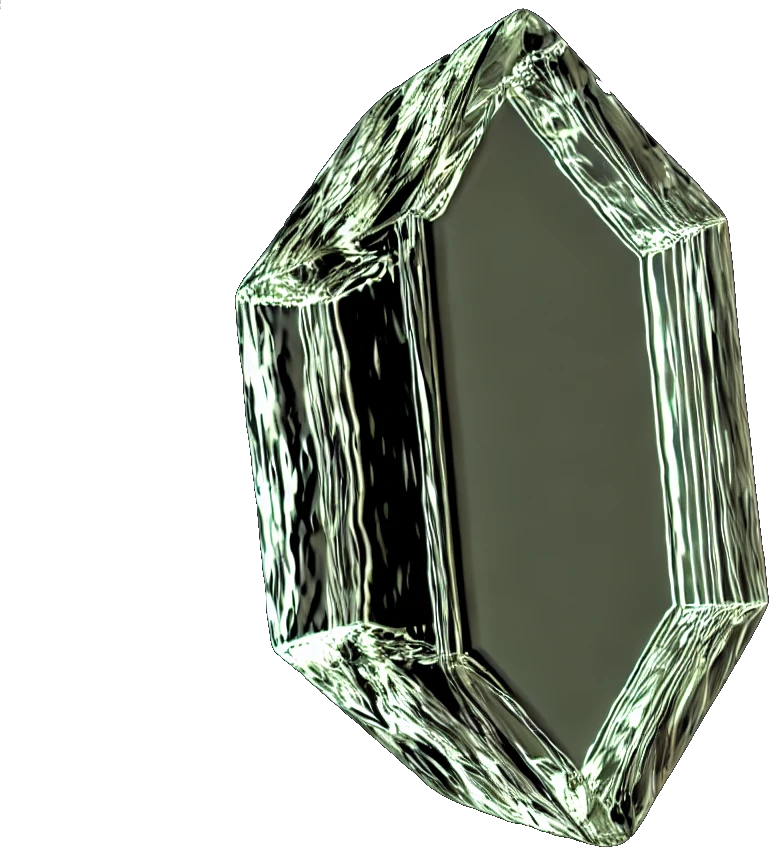 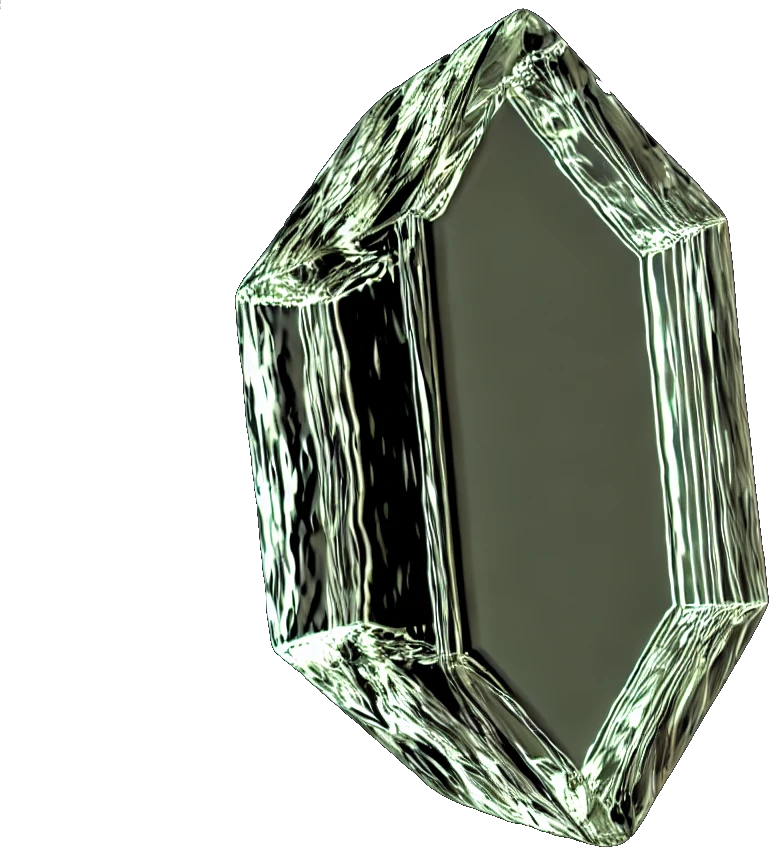 1/13
Serial Femtosecond X-ray crystallography (SFX)
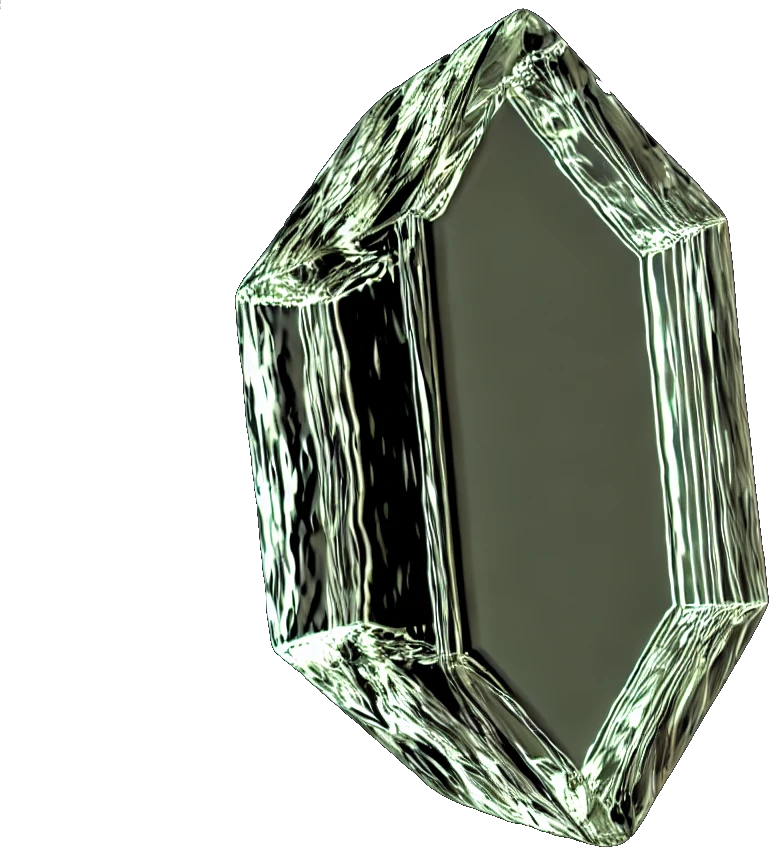 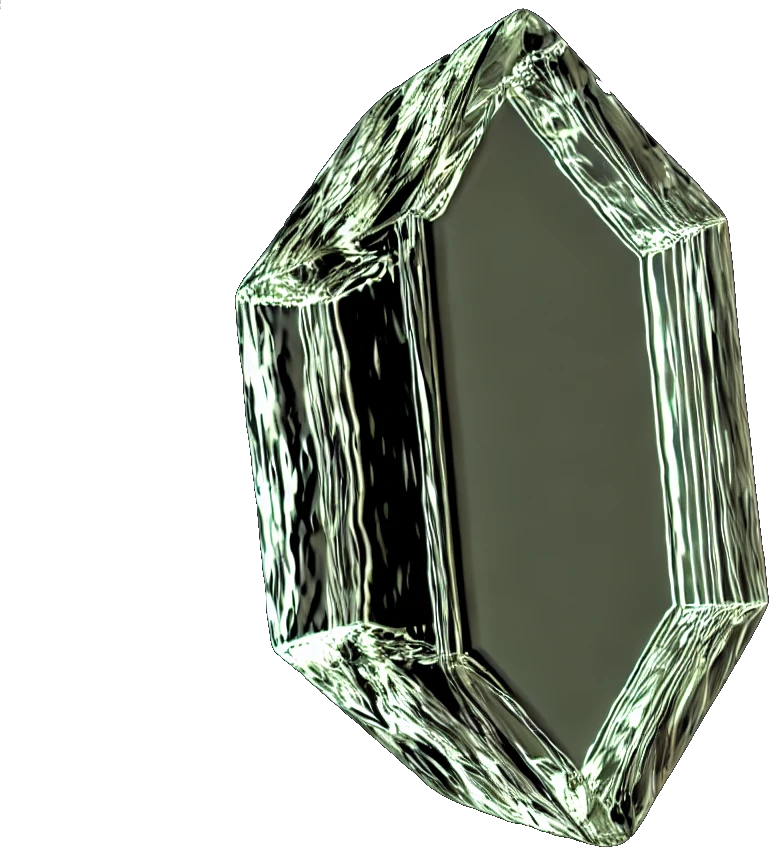 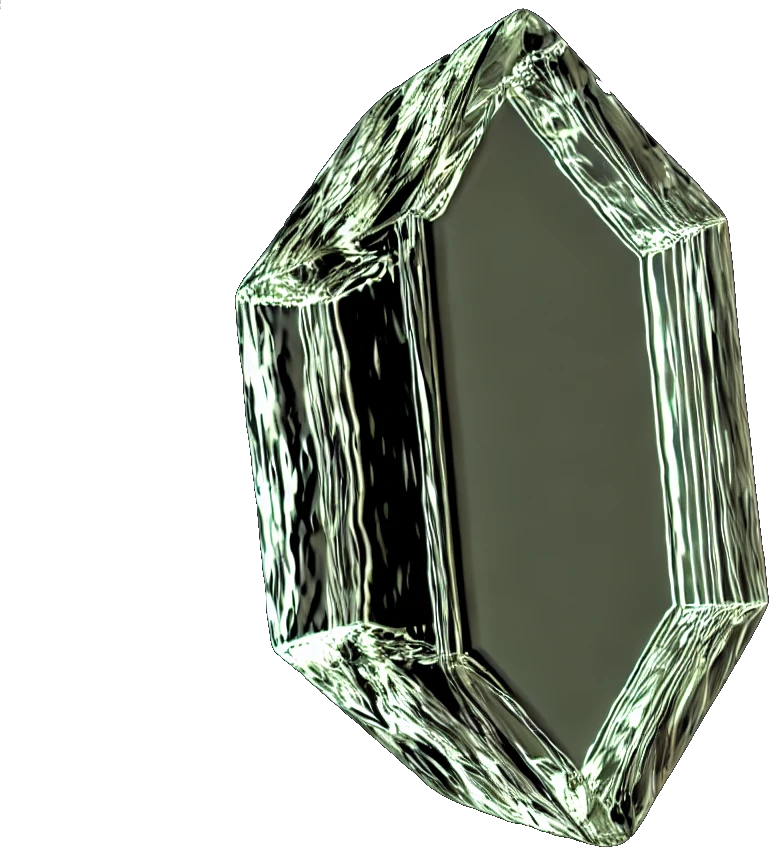 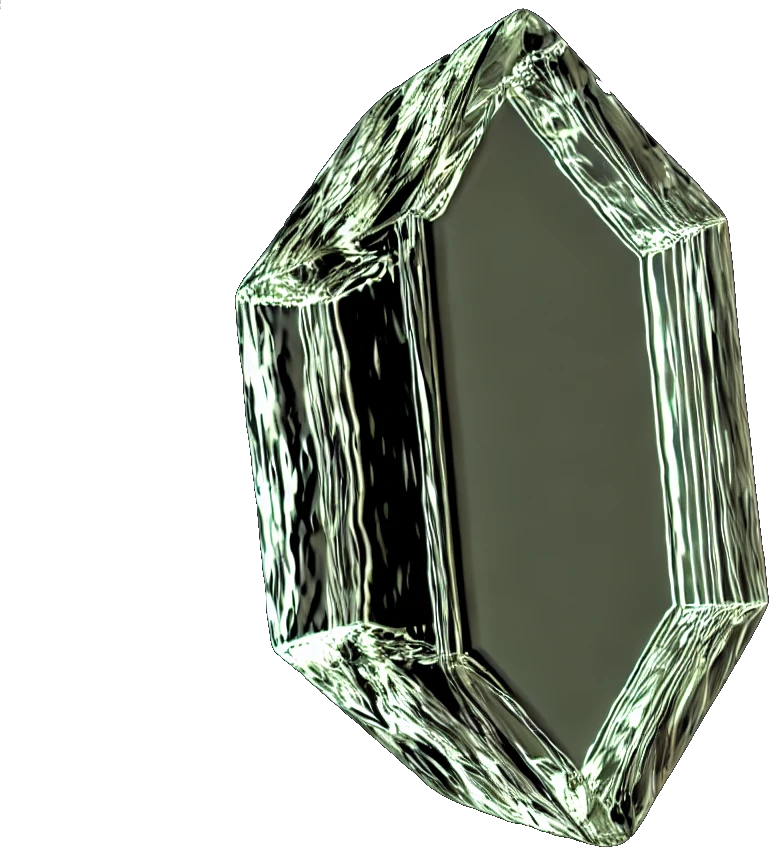 SFX enables atomic structural insights and dynamics of biological samples at room temperature.
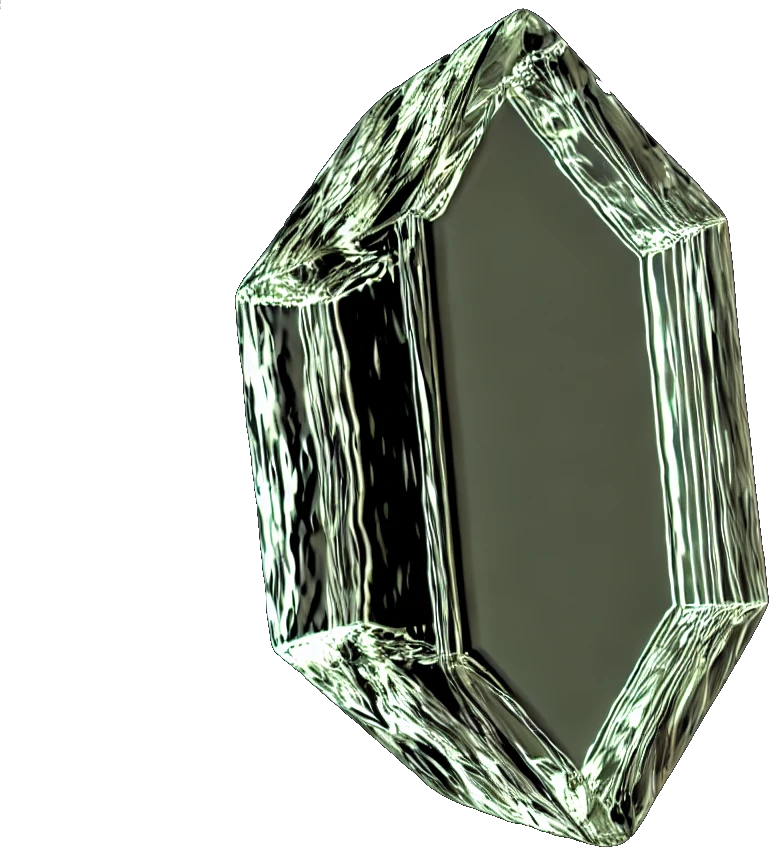 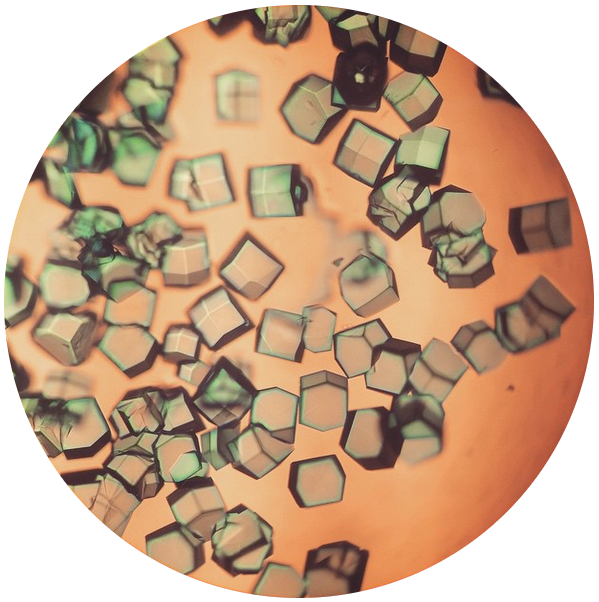 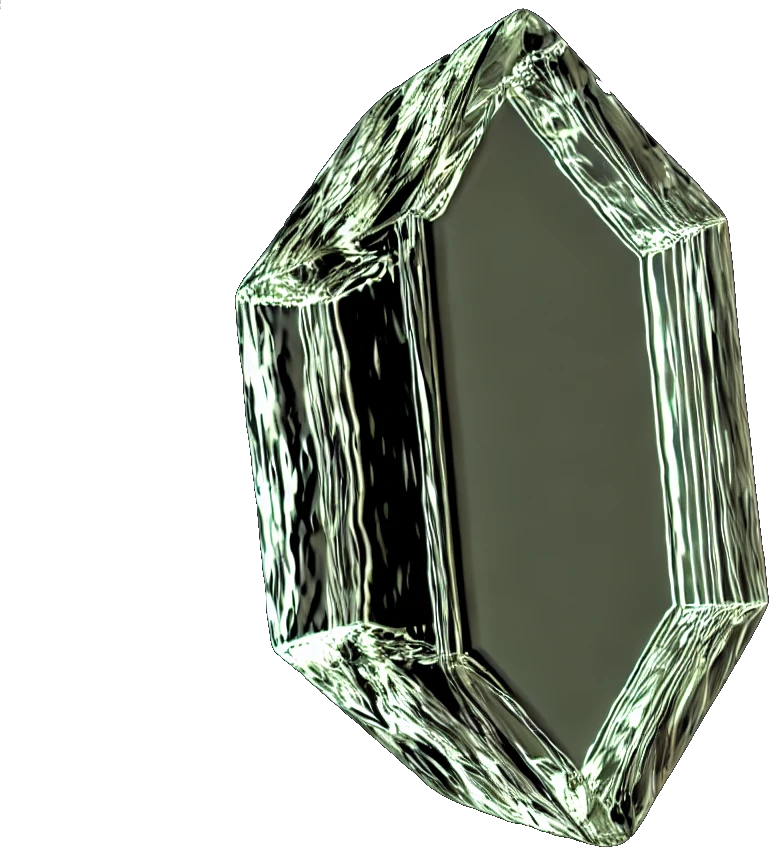 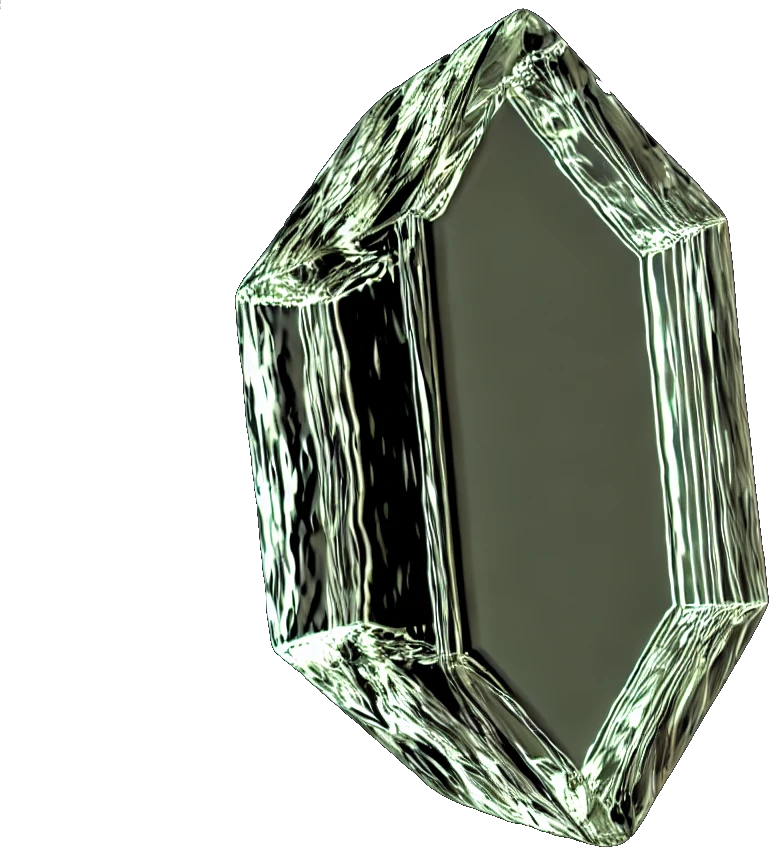 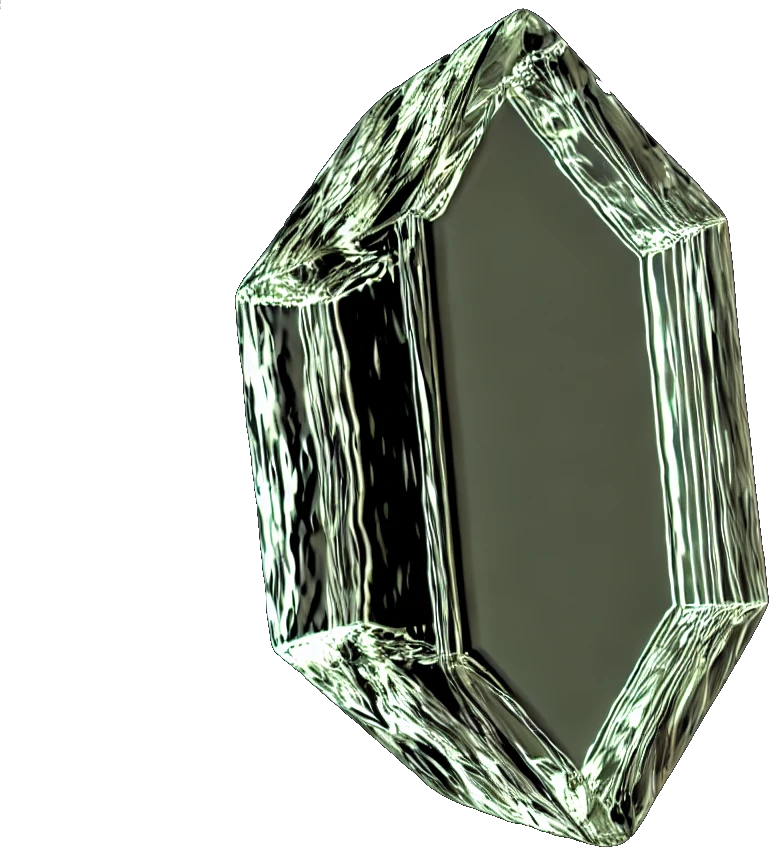 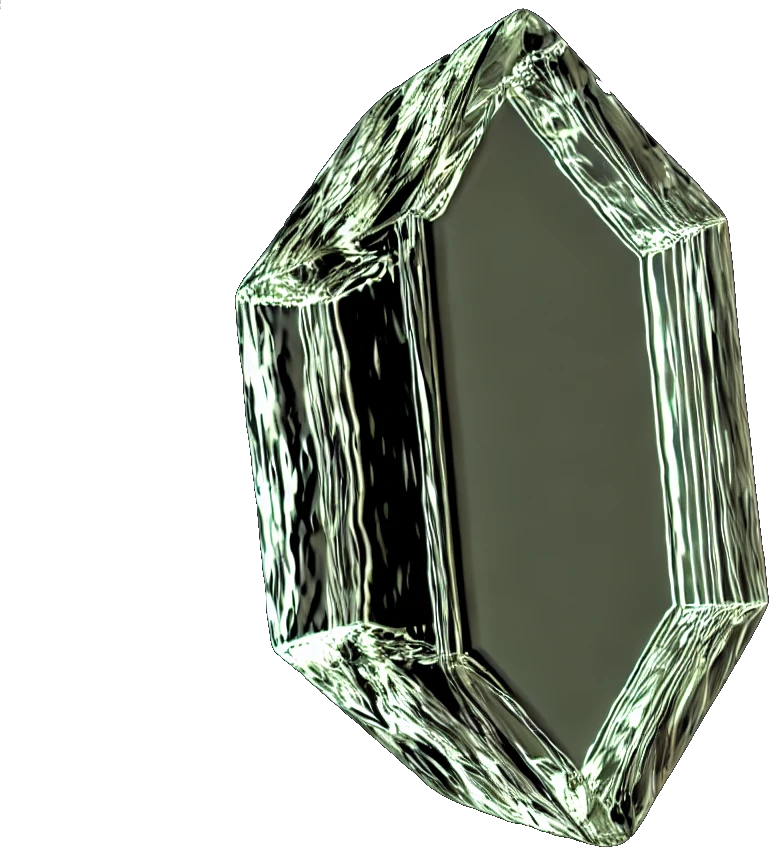 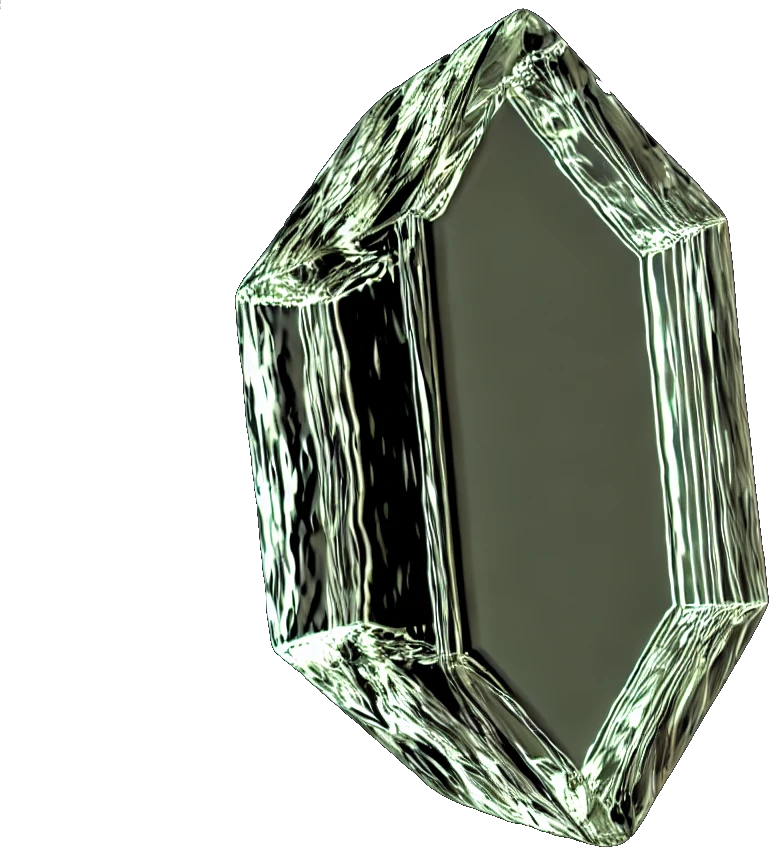 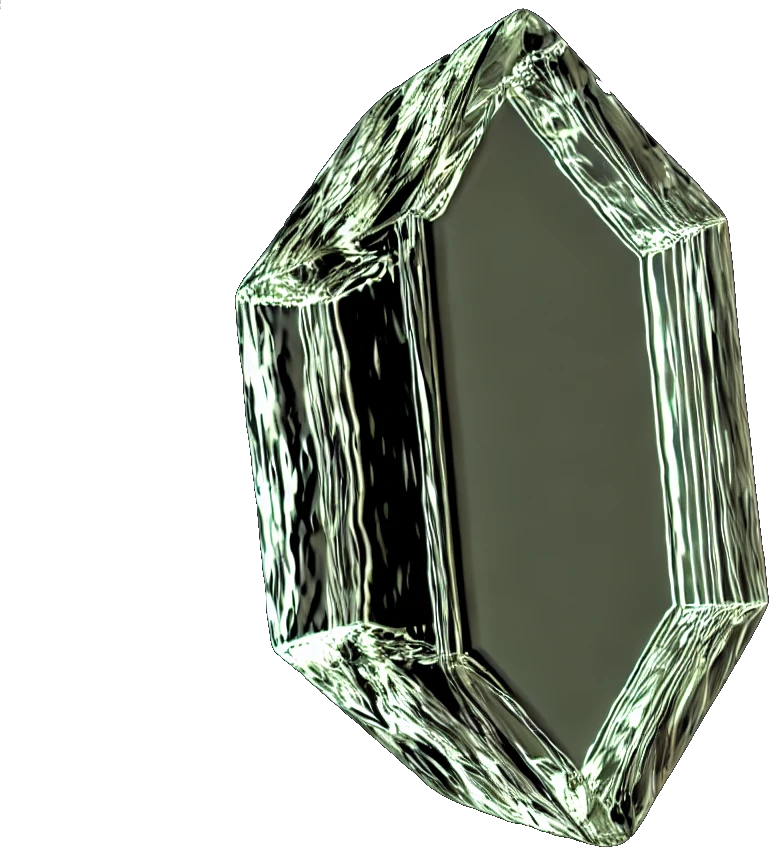 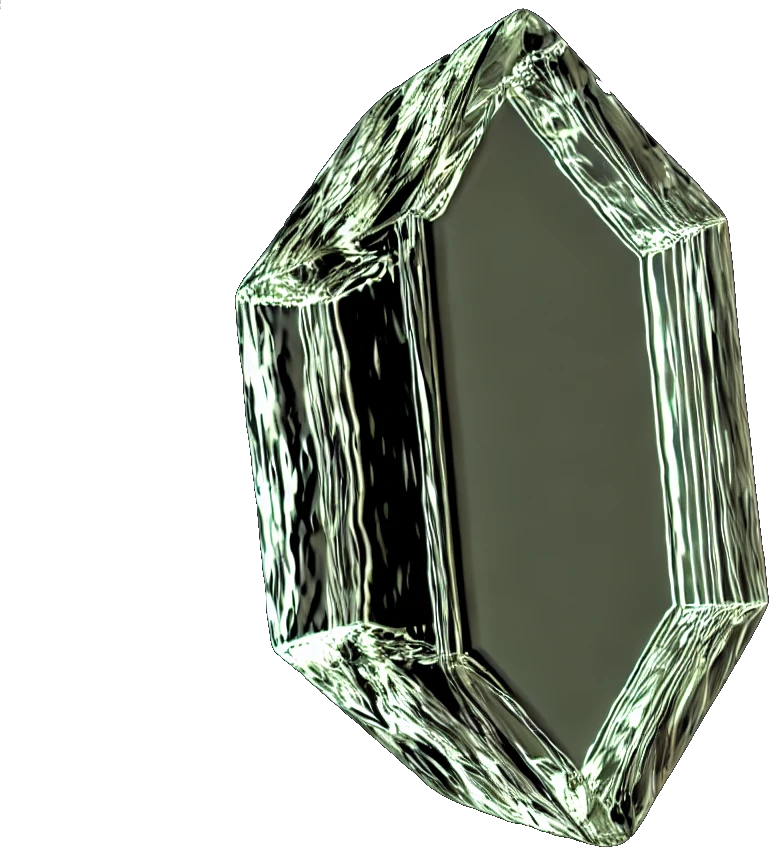 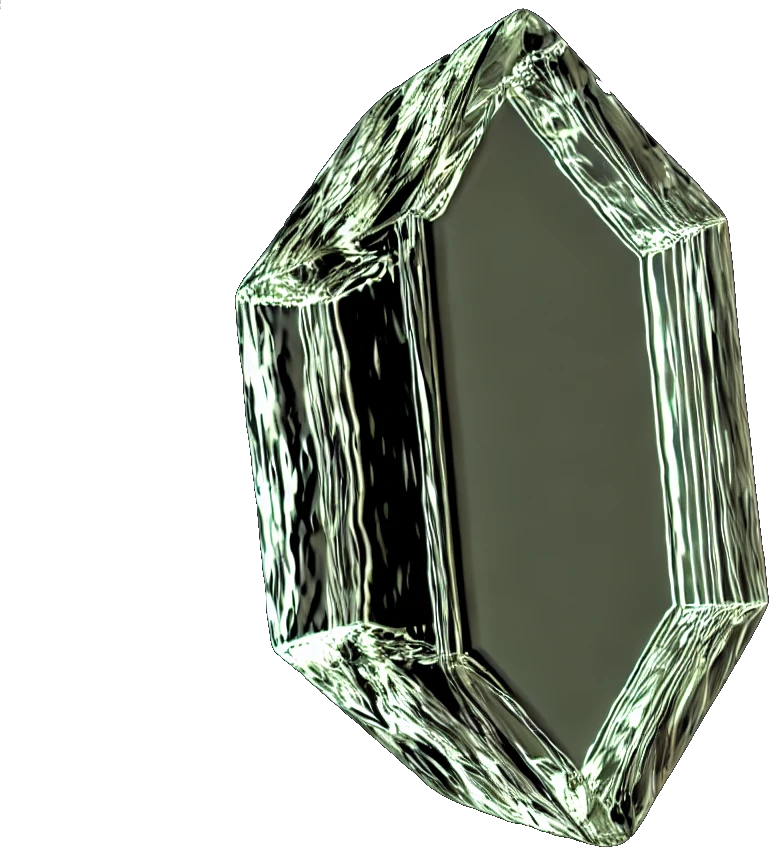 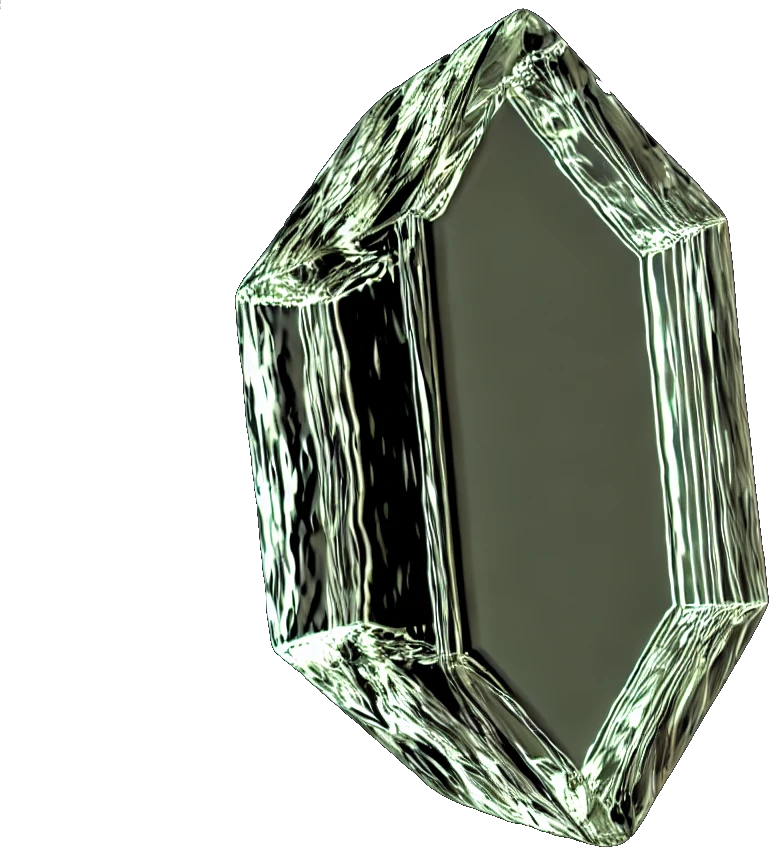 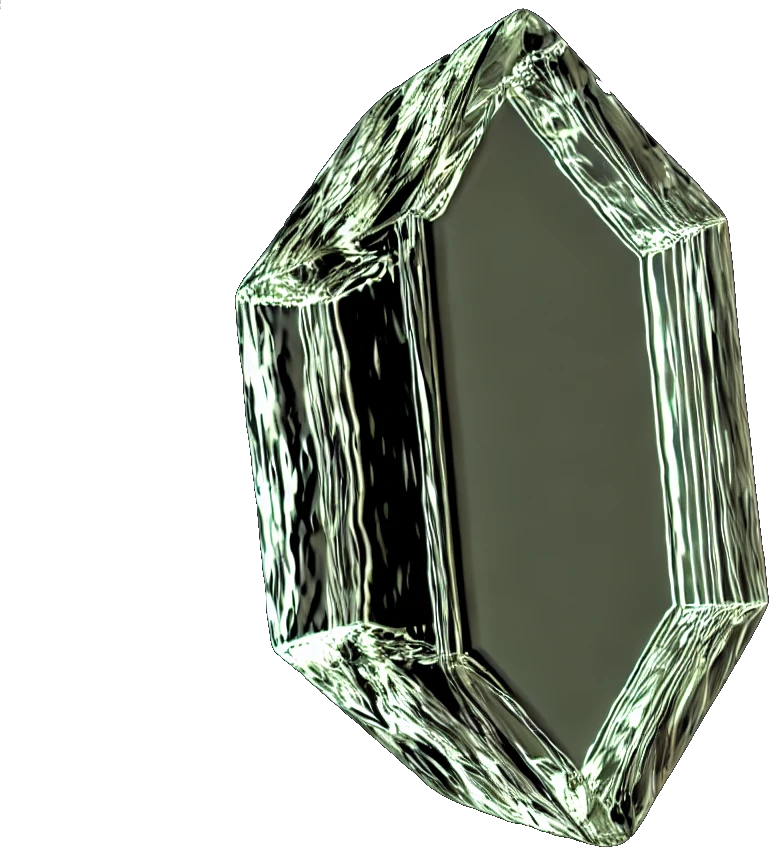 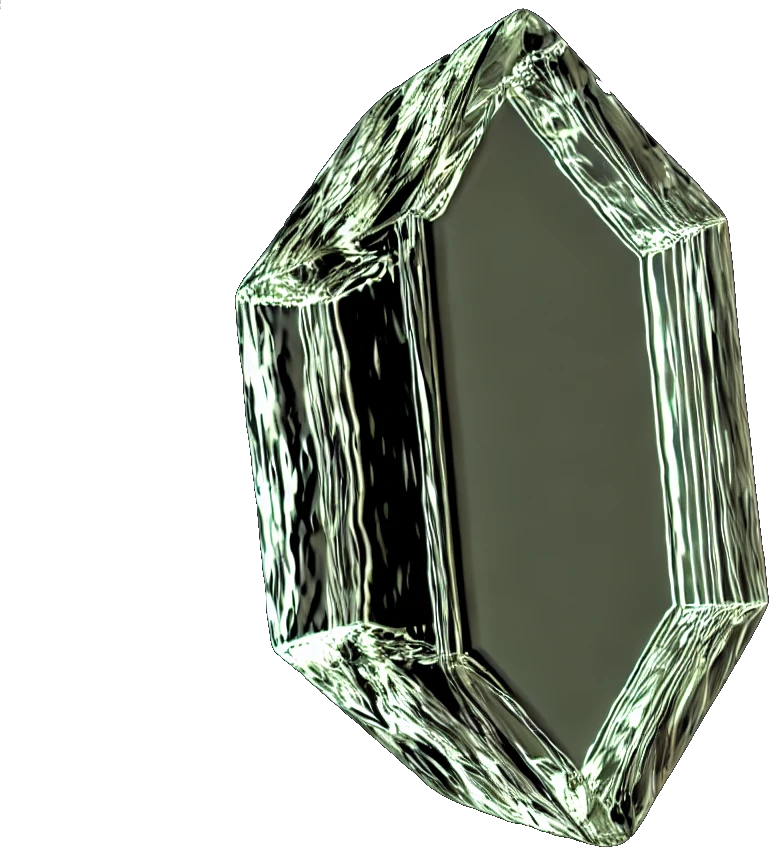 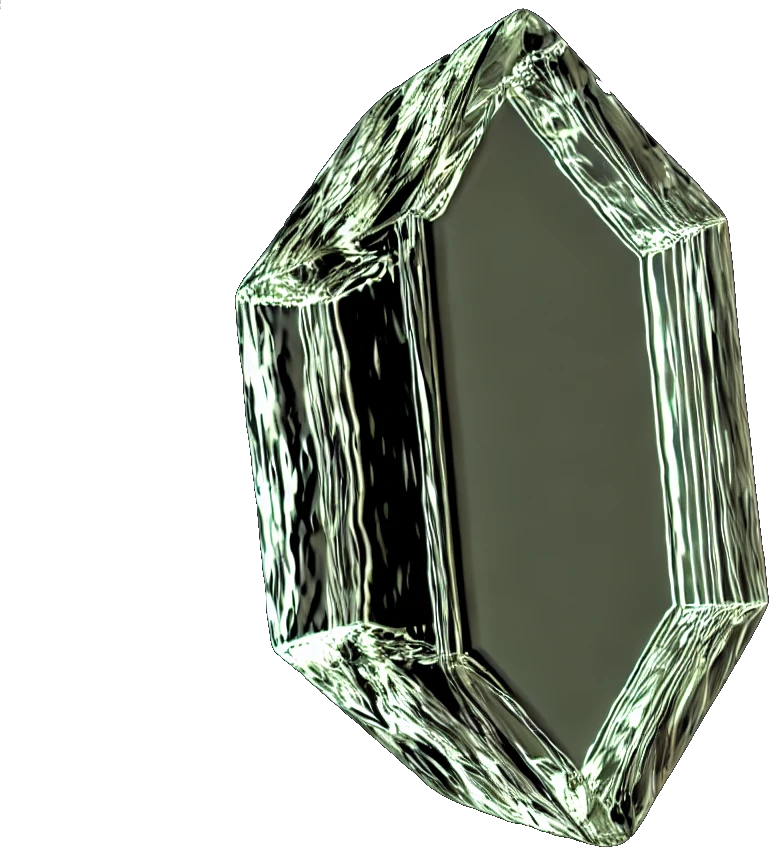 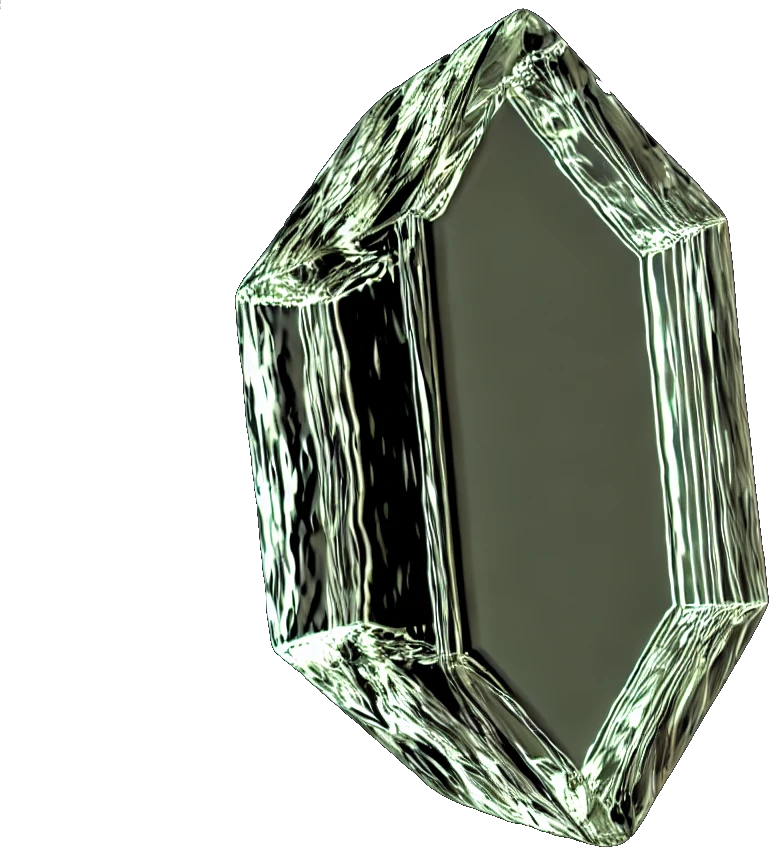 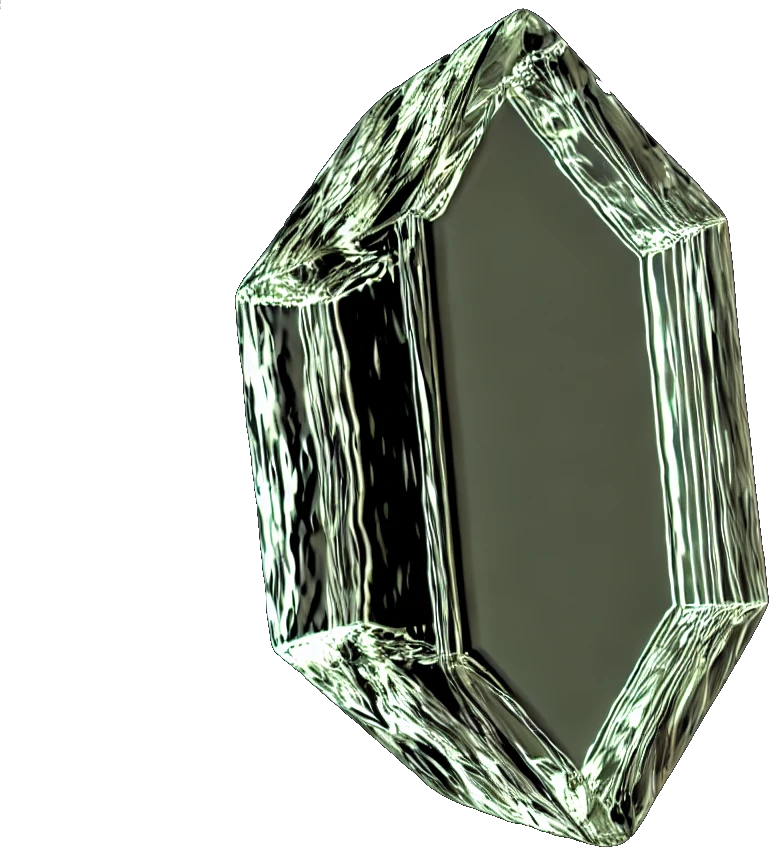 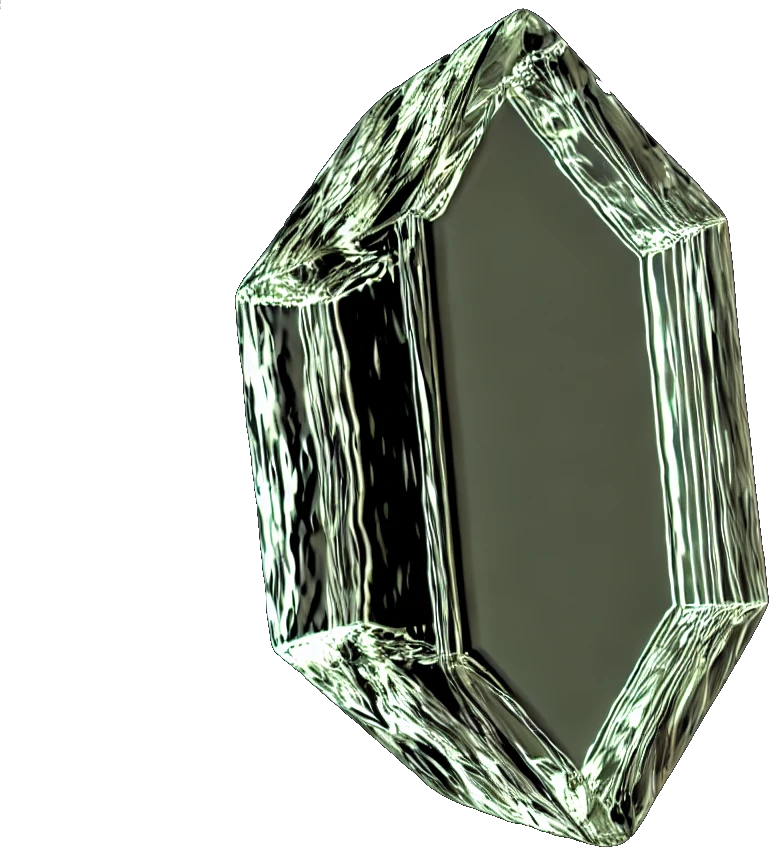 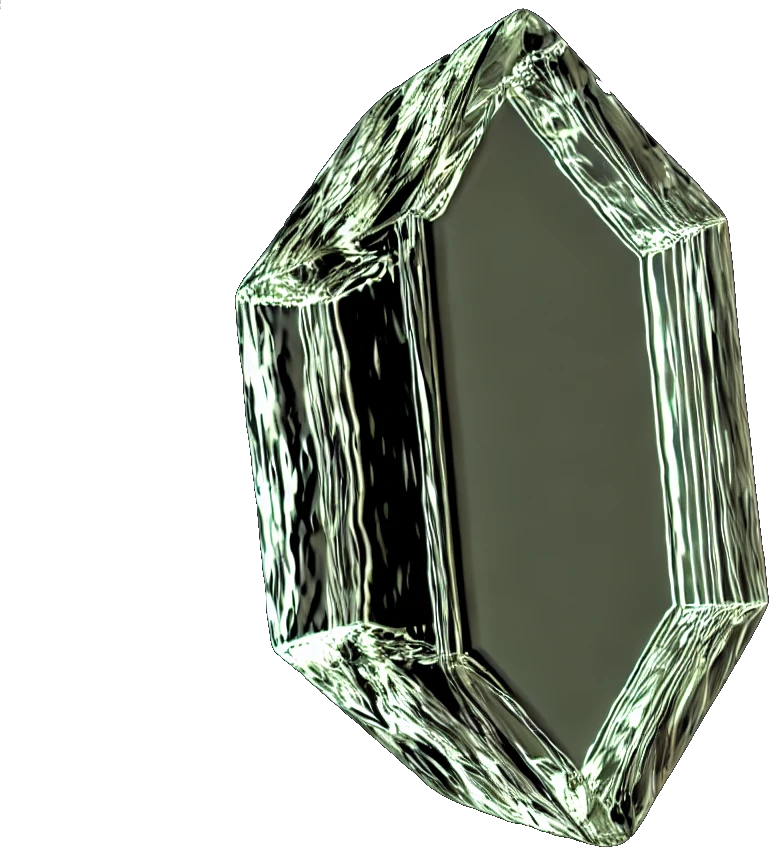 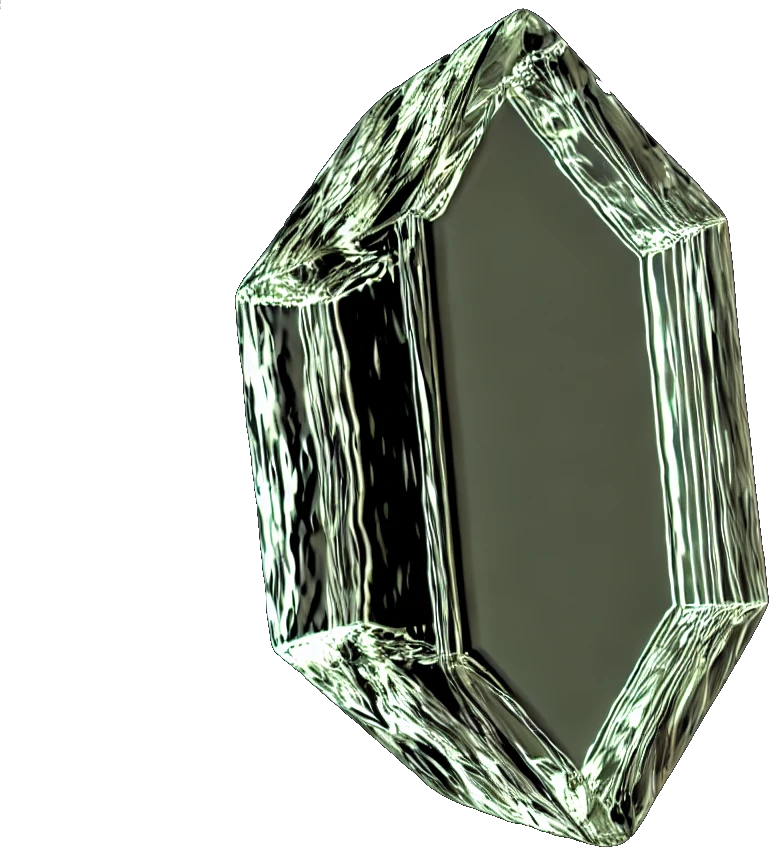 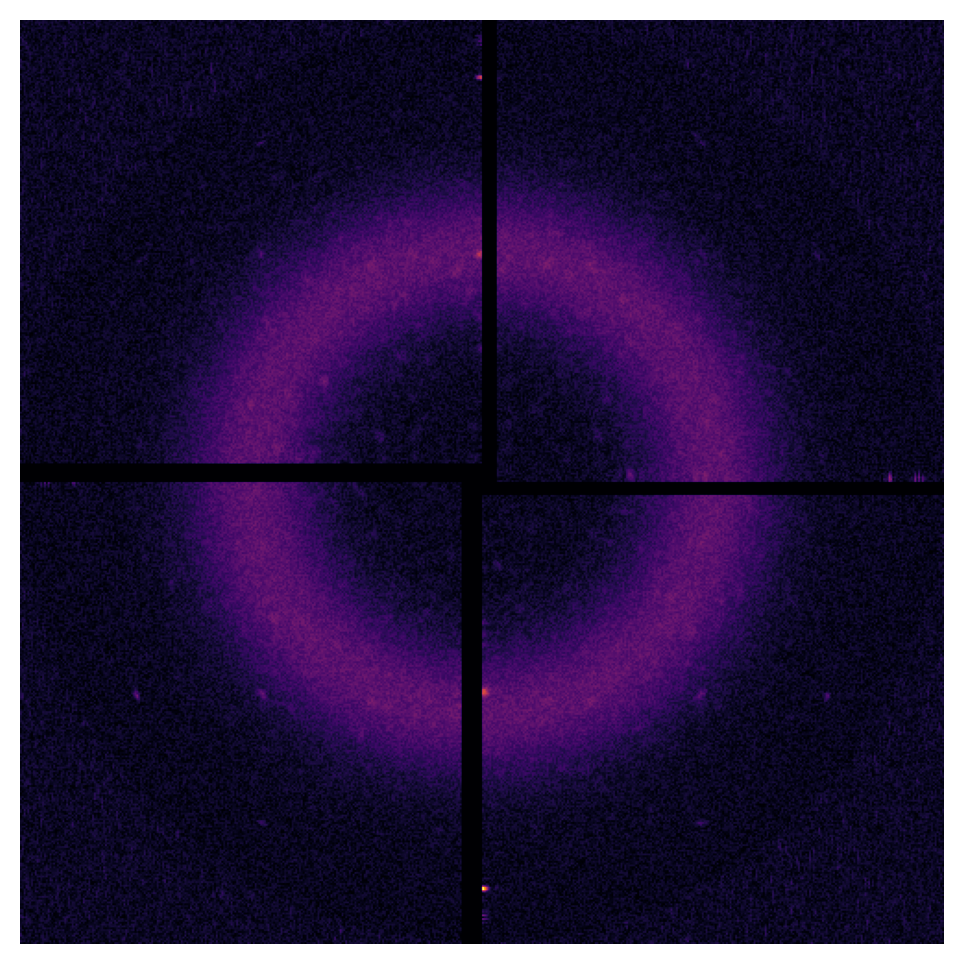 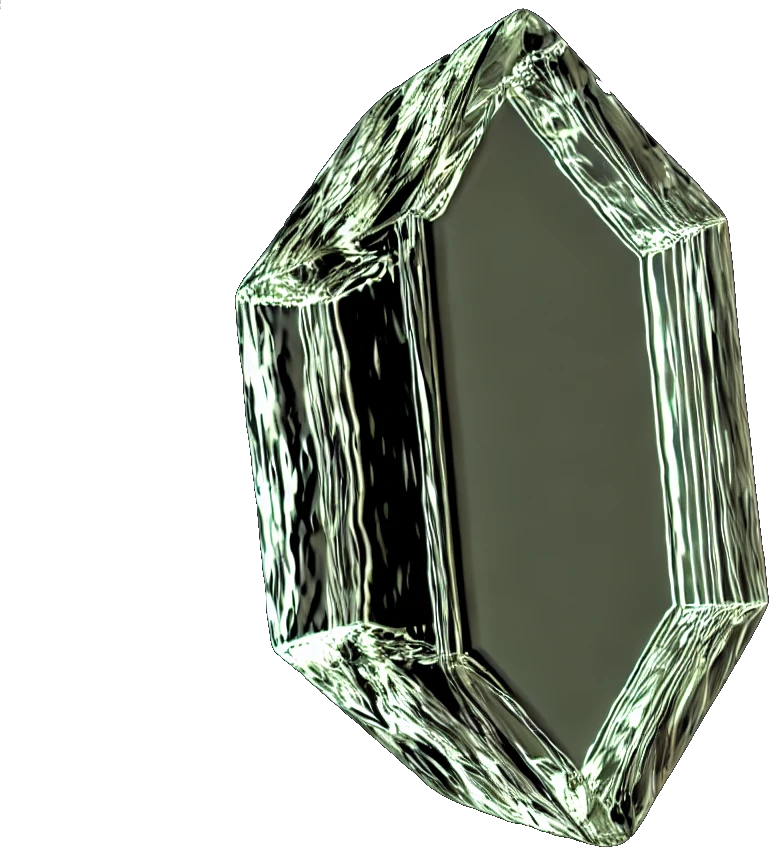 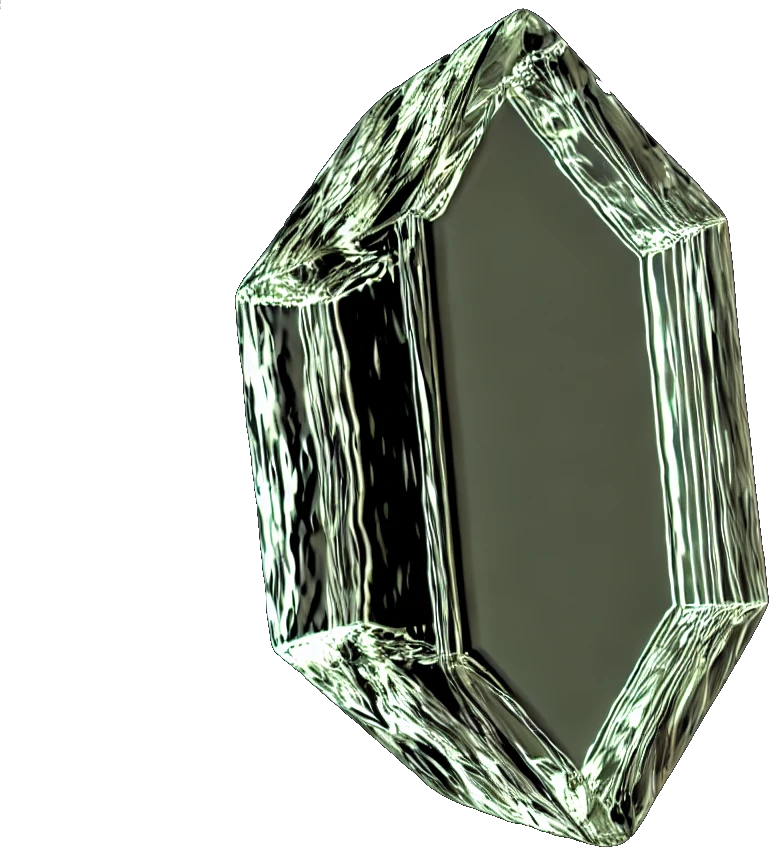 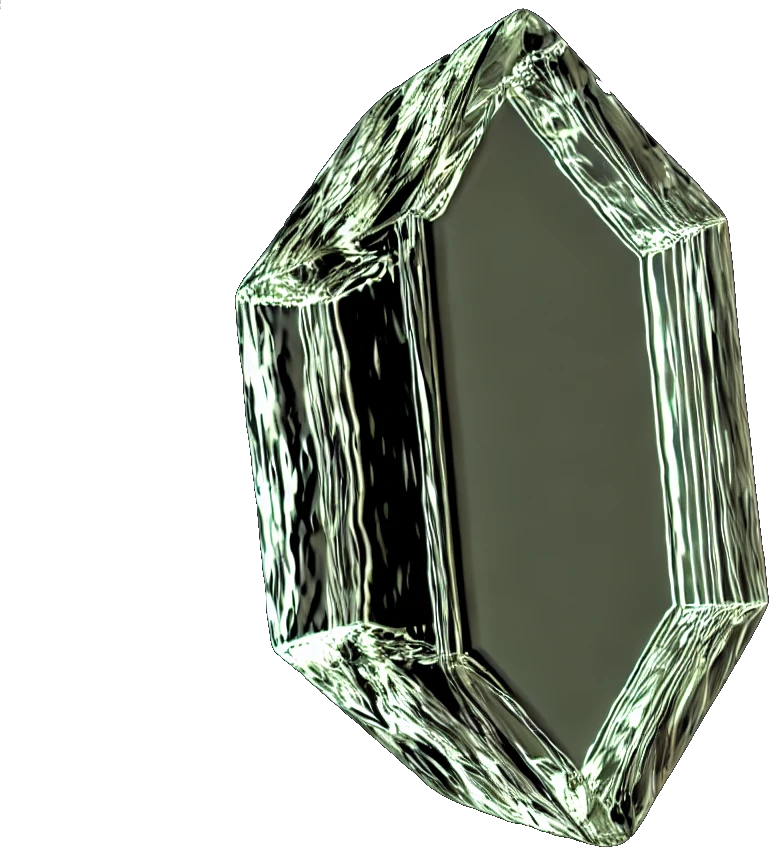 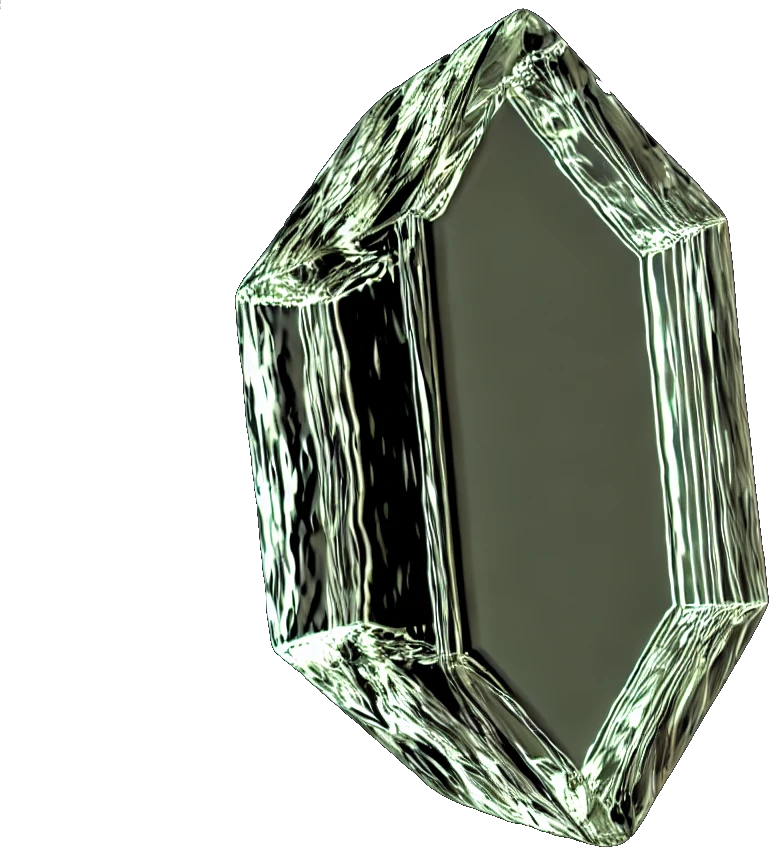 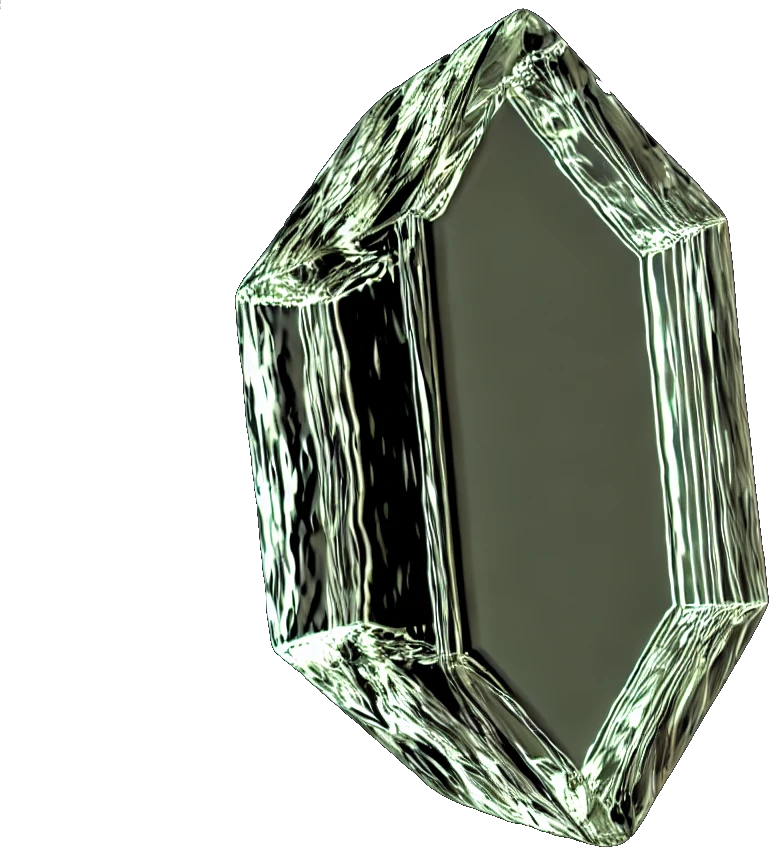 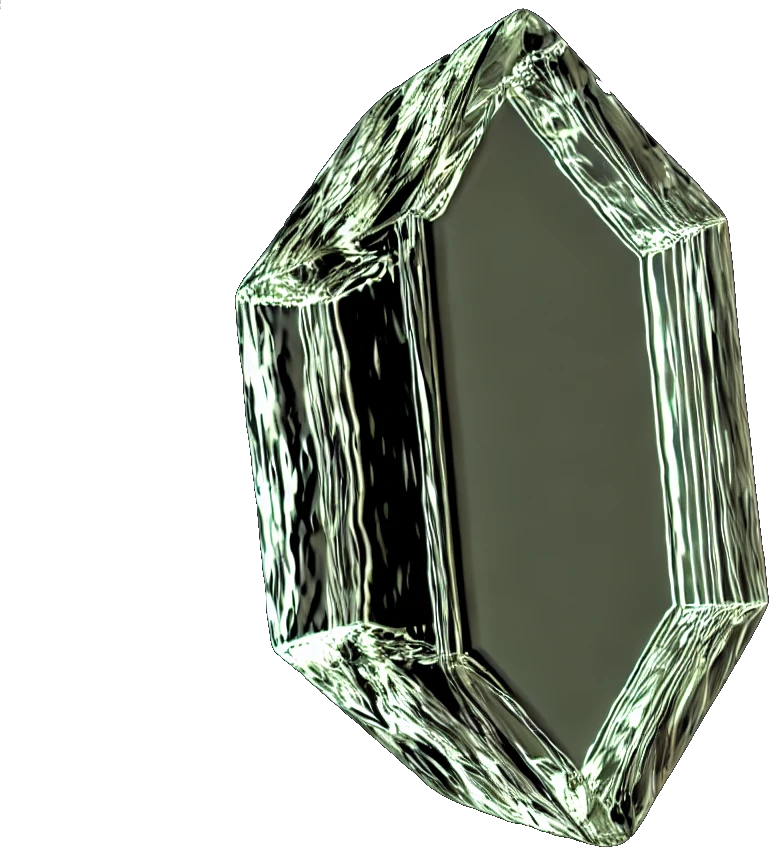 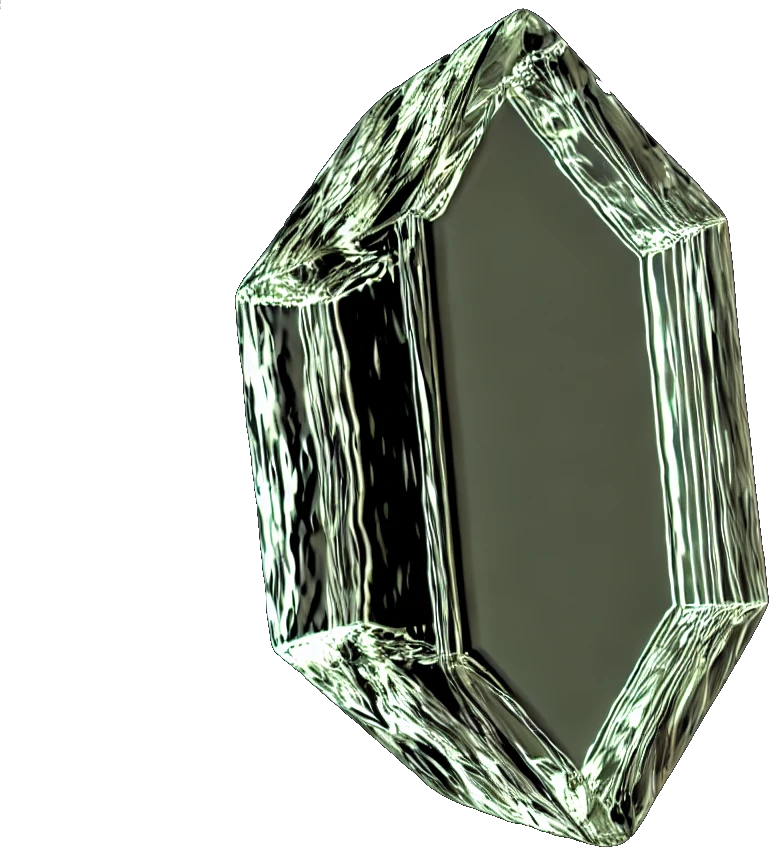 FELs provide high peak brilliance and focused pulses, lasting from a few to tens of femtoseconds, required for SFX.
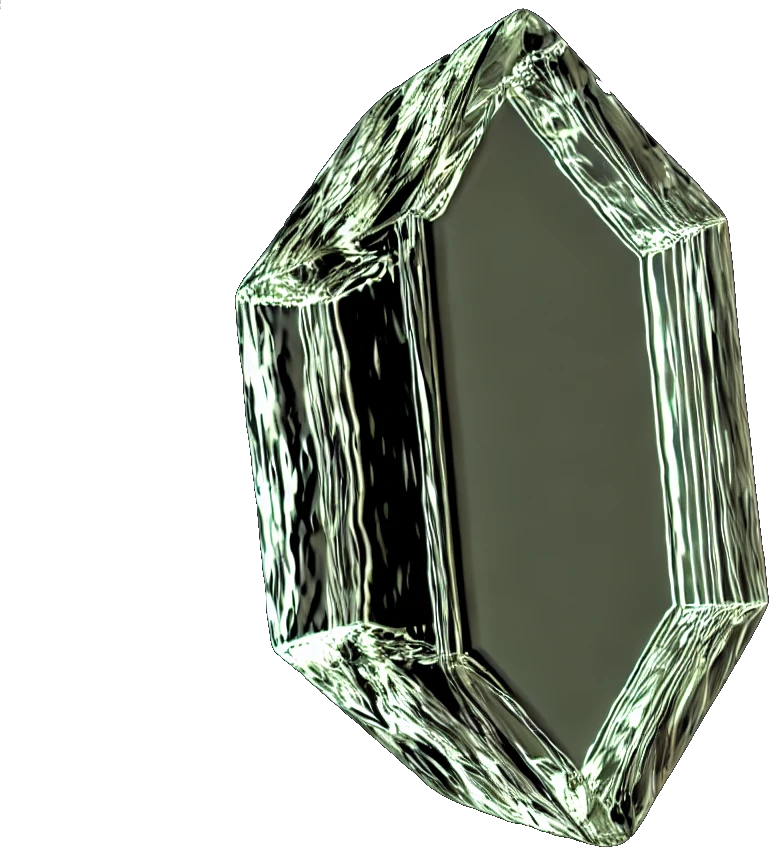 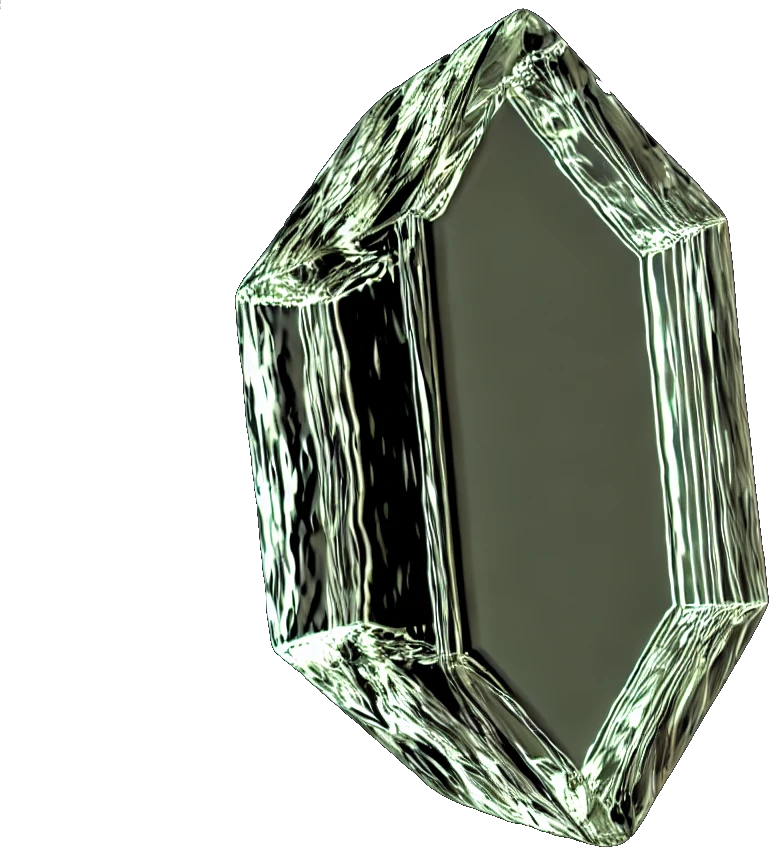 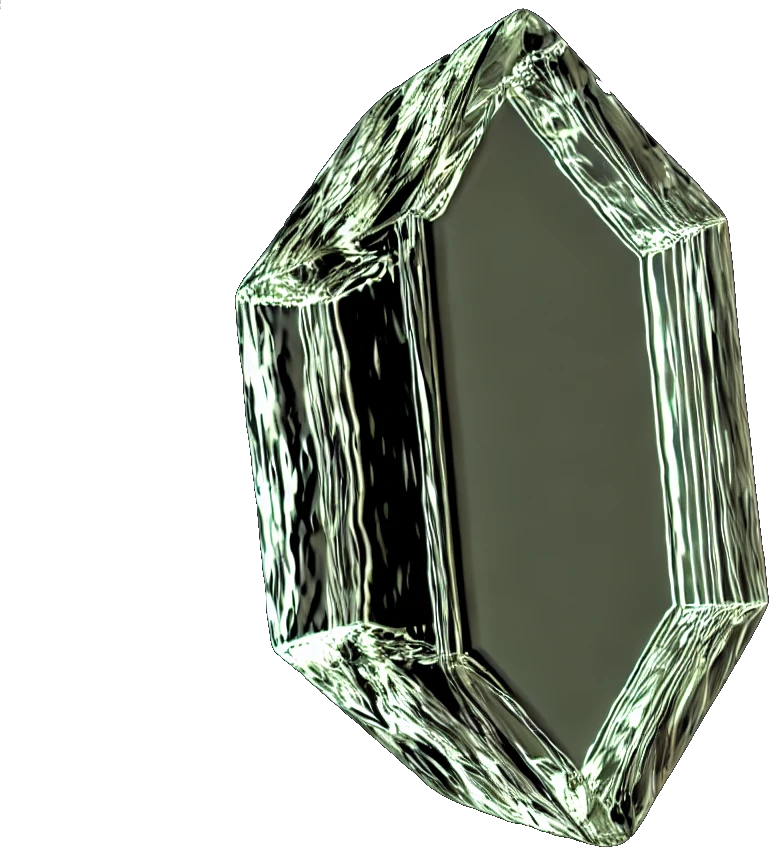 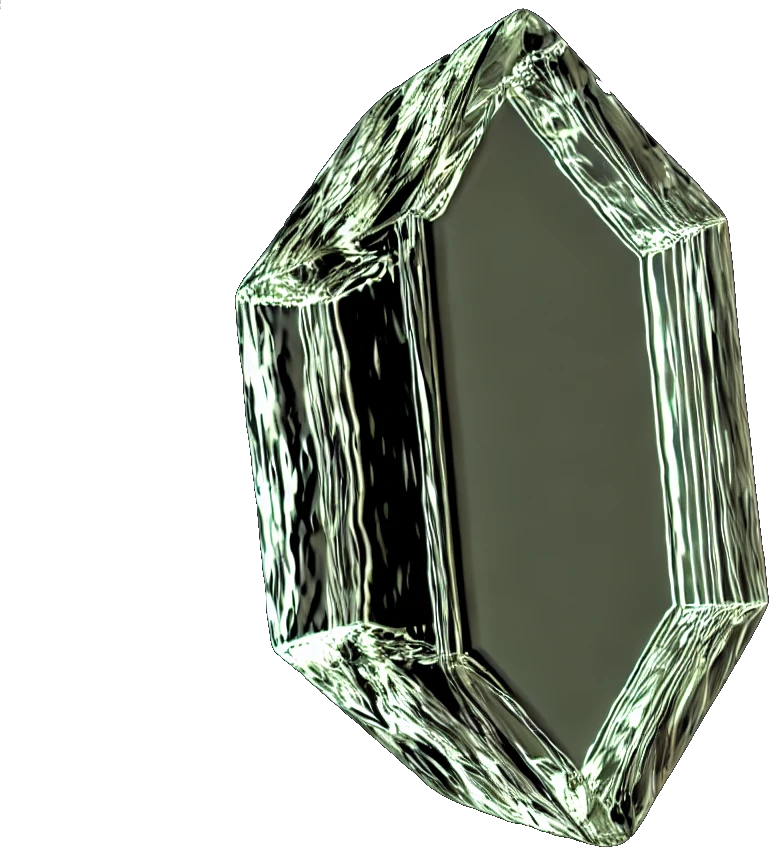 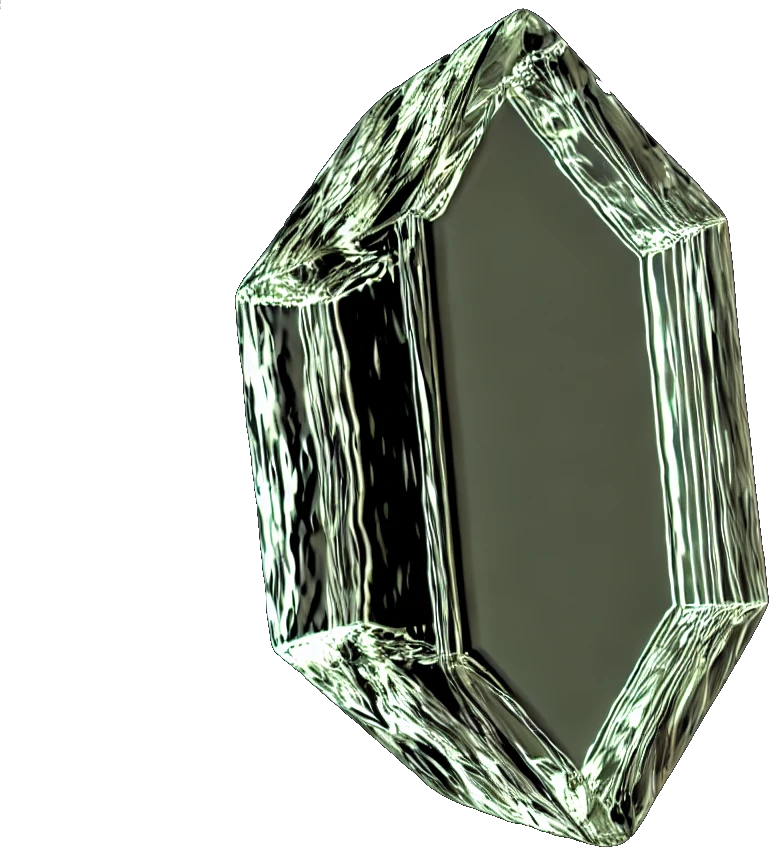 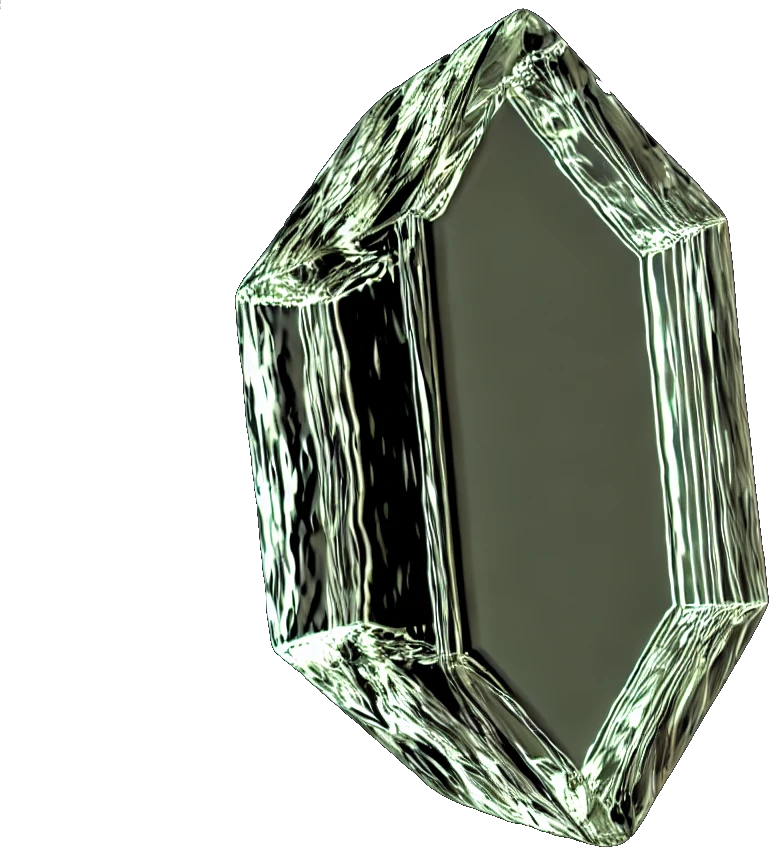 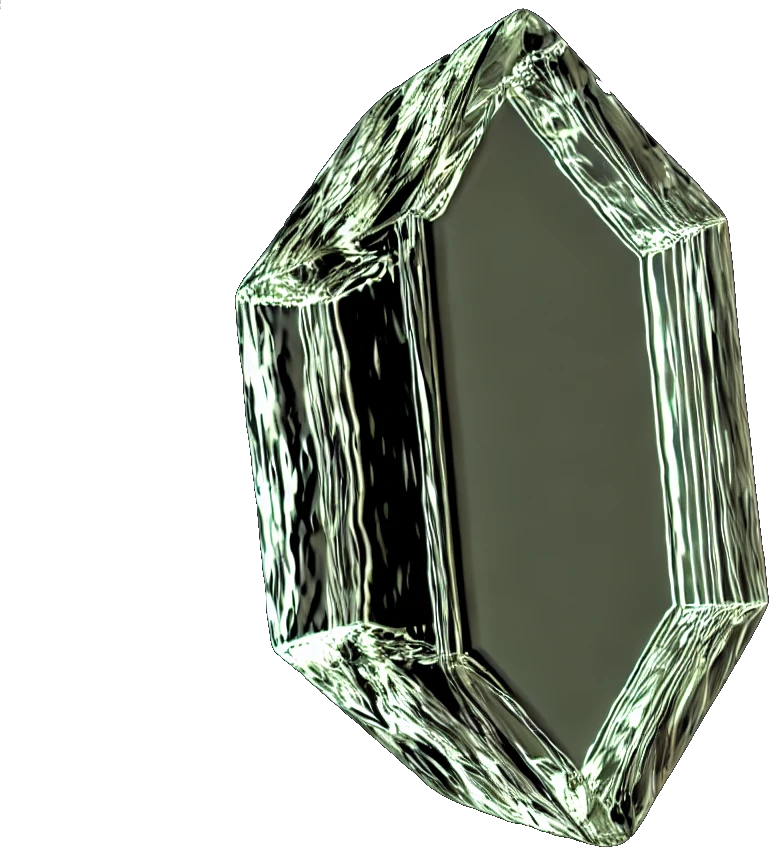 1/13
Serial Femtosecond X-ray crystallography (SFX)
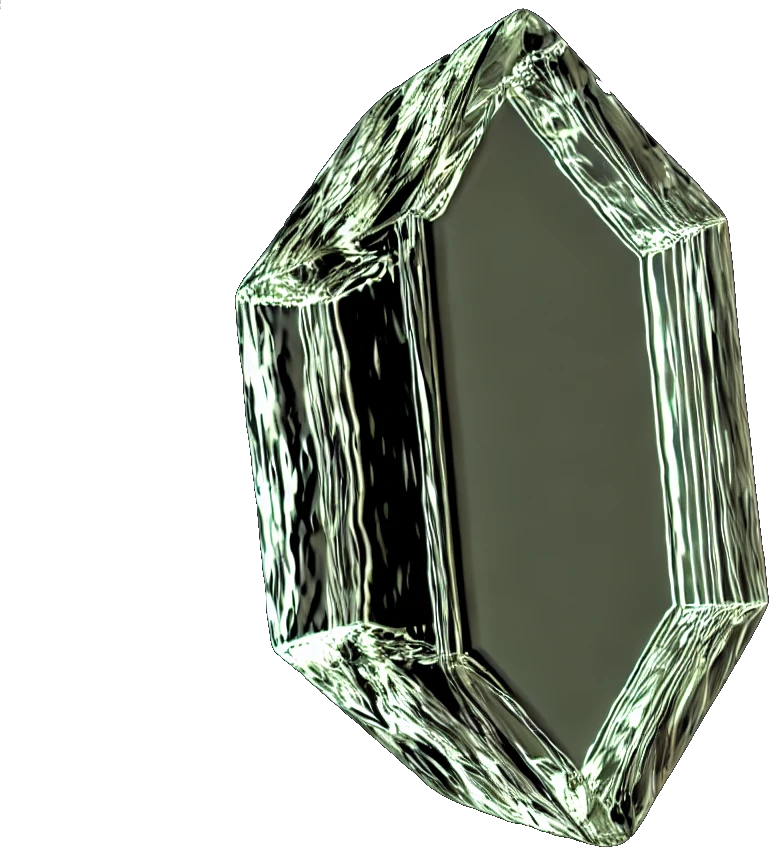 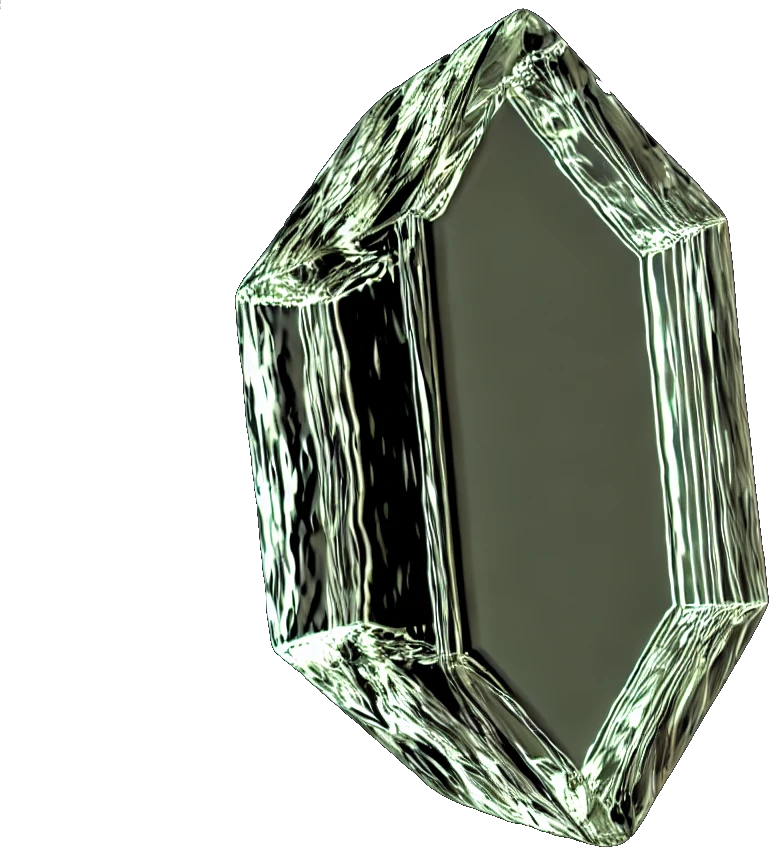 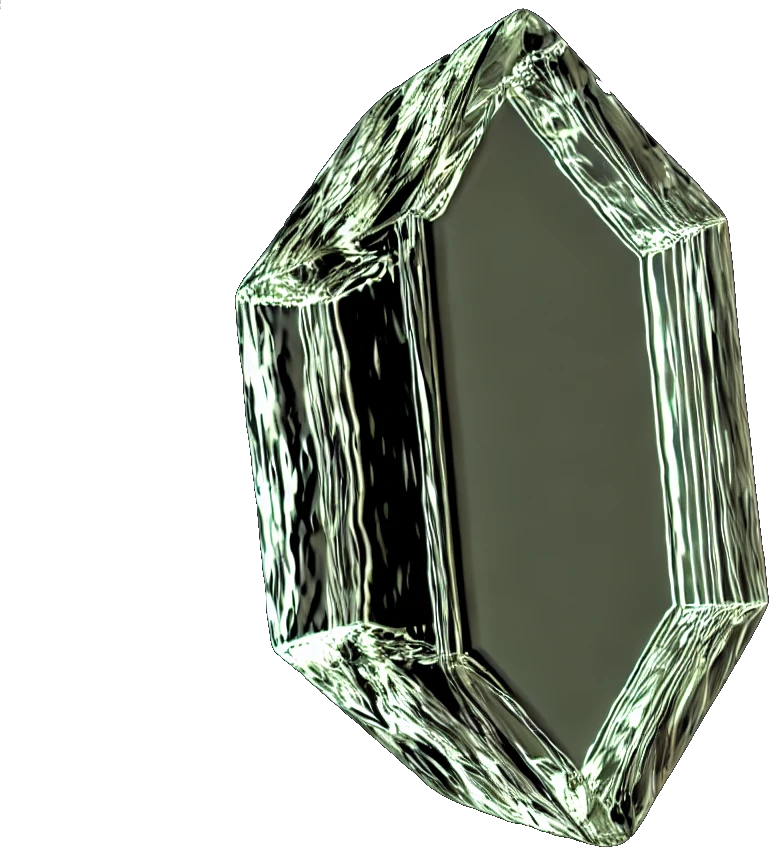 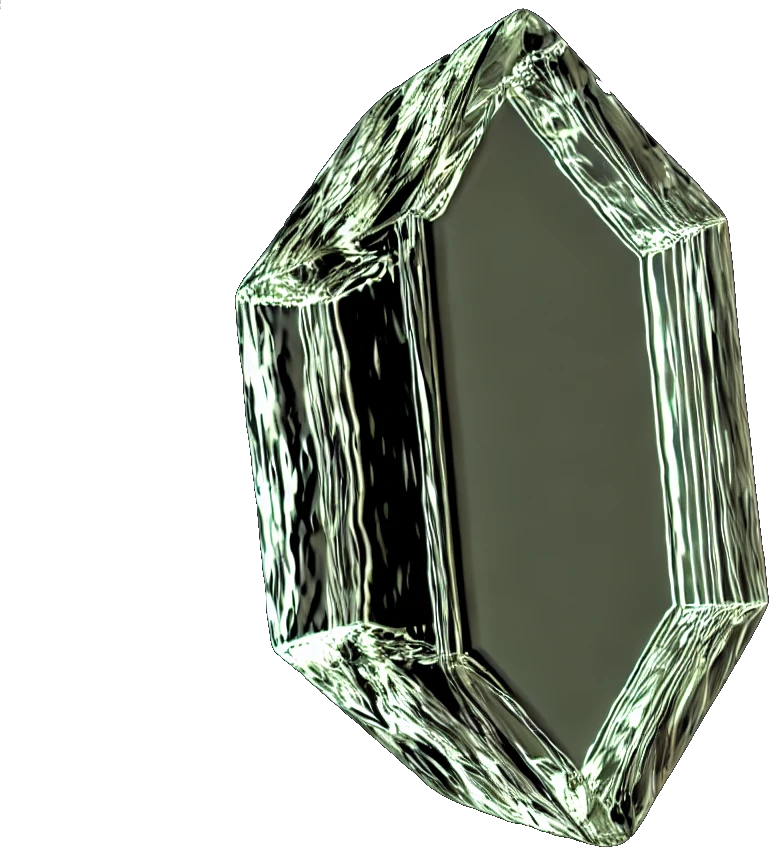 SFX enables atomic structural insights and dynamics of biological samples at room temperature.
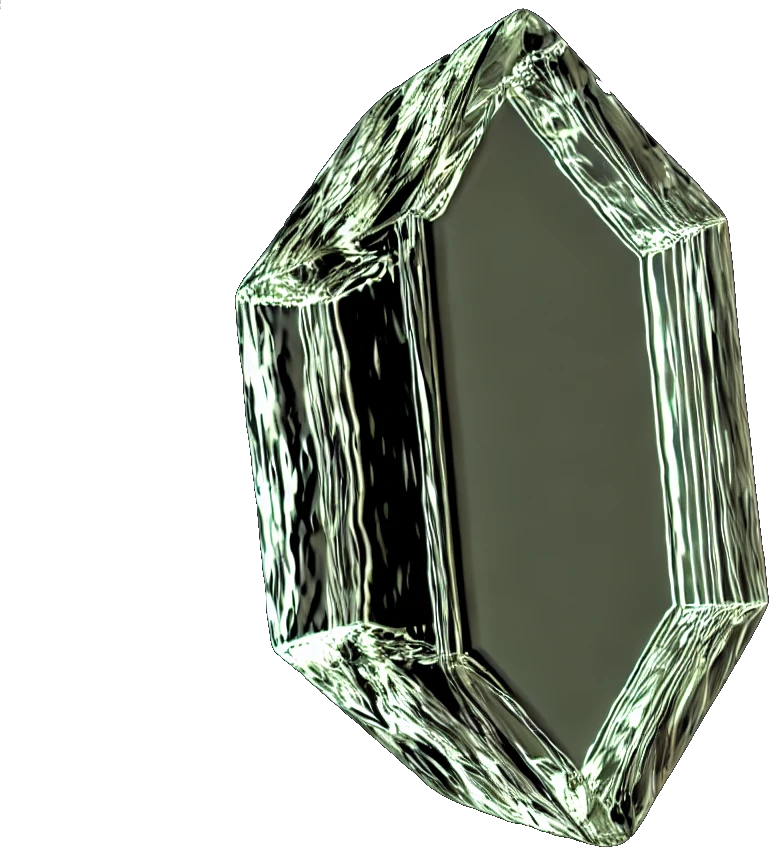 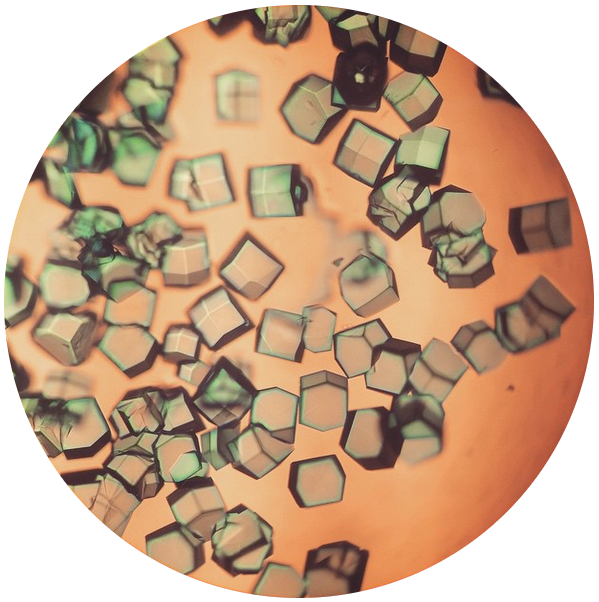 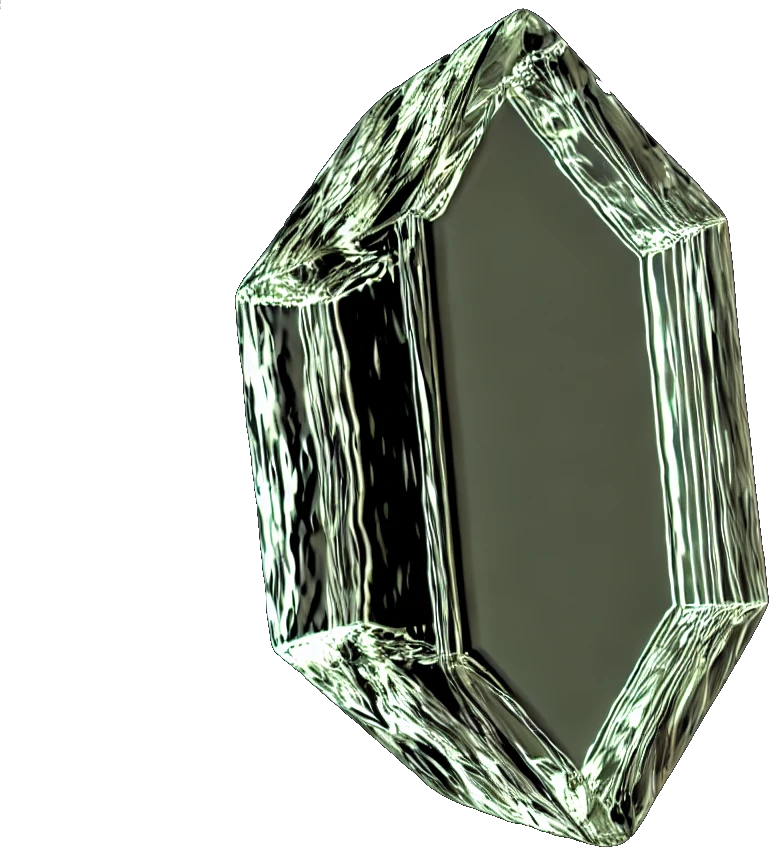 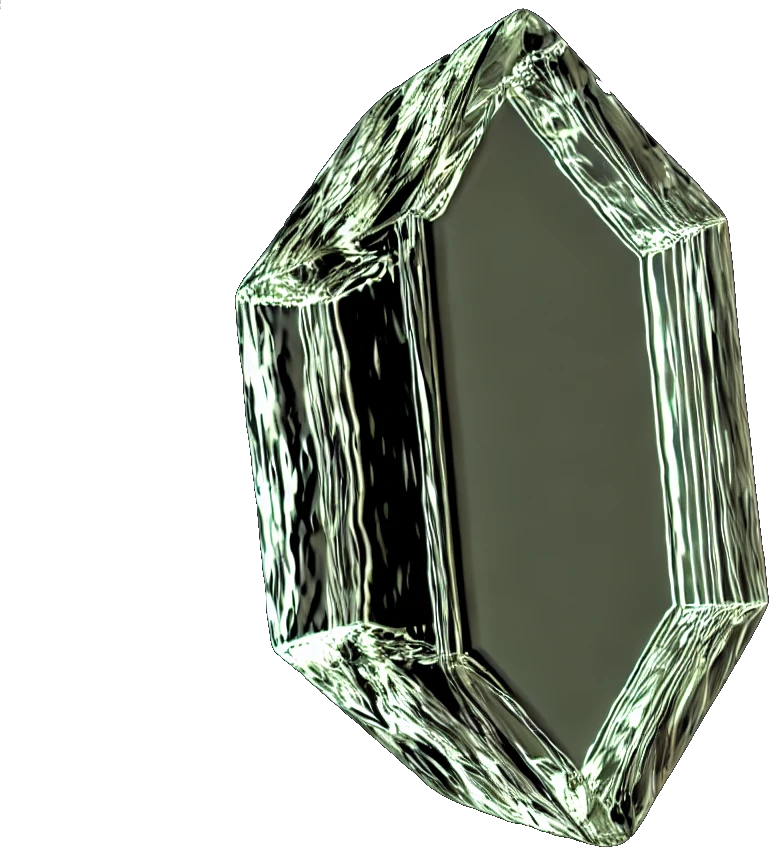 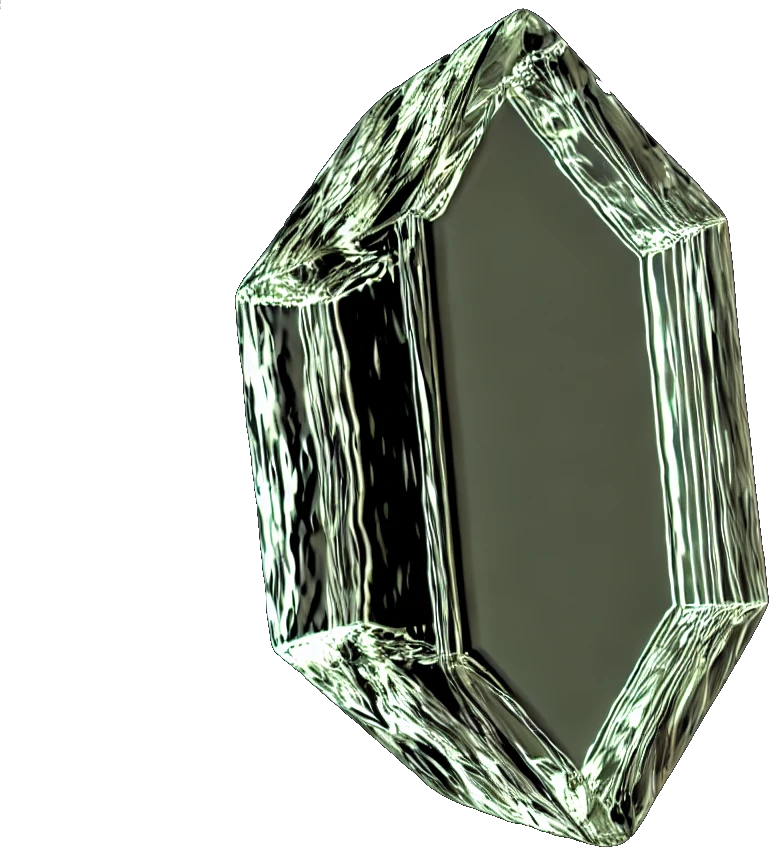 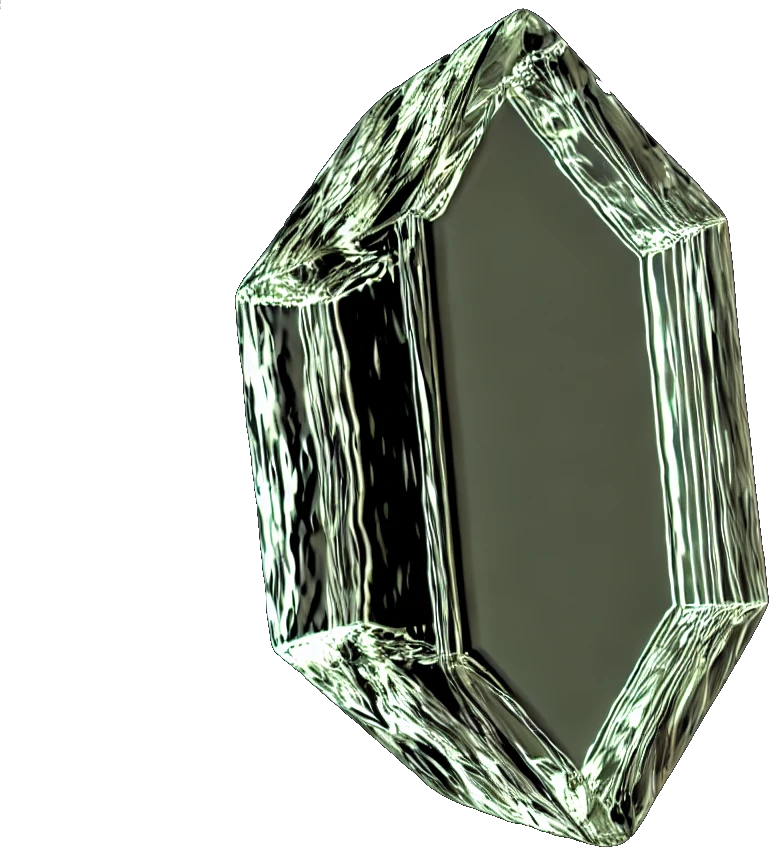 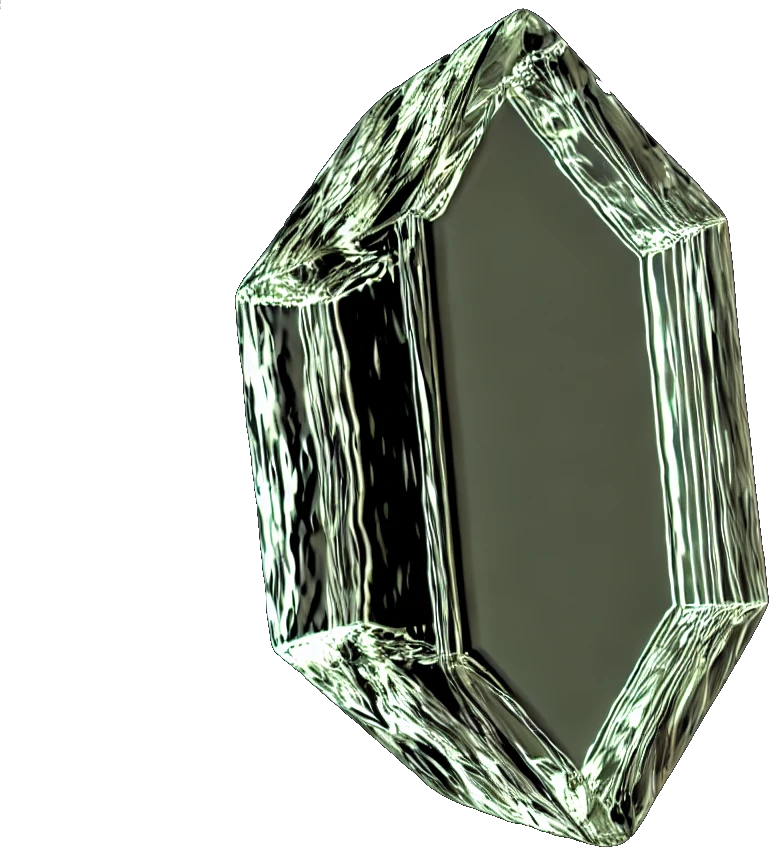 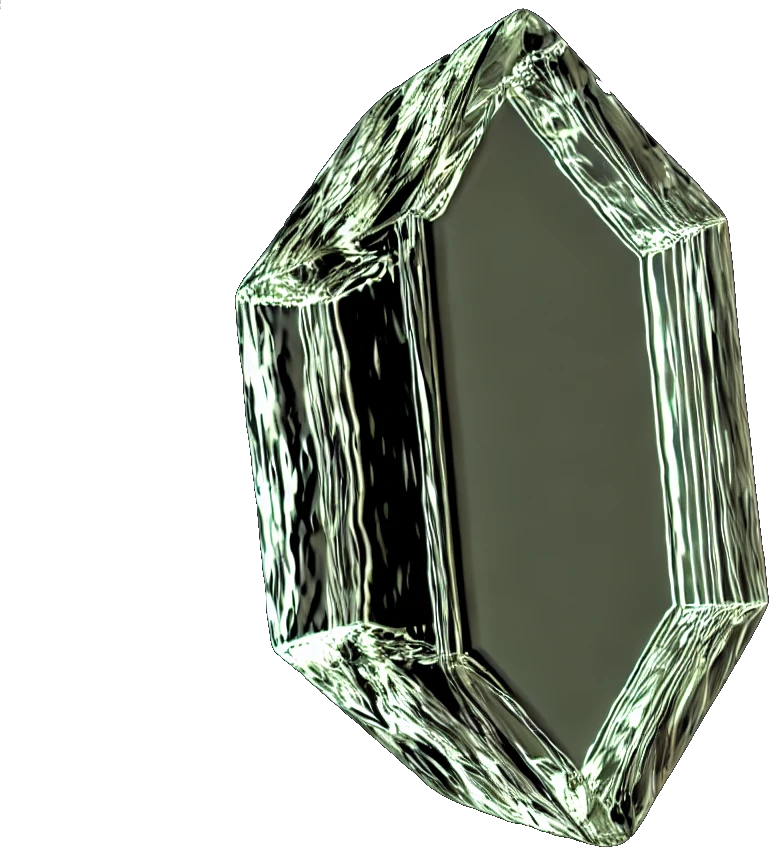 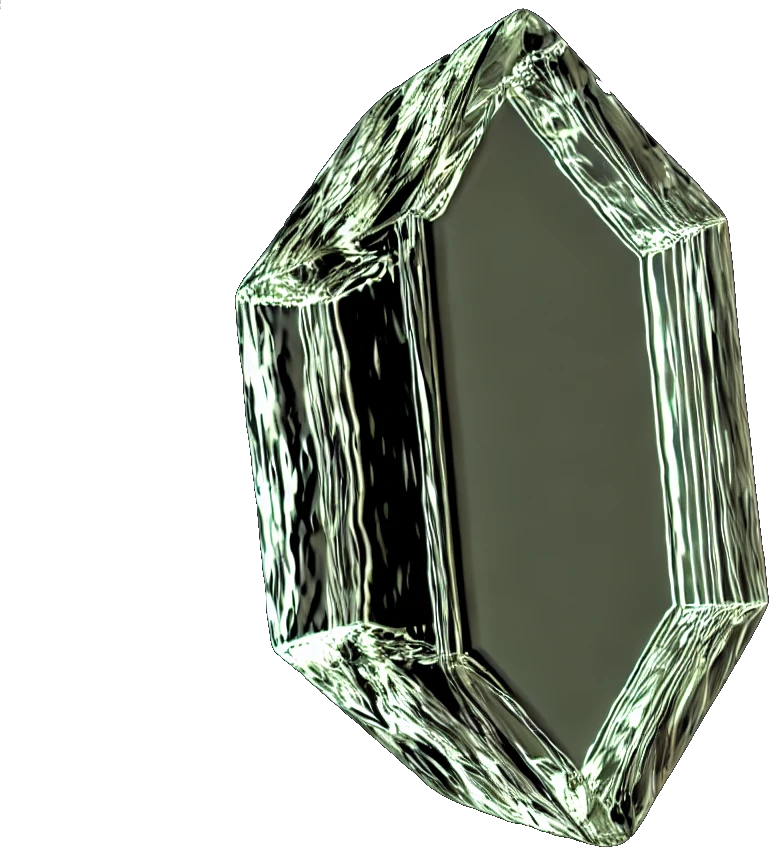 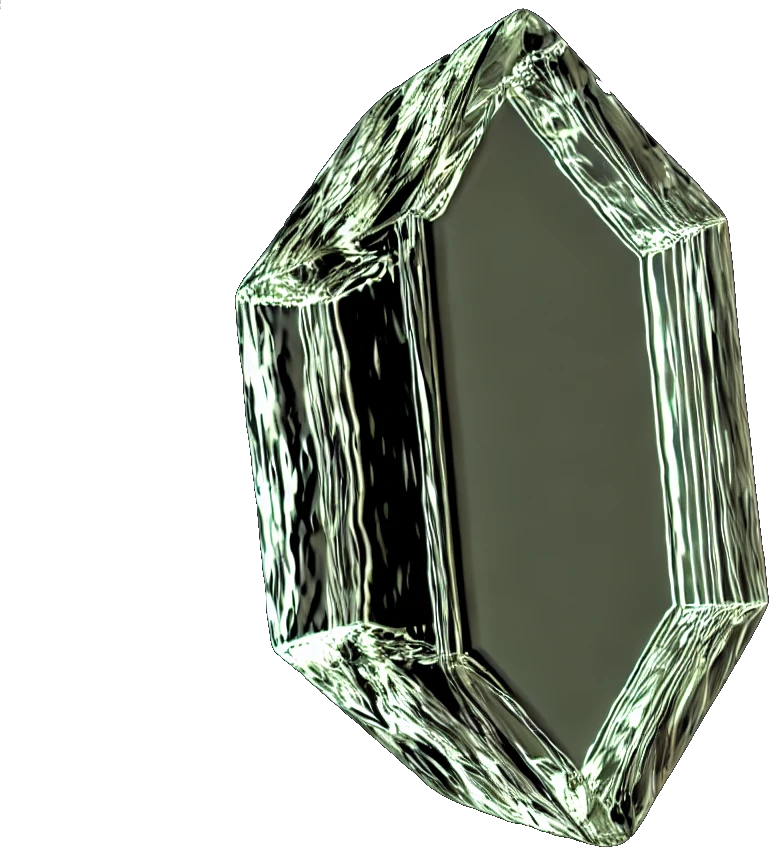 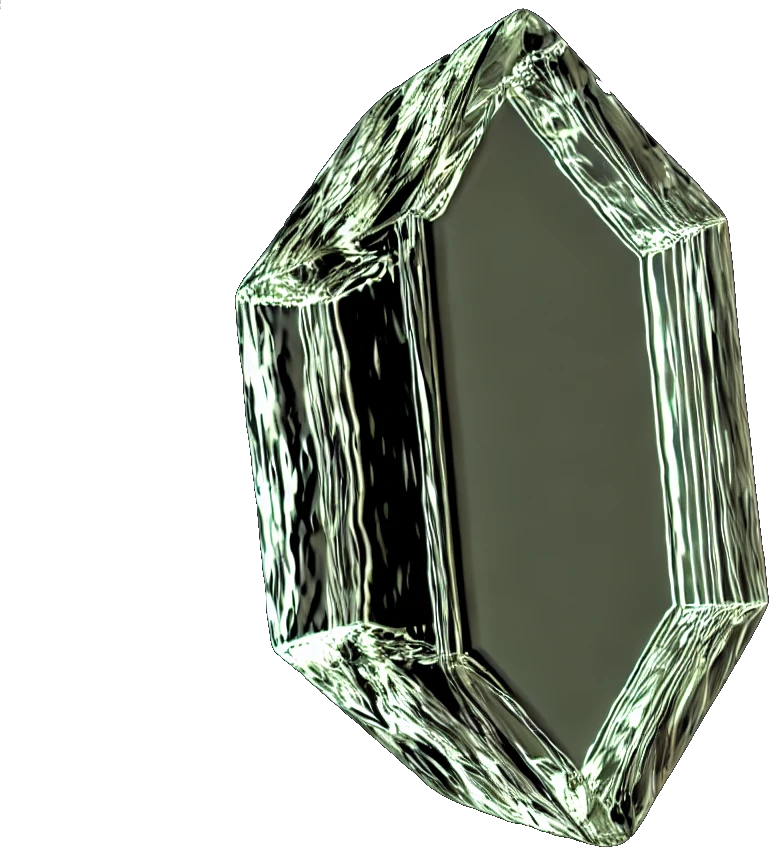 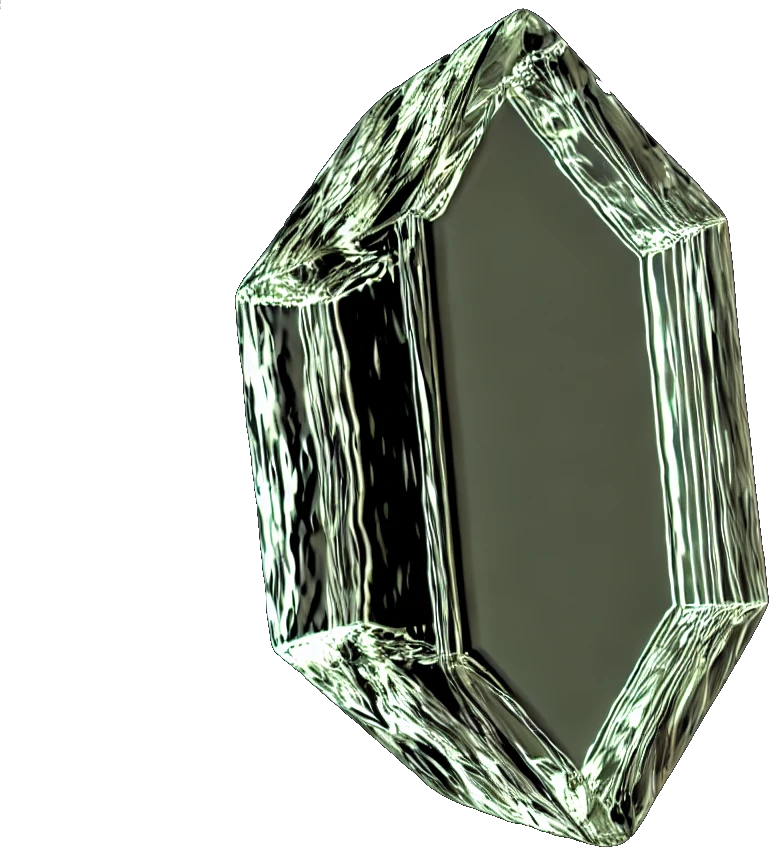 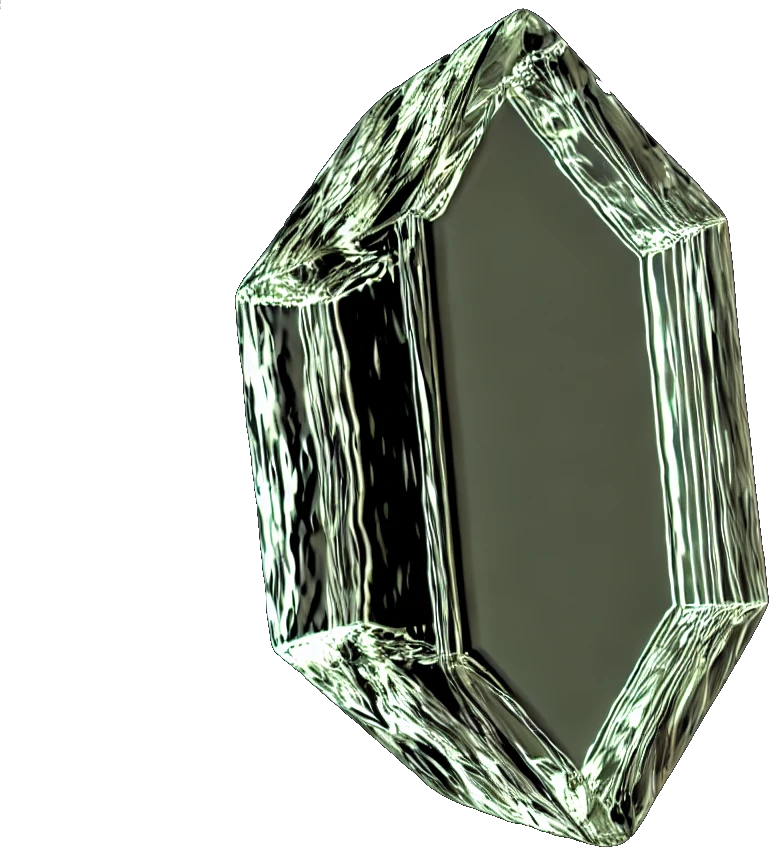 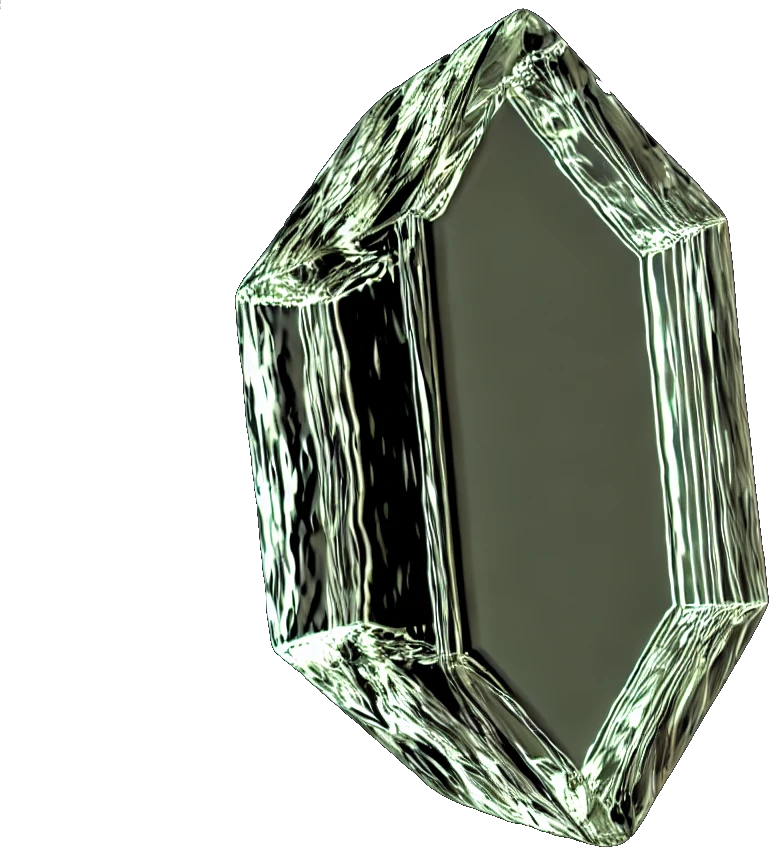 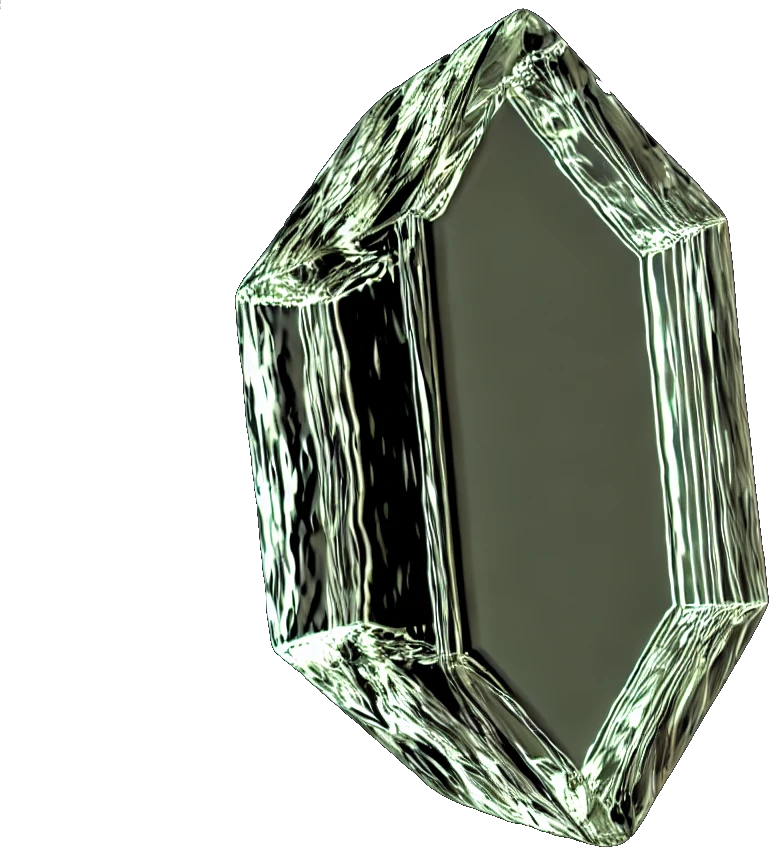 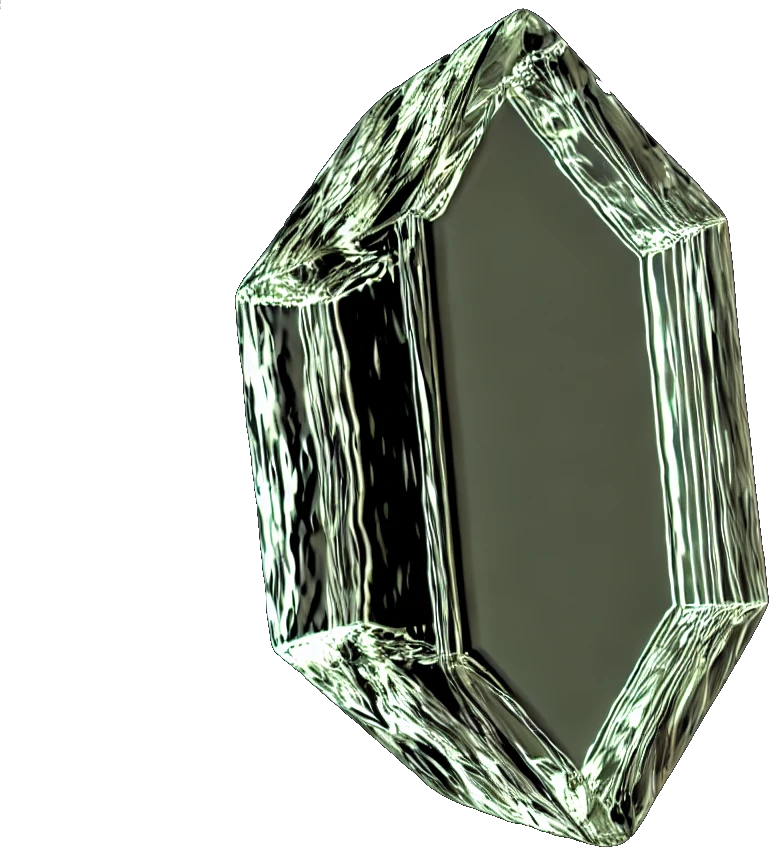 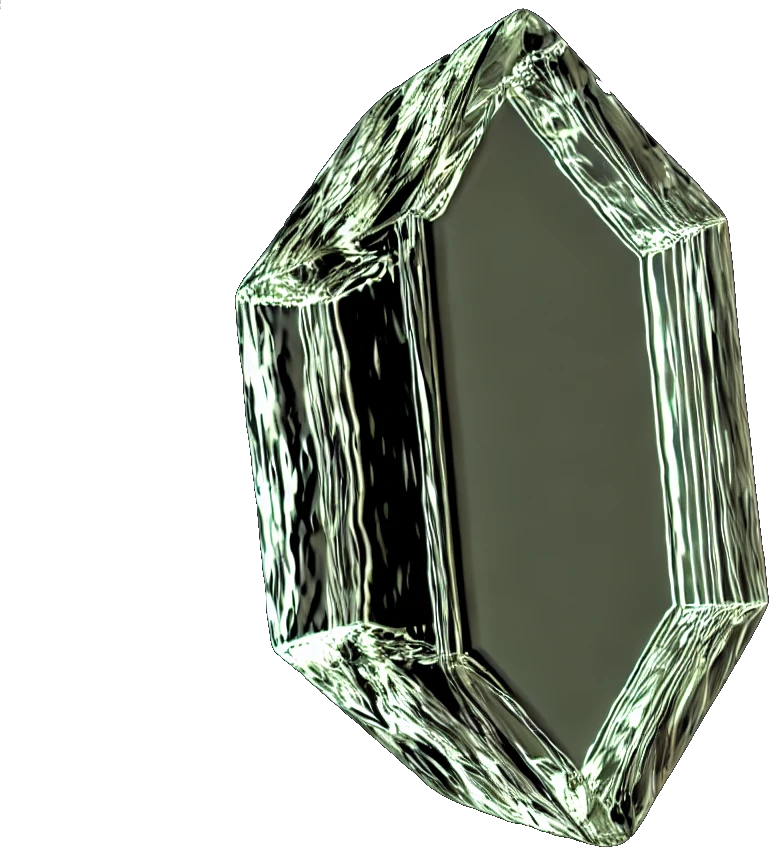 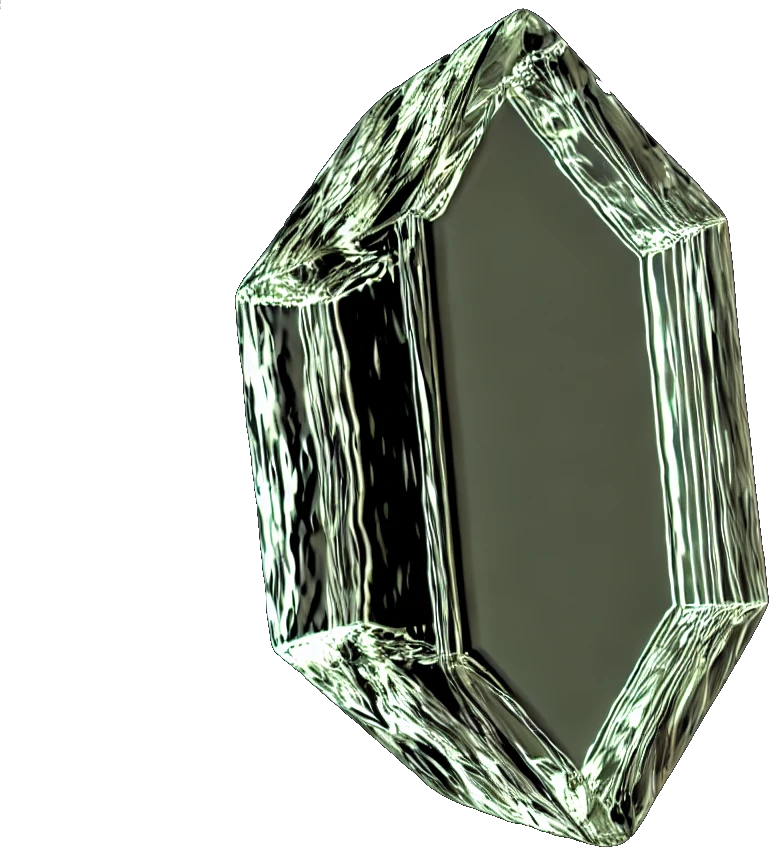 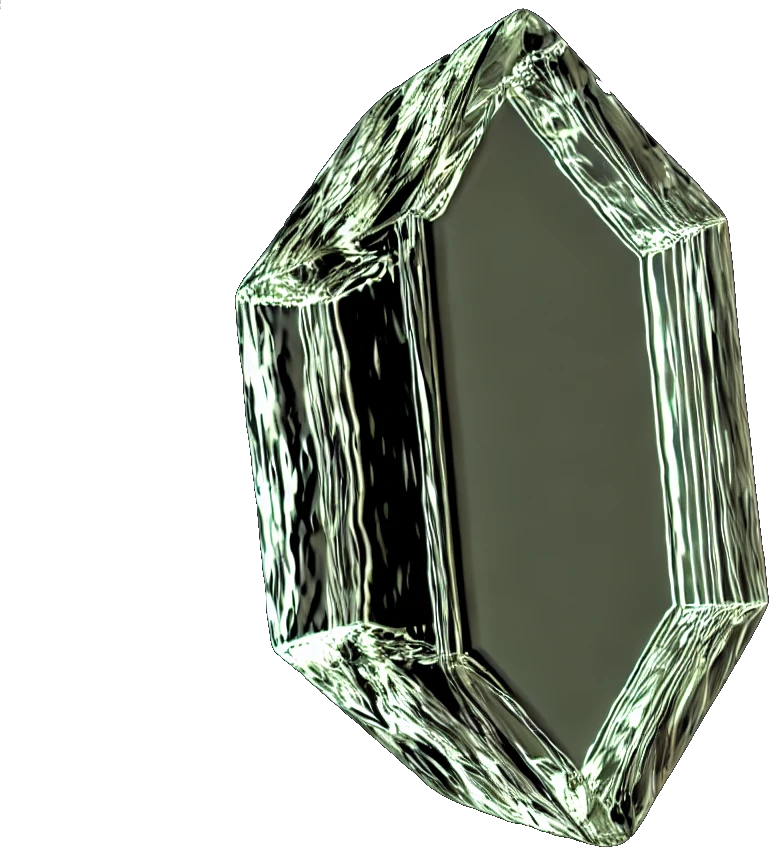 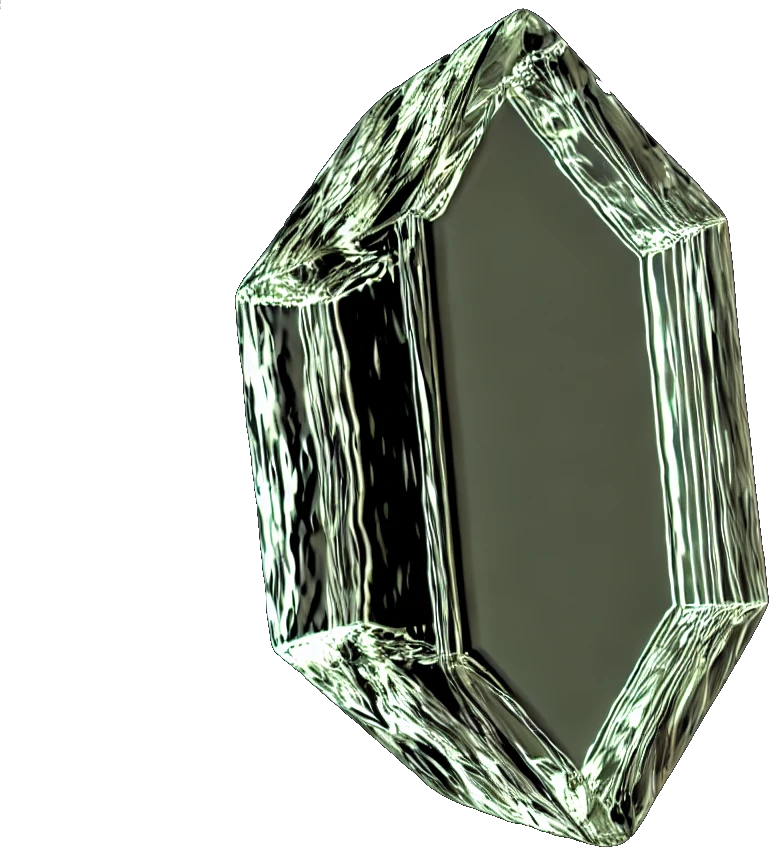 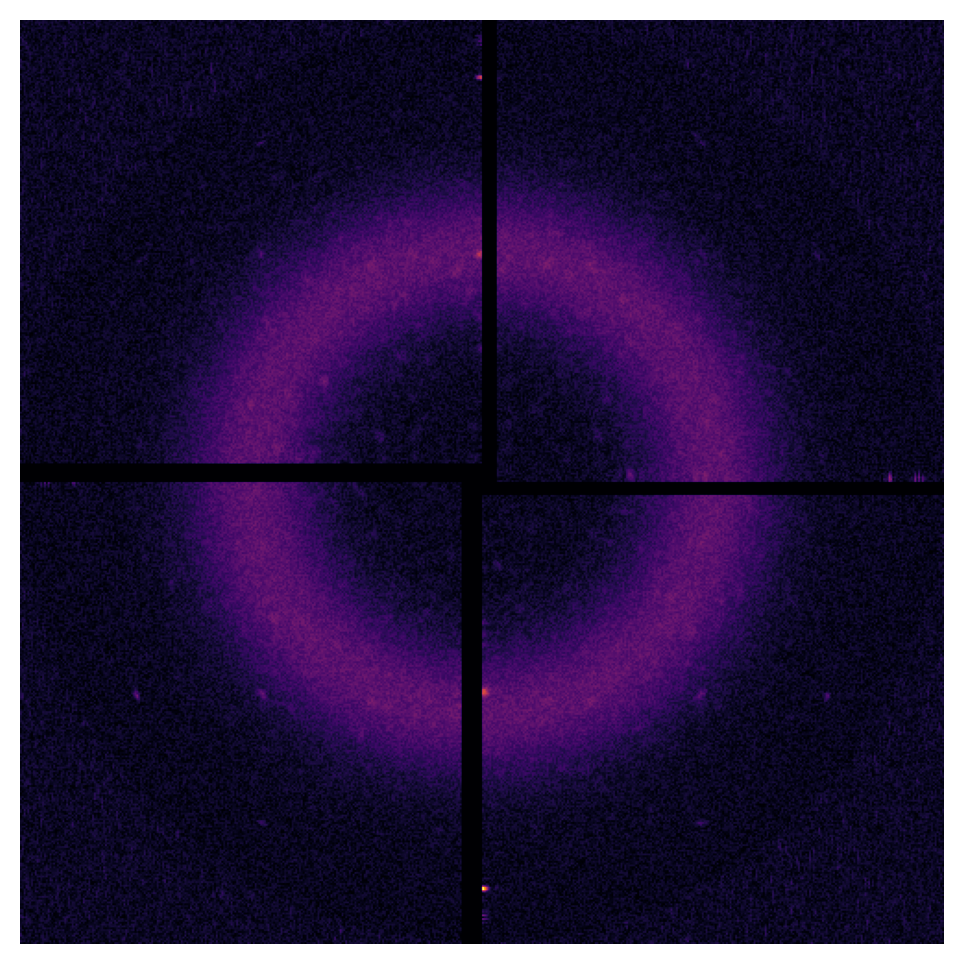 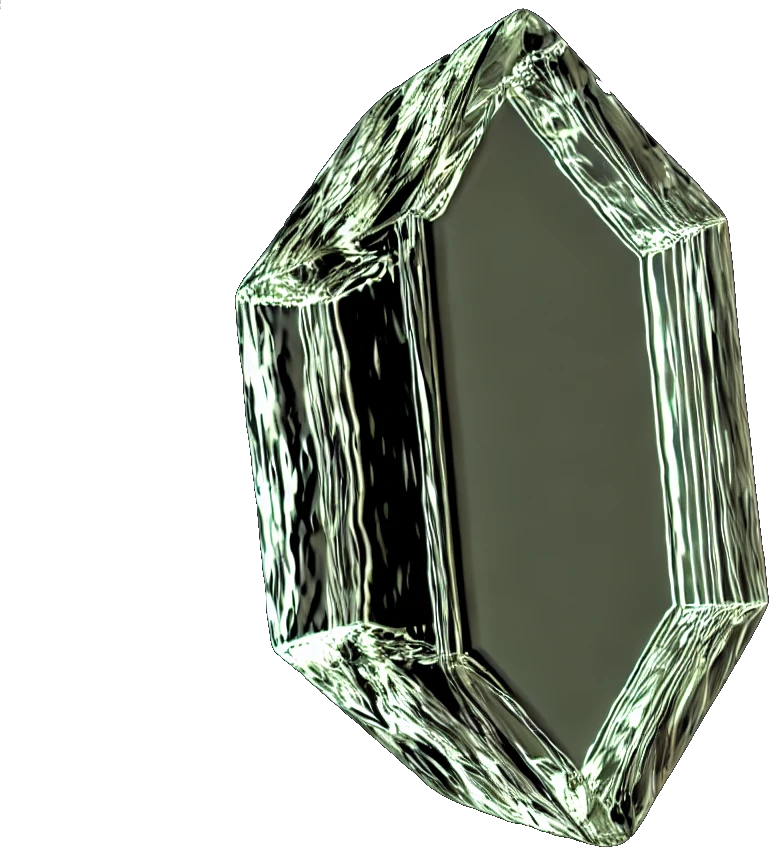 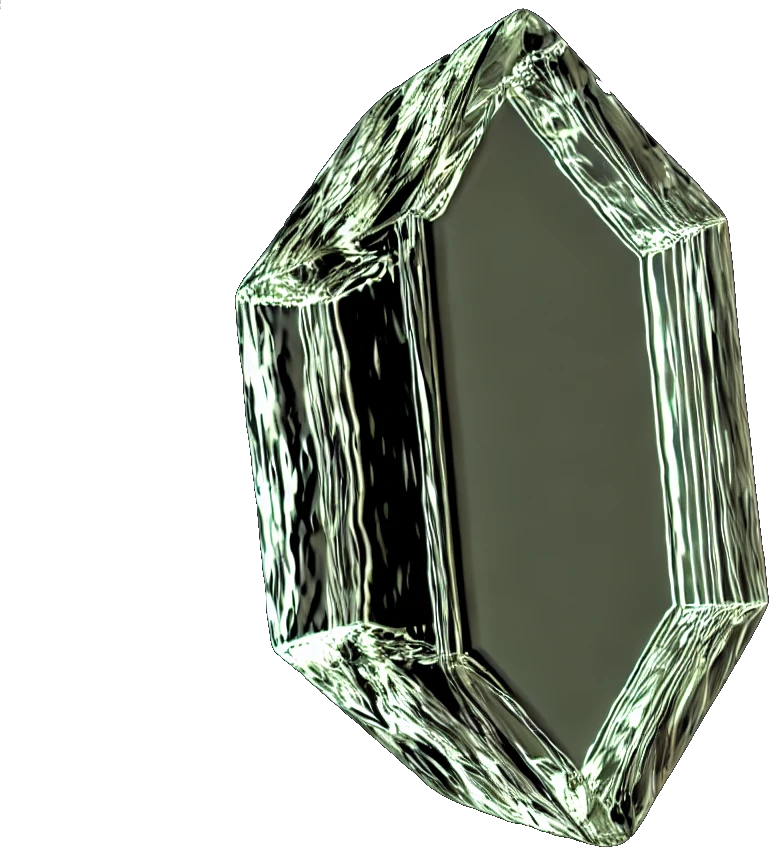 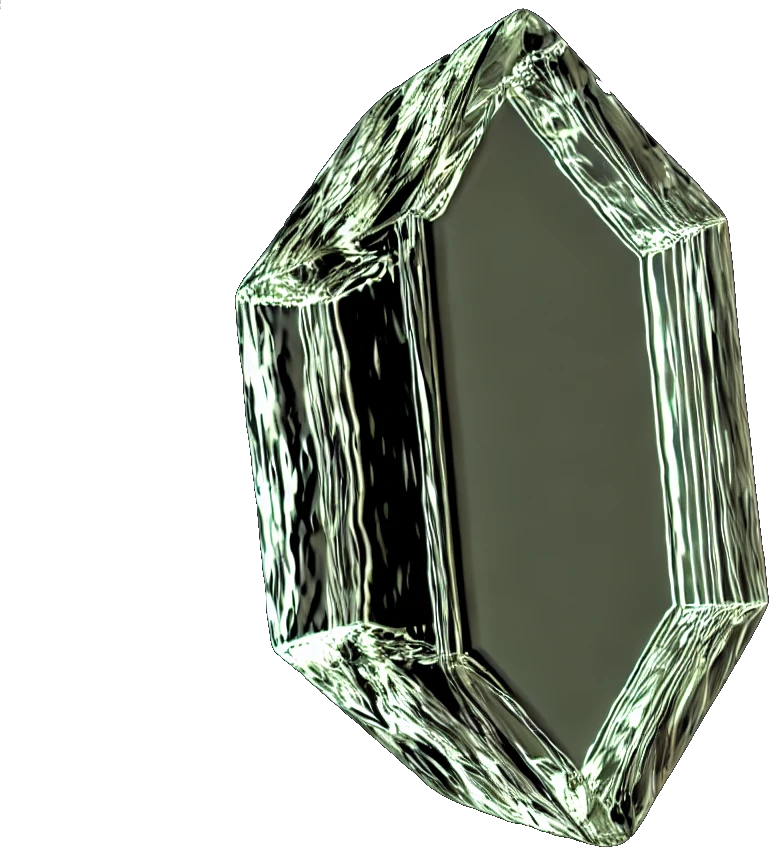 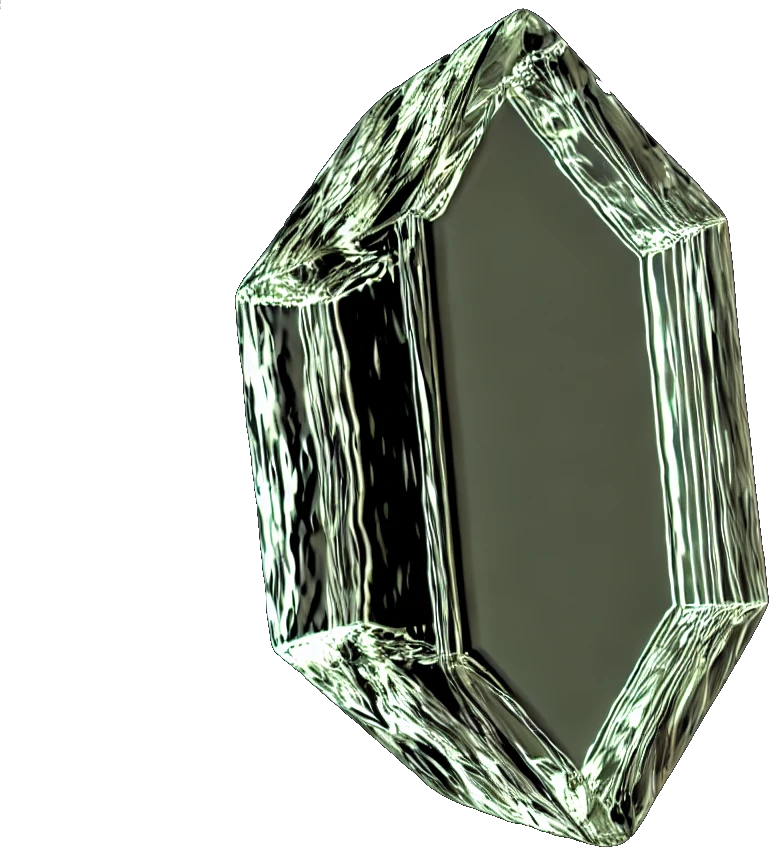 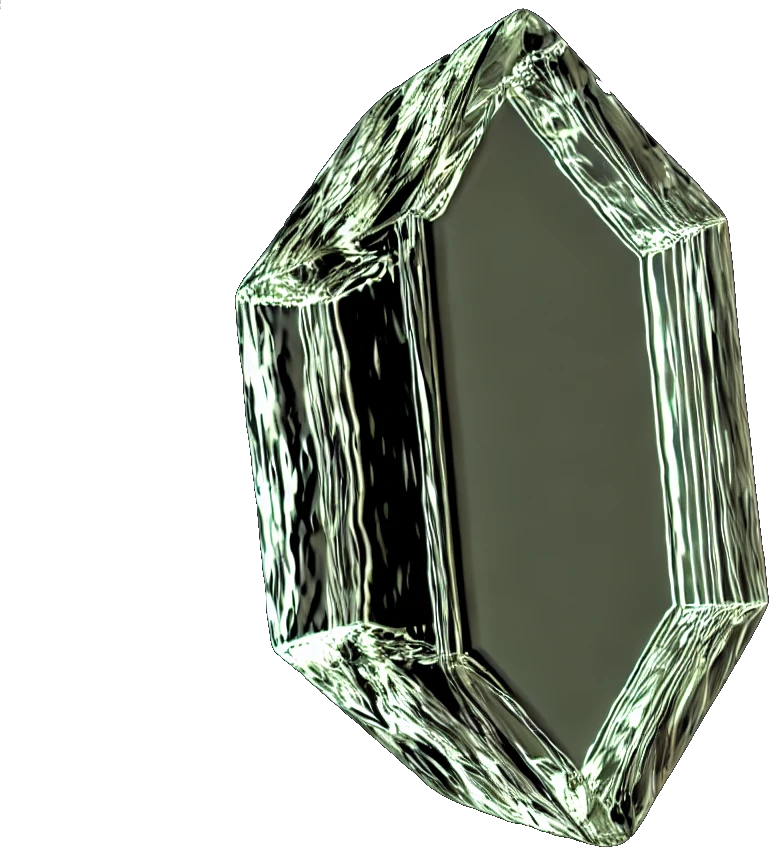 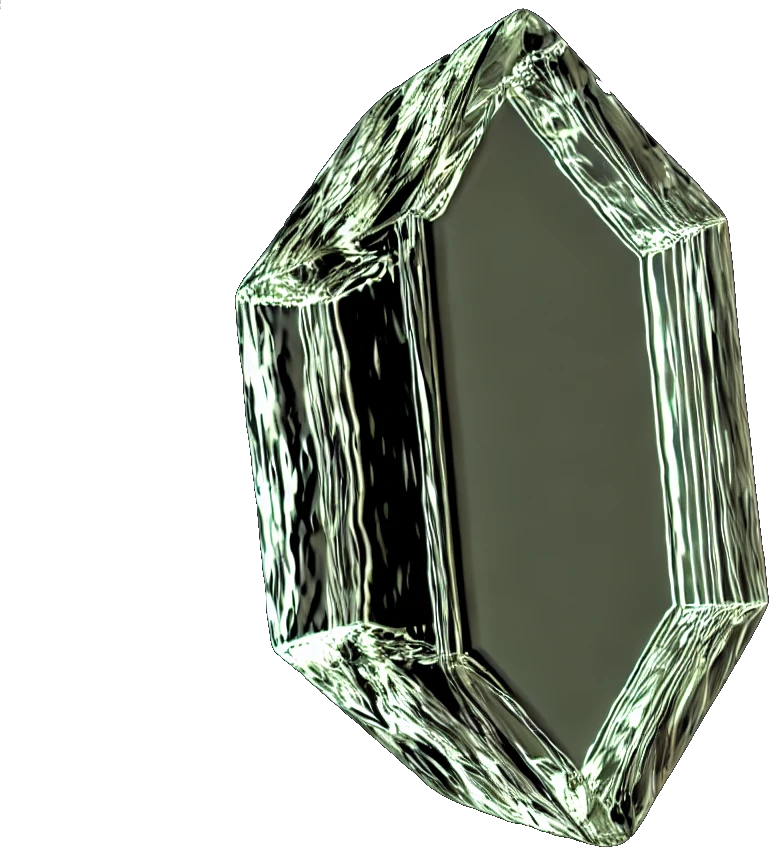 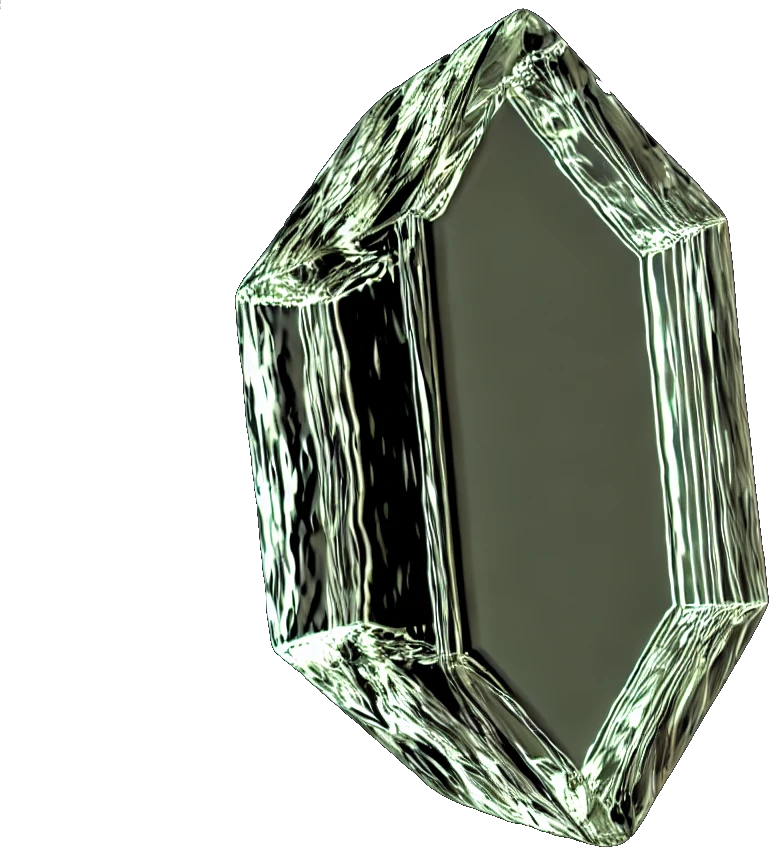 FELs provide high peak brilliance and focused pulses, lasting from a few to tens of femtoseconds, required for SFX.
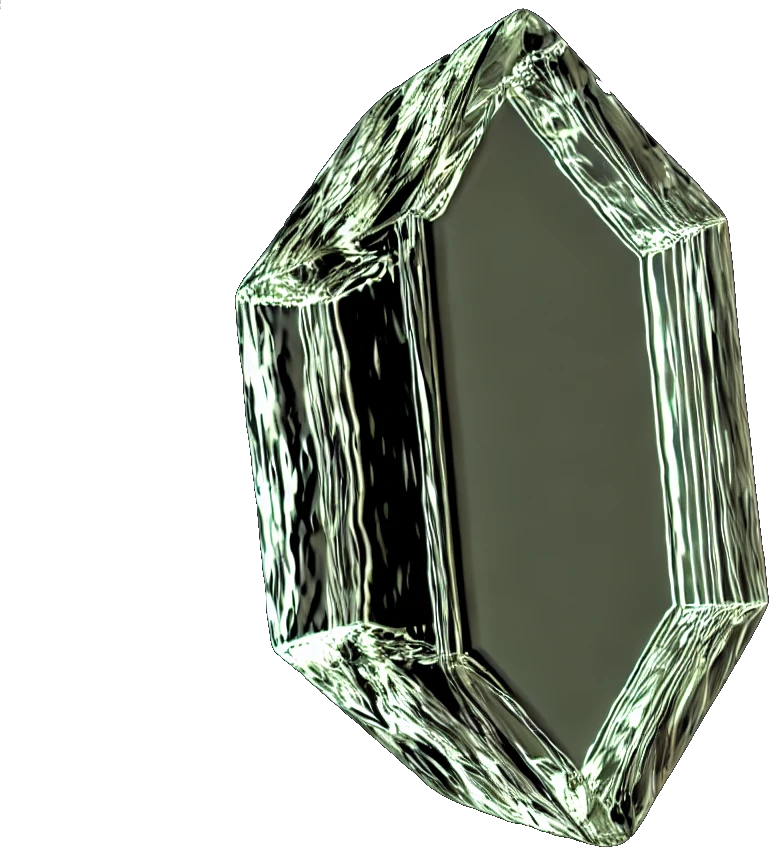 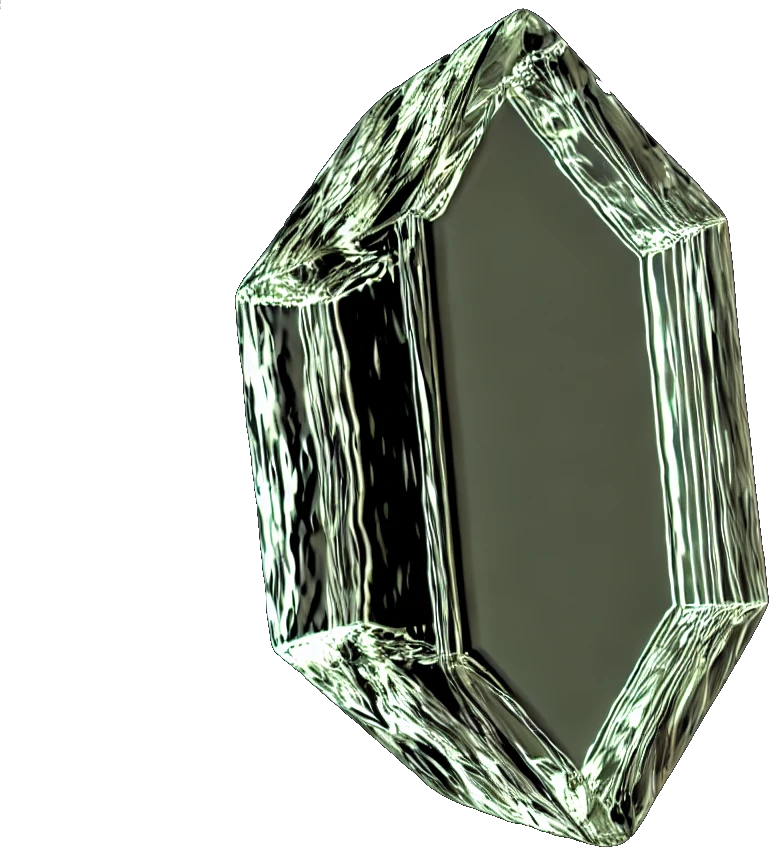 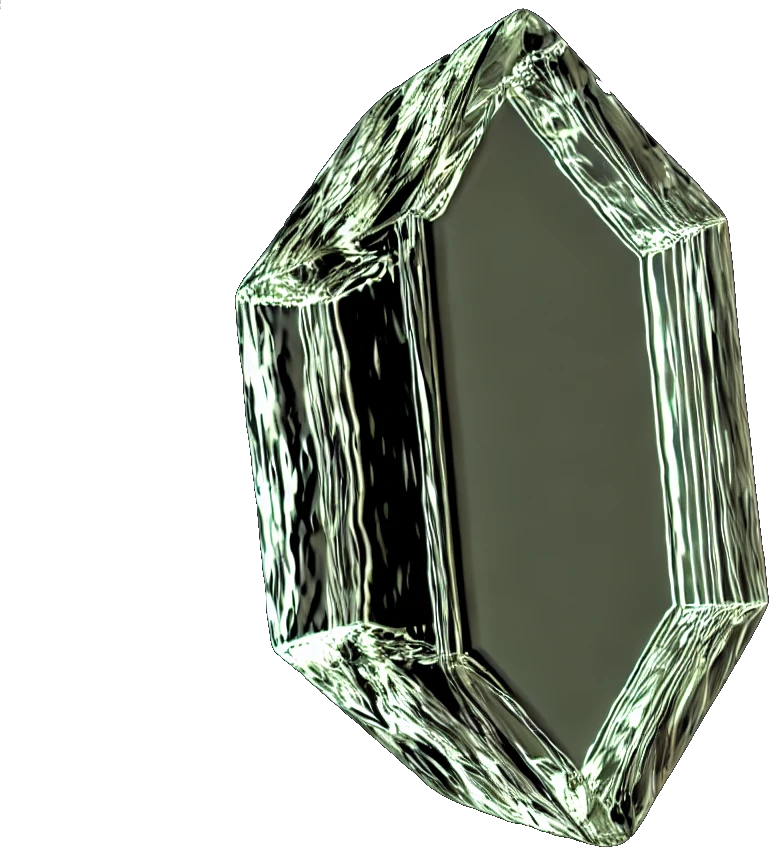 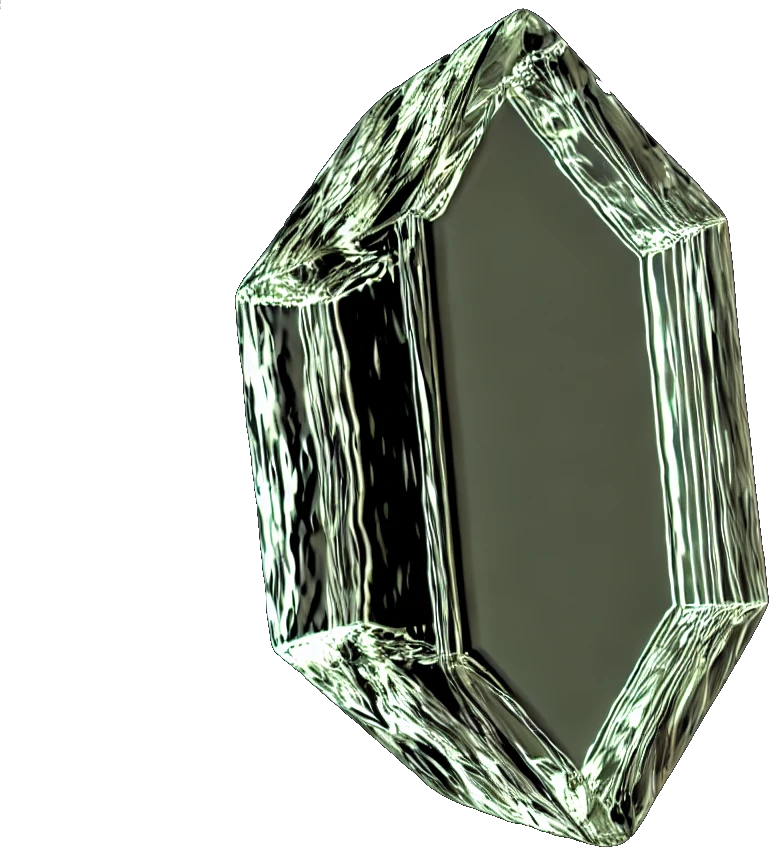 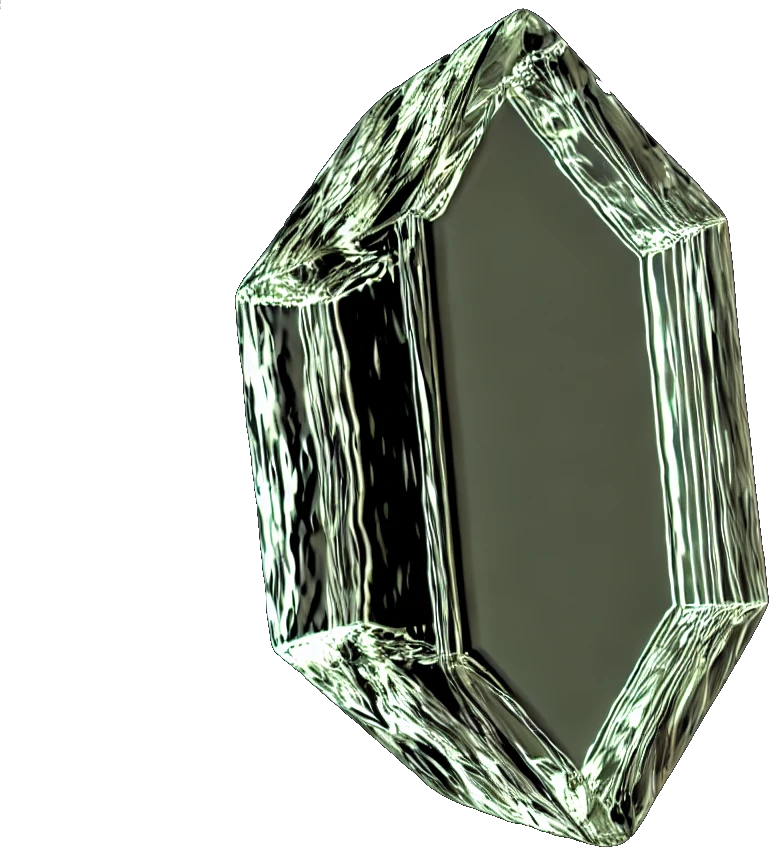 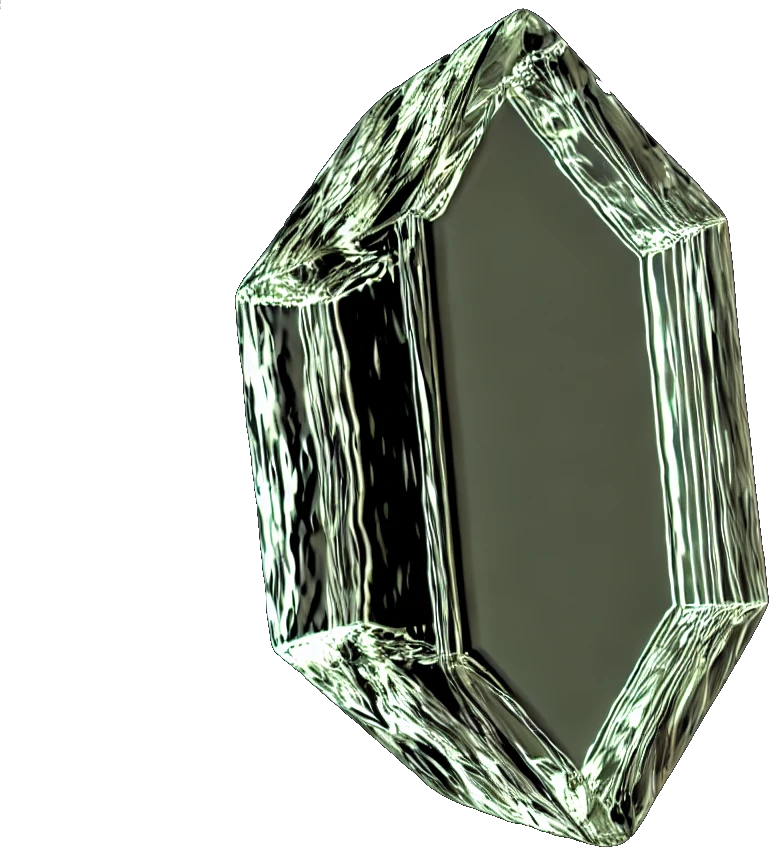 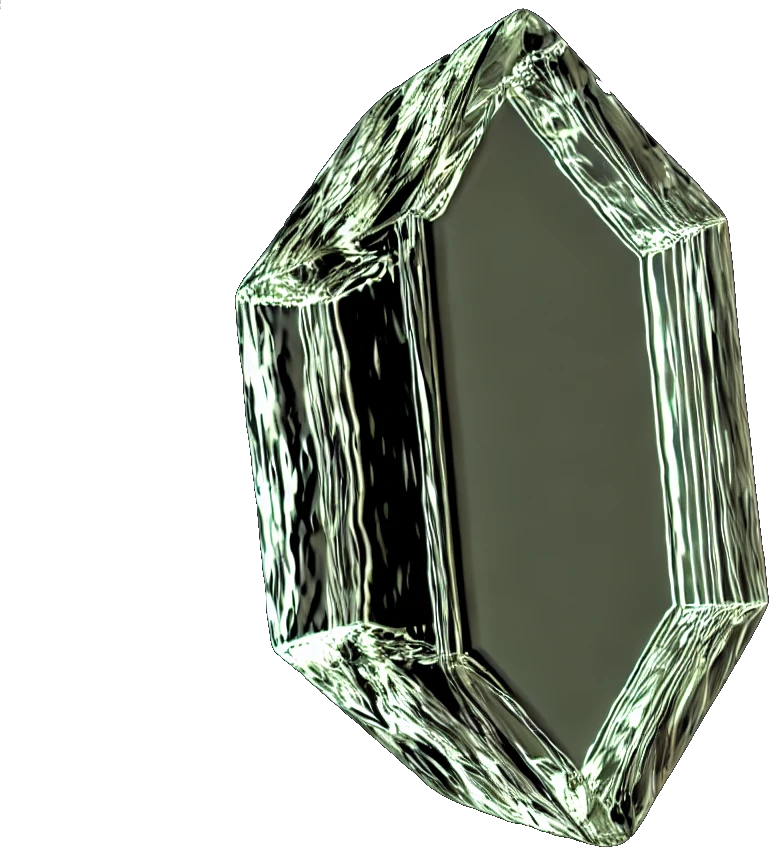 1/13
Serial Femtosecond X-ray crystallography (SFX)
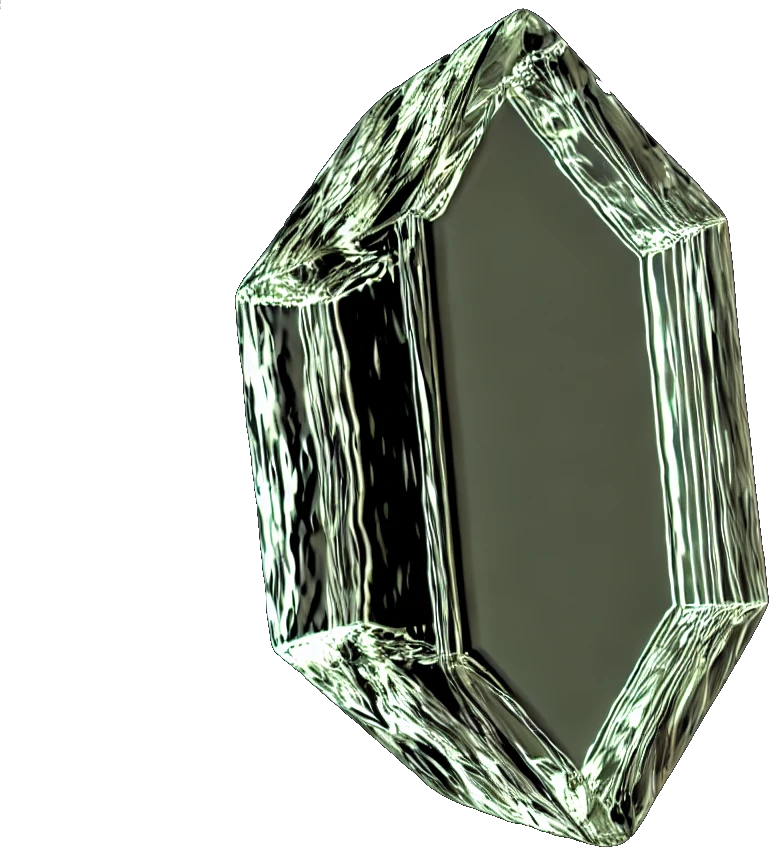 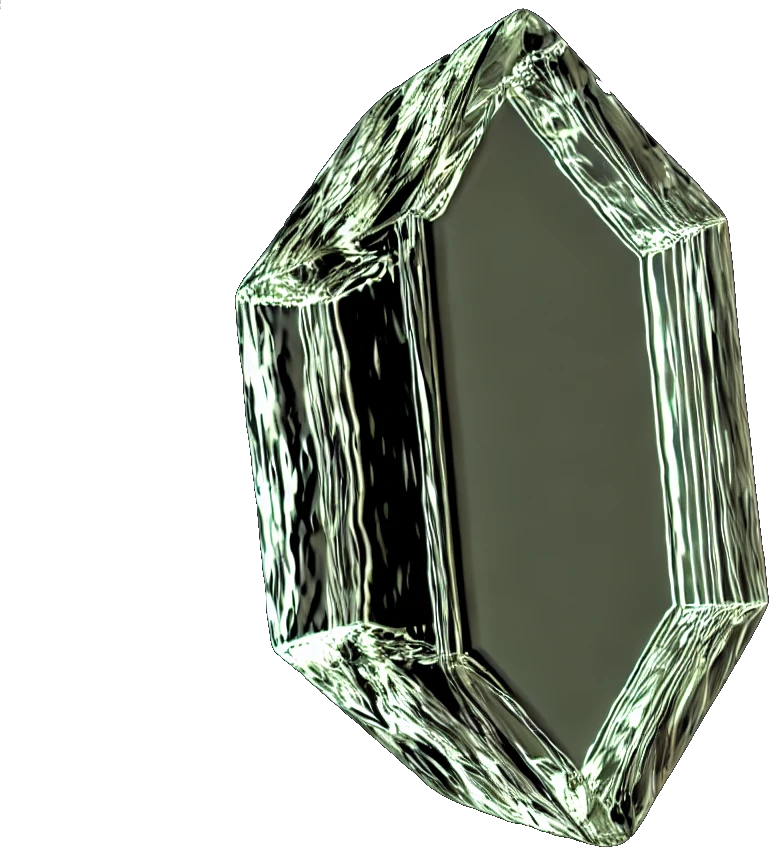 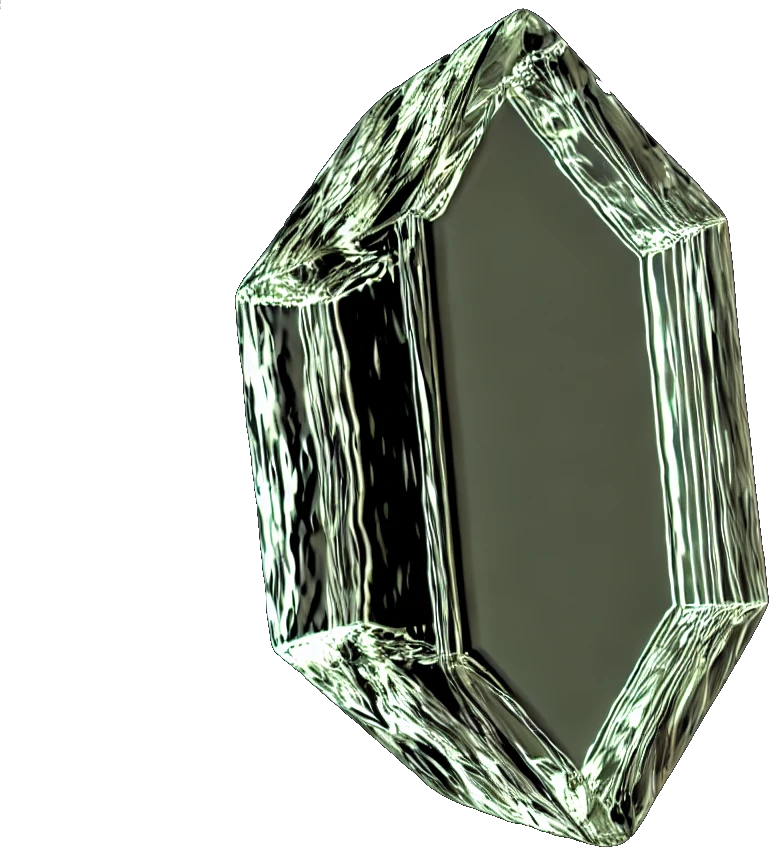 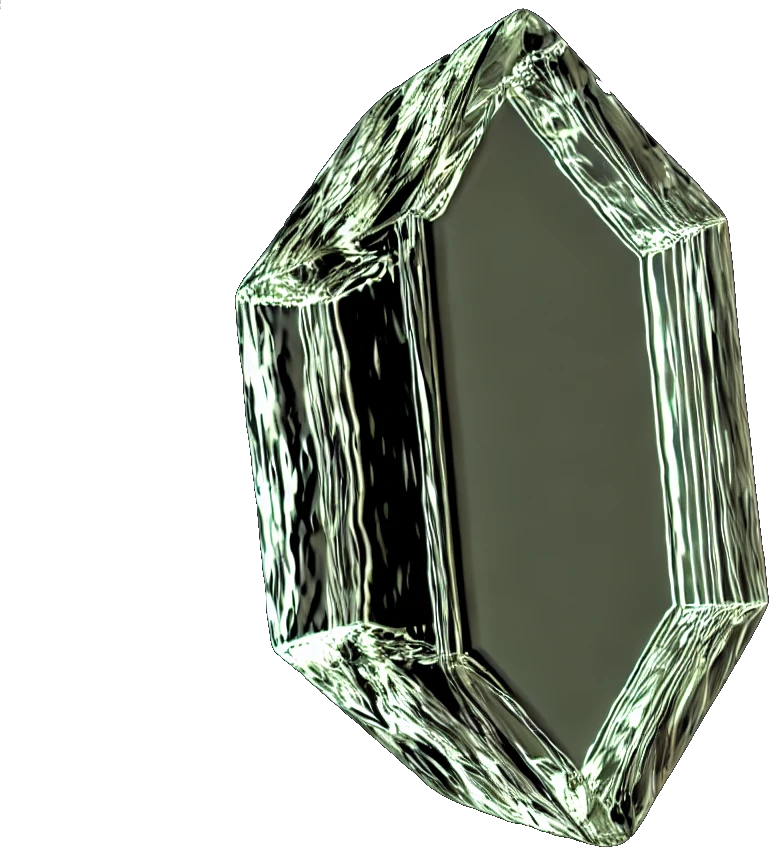 SFX enables atomic structural insights and dynamics of biological samples at room temperature.
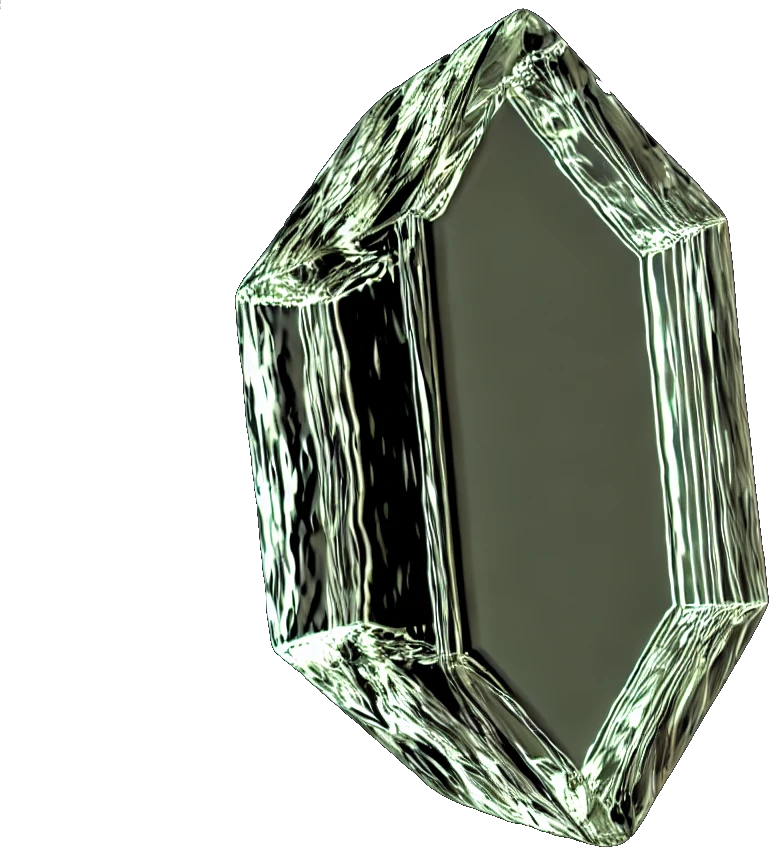 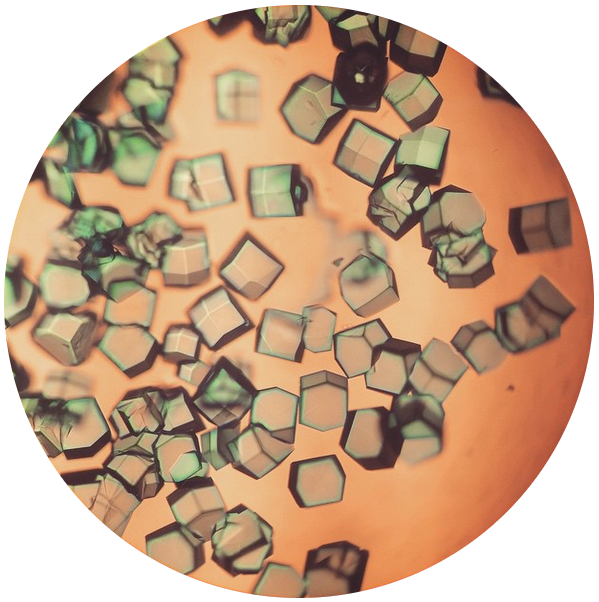 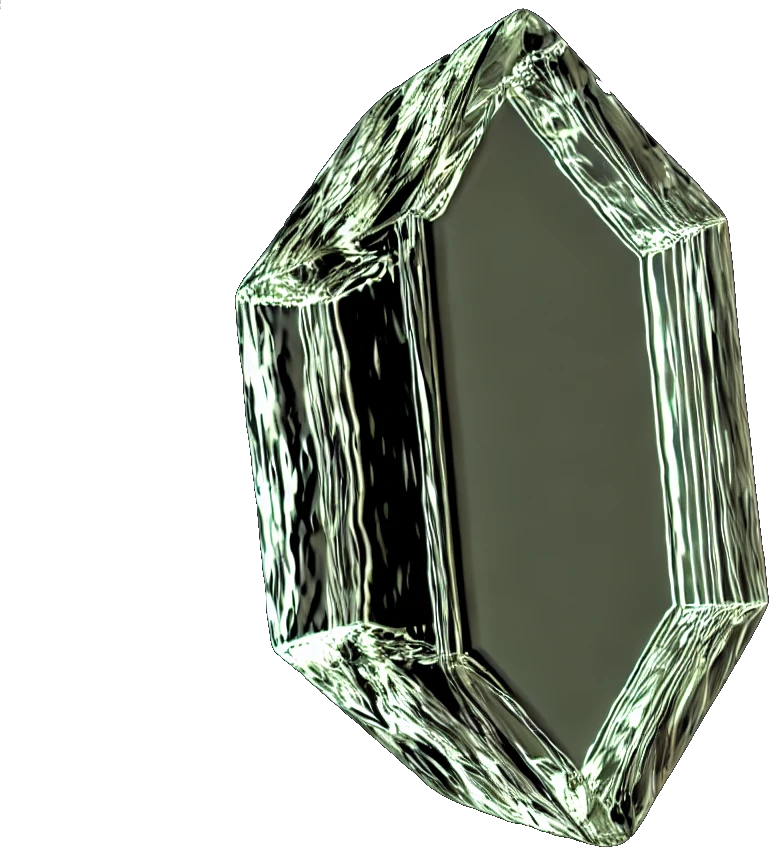 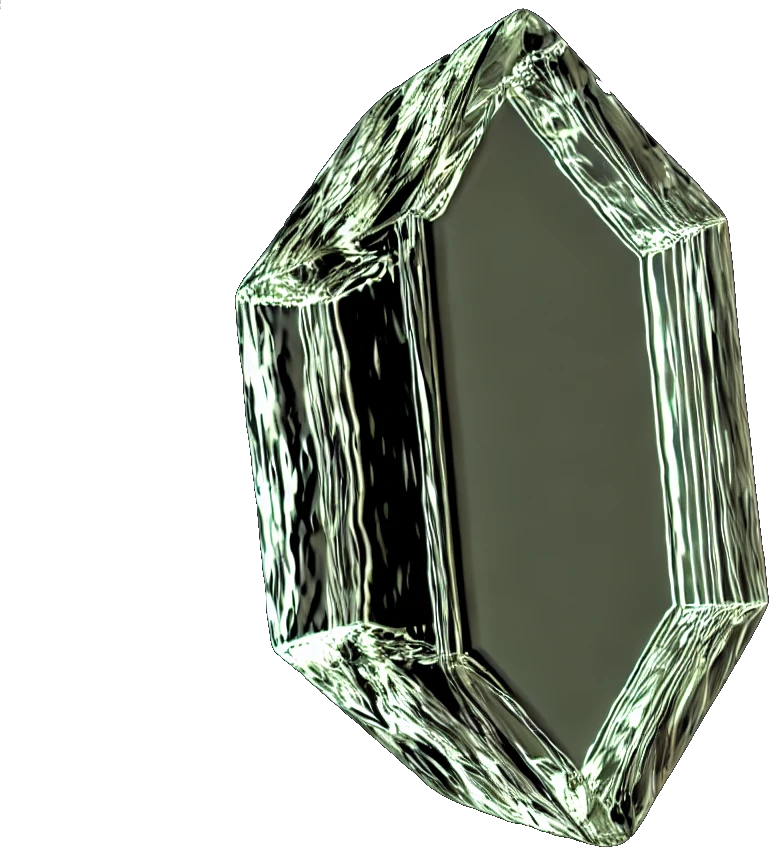 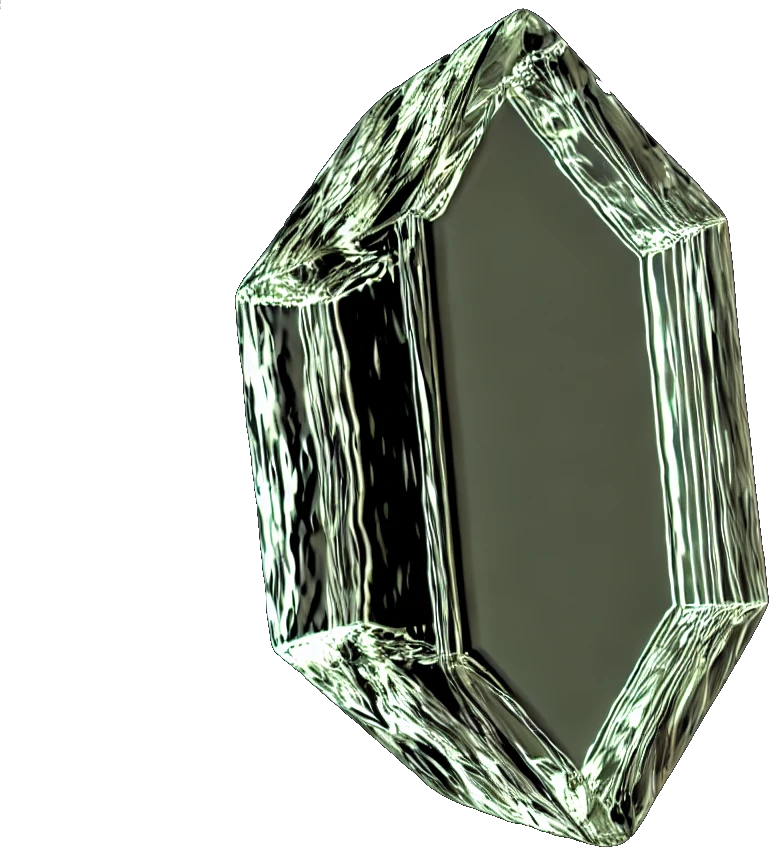 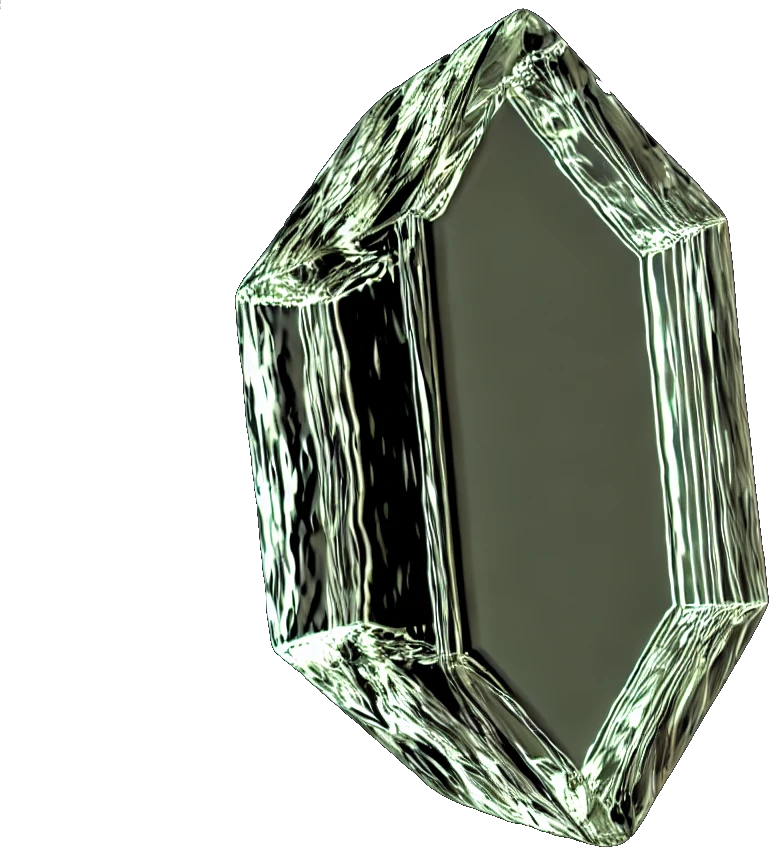 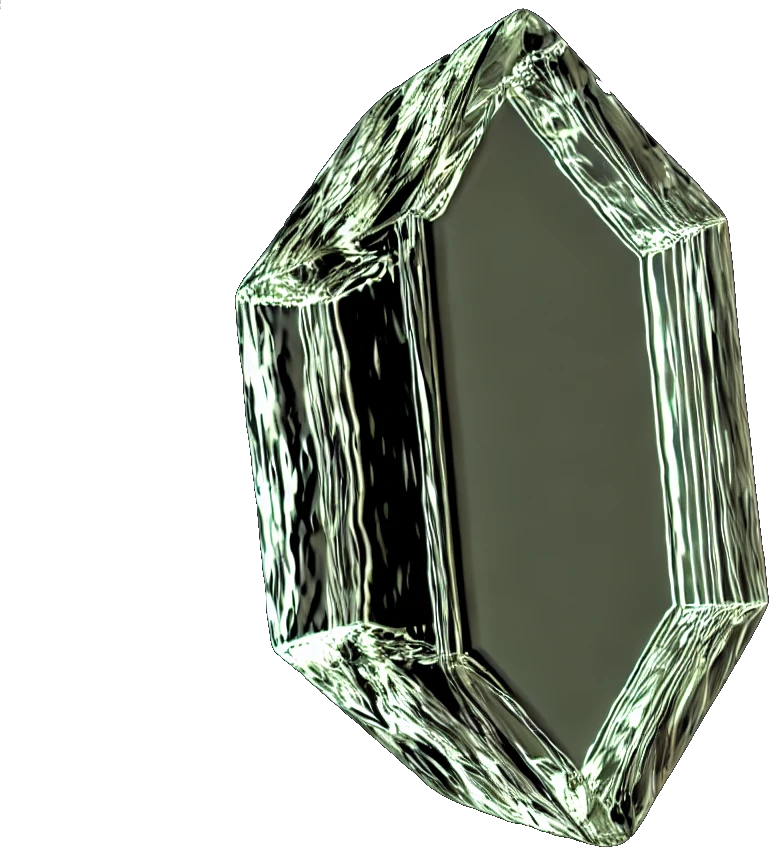 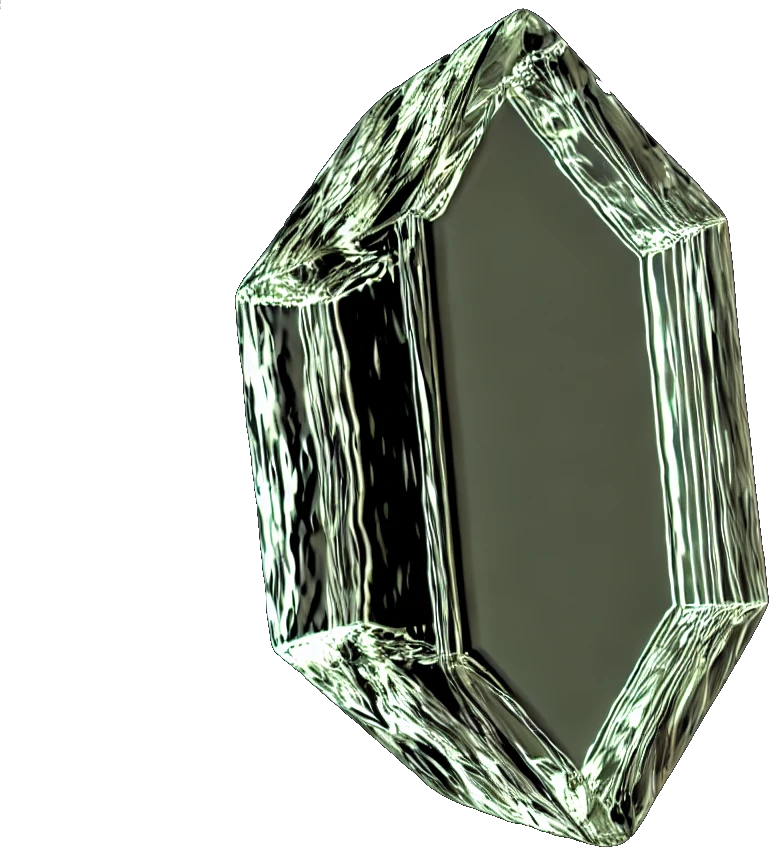 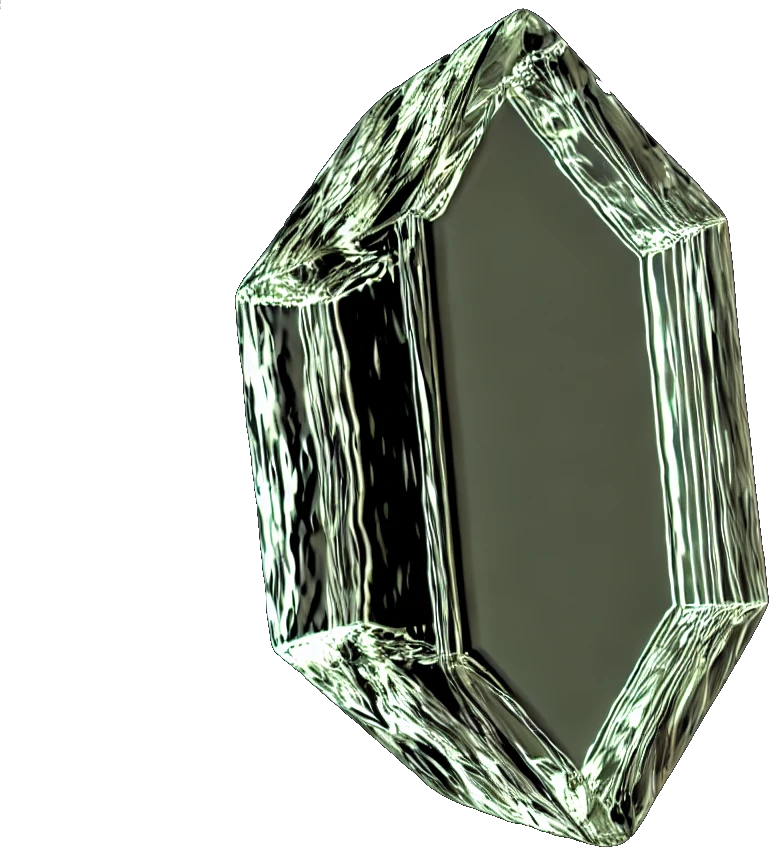 No direct way to measure fluence on sample…
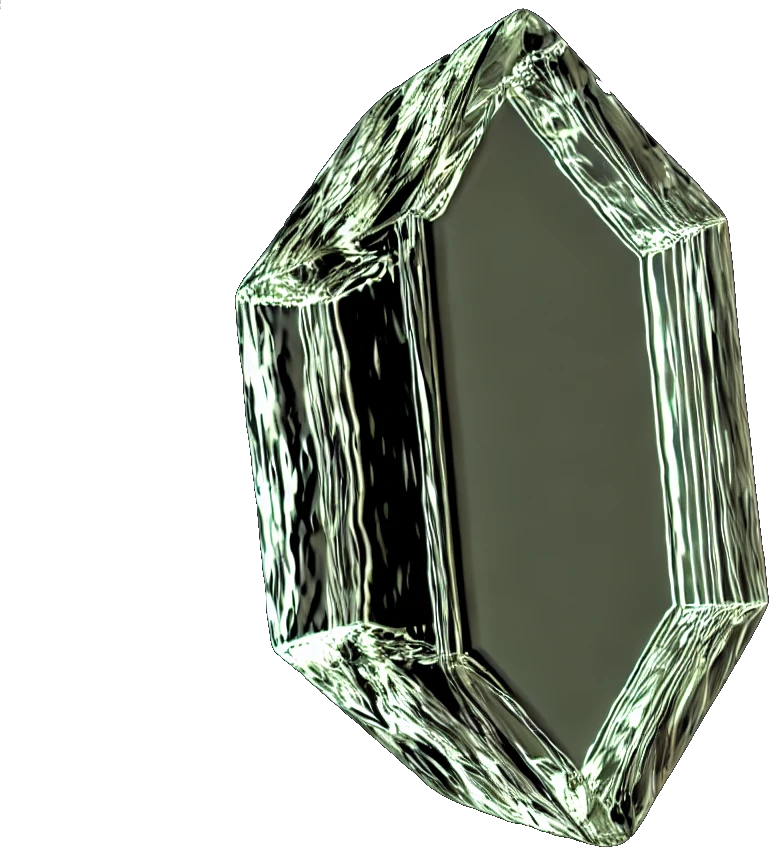 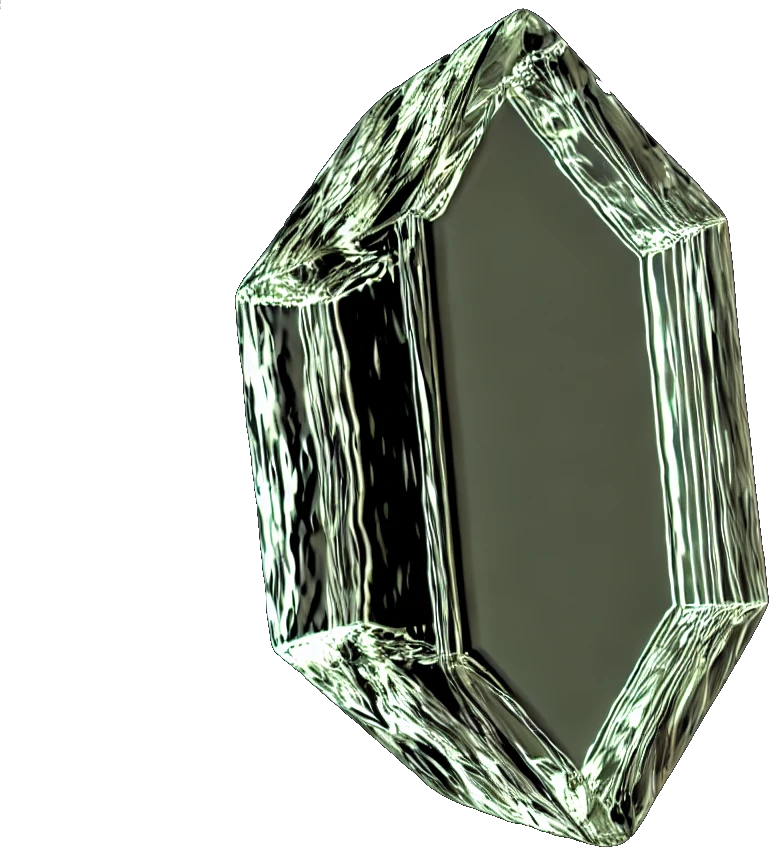 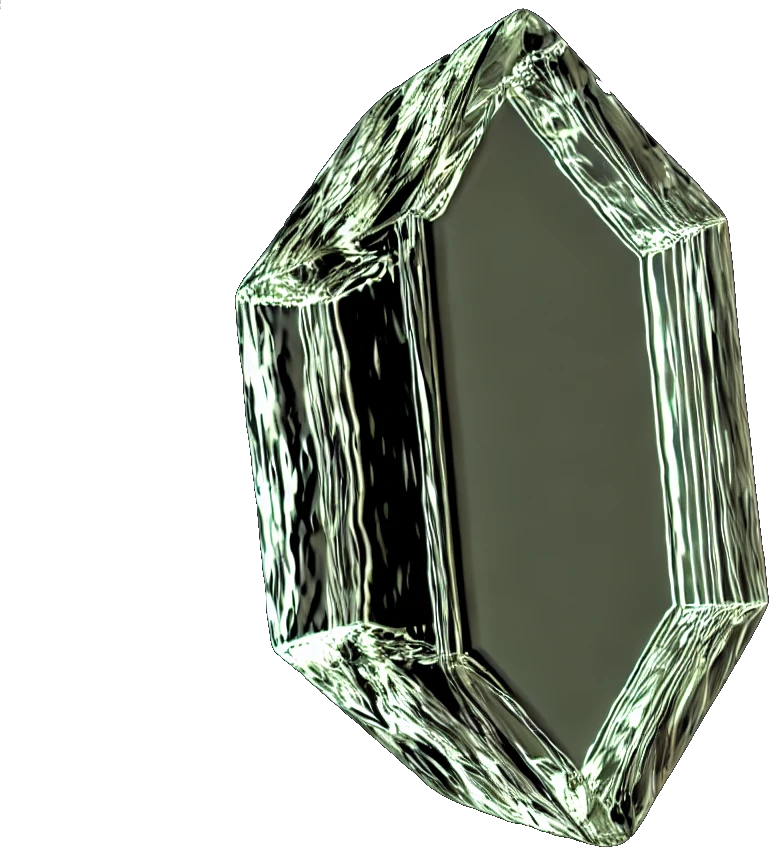 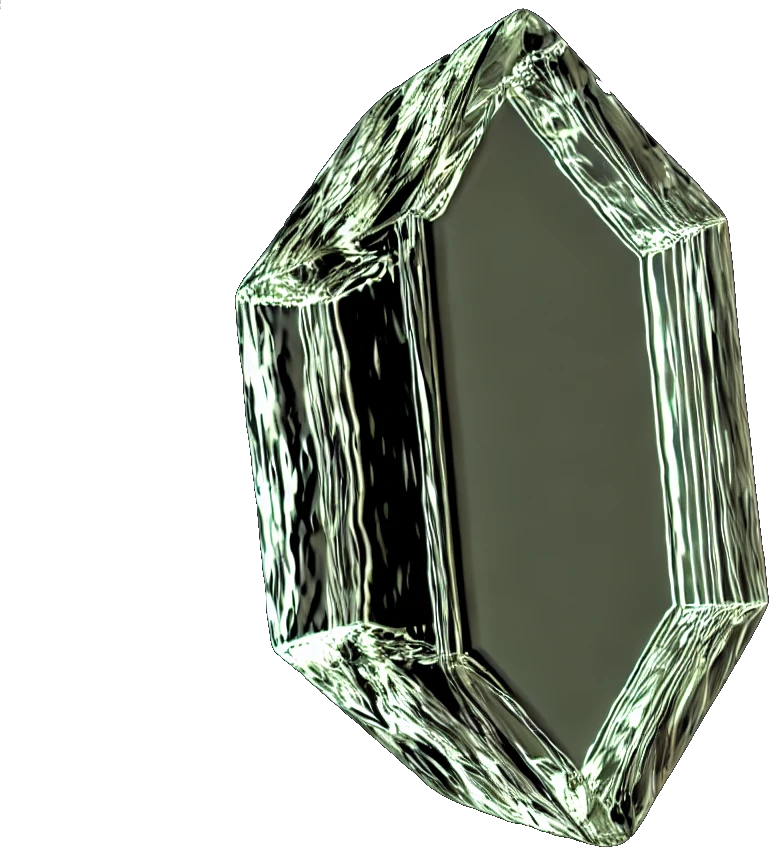 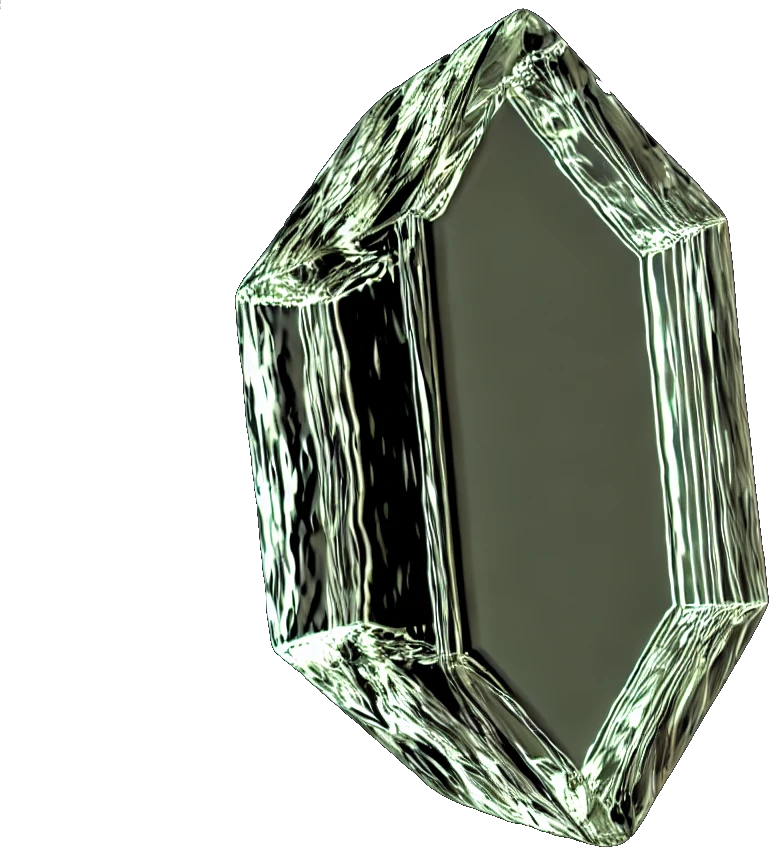 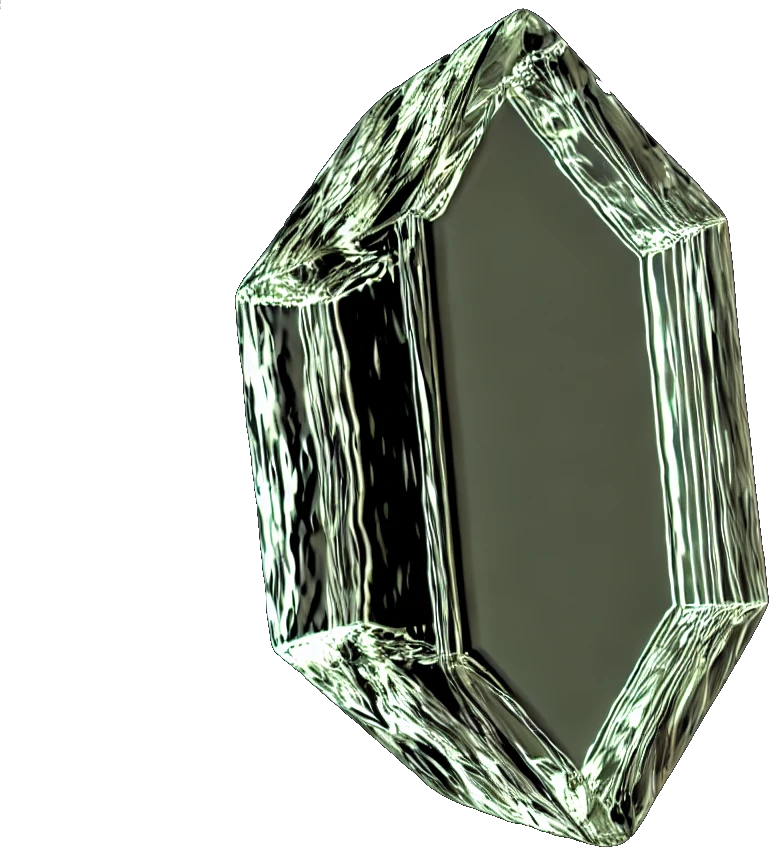 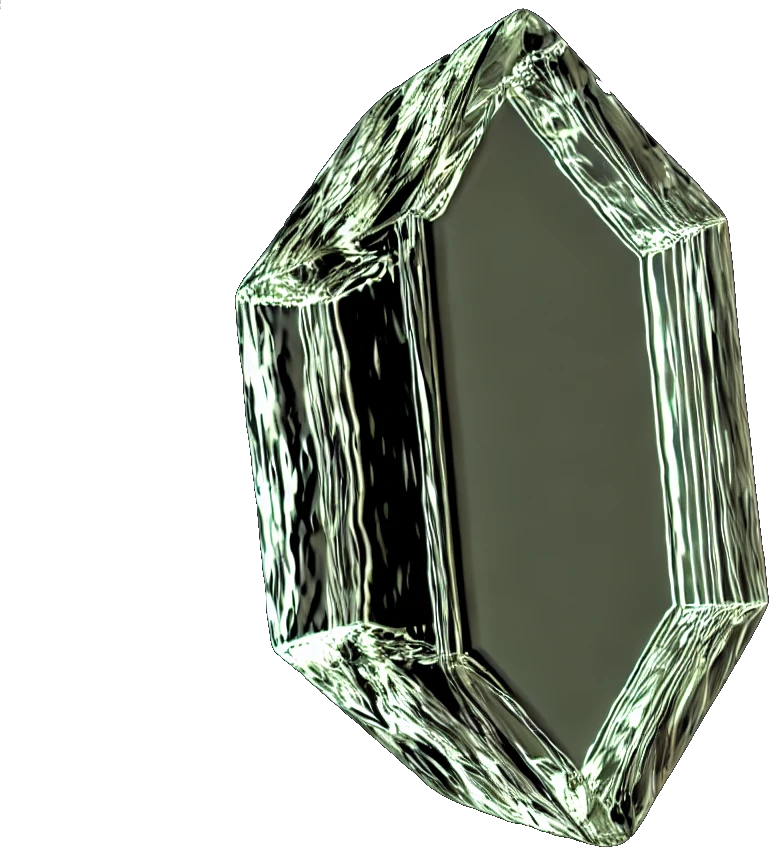 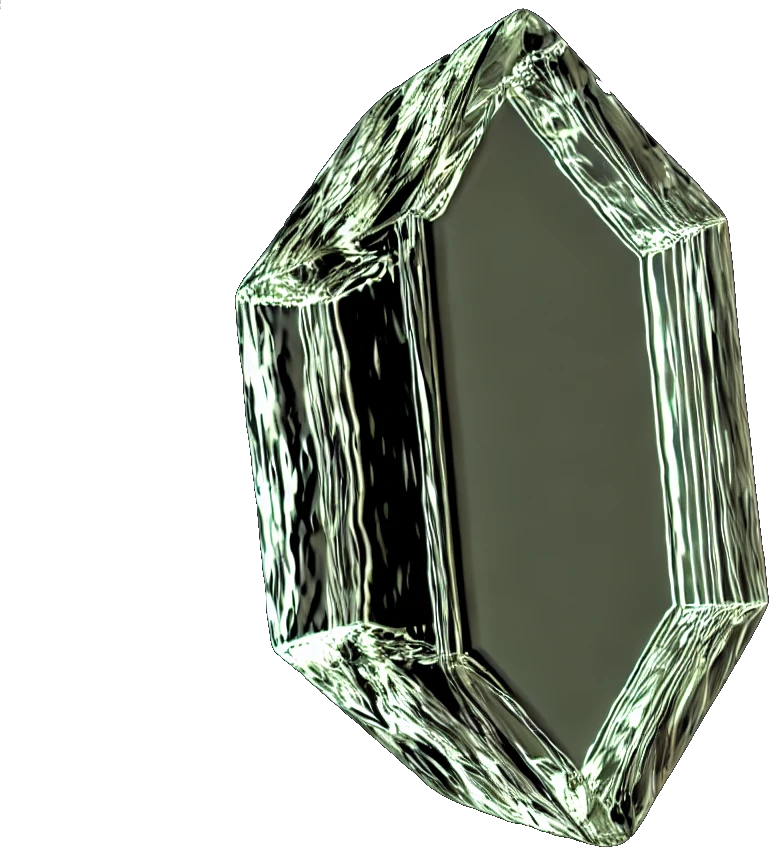 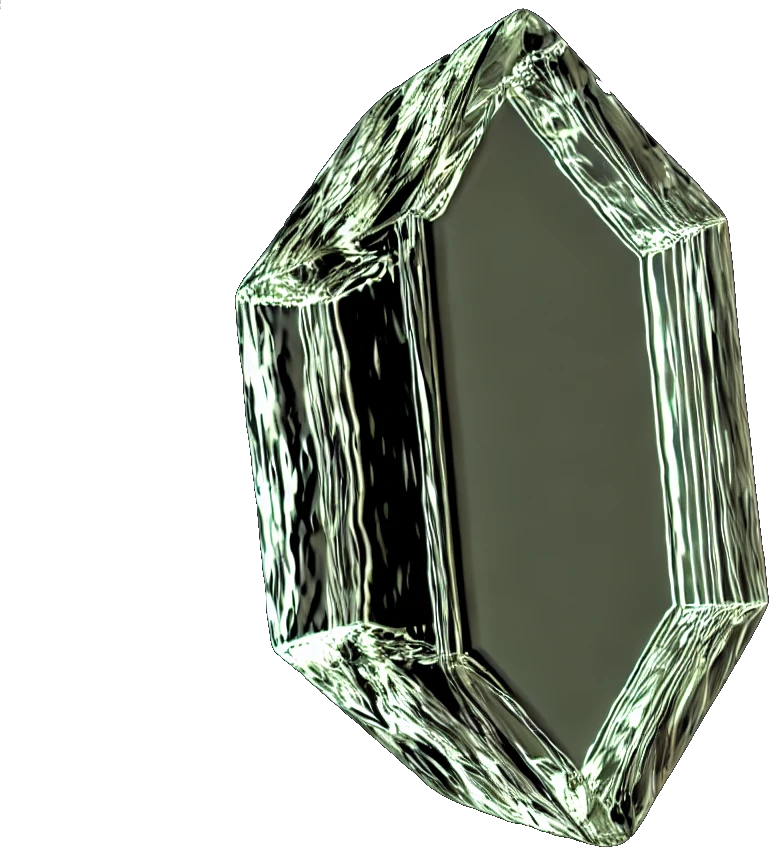 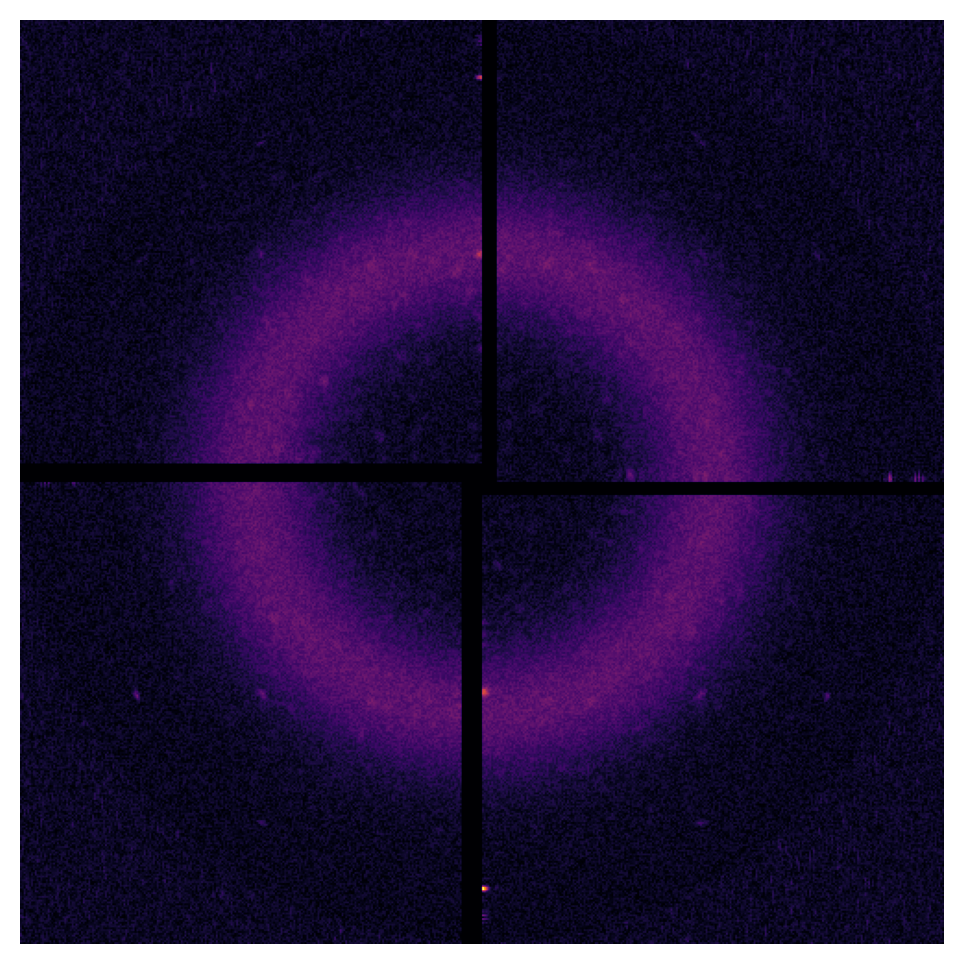 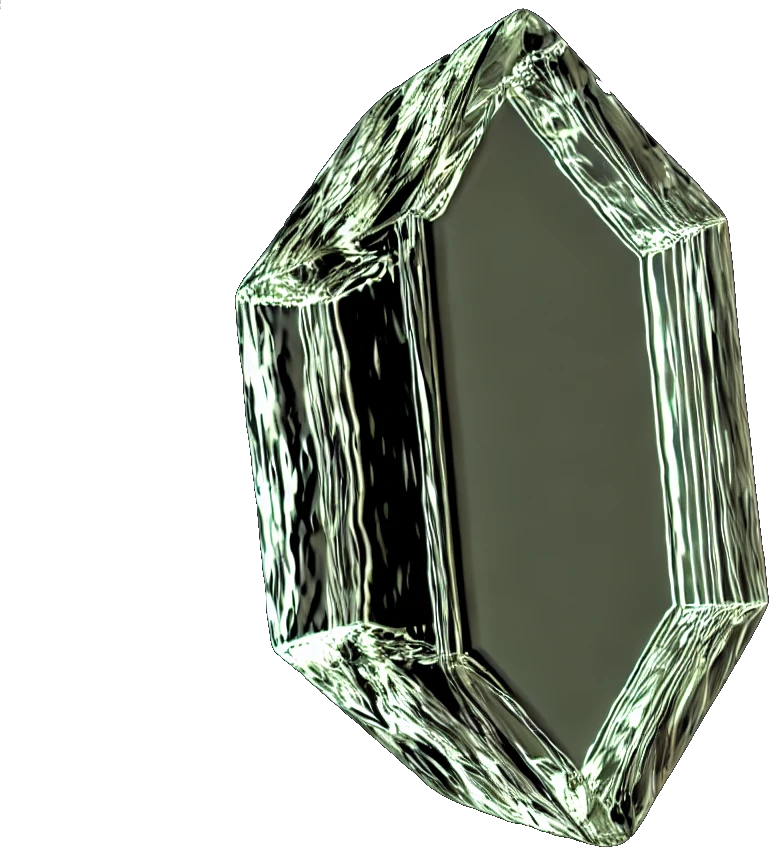 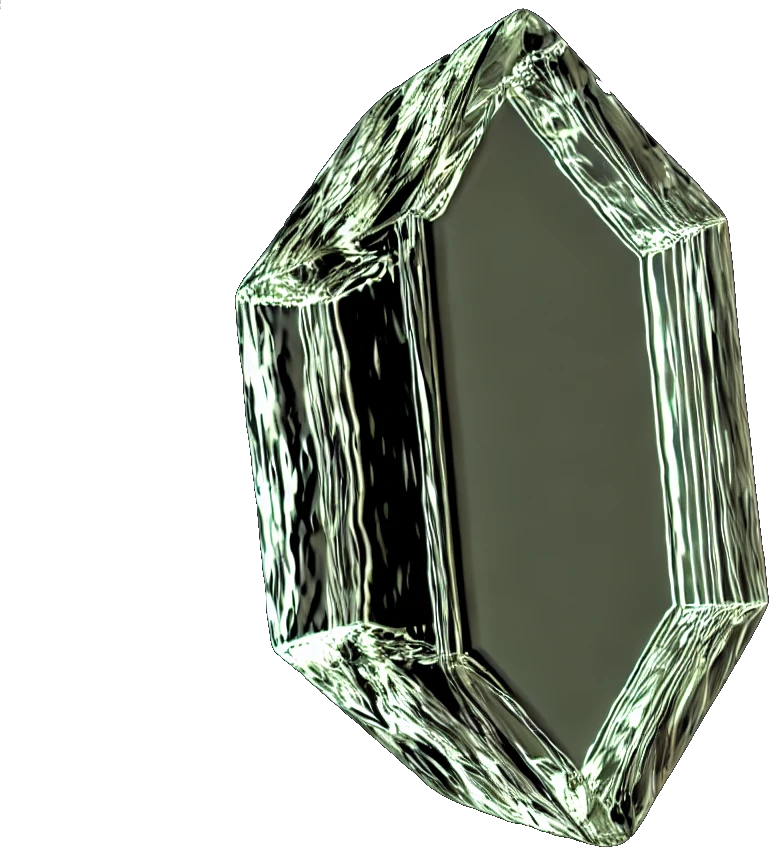 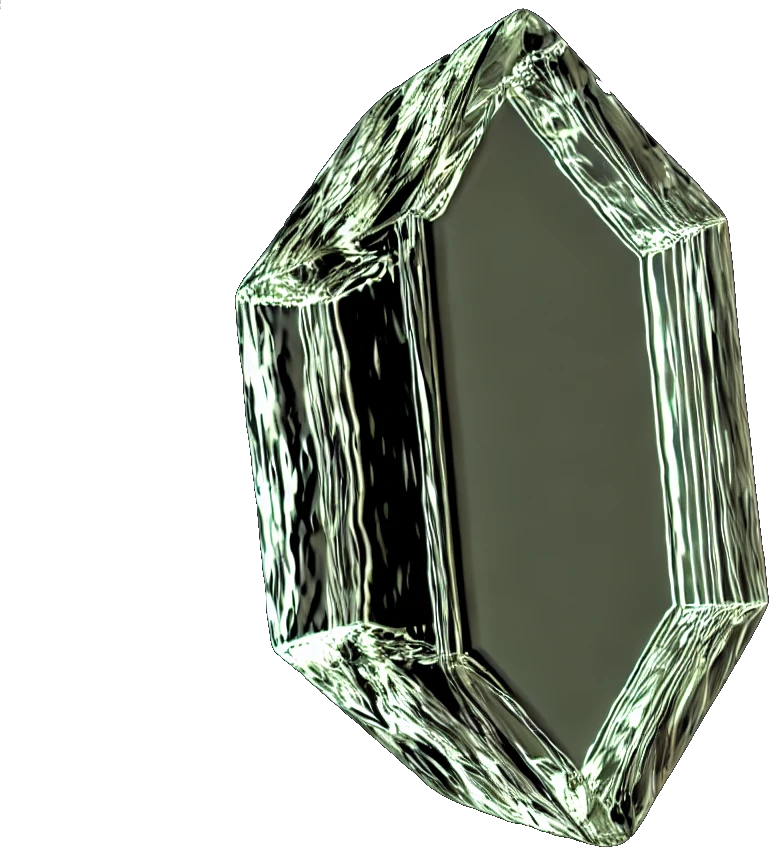 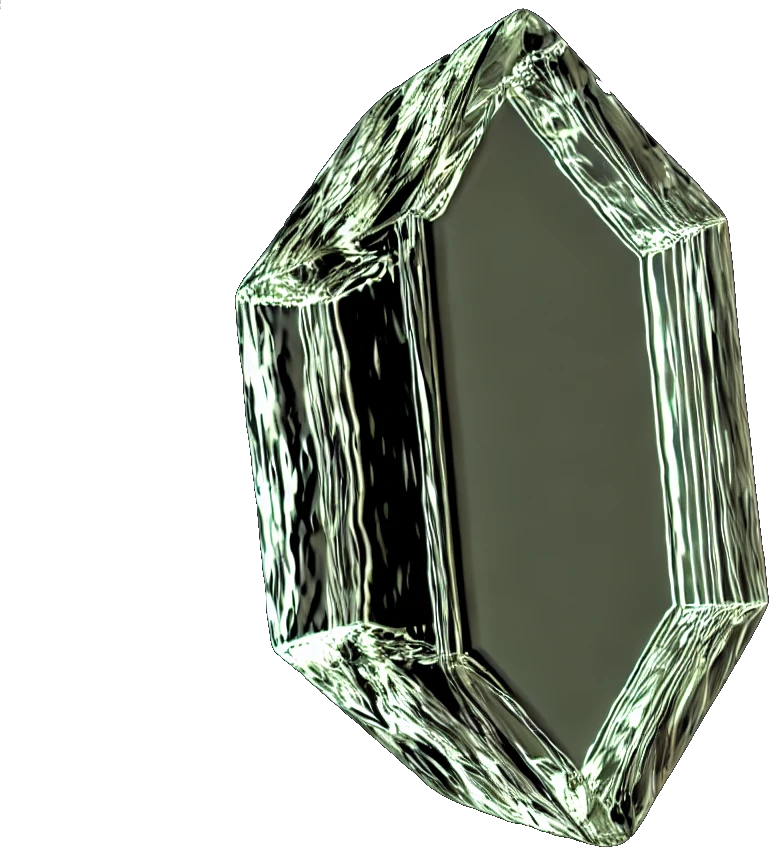 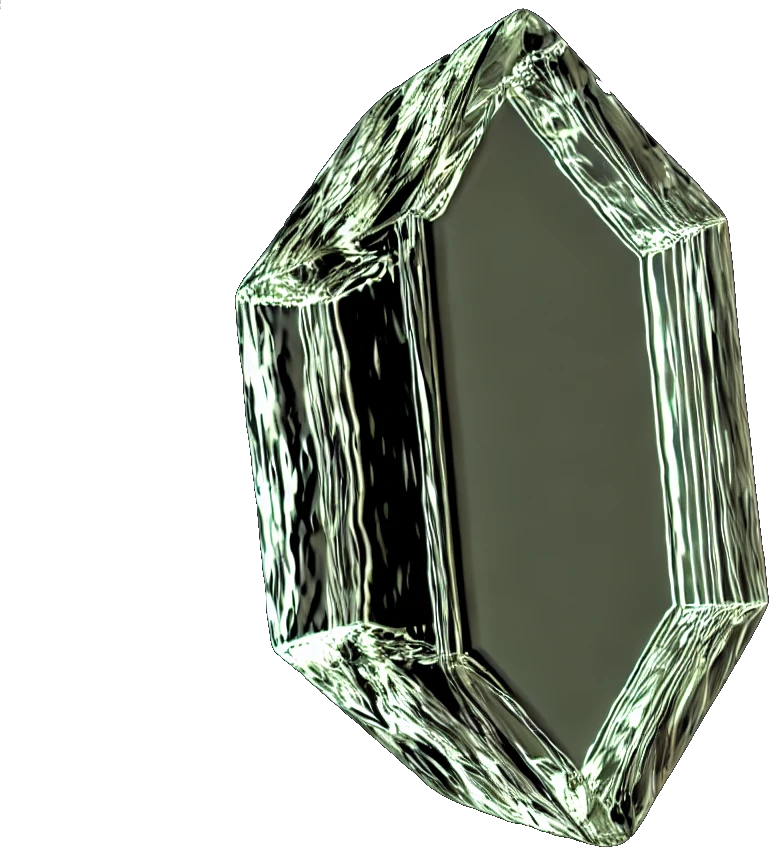 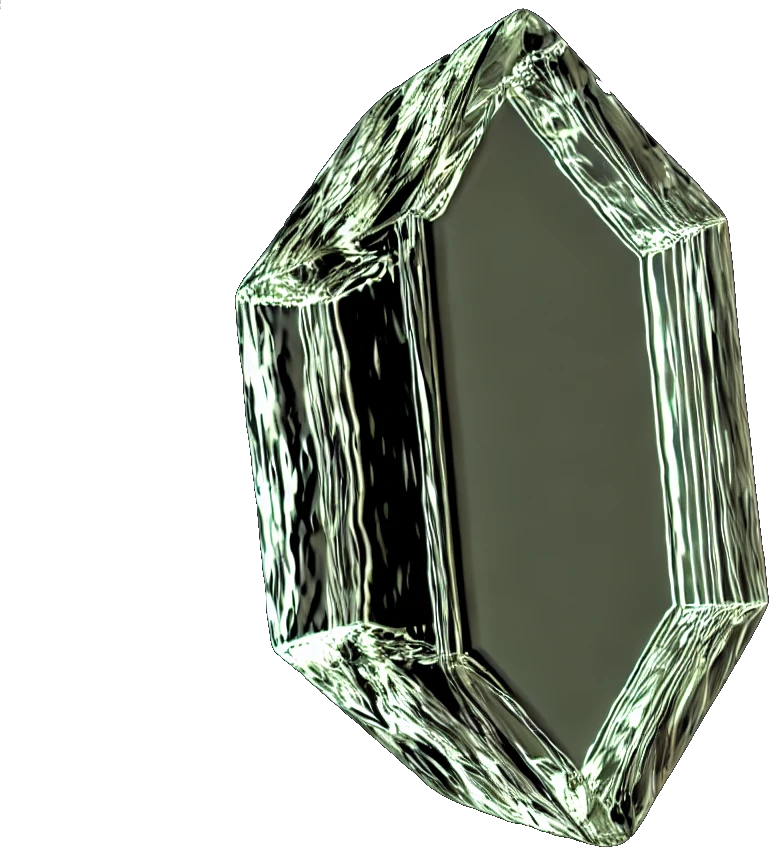 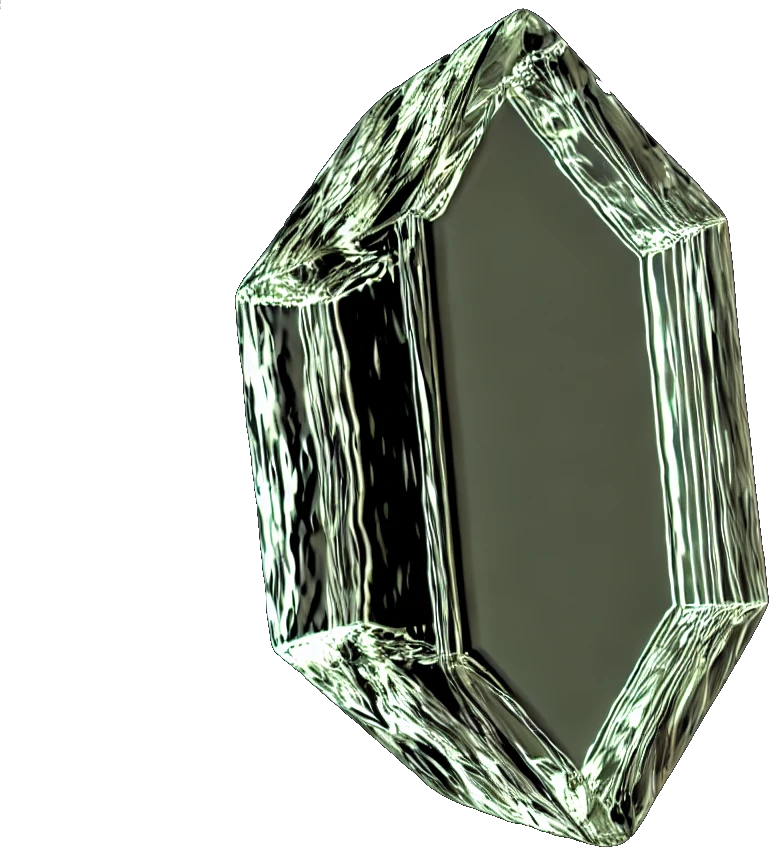 FELs provide high peak brilliance and focused pulses, lasting from a few to tens of femtoseconds, required for SFX.
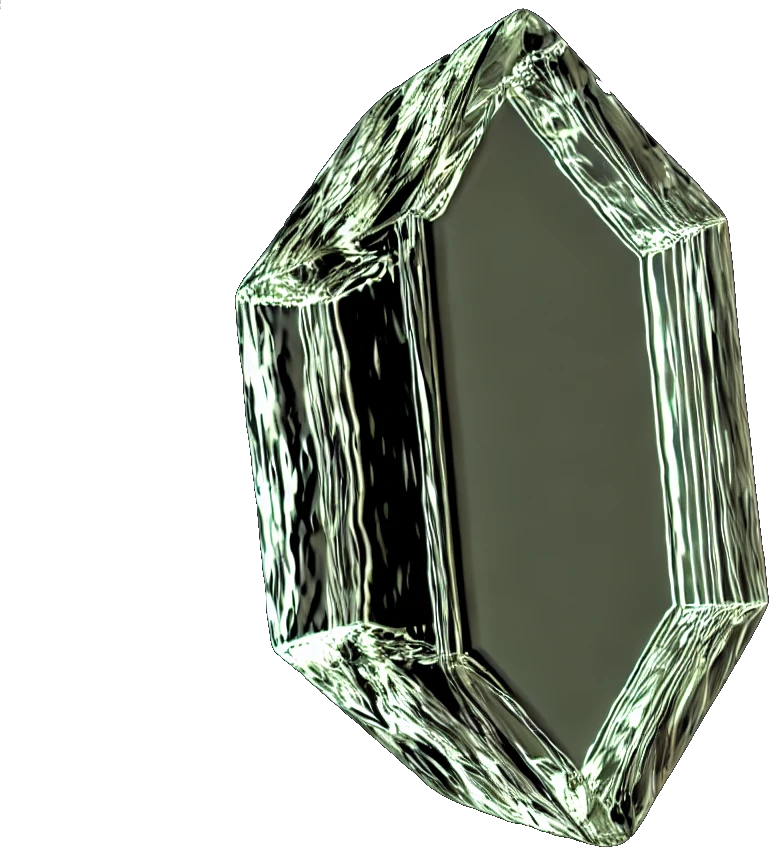 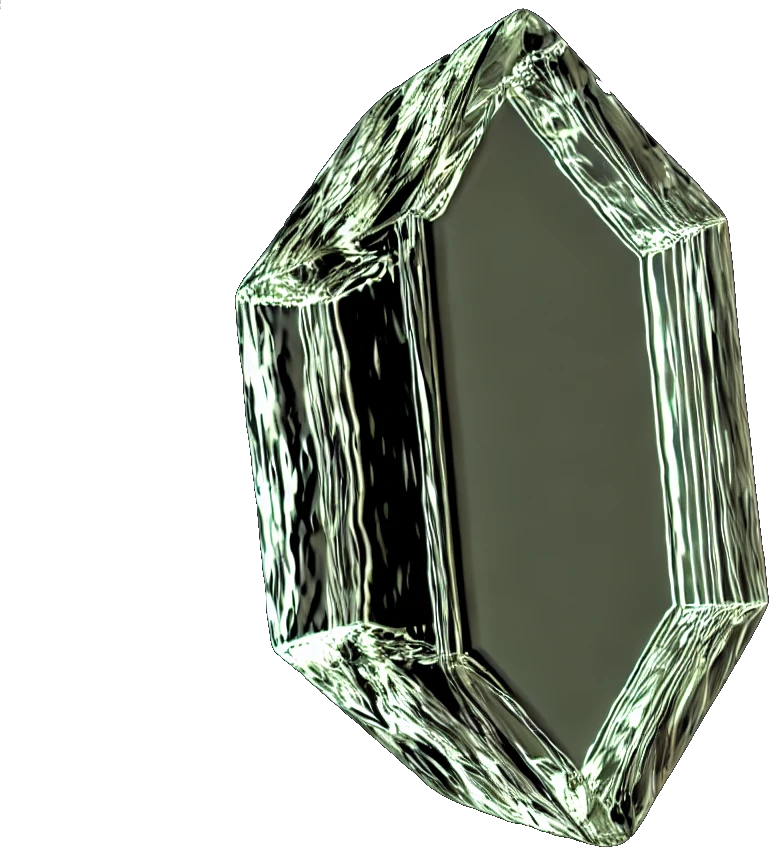 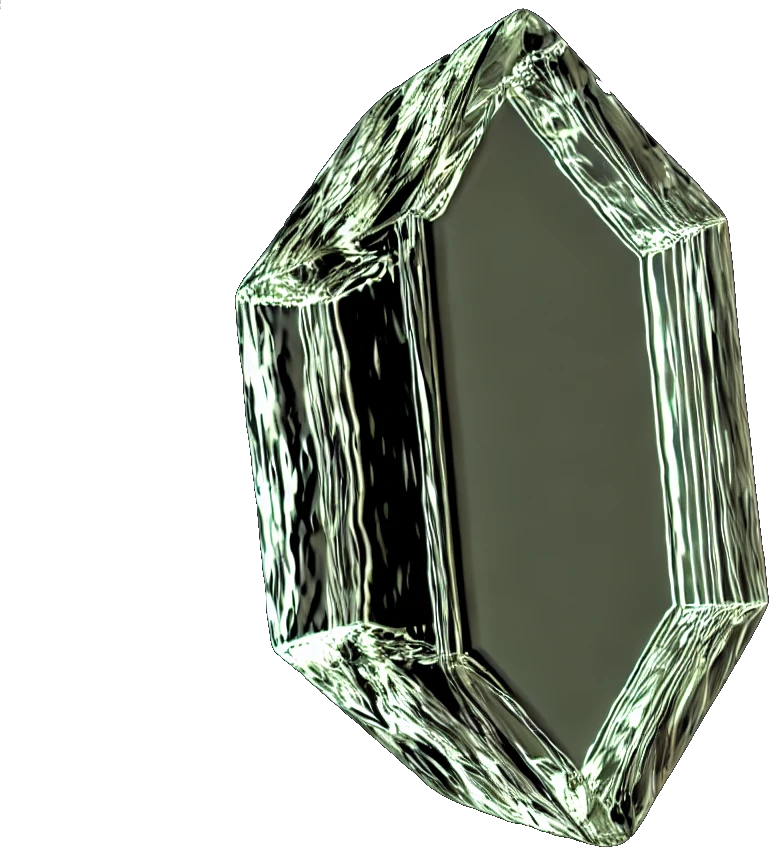 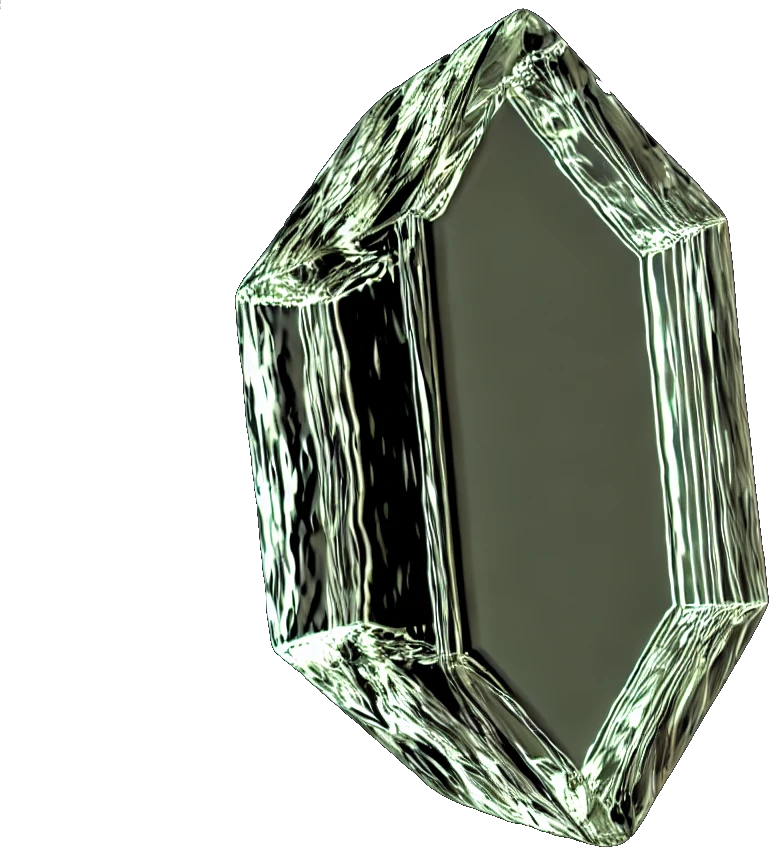 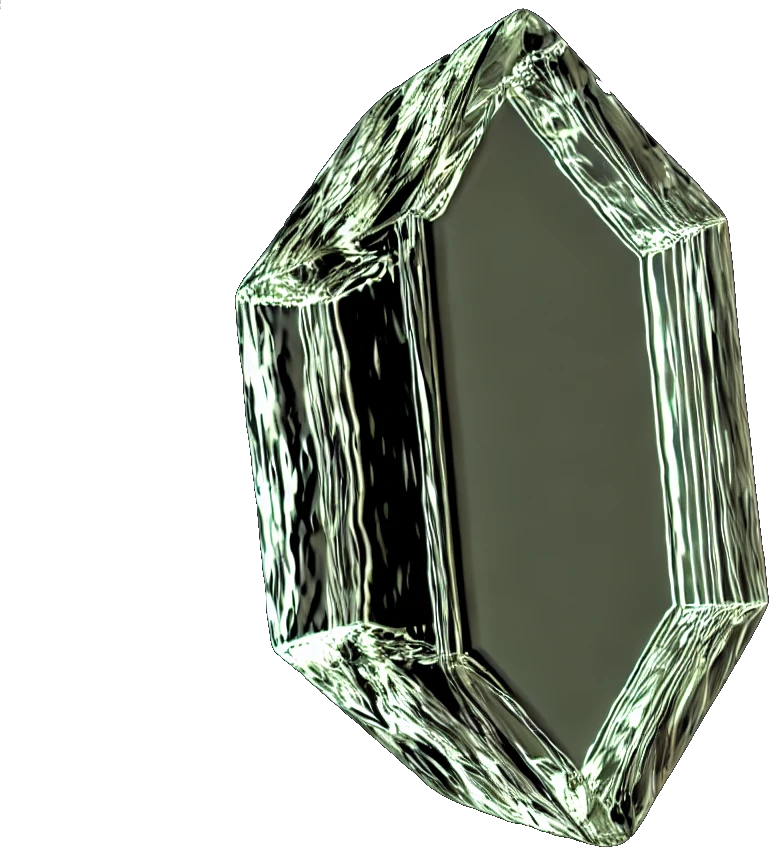 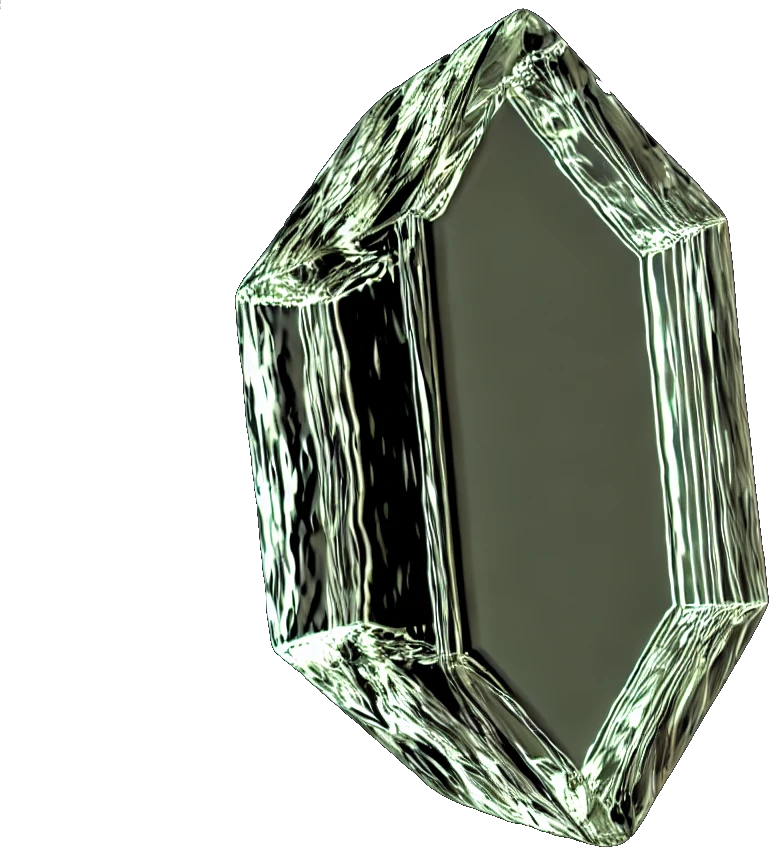 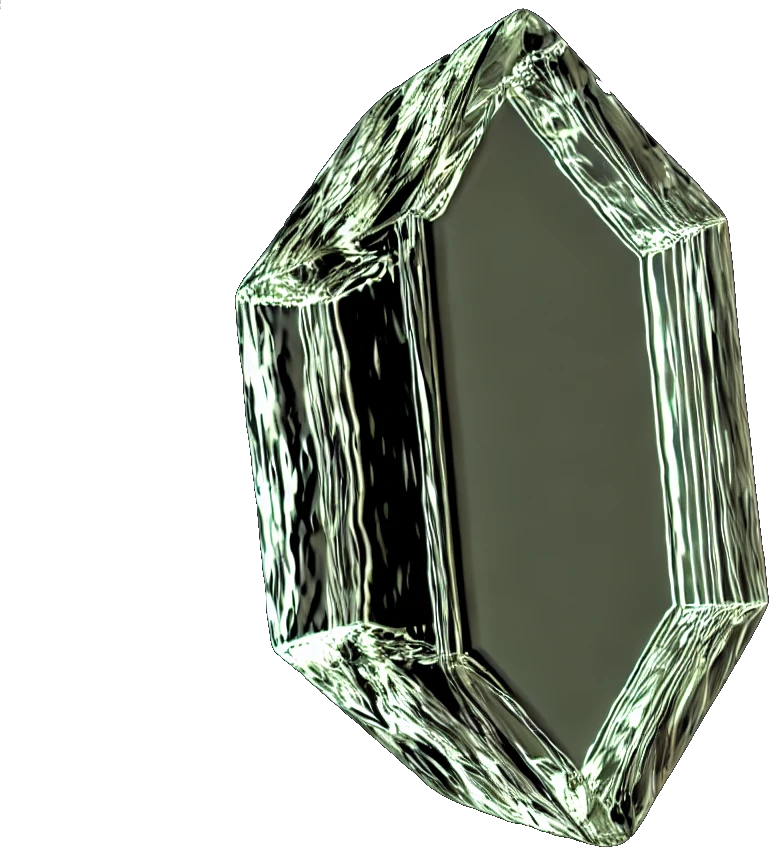 1/13
SFX + X-ray spectroscopy
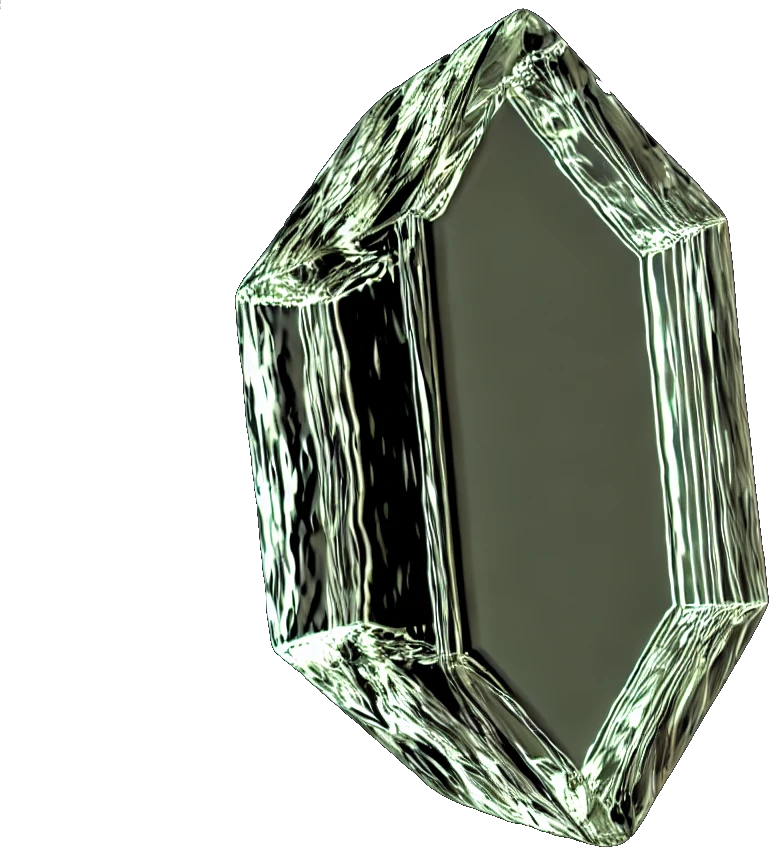 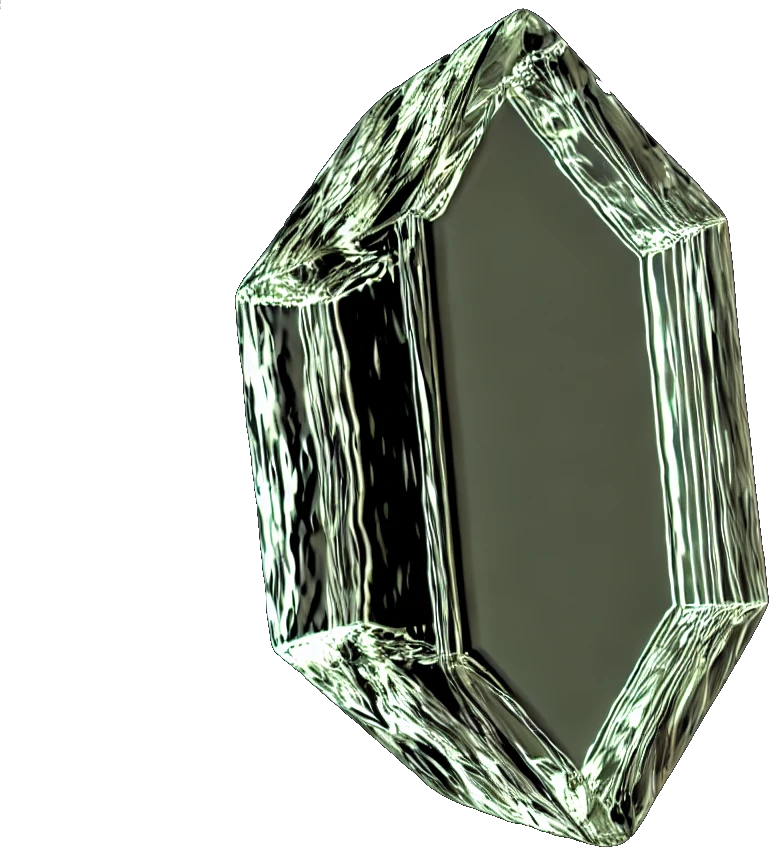 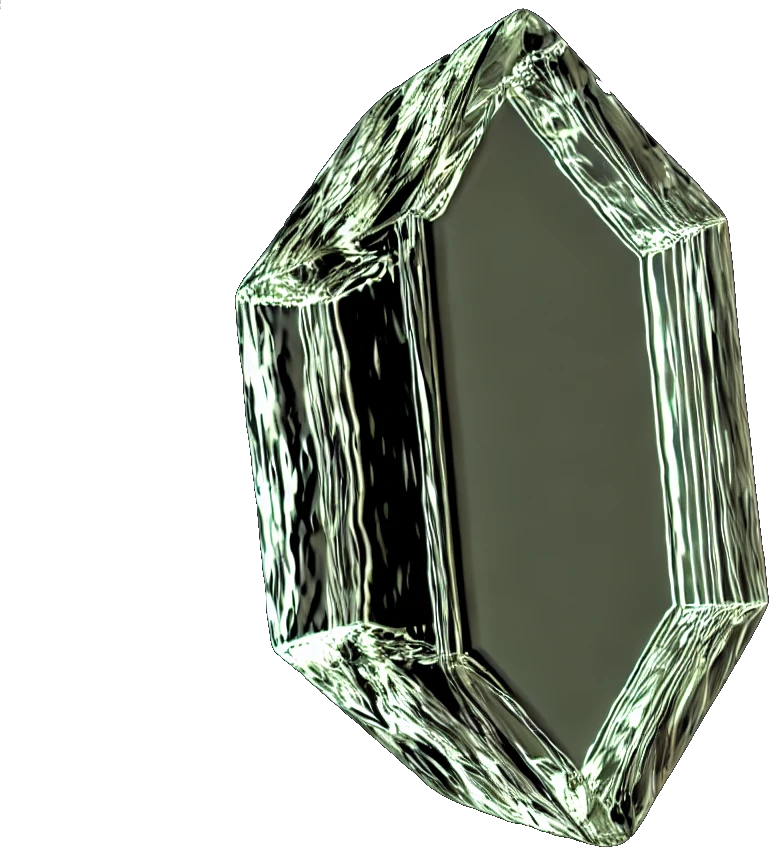 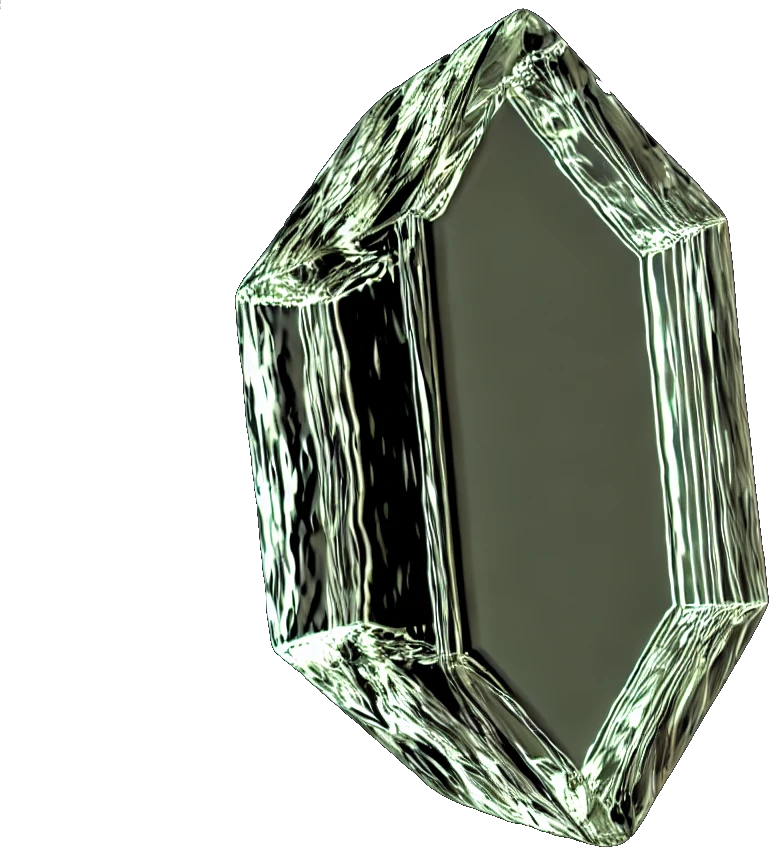 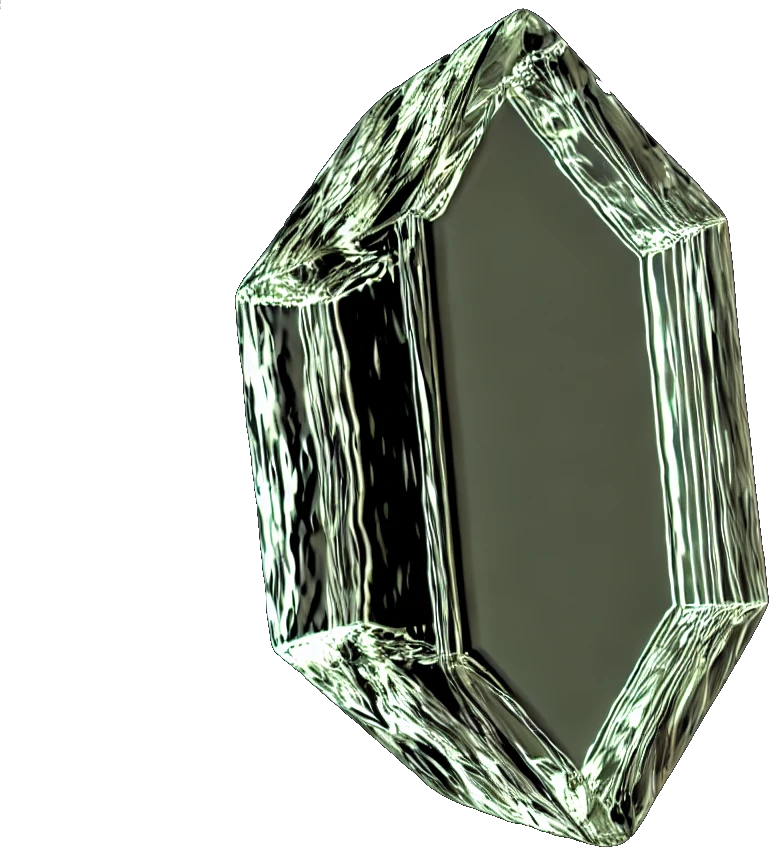 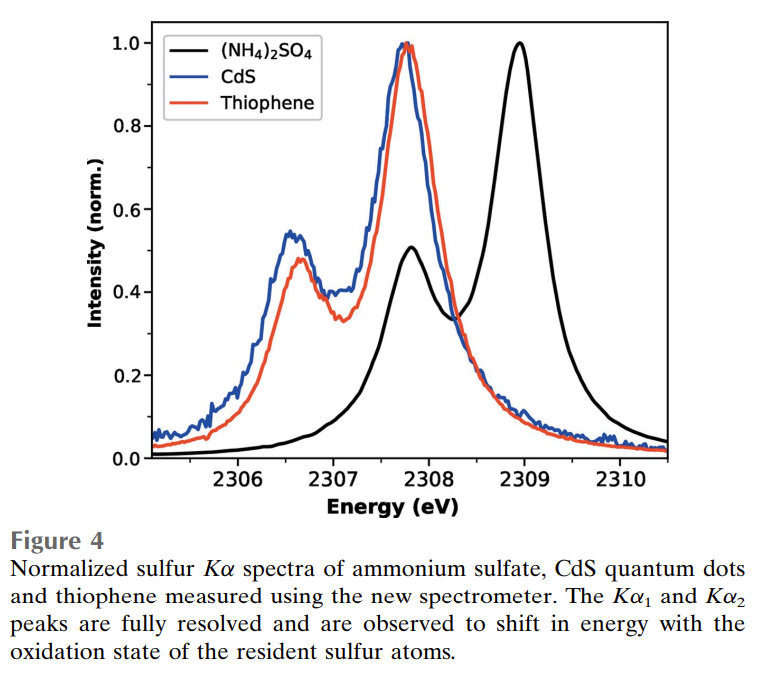 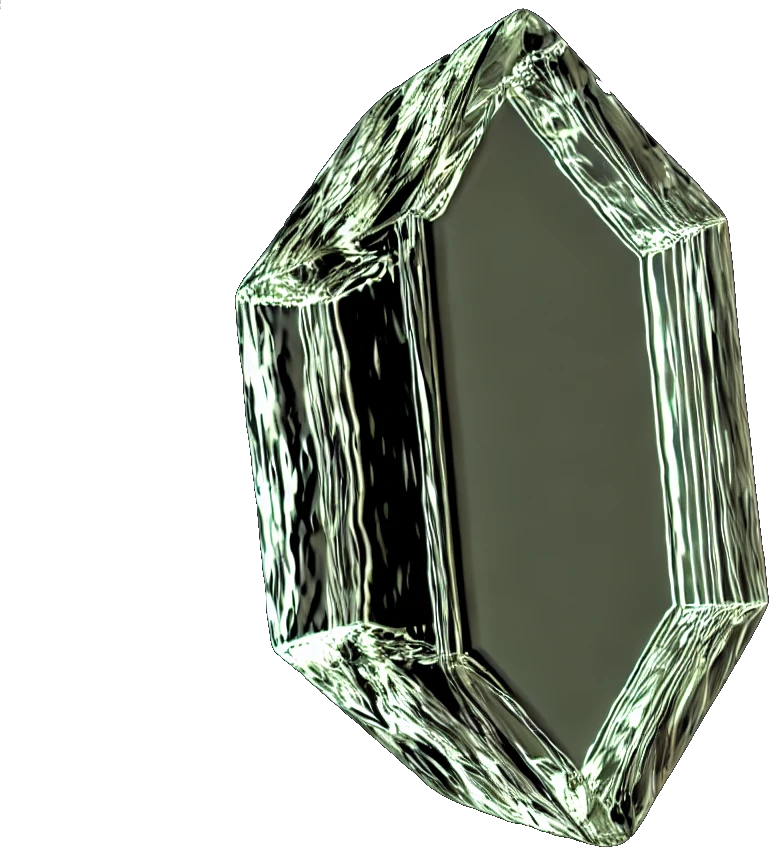 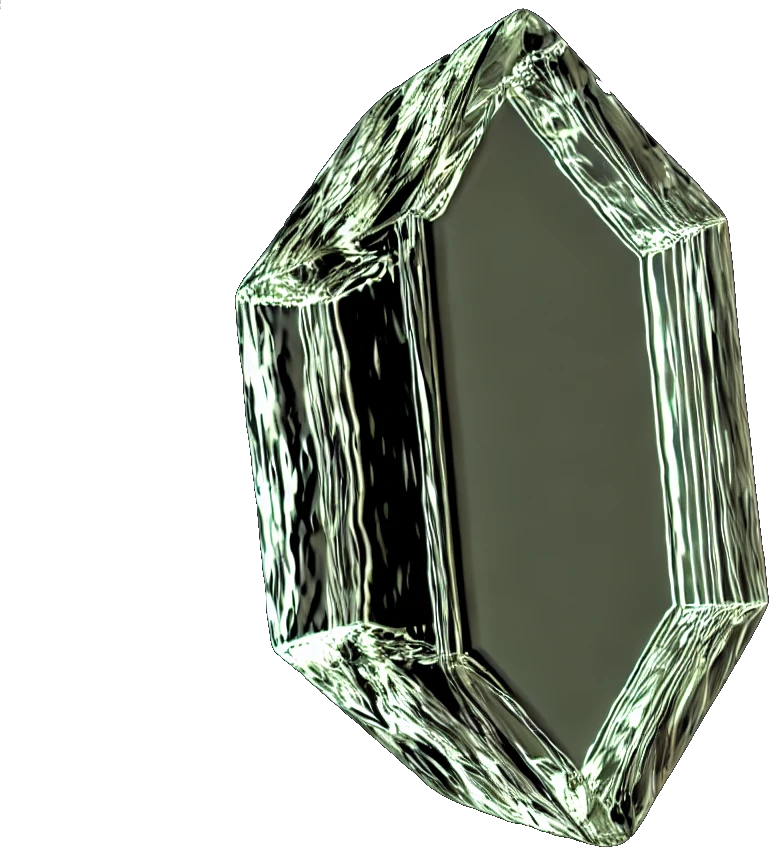 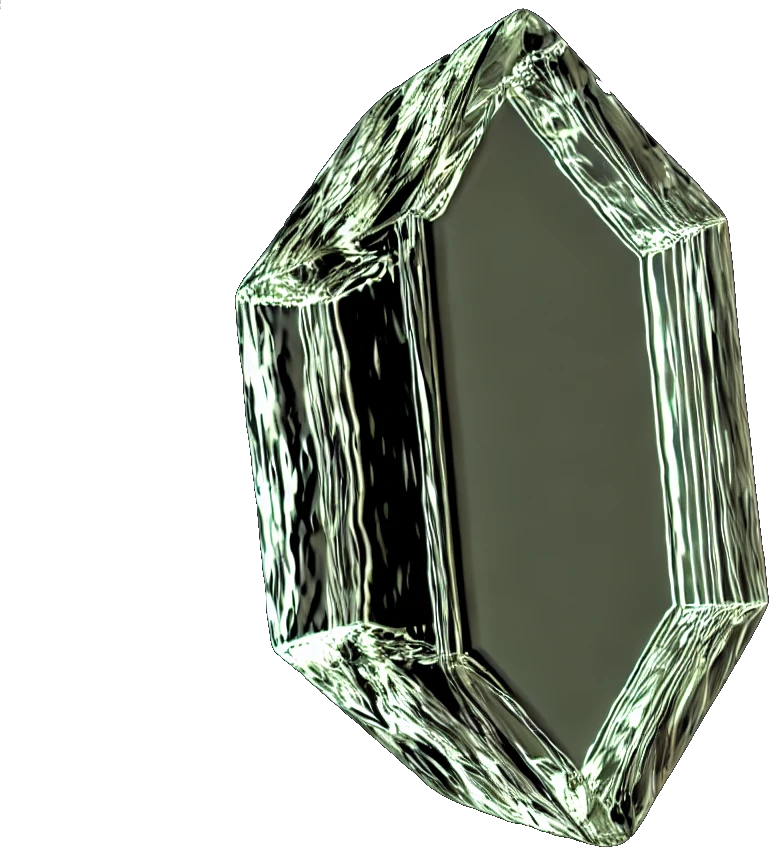 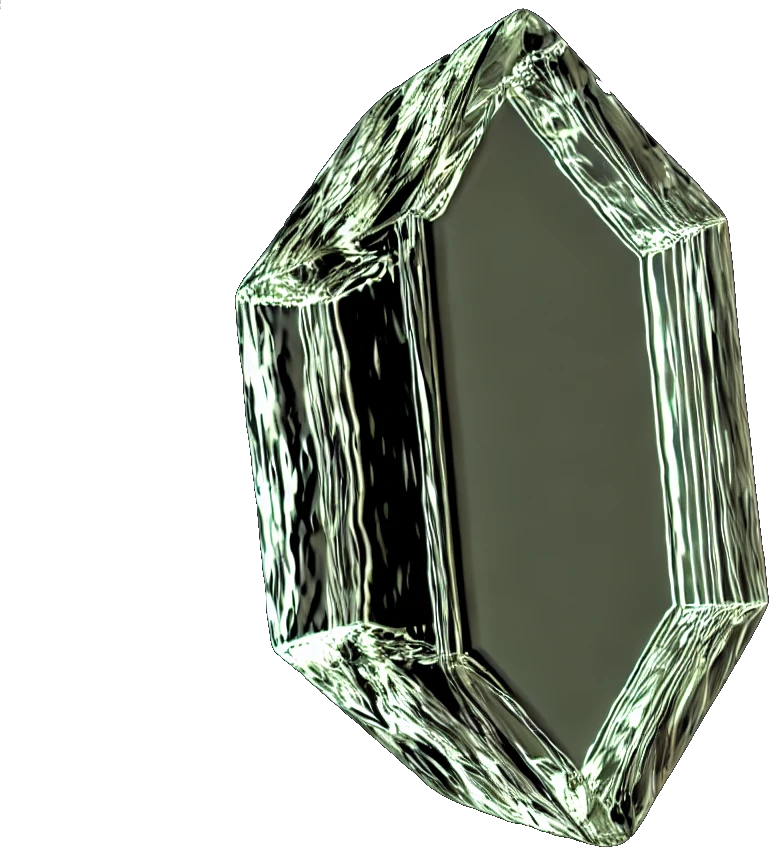 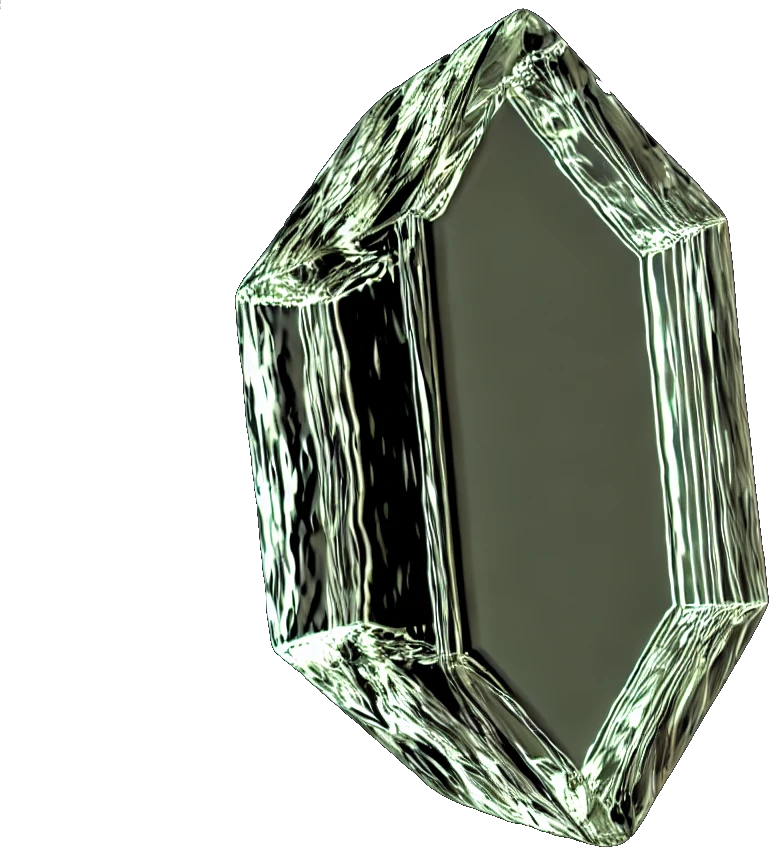 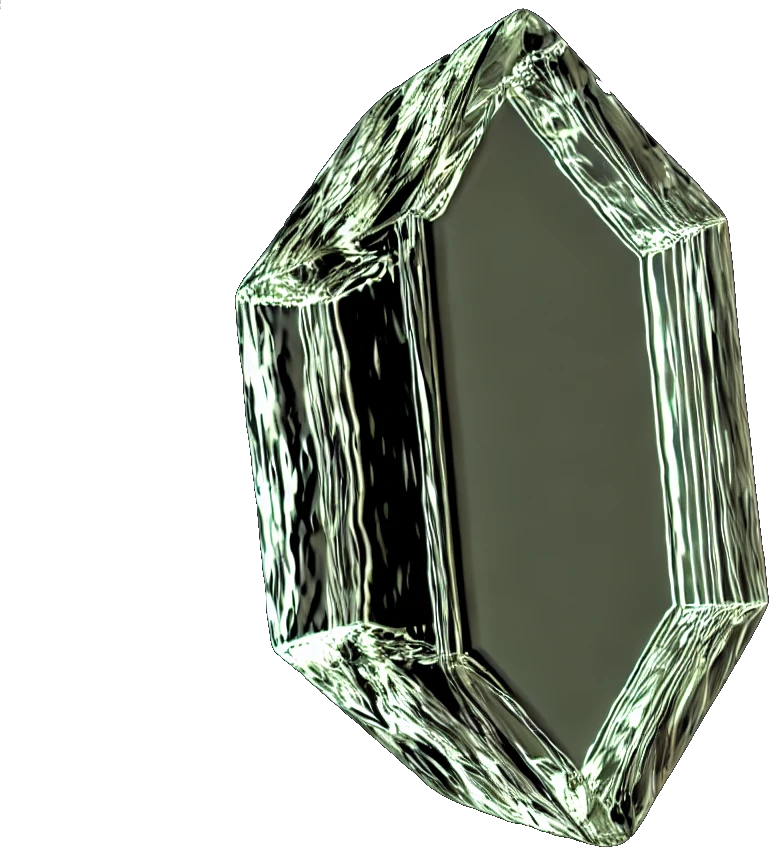 No direct way to measure fluence on sample…
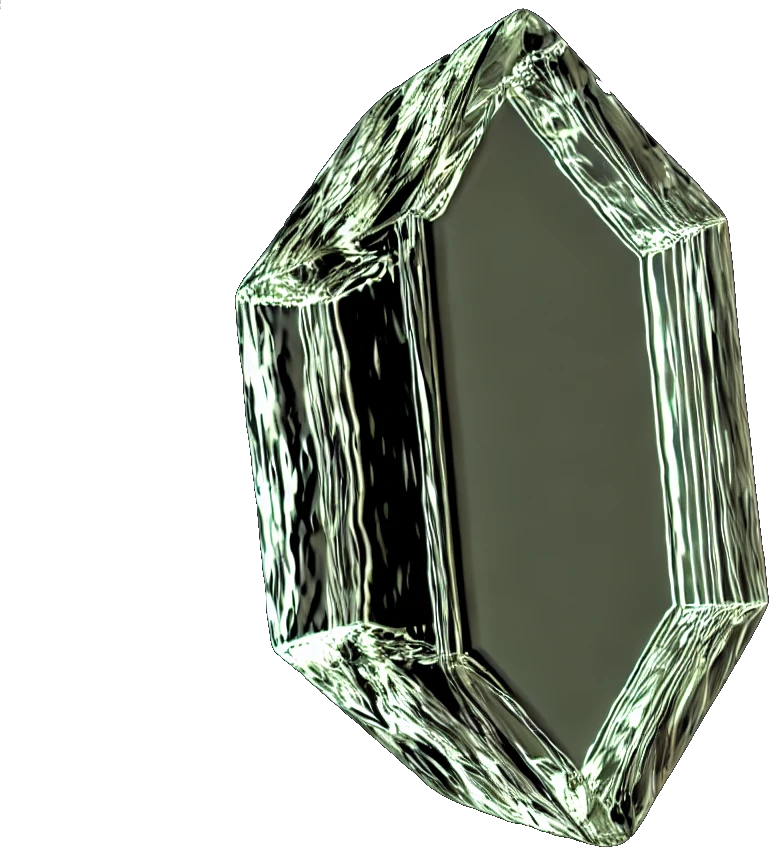 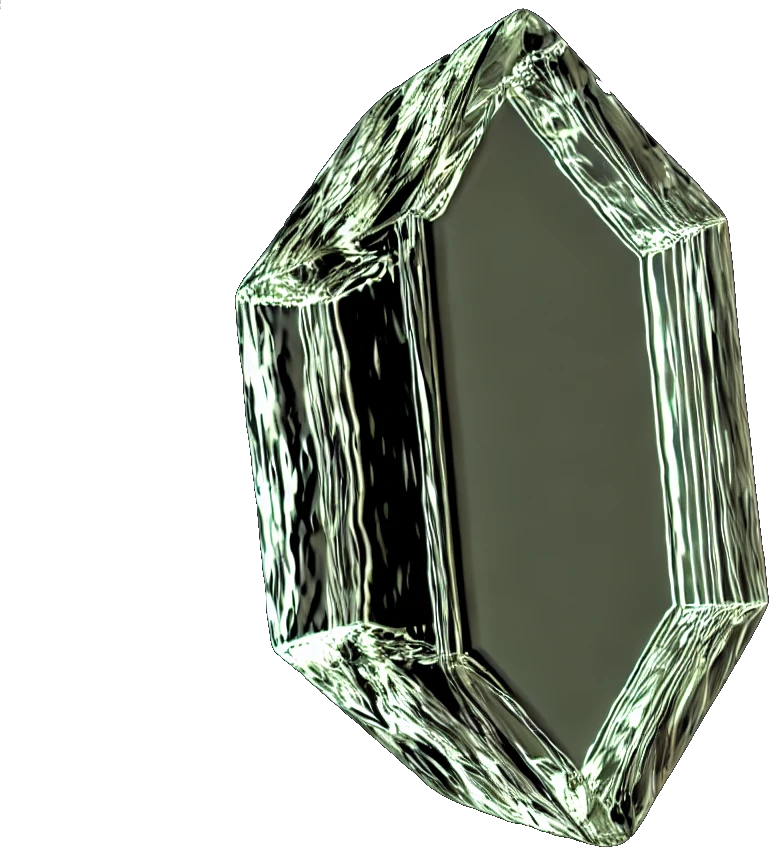 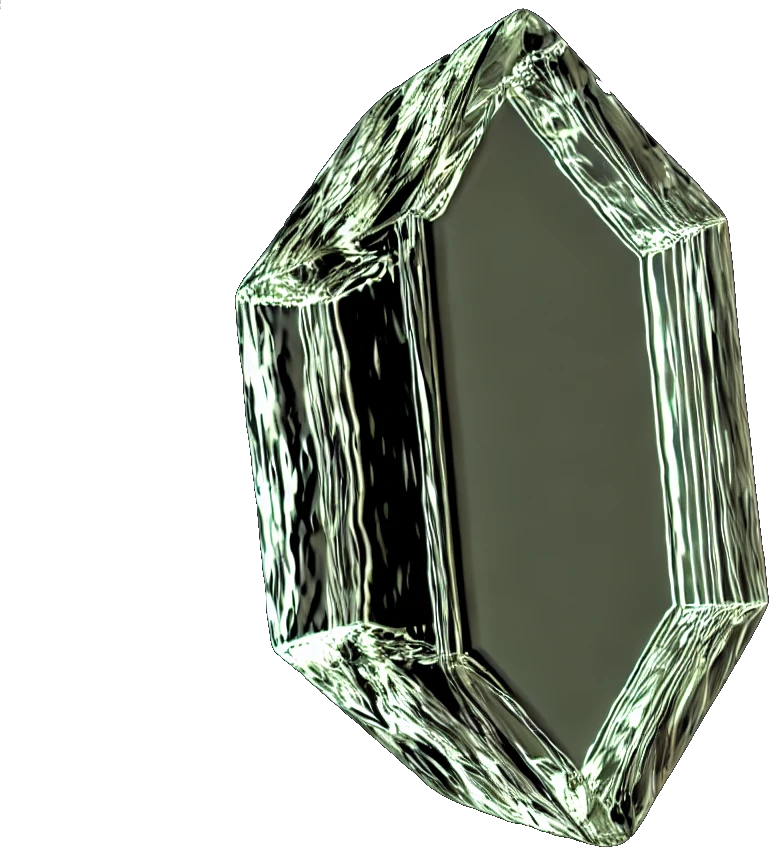 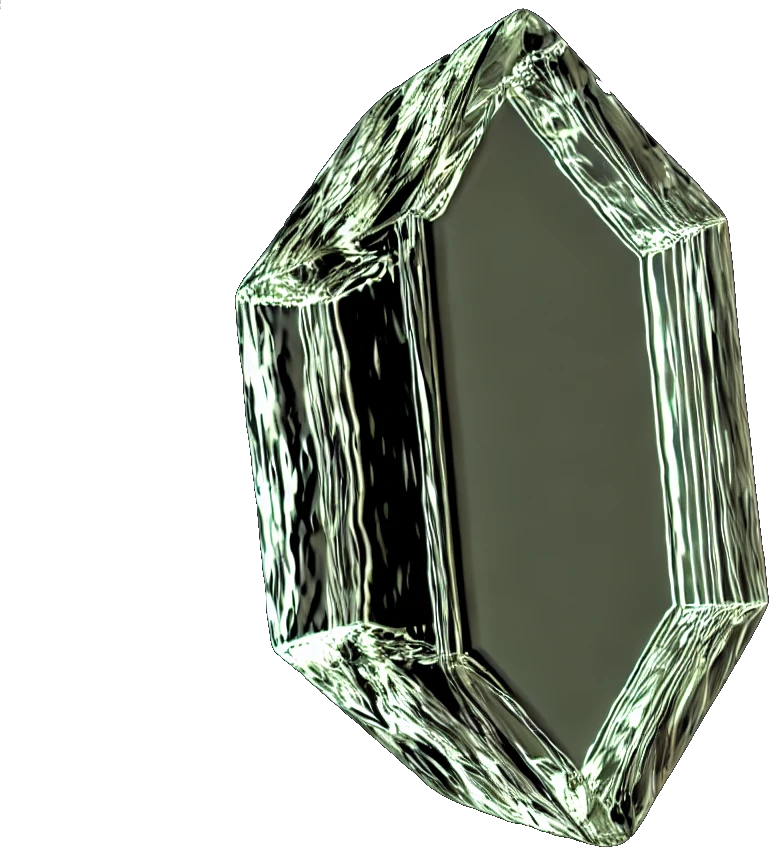 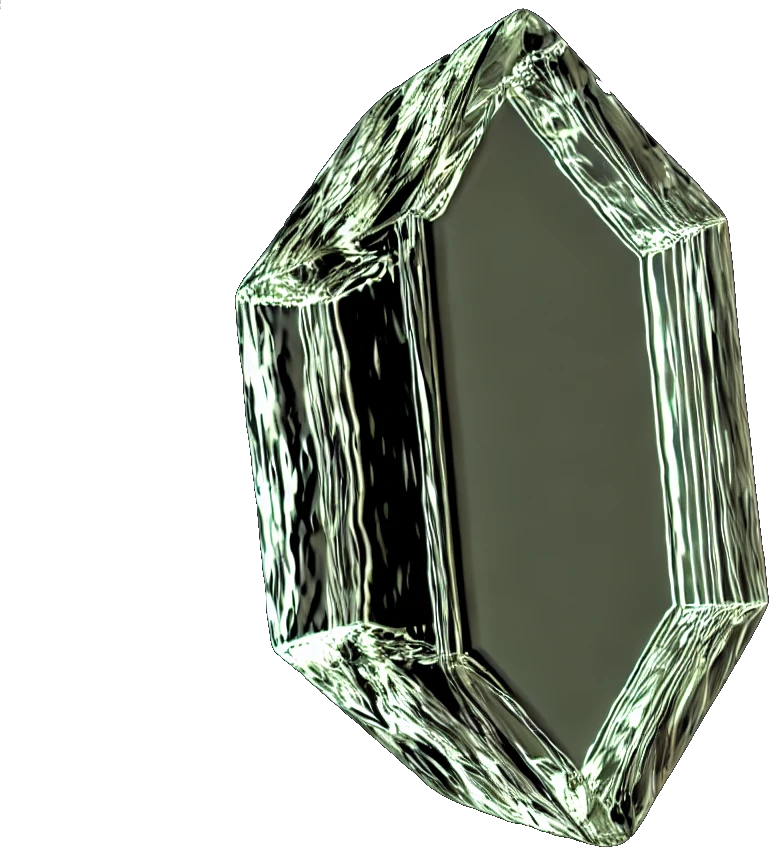 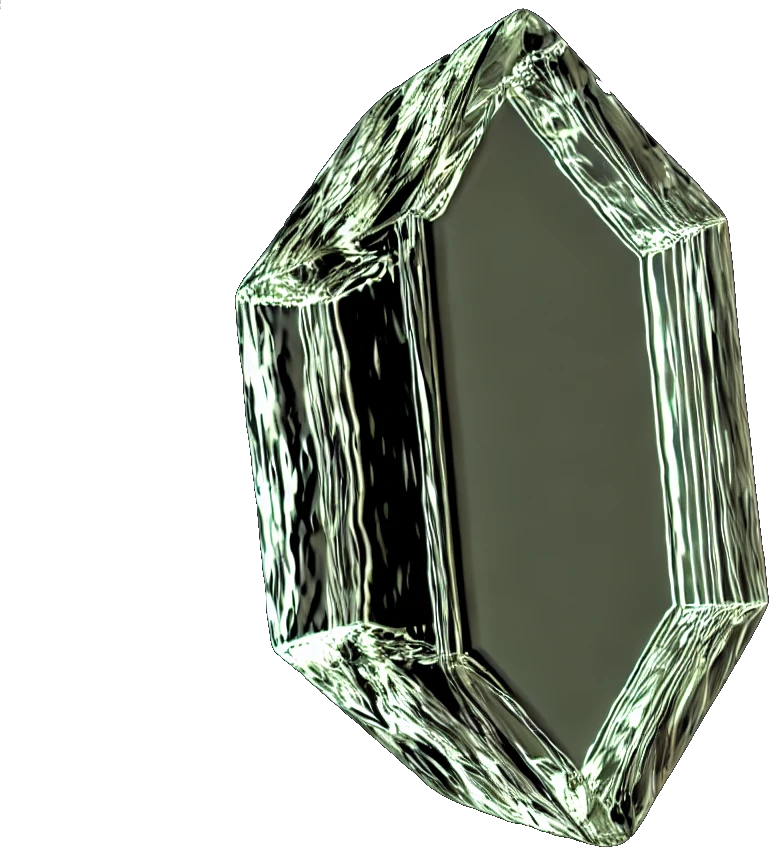 Spectrometer
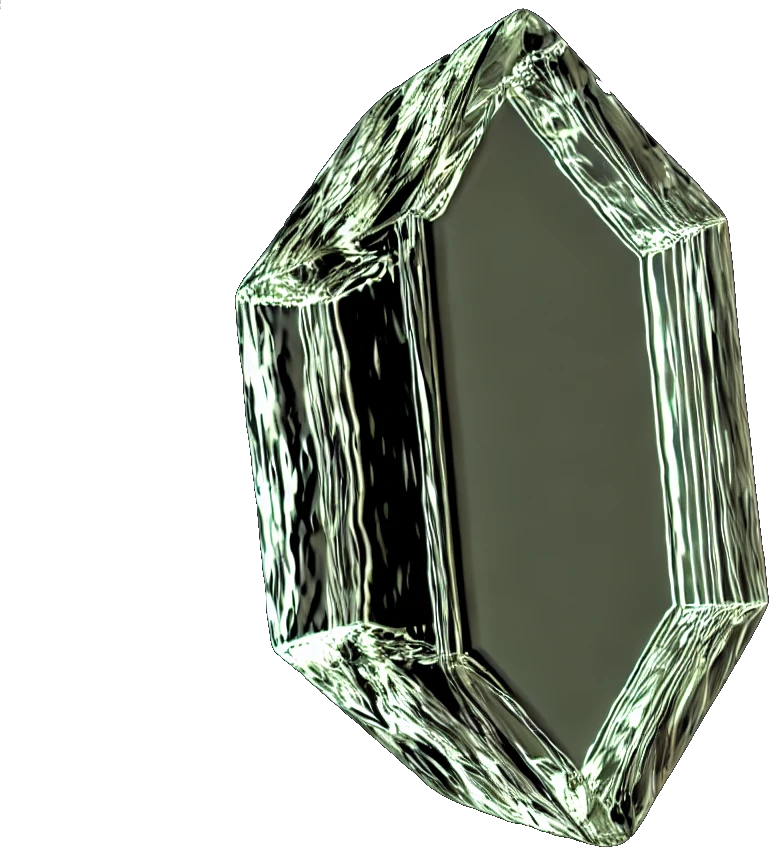 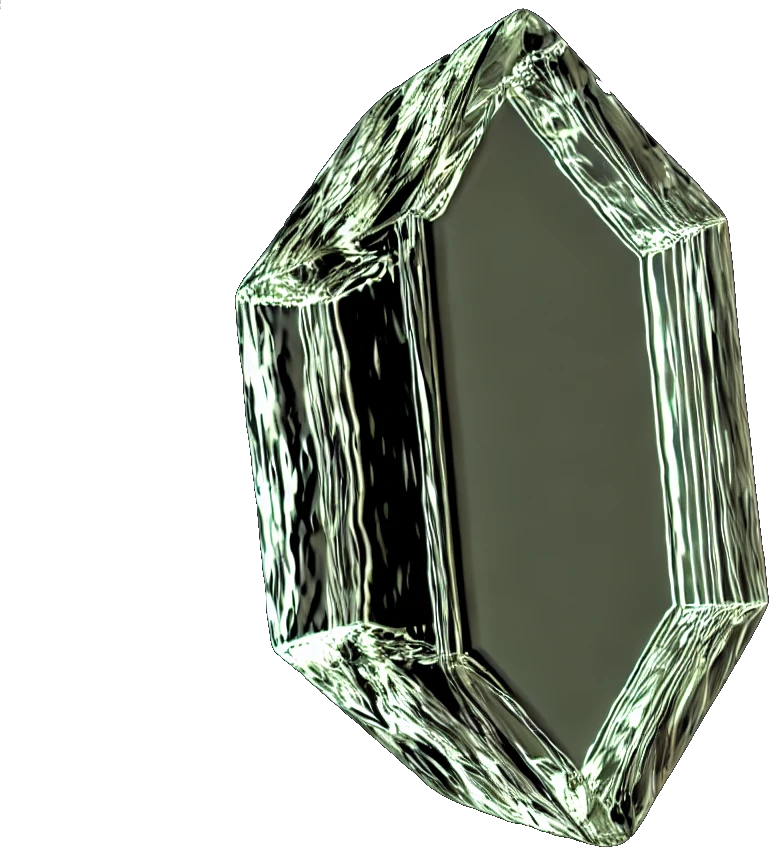 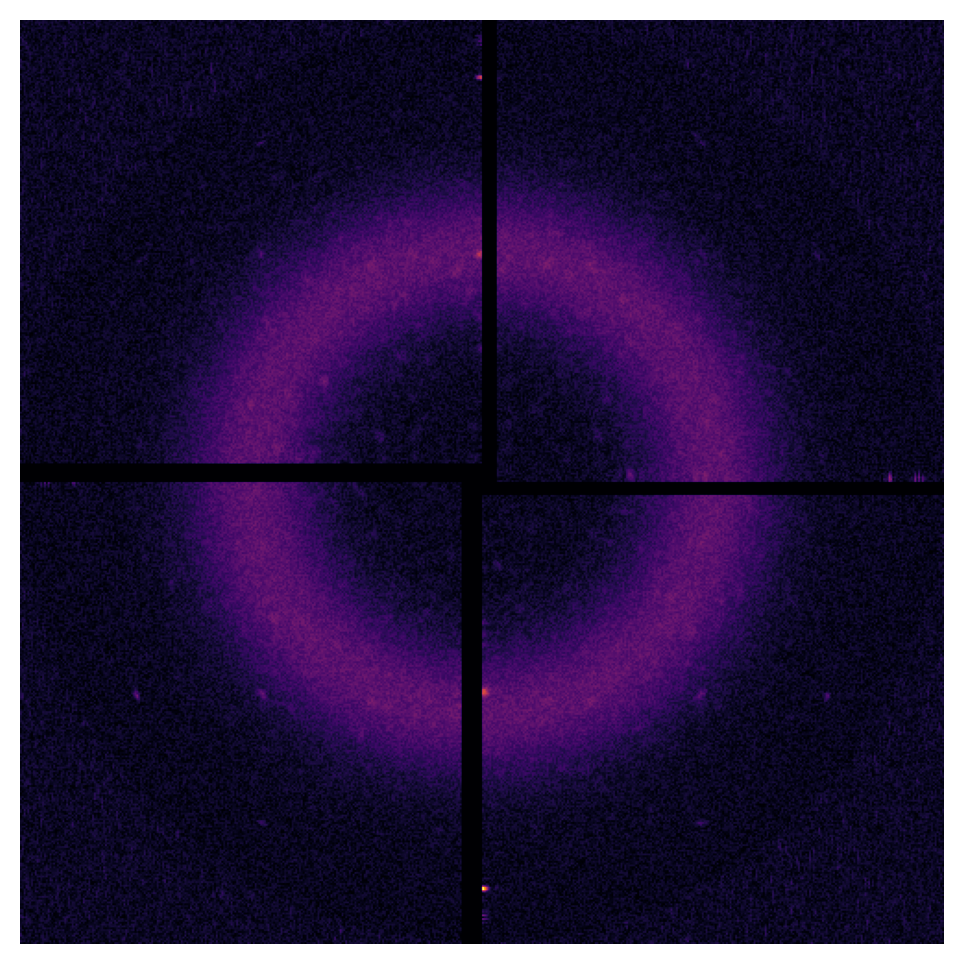 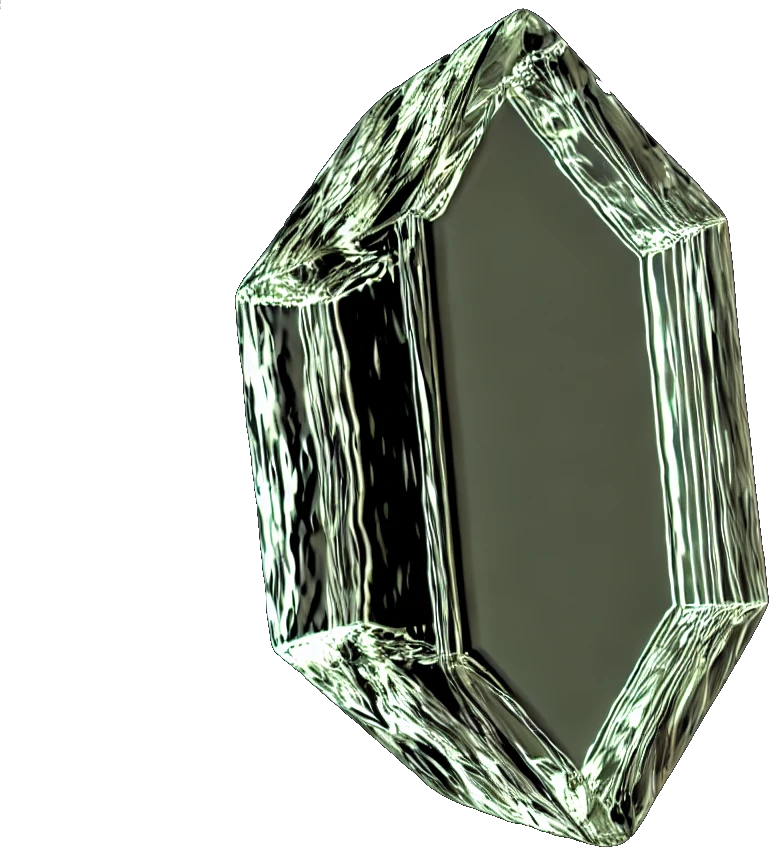 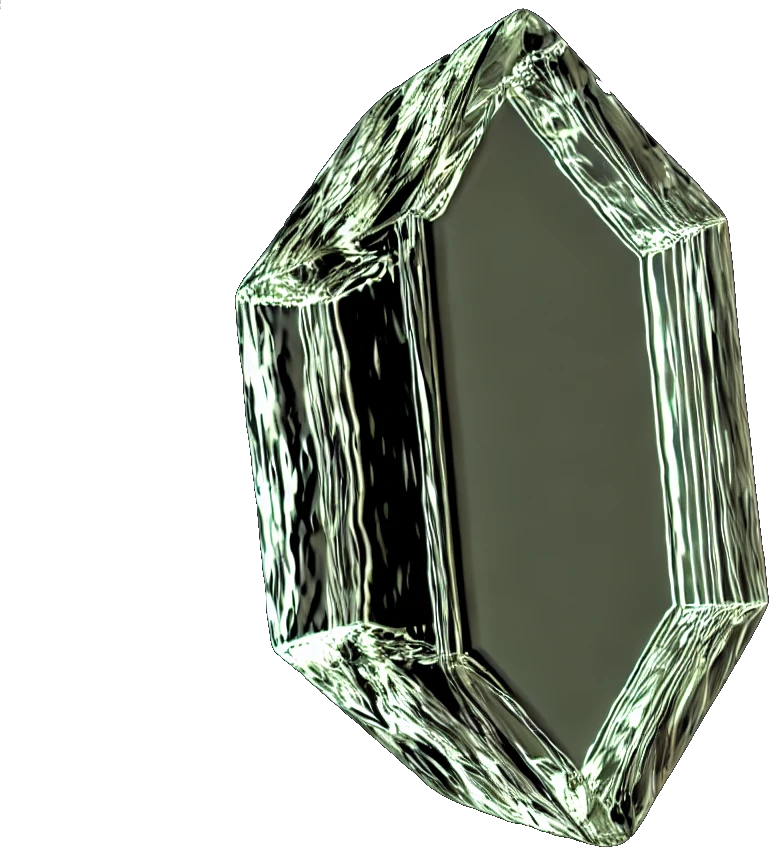 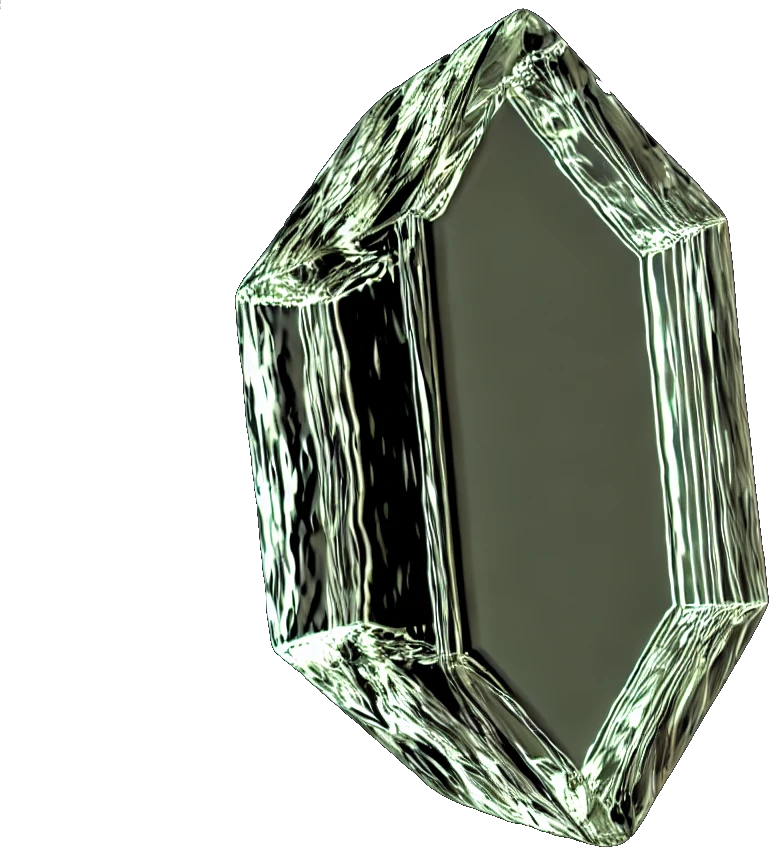 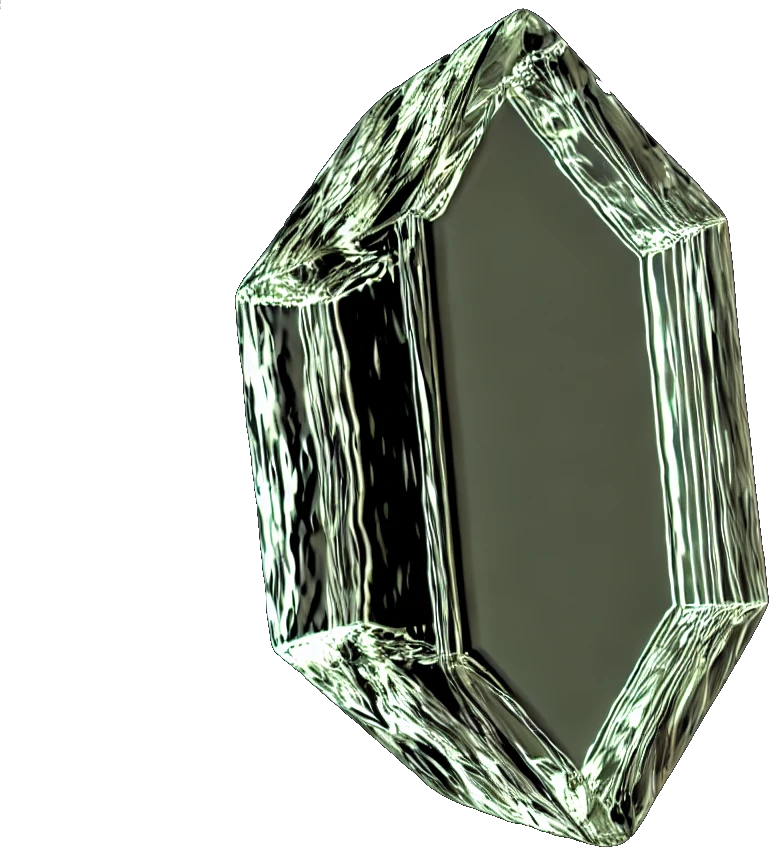 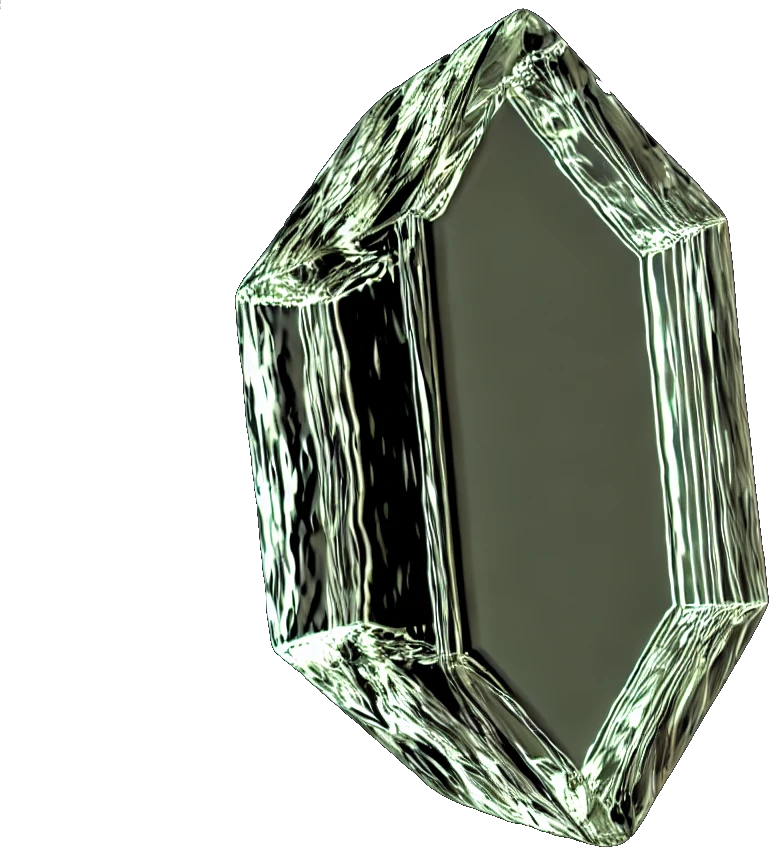 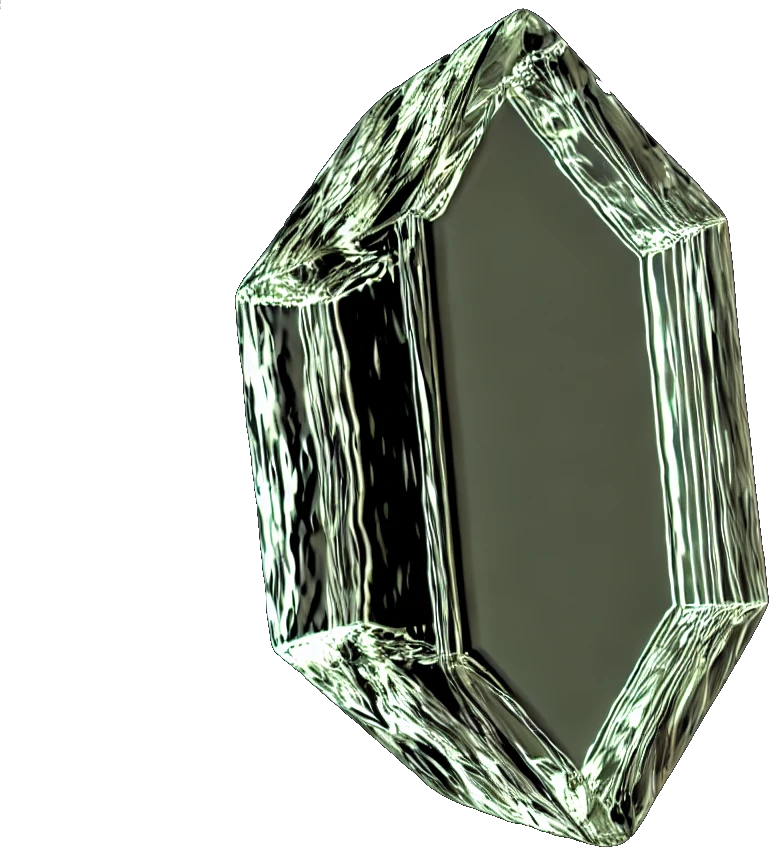 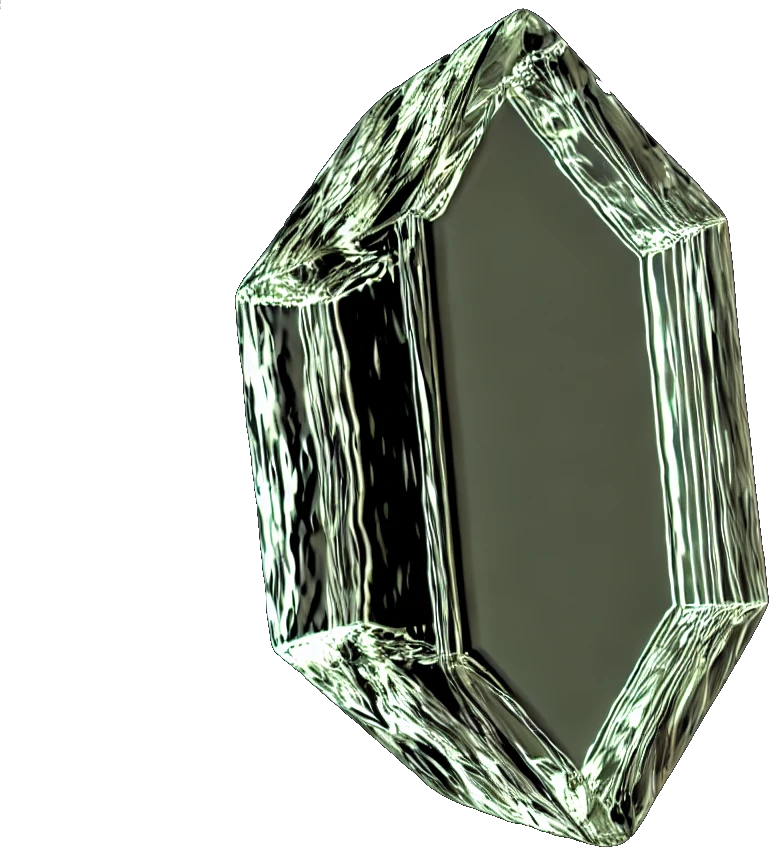 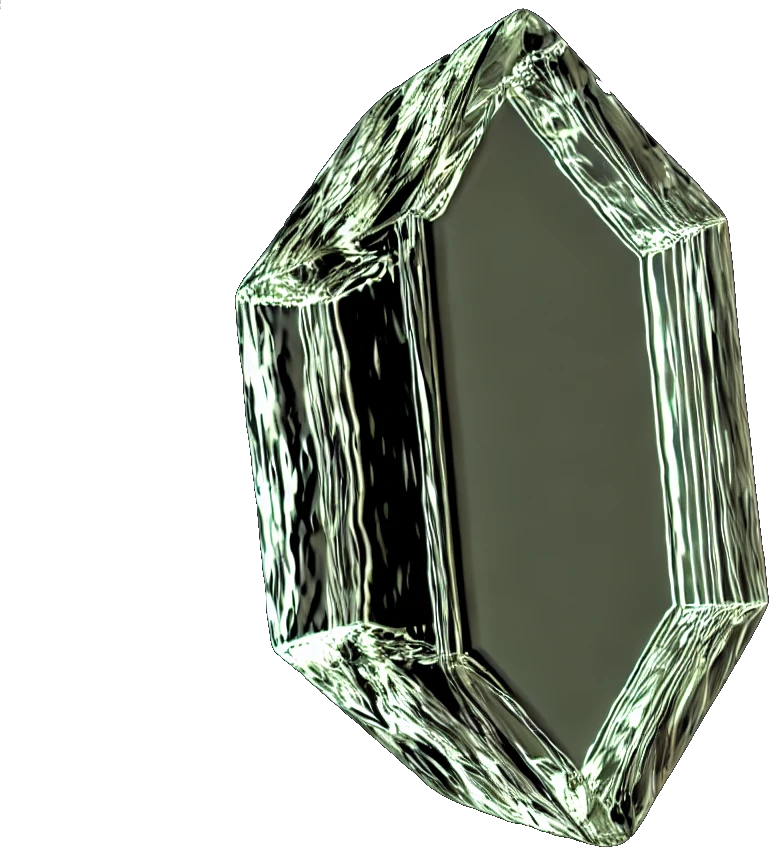 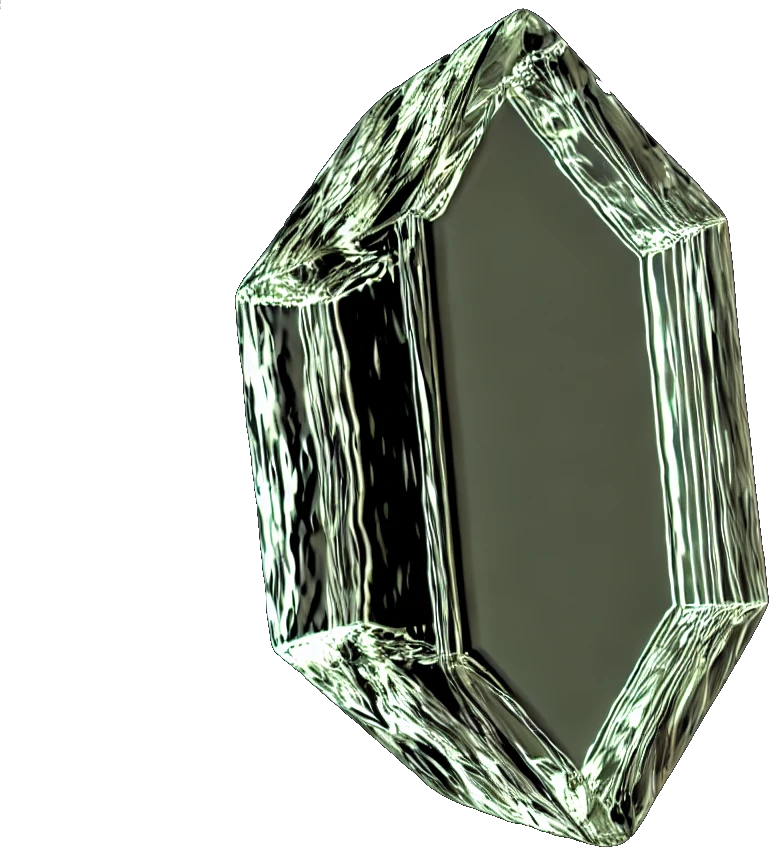 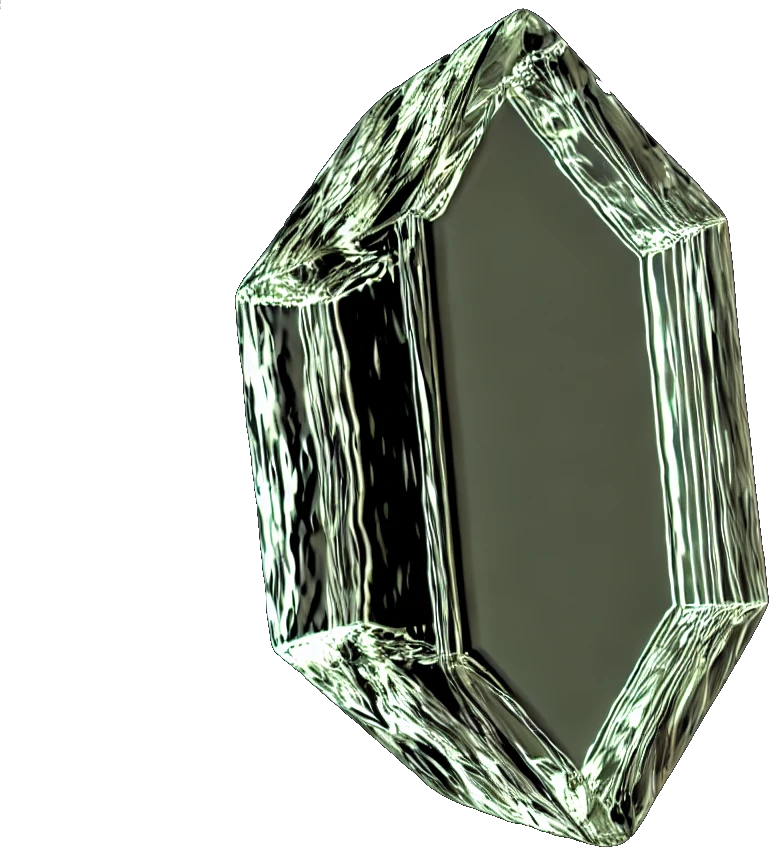 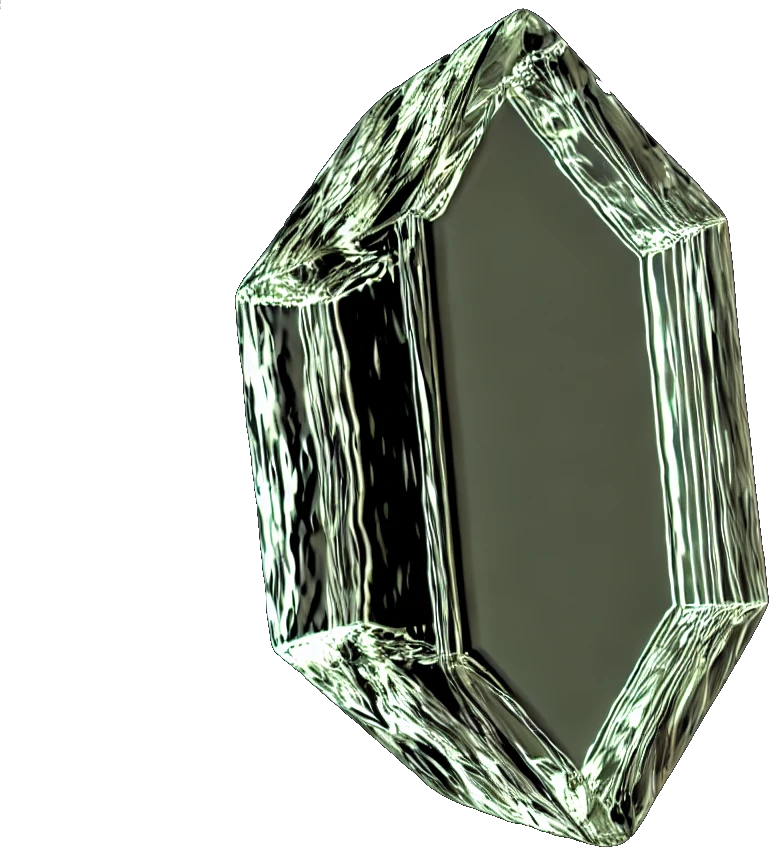 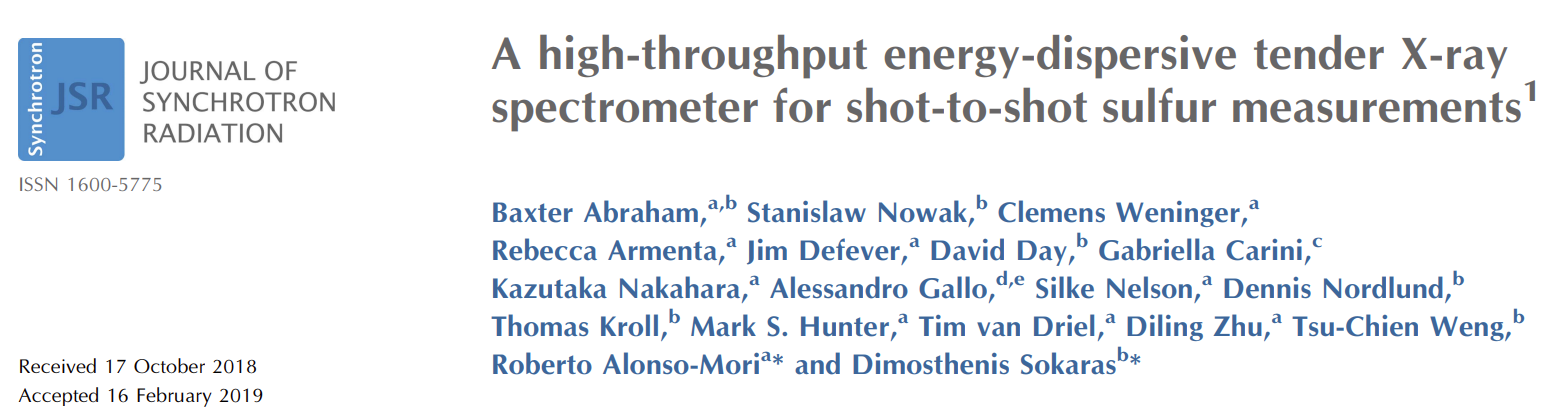 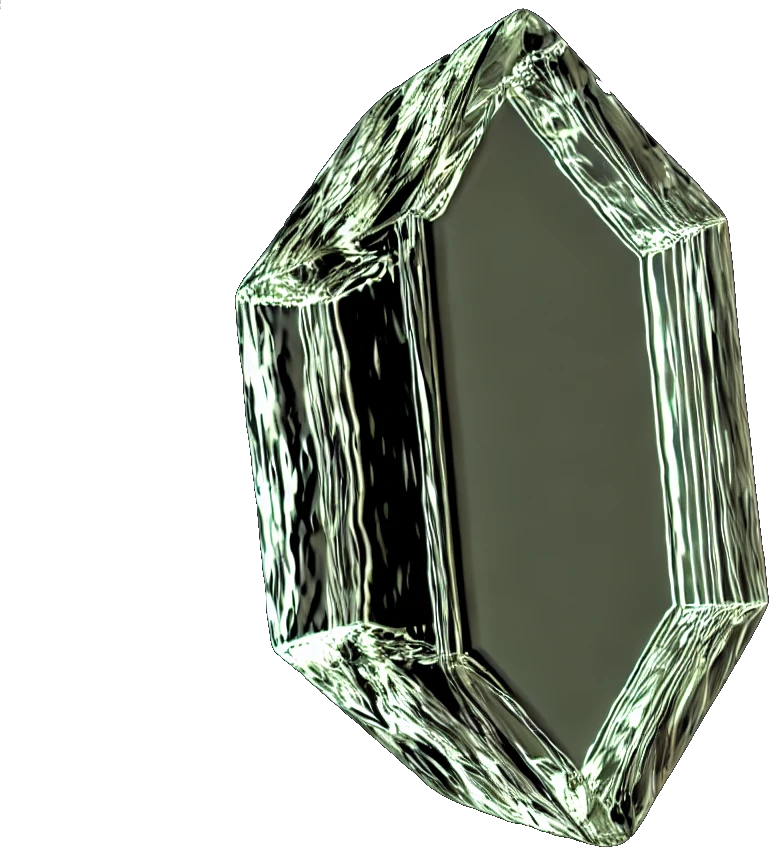 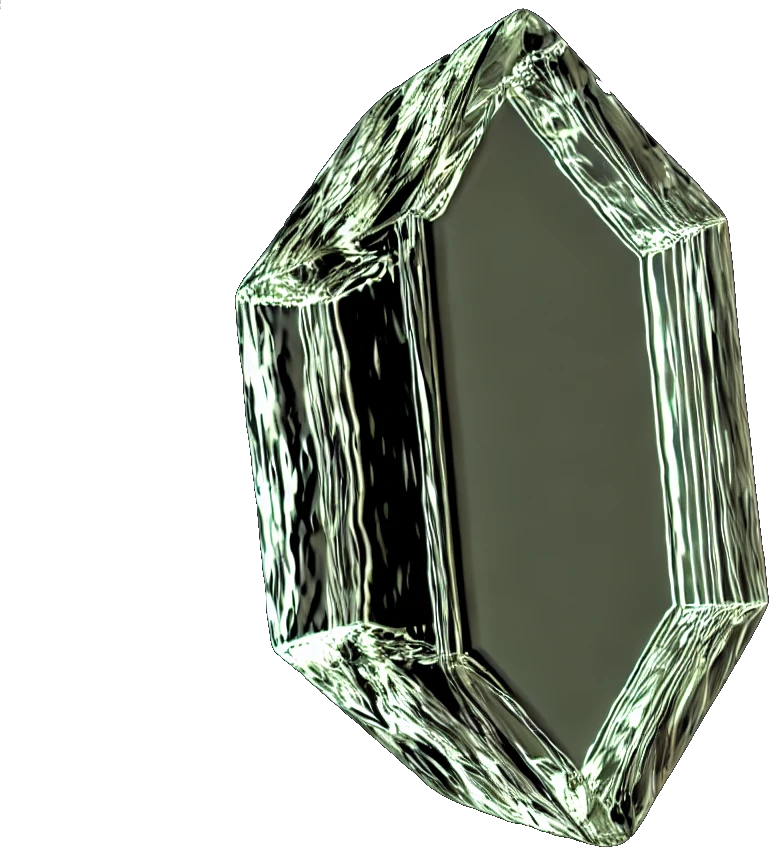 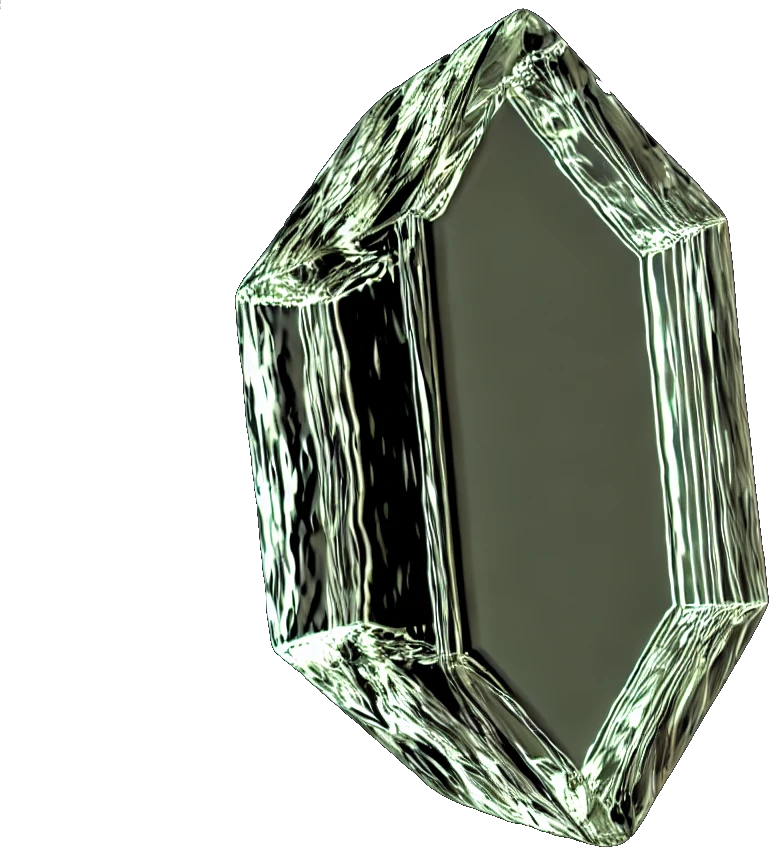 2/13
X-ray Emission Spectra: simulations
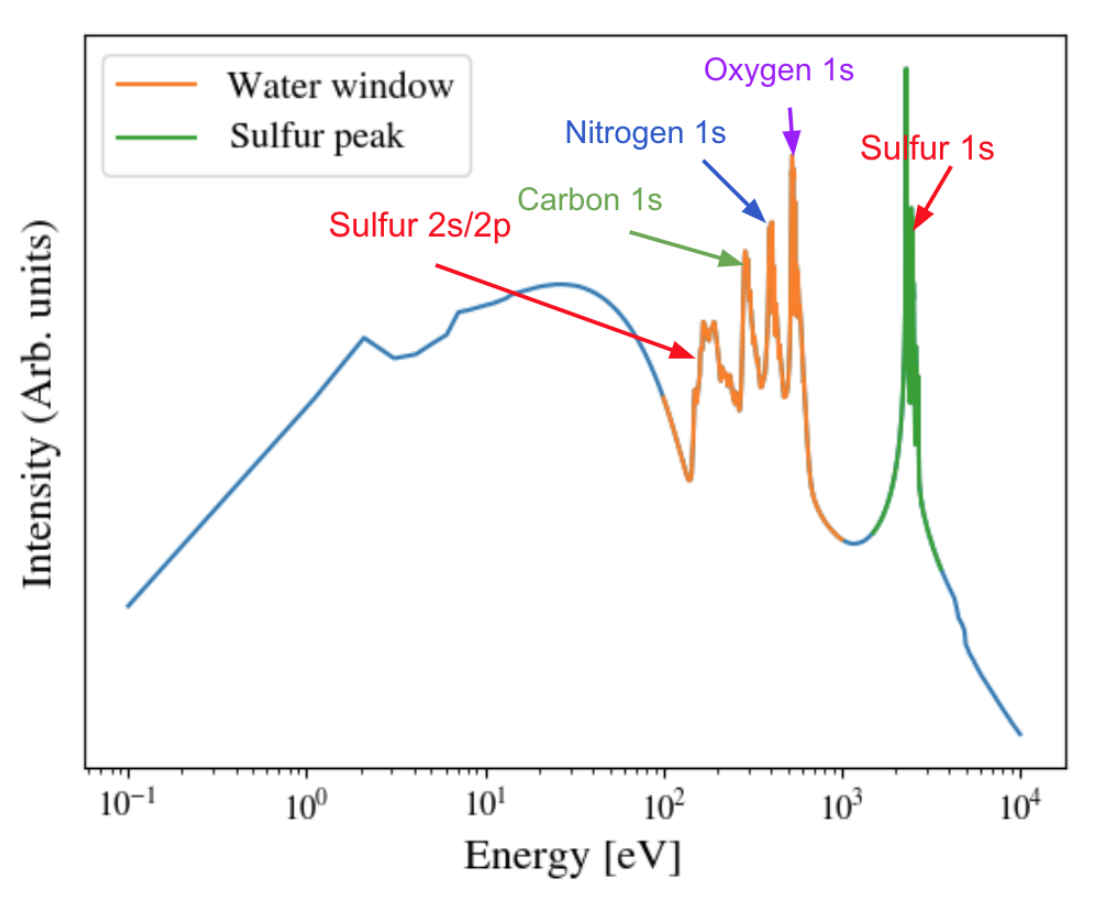 Atomic processes included: 
radiative excitation, ionization 
electron-ion, and ion-ion collisional excitation, ionization 
autoionization / dielectronic recombination 
all inverse processes
The code assumes no structural knowledge of the sample; 
the sample is divided into zones or cells, for each it is possible to simulate:
radiation transport 
conduction 
ion/electron temperature evolution
laser absorption 
X-ray emission
Simulations have been tested and compared to XFEL experiments
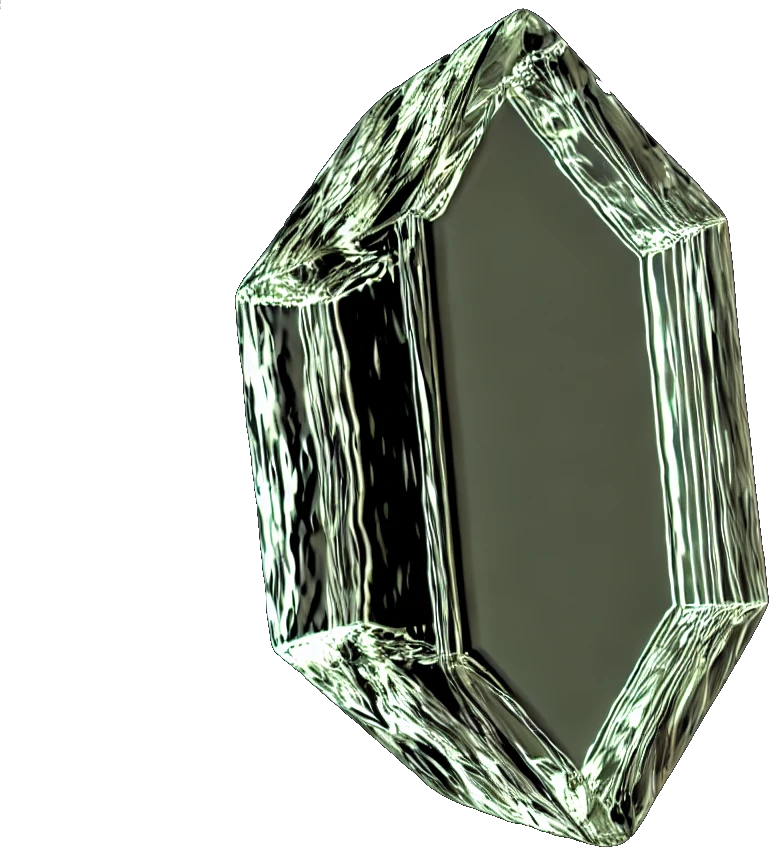 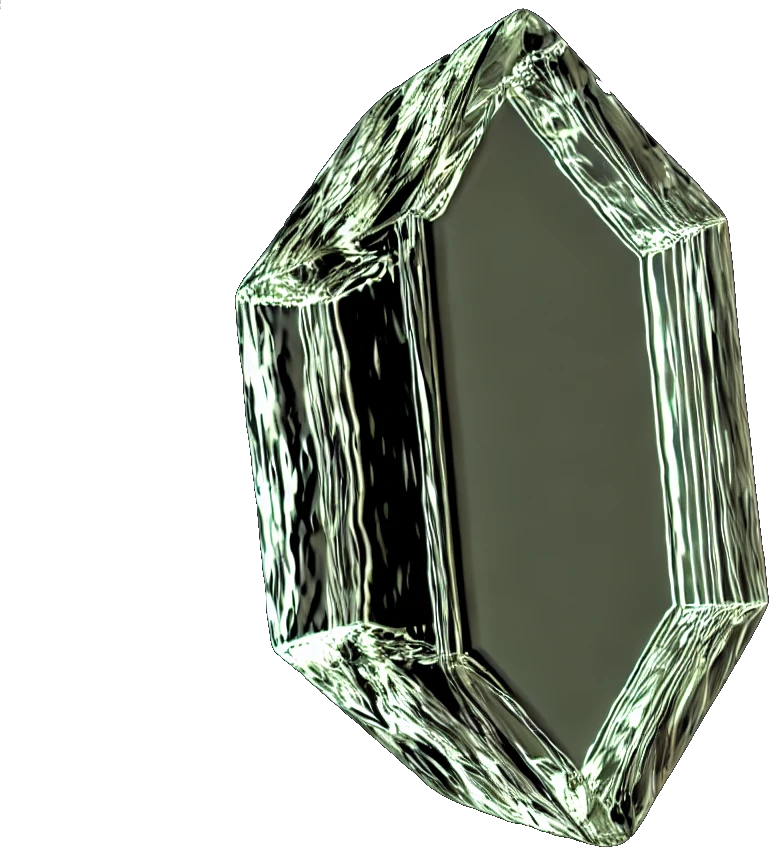 Figure from: H. Agelii, “A Machine Learning Approach on Analysis of Emission Spectra for Application in XFEL Experiments” (2023)
Scott, Howard A. "Cretin—a radiative transfer capability for laboratory plasmas." Journal of Quantitative Spectroscopy and Radiative Transfer 71.2-6 (2001)
3/13
X-ray Emission Spectra: simulations
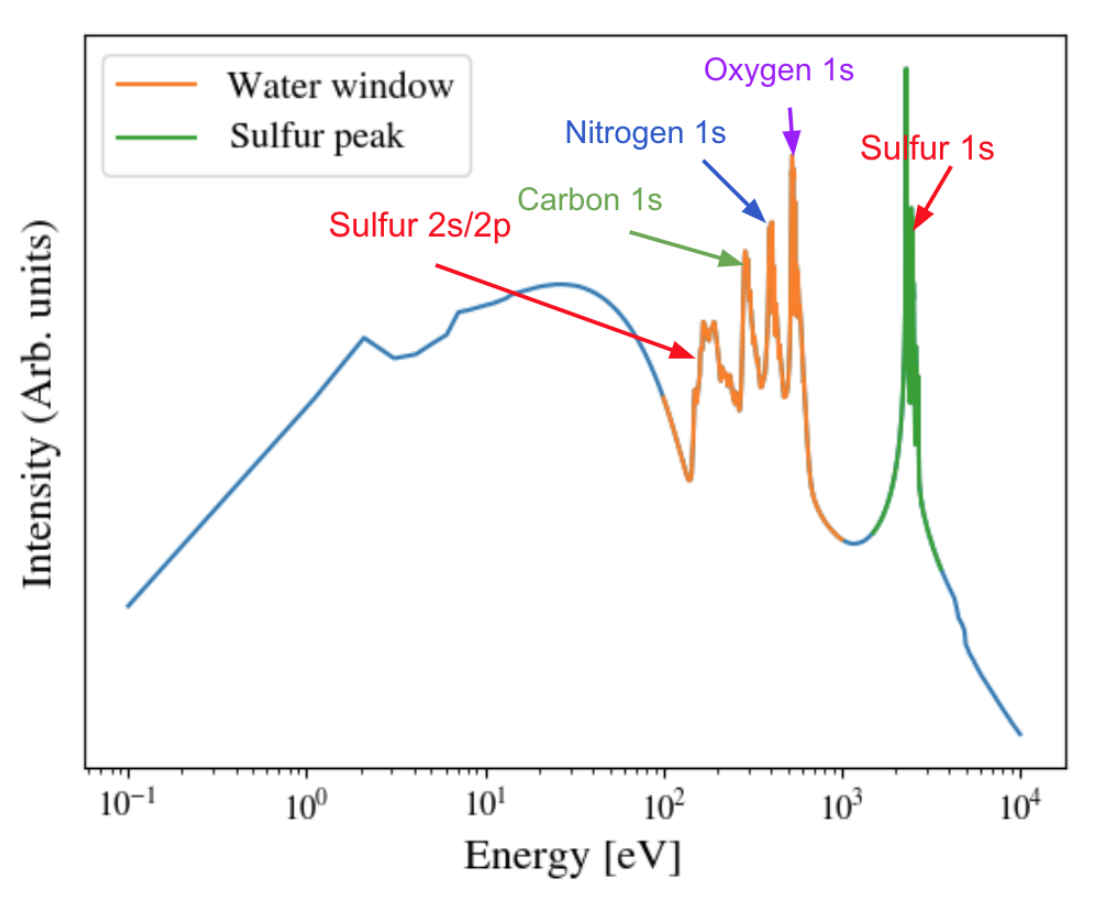 Atomic processes included: 
radiative excitation, ionization 
electron-ion, and ion-ion collisional excitation, ionization 
autoionization / dielectronic recombination 
all inverse processes
The code assumes no structural knowledge of the sample; 
the sample is divided into zones or cells, for each it is possible to simulate:
radiation transport 
conduction 
ion/electron temperature evolution
laser absorption 
X-ray emission
Simulations have been tested and compared to XFEL experiments
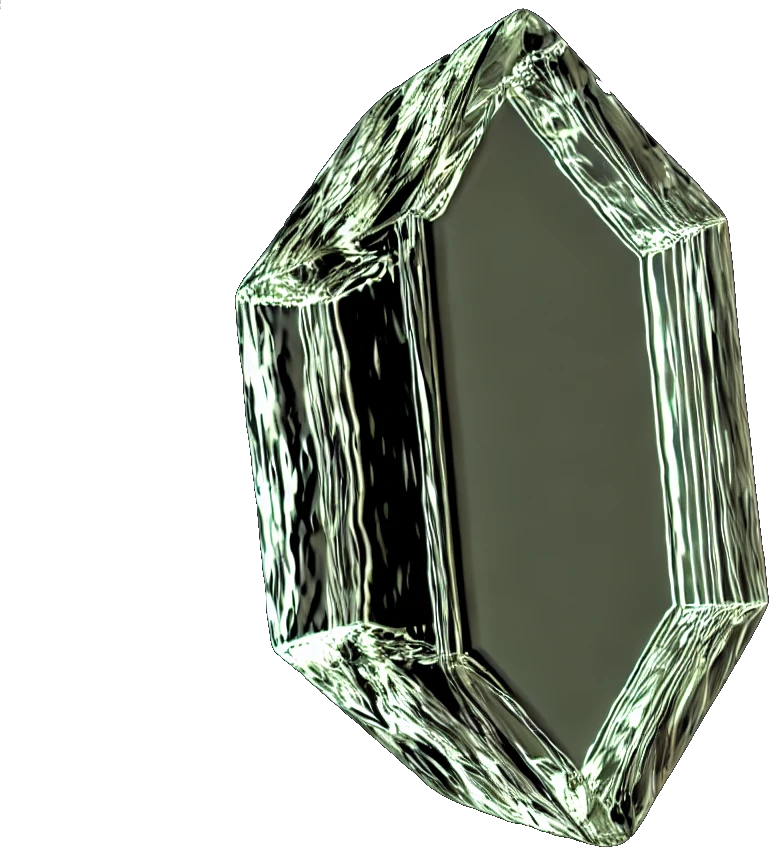 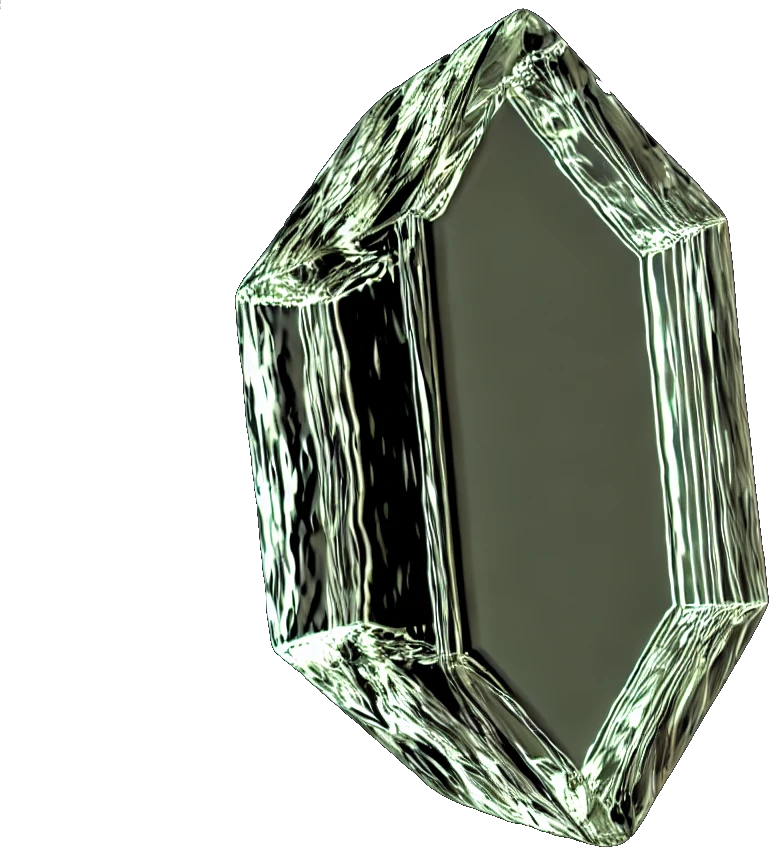 Figure from: H. Agelii, “A Machine Learning Approach on Analysis of Emission Spectra for Application in XFEL Experiments” (2023)
Scott, Howard A. "Cretin—a radiative transfer capability for laboratory plasmas." Journal of Quantitative Spectroscopy and Radiative Transfer 71.2-6 (2001)
3/13
ML for fluence and pulse duration predictions
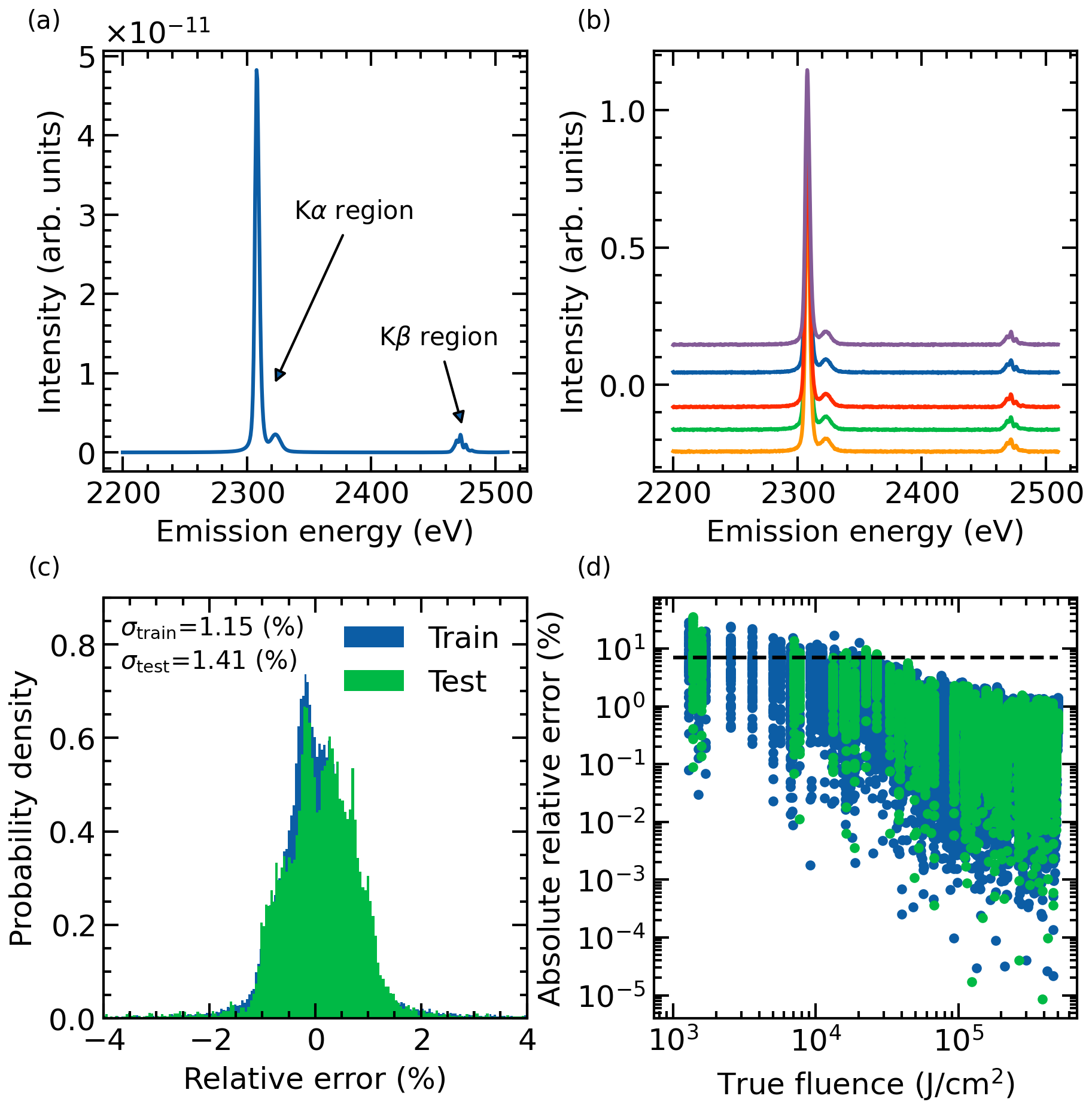 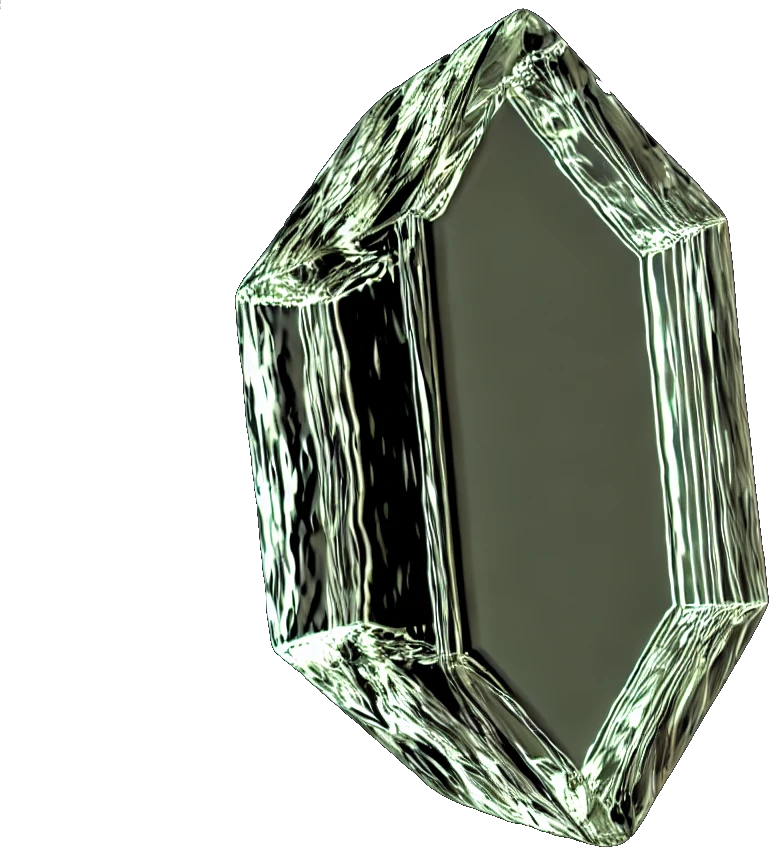 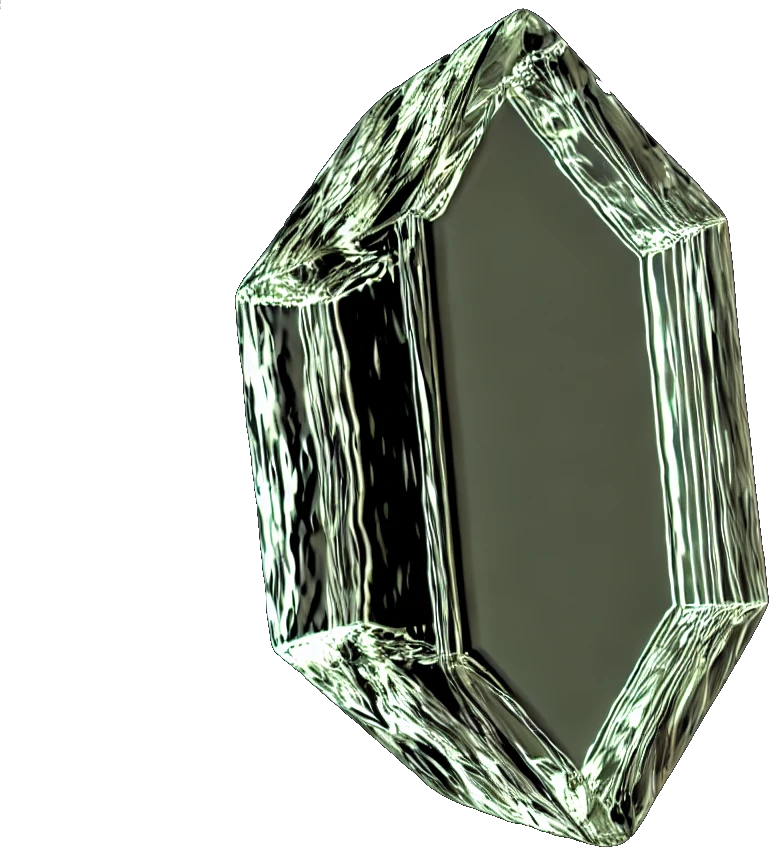 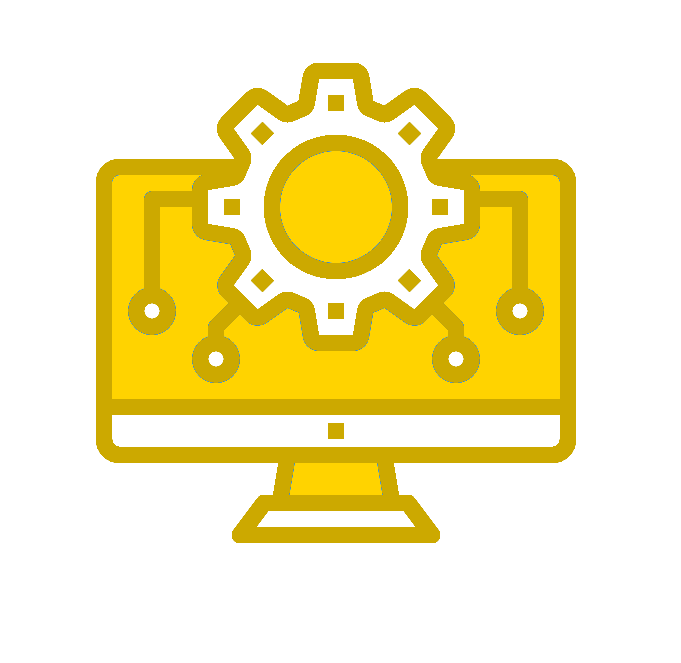 Fluence
Pulse duration
Baseline for a competitive prediction:Upstream X-ray Gas Monitor which have on average a 10% error in fluence prediction
Choosing the XES region:
Kα lines correspond to a 2p to 1s transition in Sulfur. 
Changes in the ionization state are the most significant.
Relevant for biological samples…
4/13
Emission spectra: Datasets
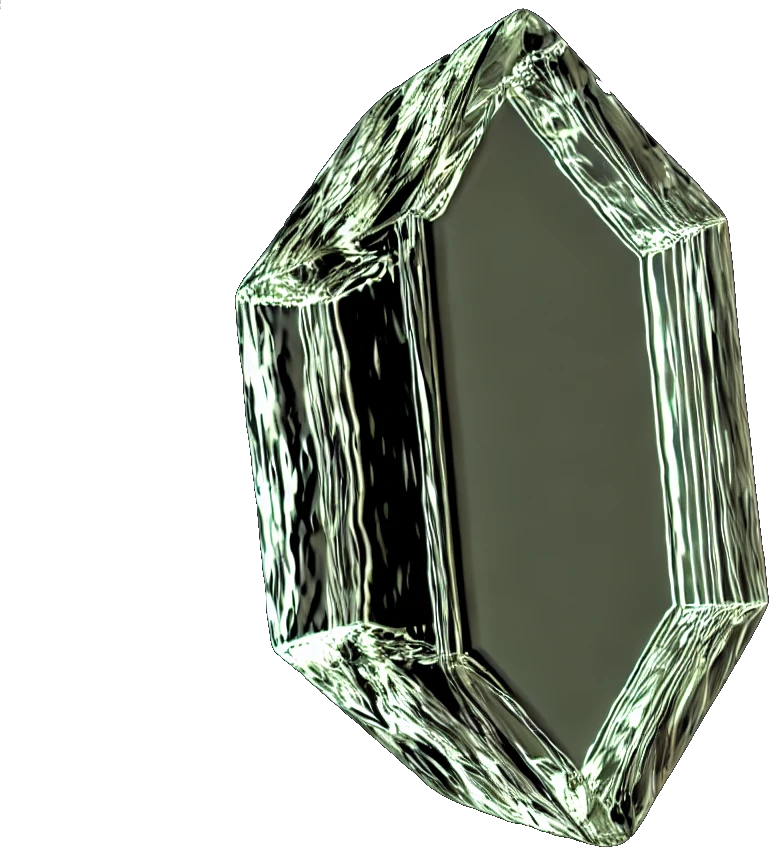 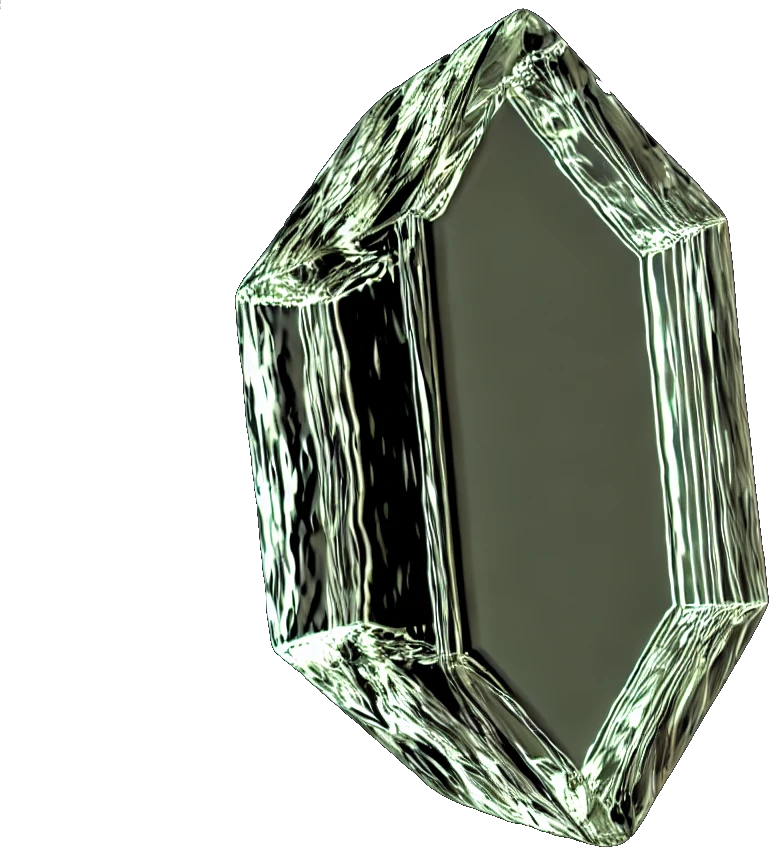 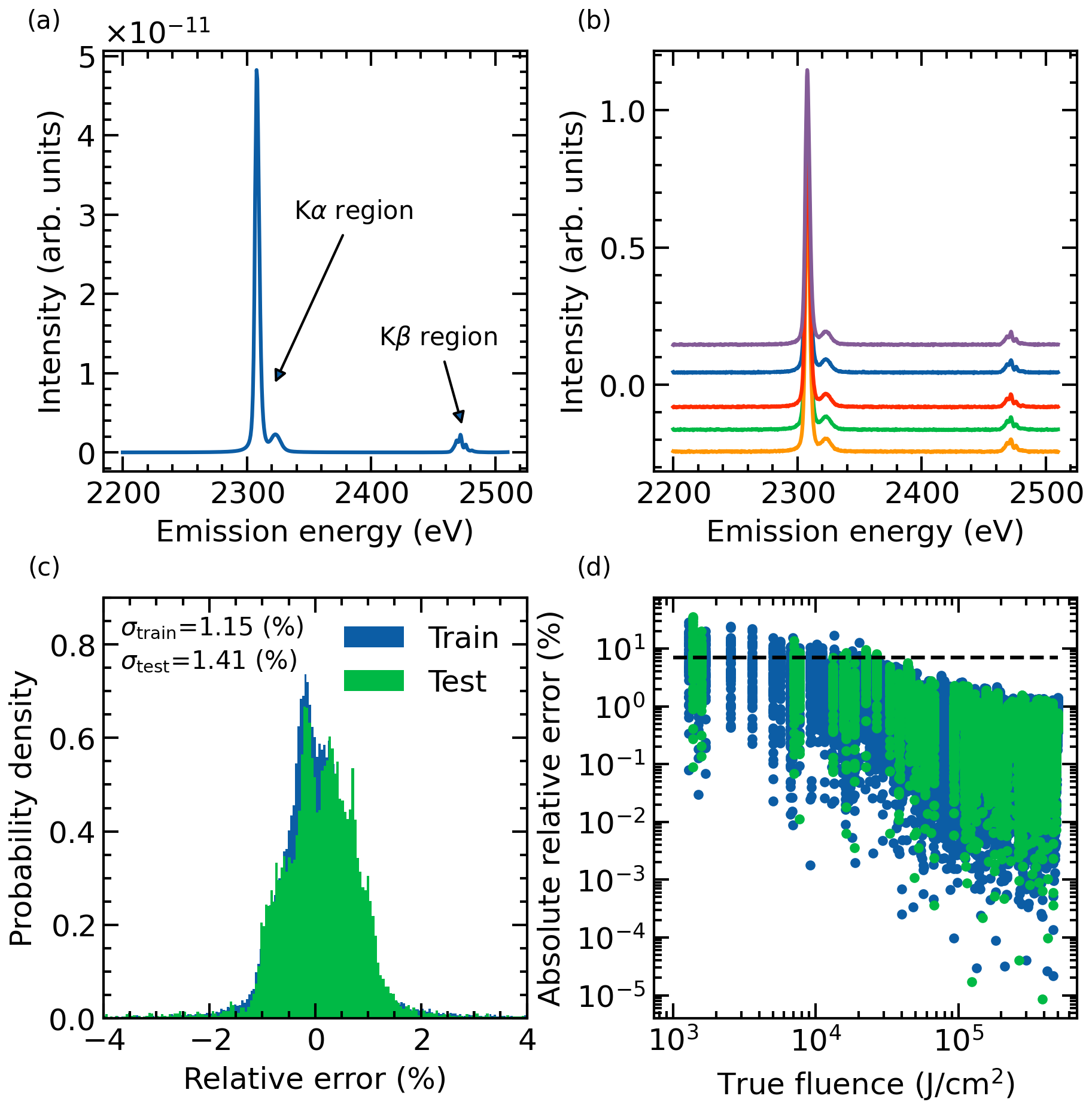 Sample: Lysozyme crystal

Parameters:
Fluence: 		5 × (102 - 105 ) J/cm2
Photon energy: 	12 keV
Pulse duration: 	5-50 fs
Datasets:              - 6 000   spectras at 12 keV and 10 fs	             - 21 000 spectras at 12 keV with varying fluence 		      and pulse duration
Density: 1.13 g/cm³
H:	64.62%
C:	21.47%N:	6.76%O:	21.84%S:	0.35%
5/13
Emission spectra: Datasets
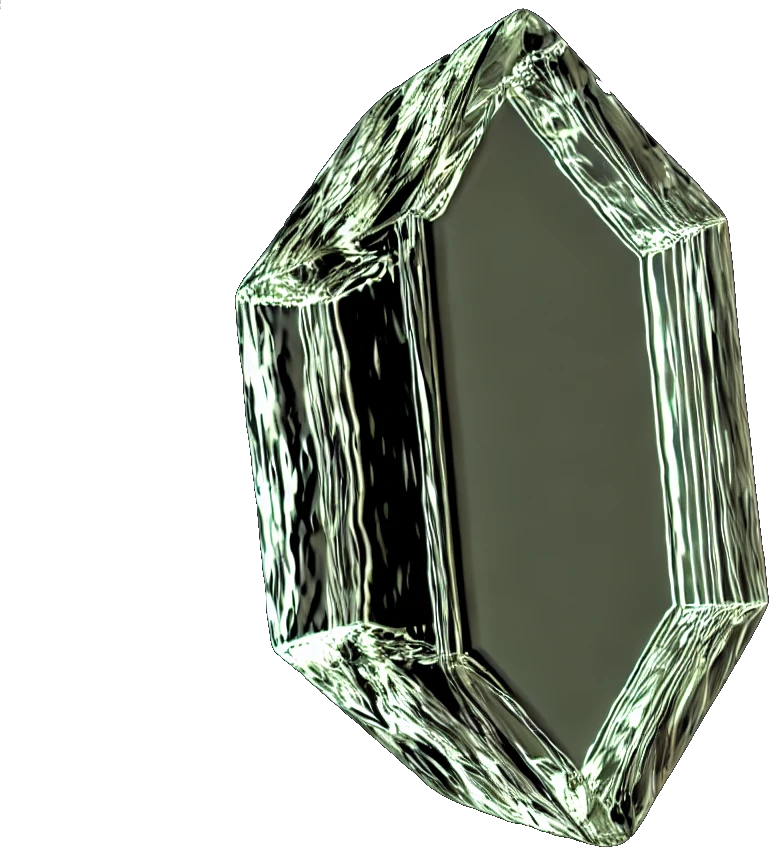 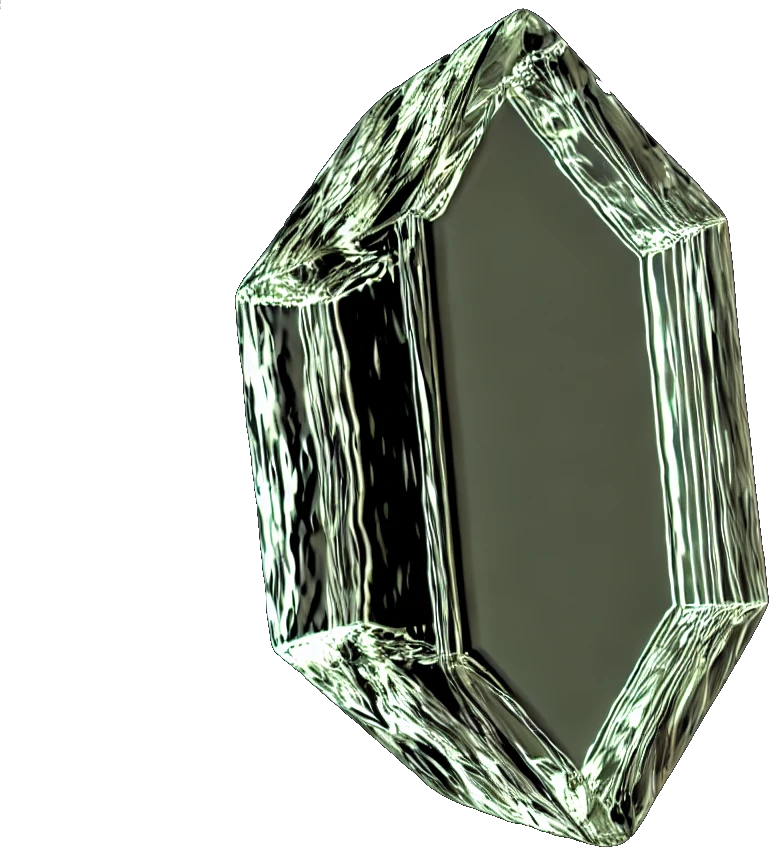 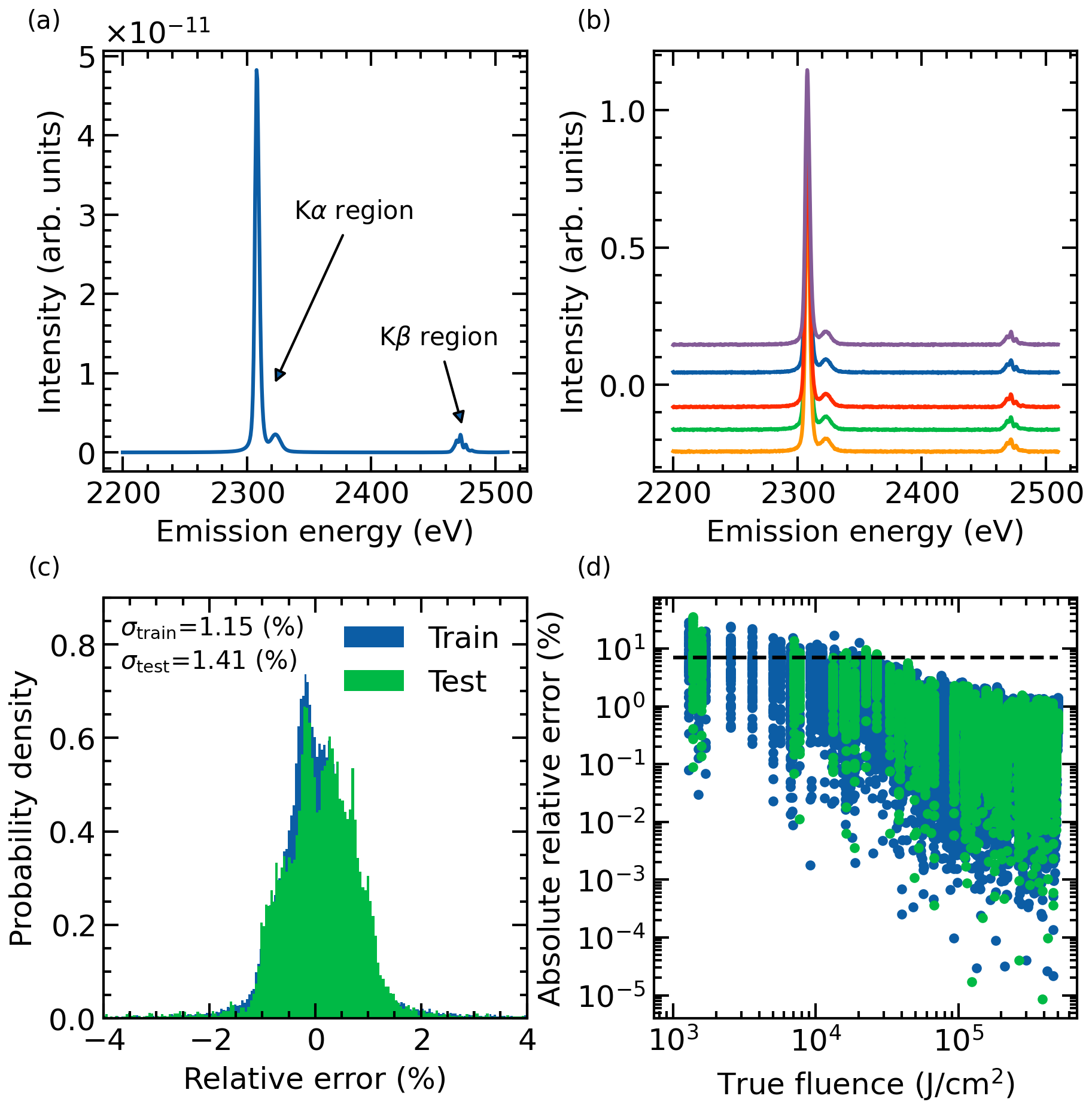 We apply a min-max normalization to each emission spectra to decouple the magnitude of the X-ray pulse intensity from the emission intensity
We augment the data by introducing a normally distributed random shift centred at zero with a standard deviation of 10% 
We add noise to each spectrum from a normal distribution centered around zero and 0.1 % standard deviation.
5/13
Machine Learning: Interpretability
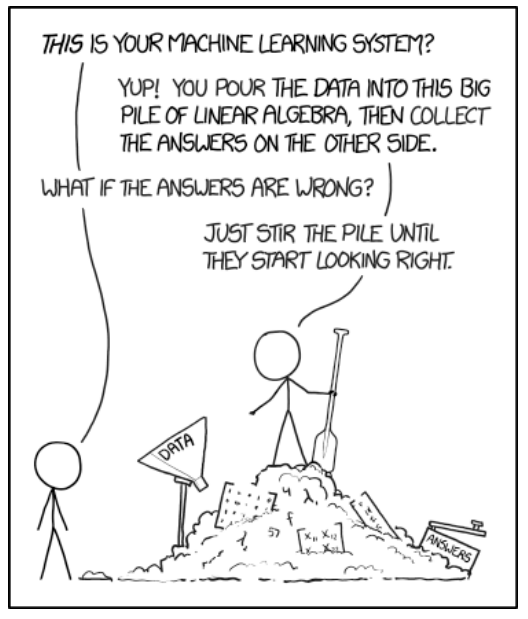 6/13
Machine Learning: Interpretability
Interpretability VS Explainability

How vs Why (or Assess vs Decipher)
Interpretability – no consistent definition
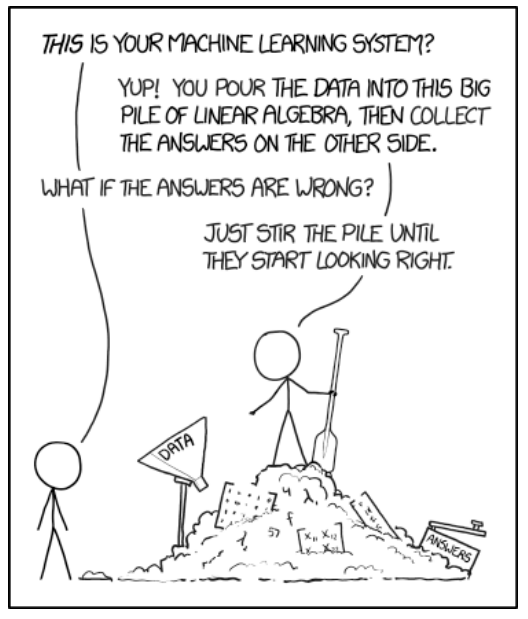 6/13
Machine Learning: Interpretability
Interpretability VS Explainability

How vs Why (or Assess vs Decipher)
Interpretability – no consistent definition

Gradient-based methods
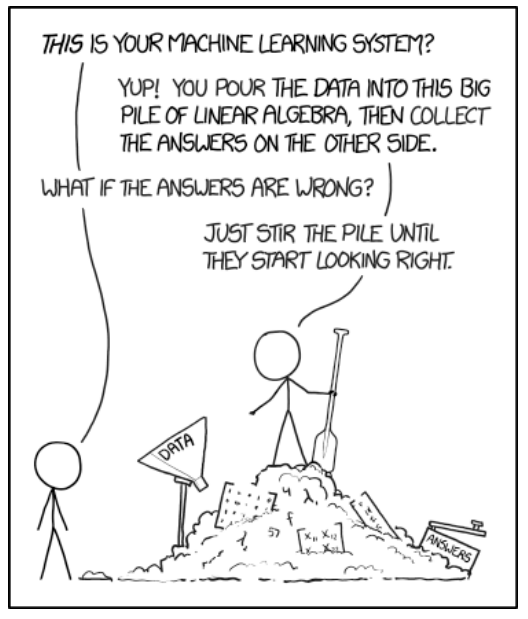 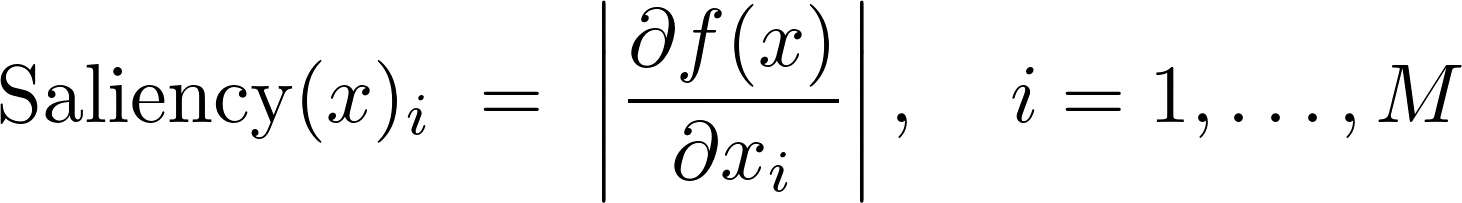 6/13
Machine Learning: Interpretability
Interpretability VS Explainability

How vs Why (or Assess vs Decipher)
Interpretability – no consistent definition

Gradient-based methods





SHAP (Shapley values)
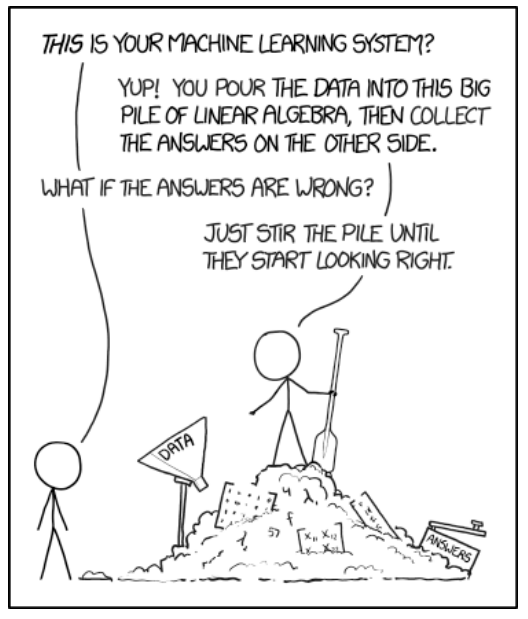 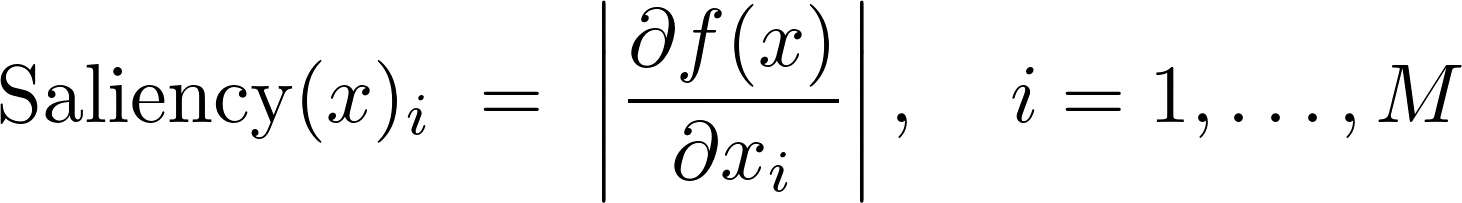 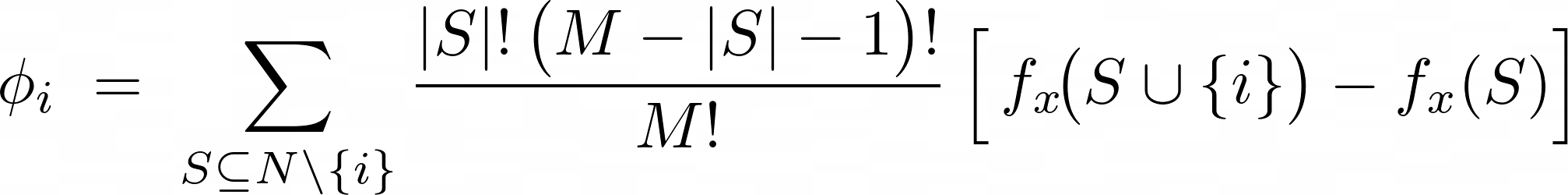 6/13
Machine Learning: Interpretability
Interpretability VS Explainability

How vs Why (or Assess vs Decipher)
Interpretability – no consistent definition

Gradient-based methods





SHAP (Shapley values)
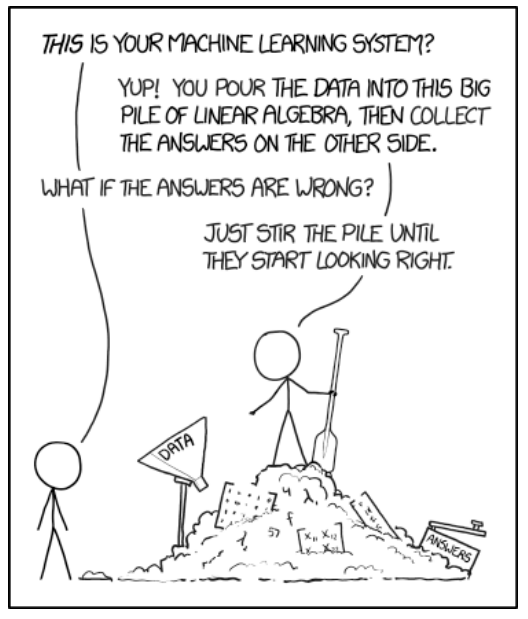 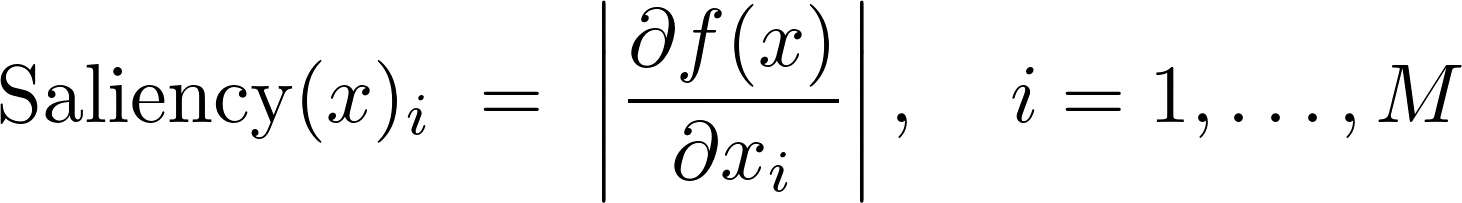 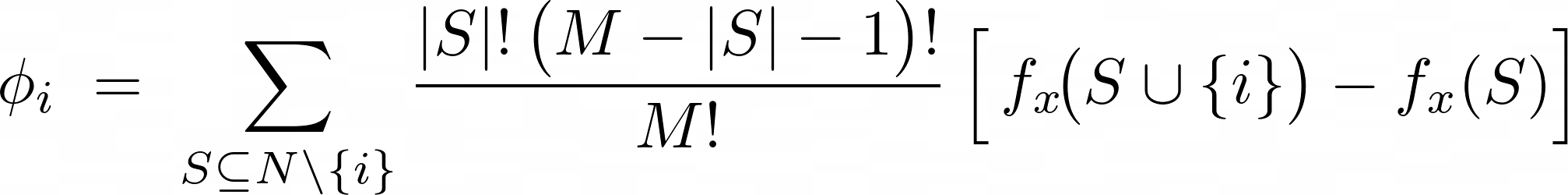 Difference between prediction and prediction without the feature i
6/13
Dataset 1: Fluence
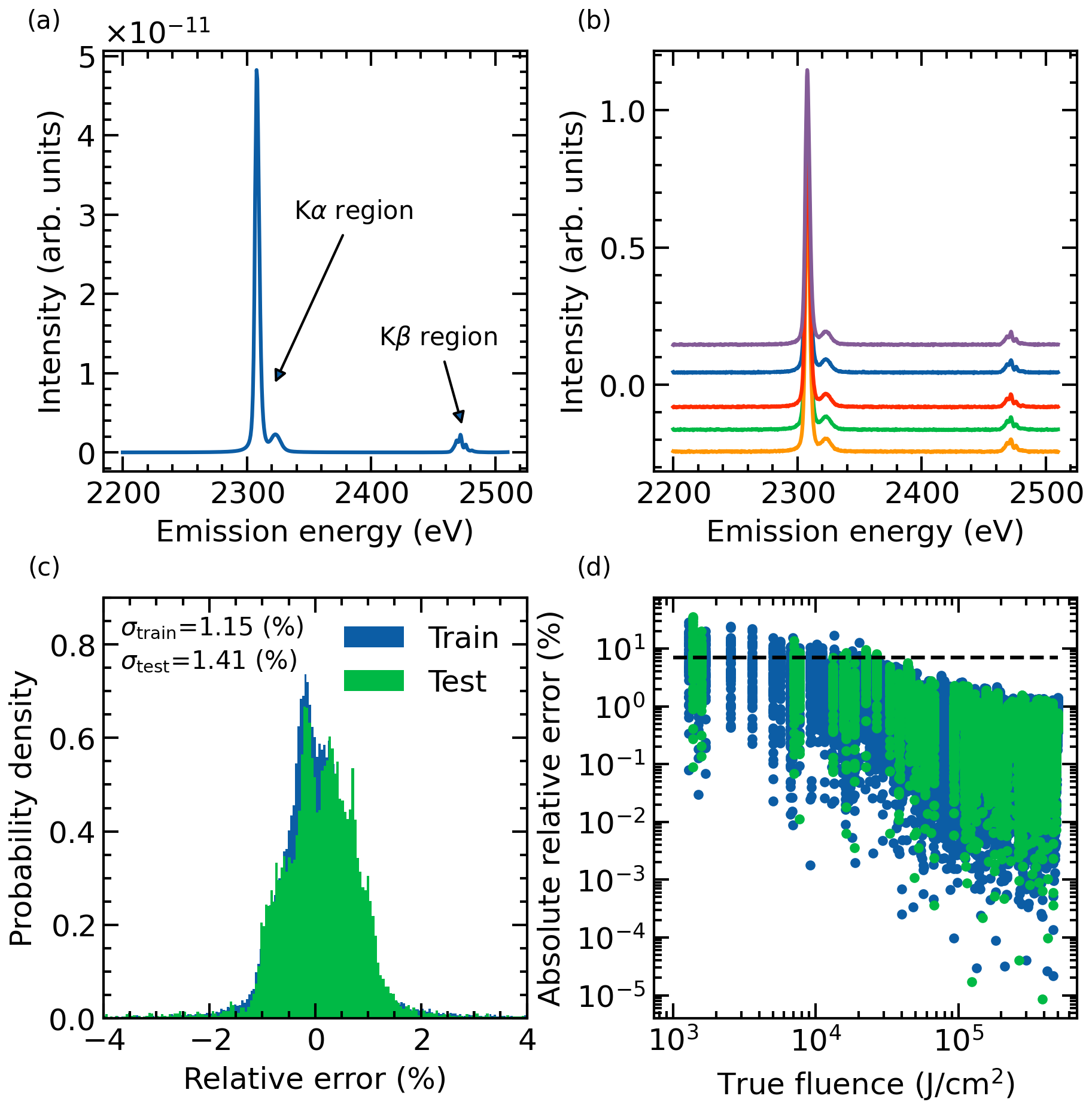 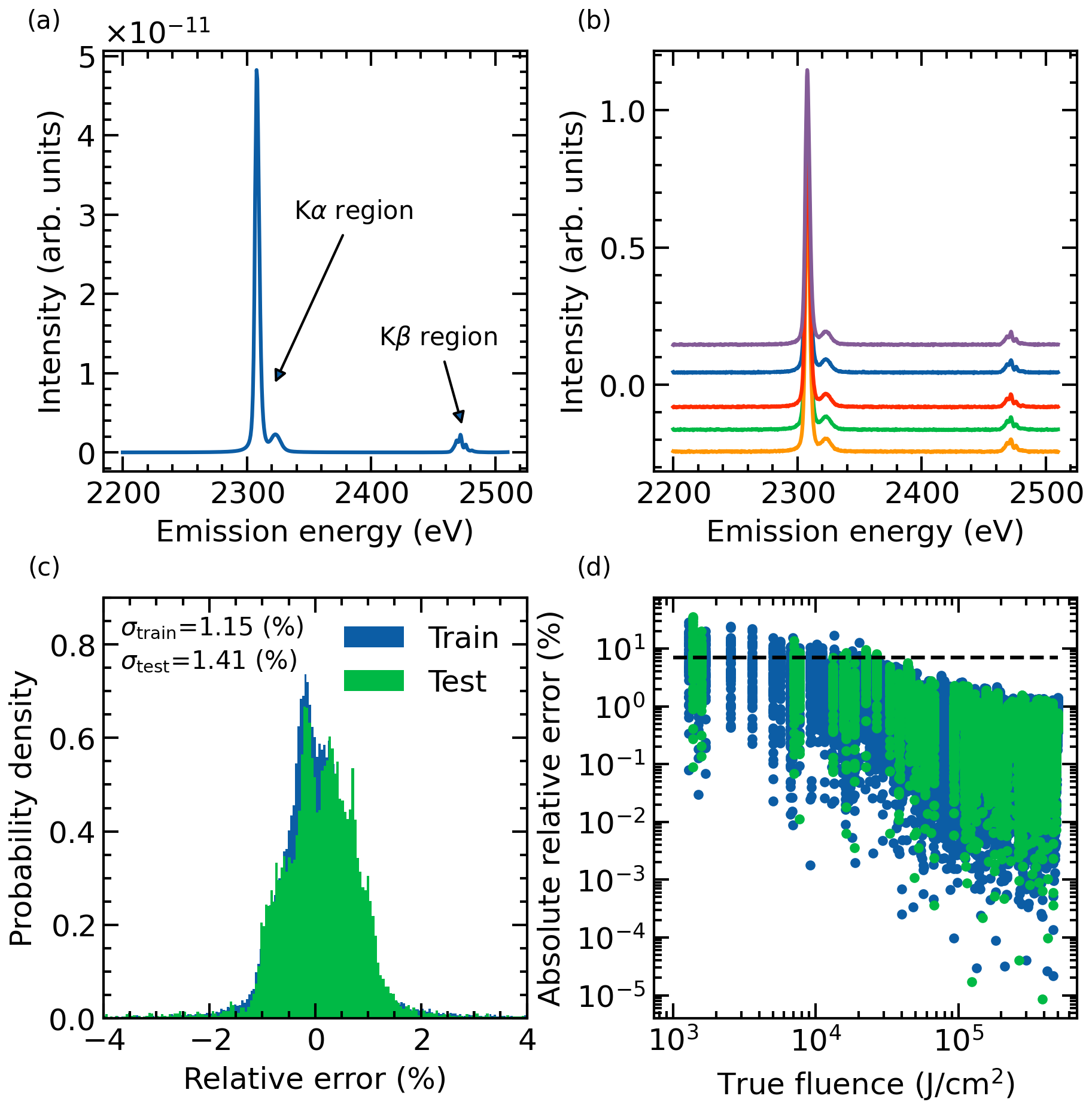 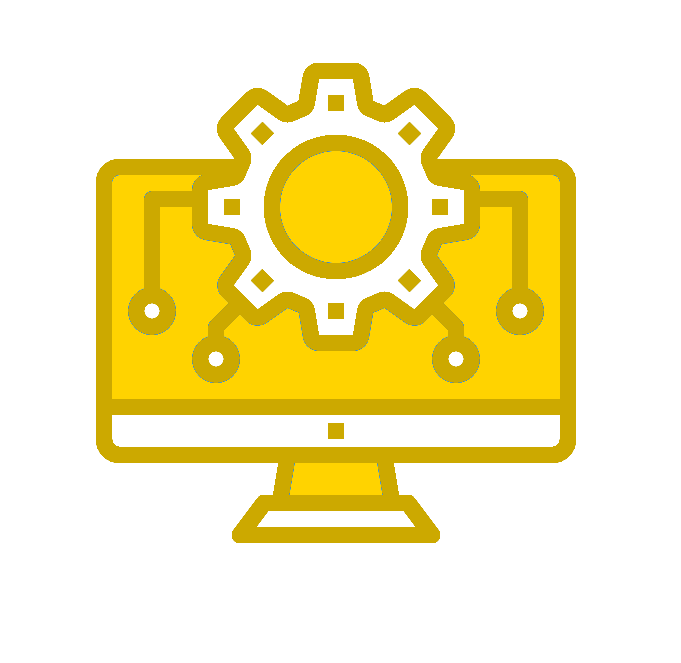 We find accurate prediction of the fluence with normally distributed relative errors with a standard deviation 1.4%
7/13
Dataset 1: Absolute error
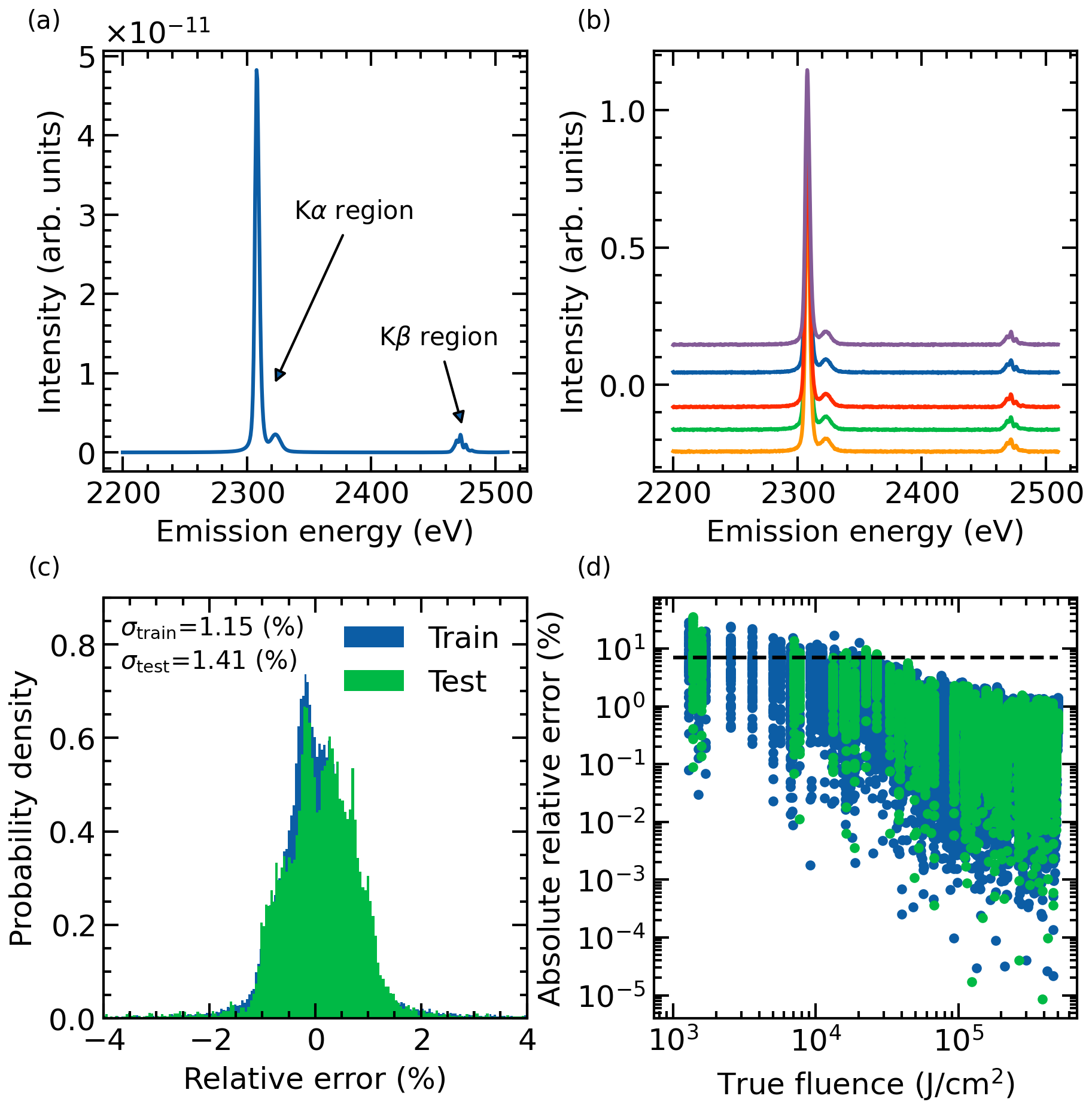 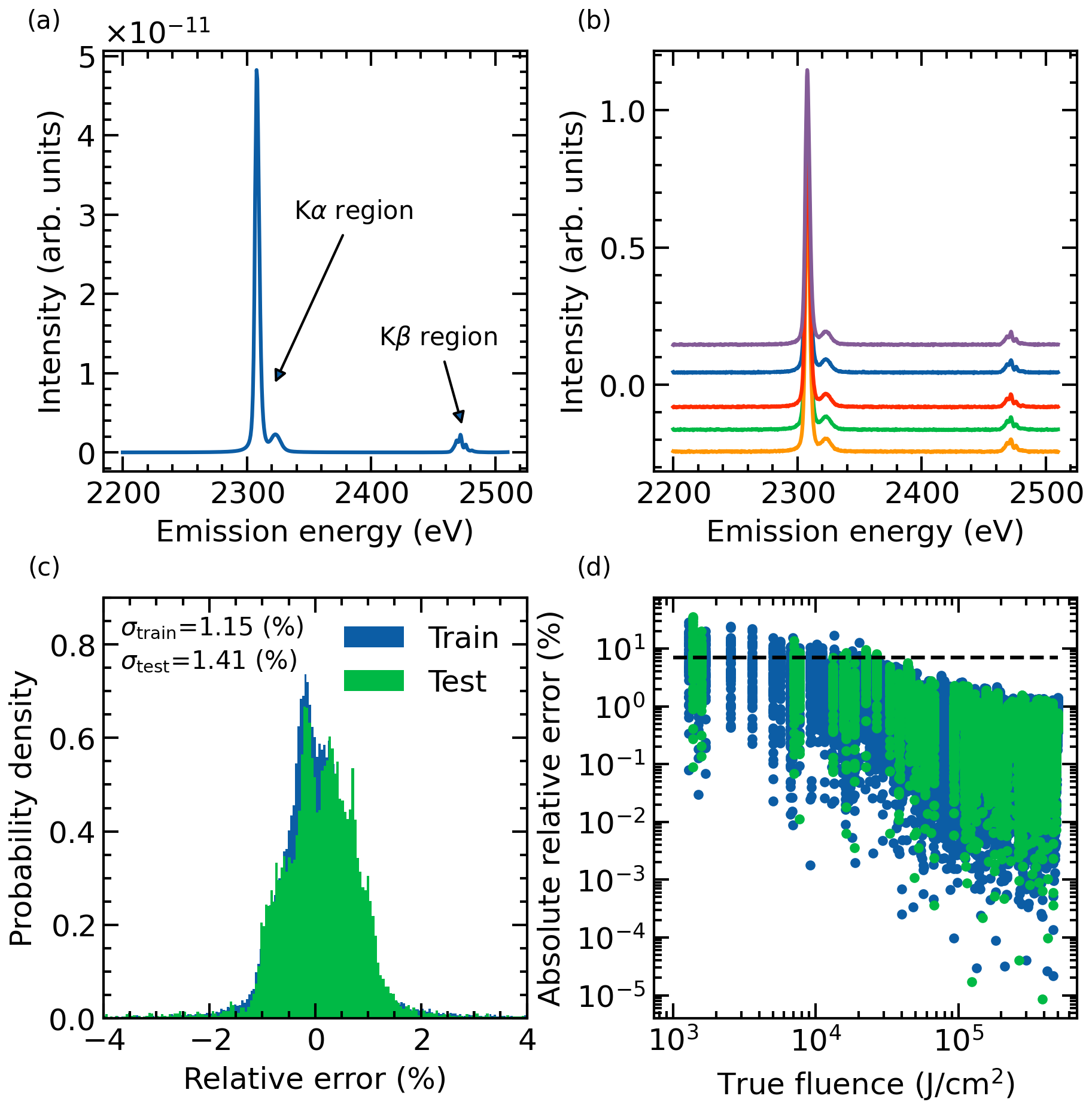 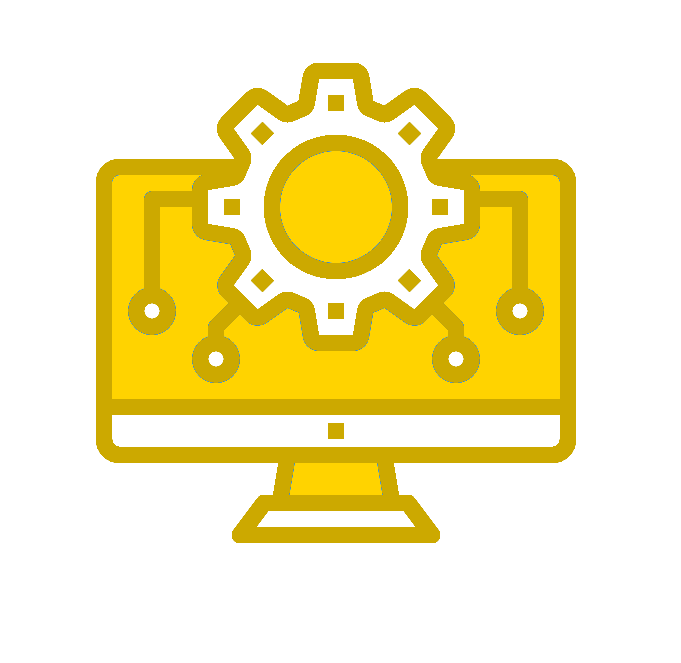 Low fluence spectra more challenging (lower Kβ contribution)
8/13
Dataset 1: SHAP&Gradient
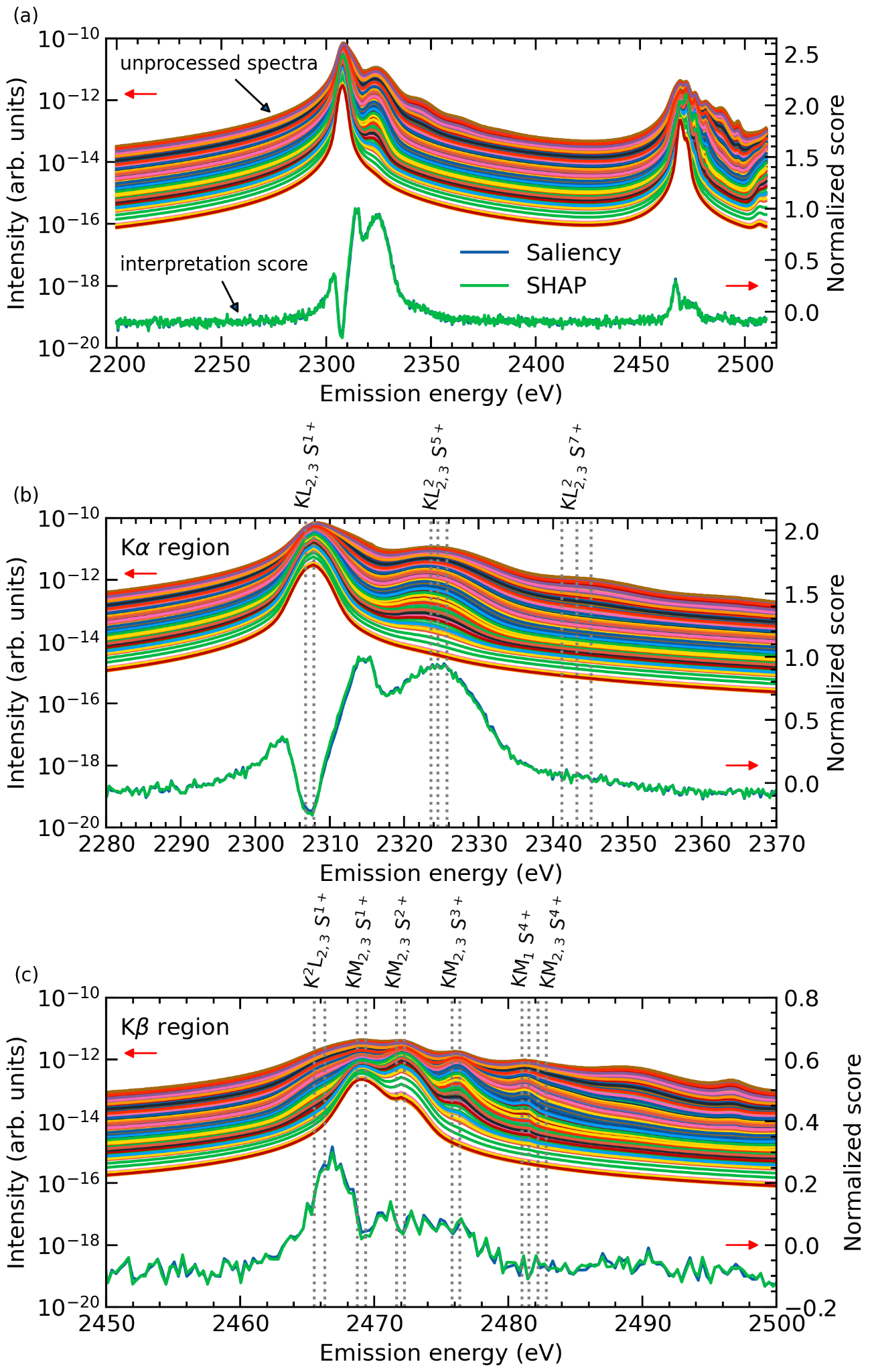 9/13
Dataset 1: SHAP&Gradient
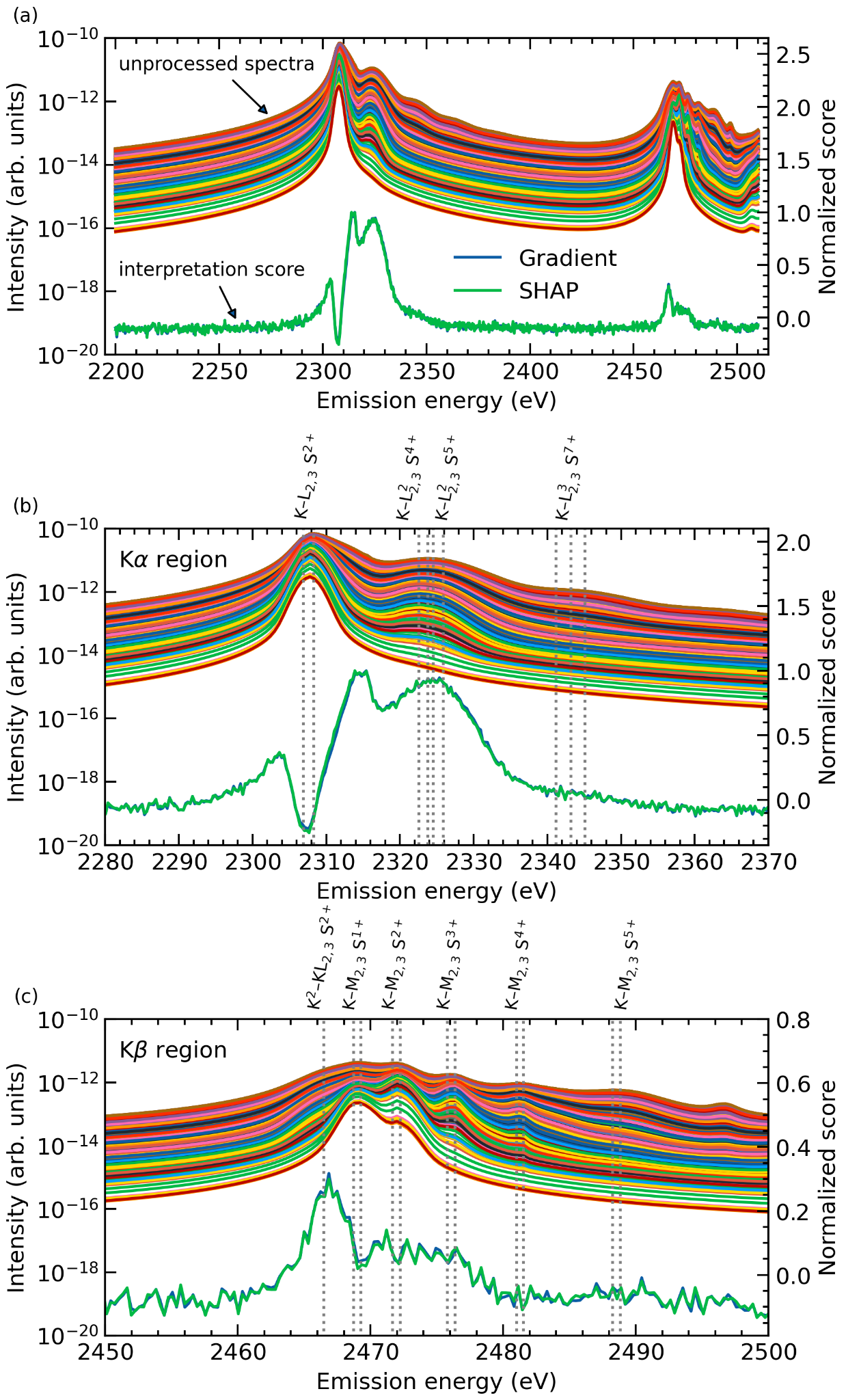 Kα
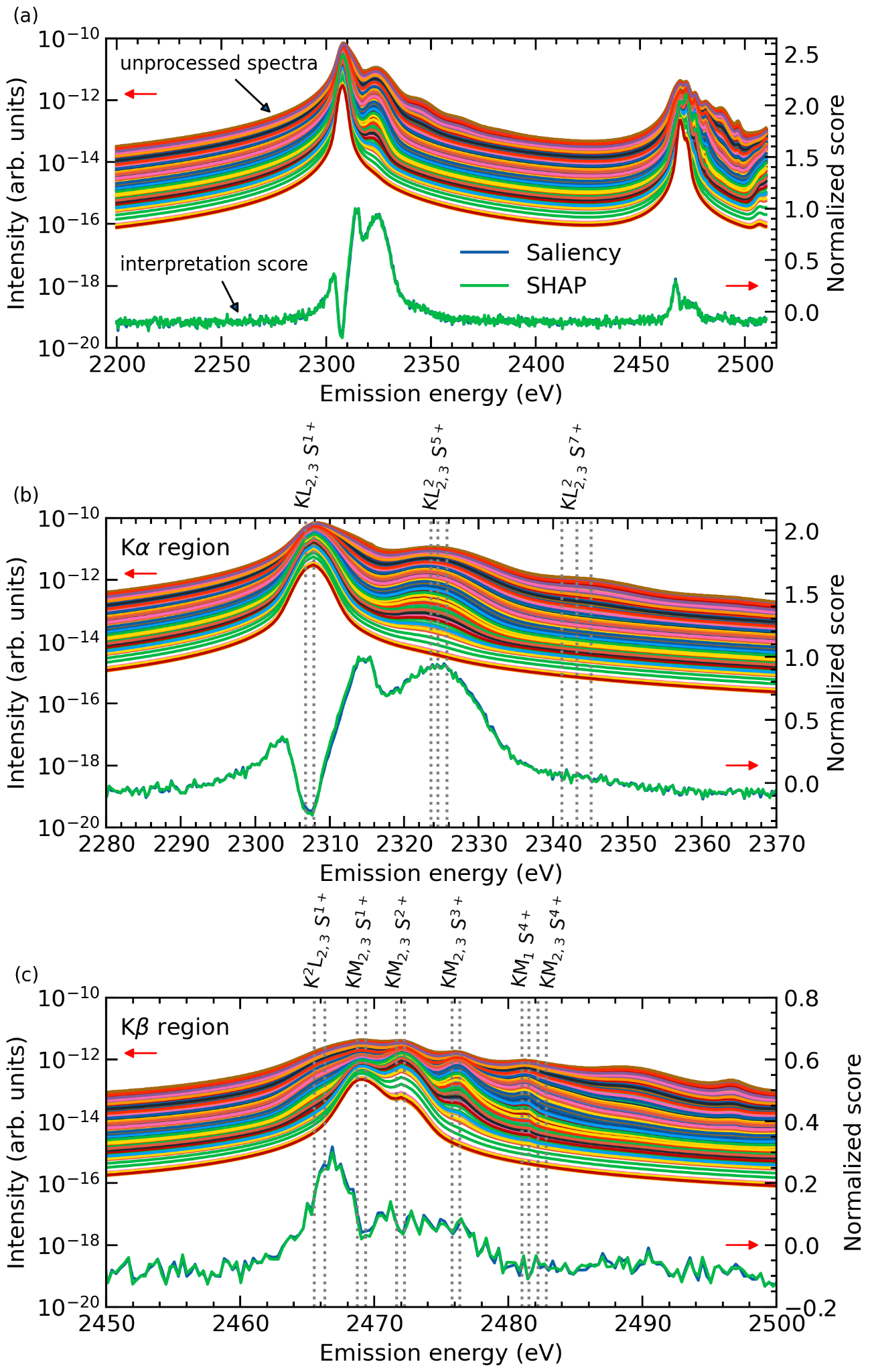 9/13
Dataset 1: SHAP&Gradient
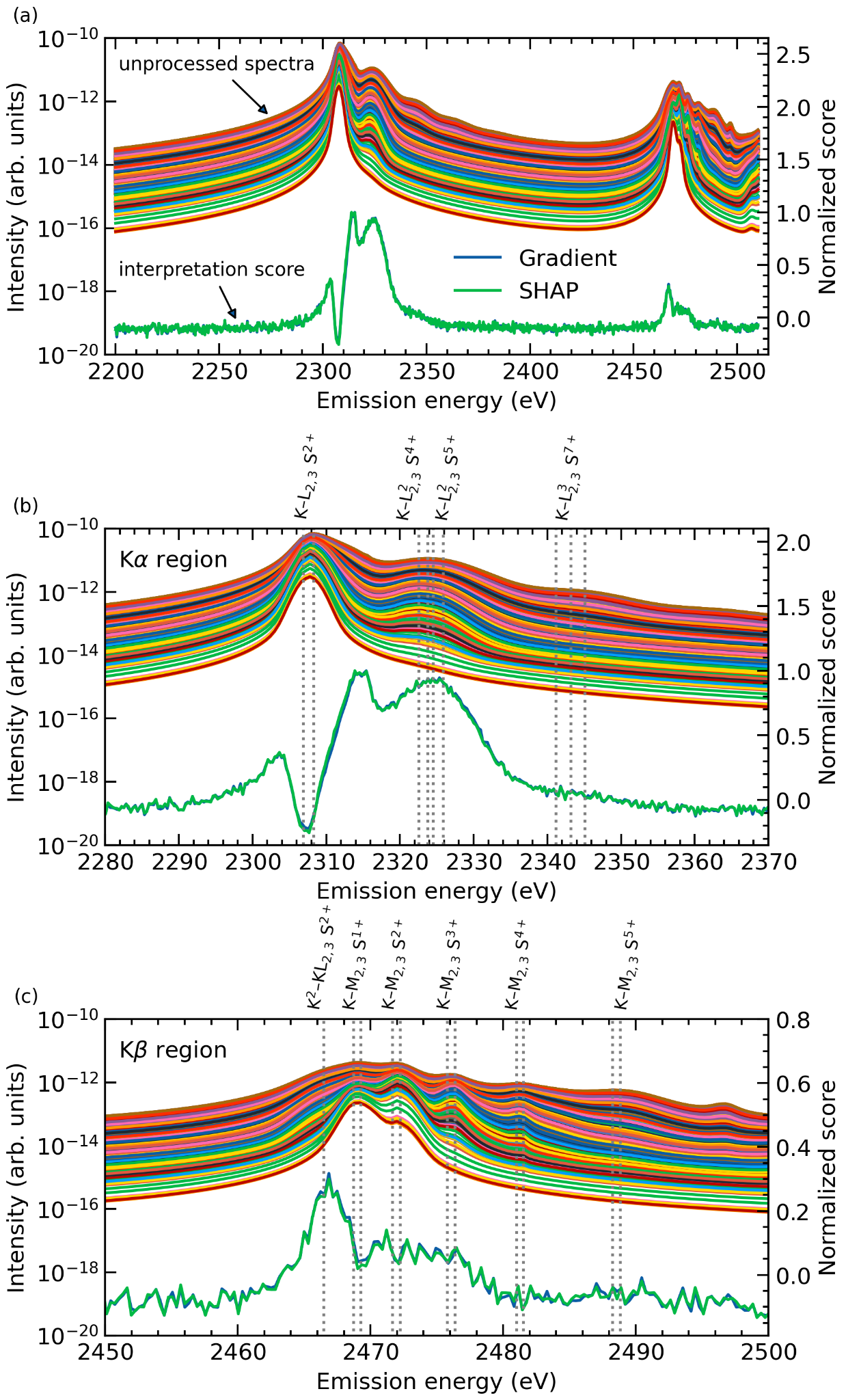 Kα
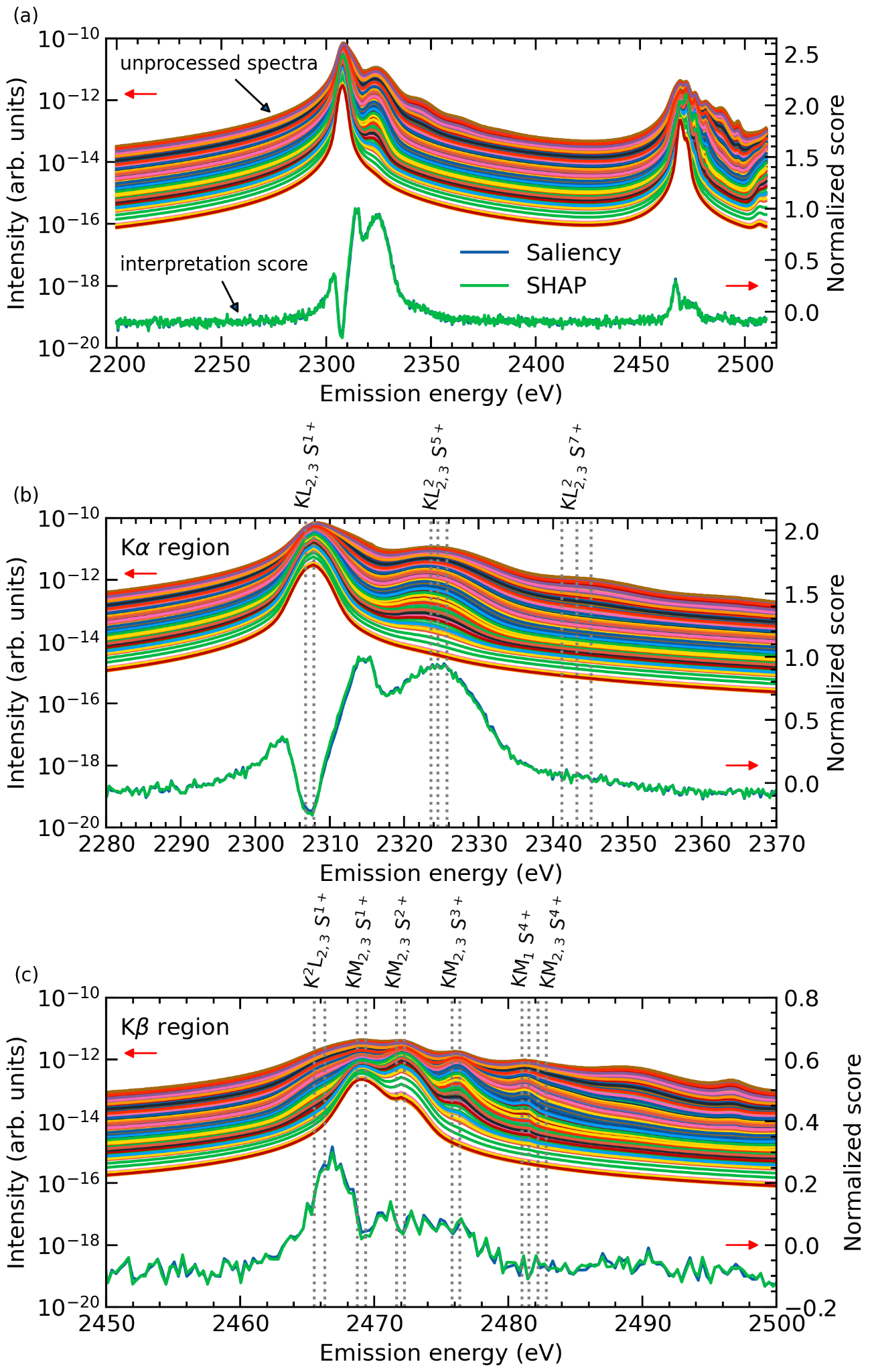 Kβ
9/13
Dataset 1: Crossfold Validation
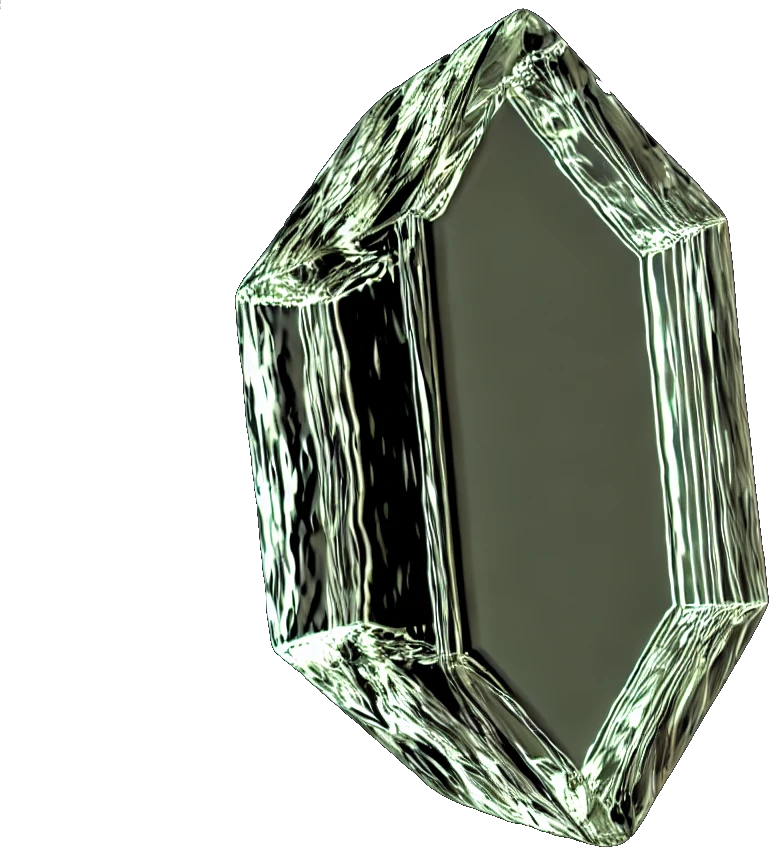 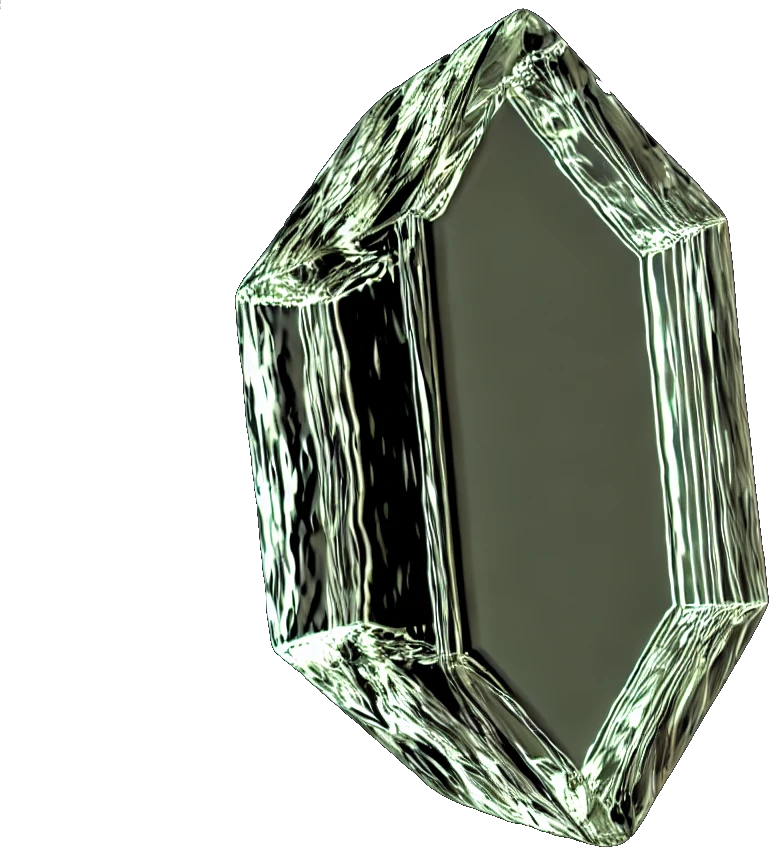 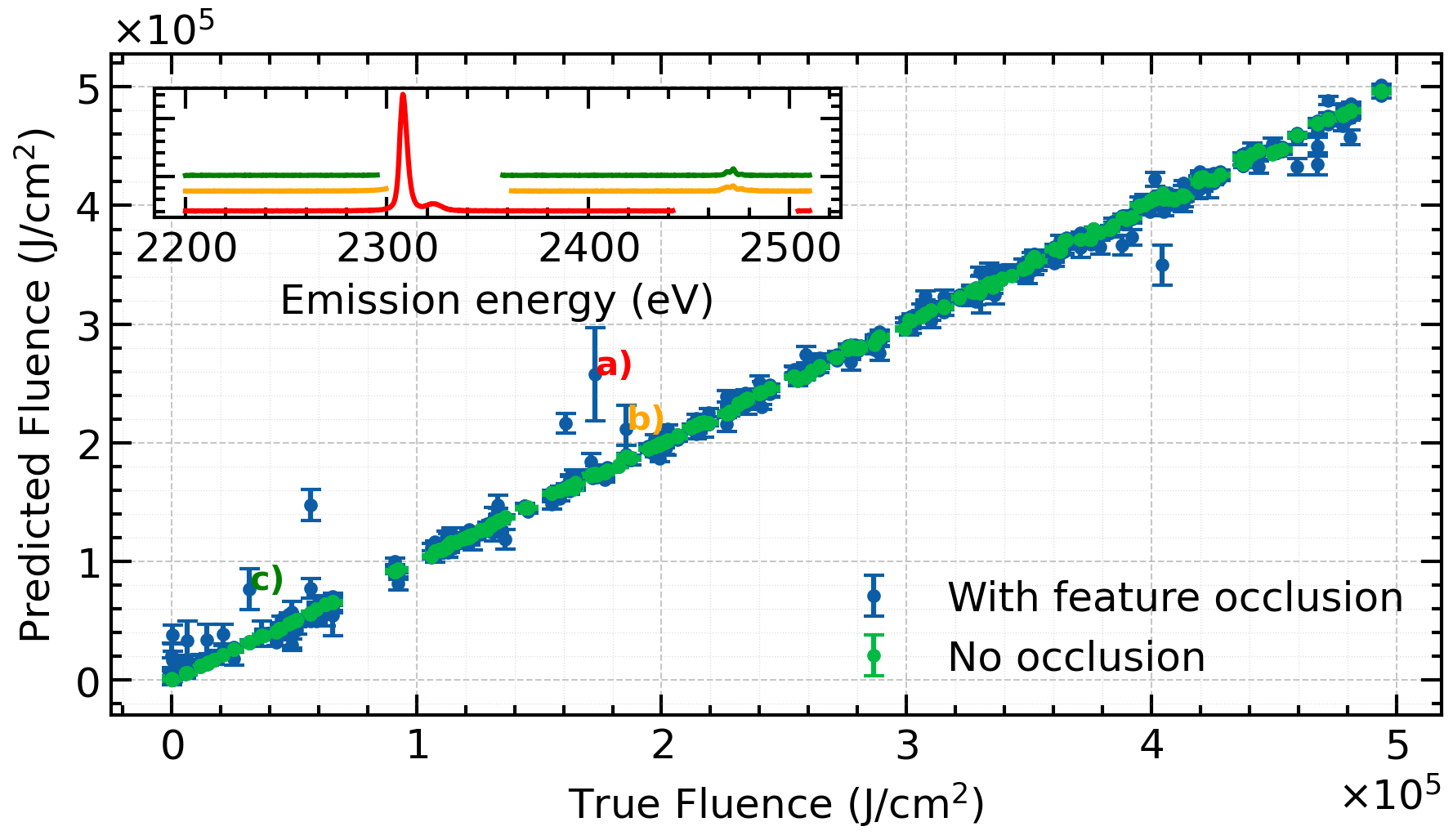 Retraining 10 models with random occluded regions of the spectra.Ensemble predictions remained accurate with low uncertainty, except for a few outliers occurring when key Kα and  Kβ peaks were entirely removed.
10/13
Dataset 2: Predictions
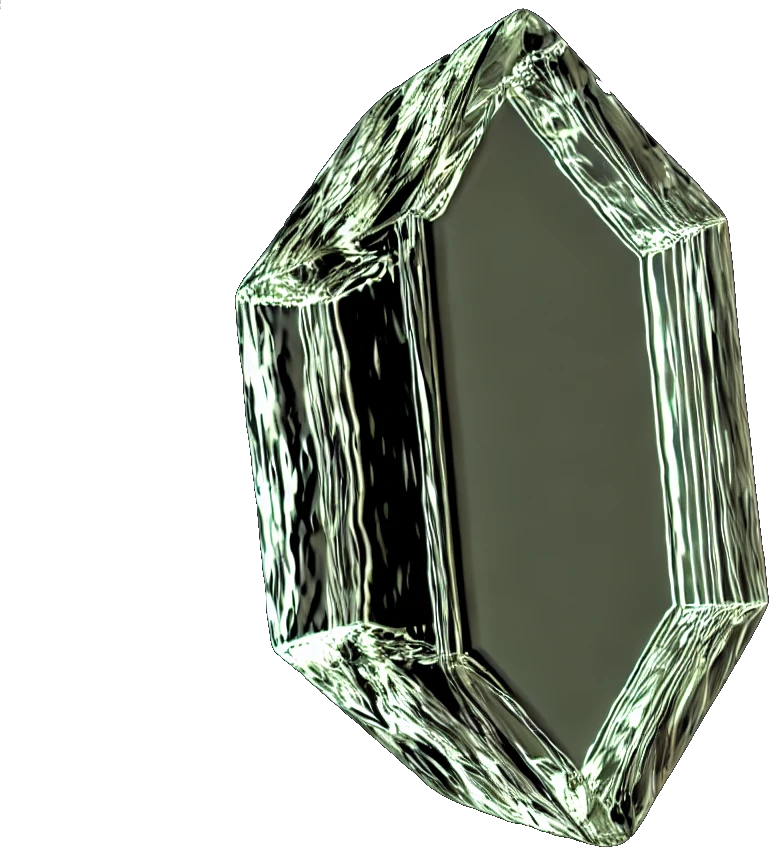 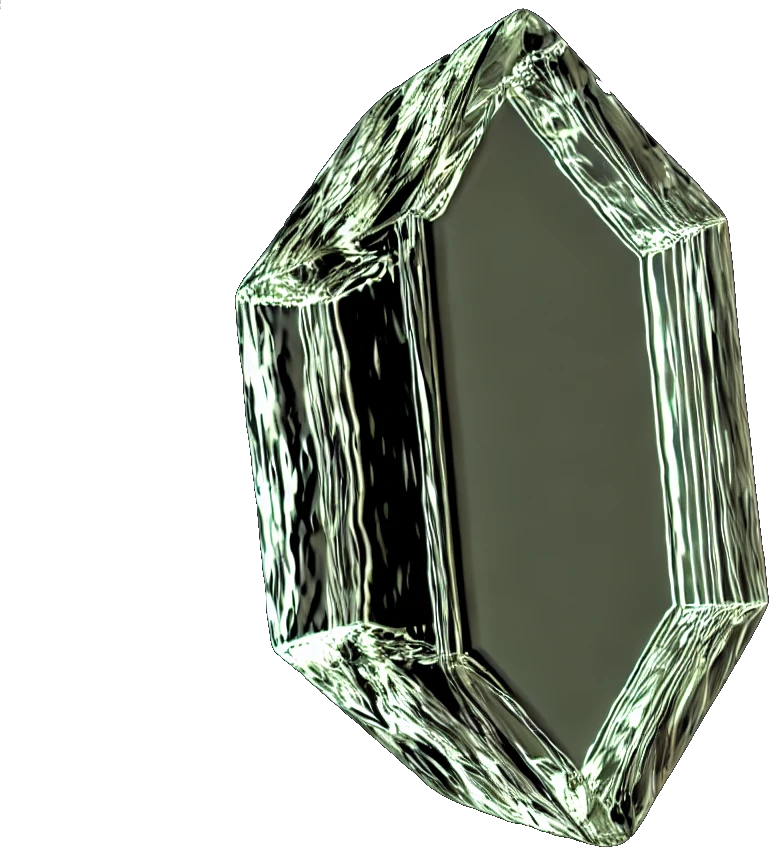 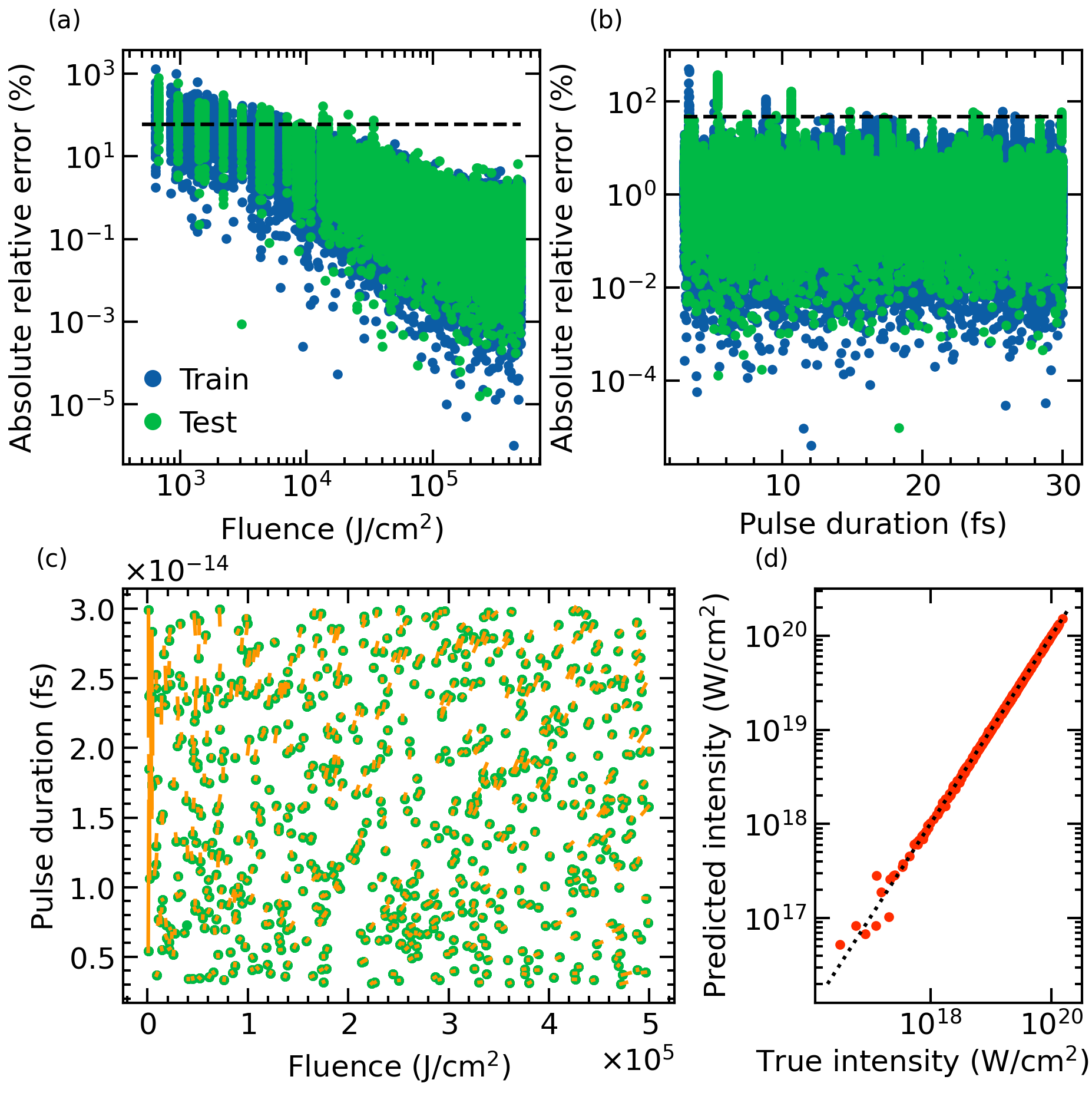 11/13
Dataset 2: Predictions
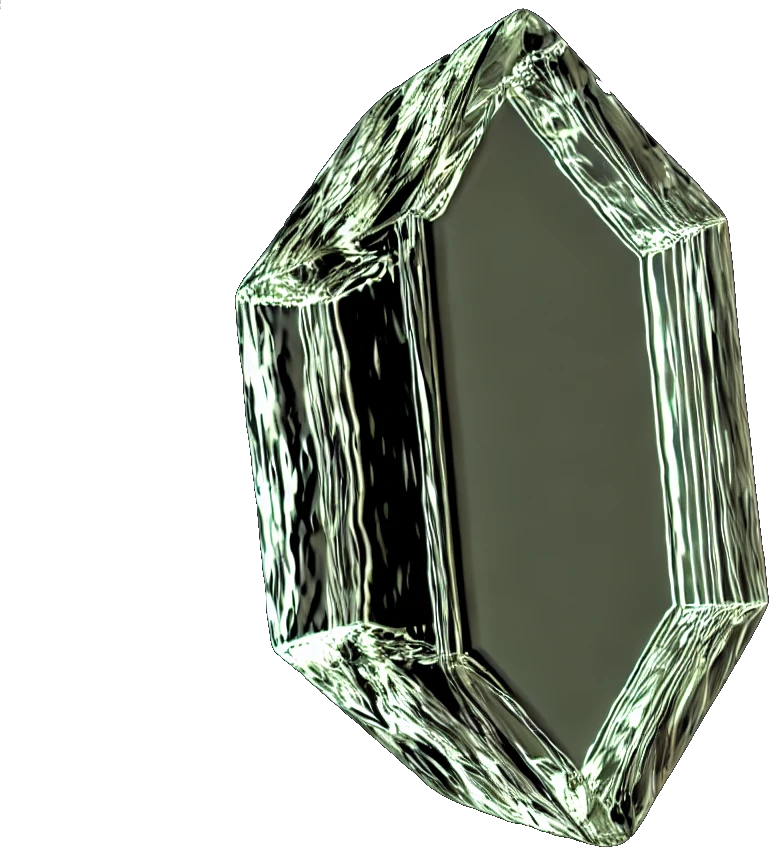 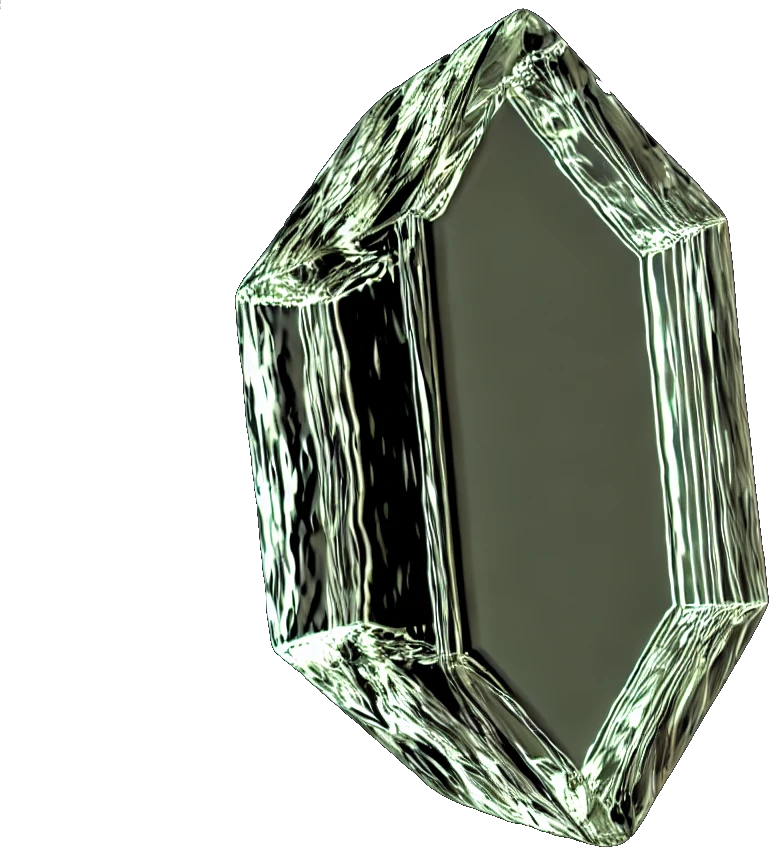 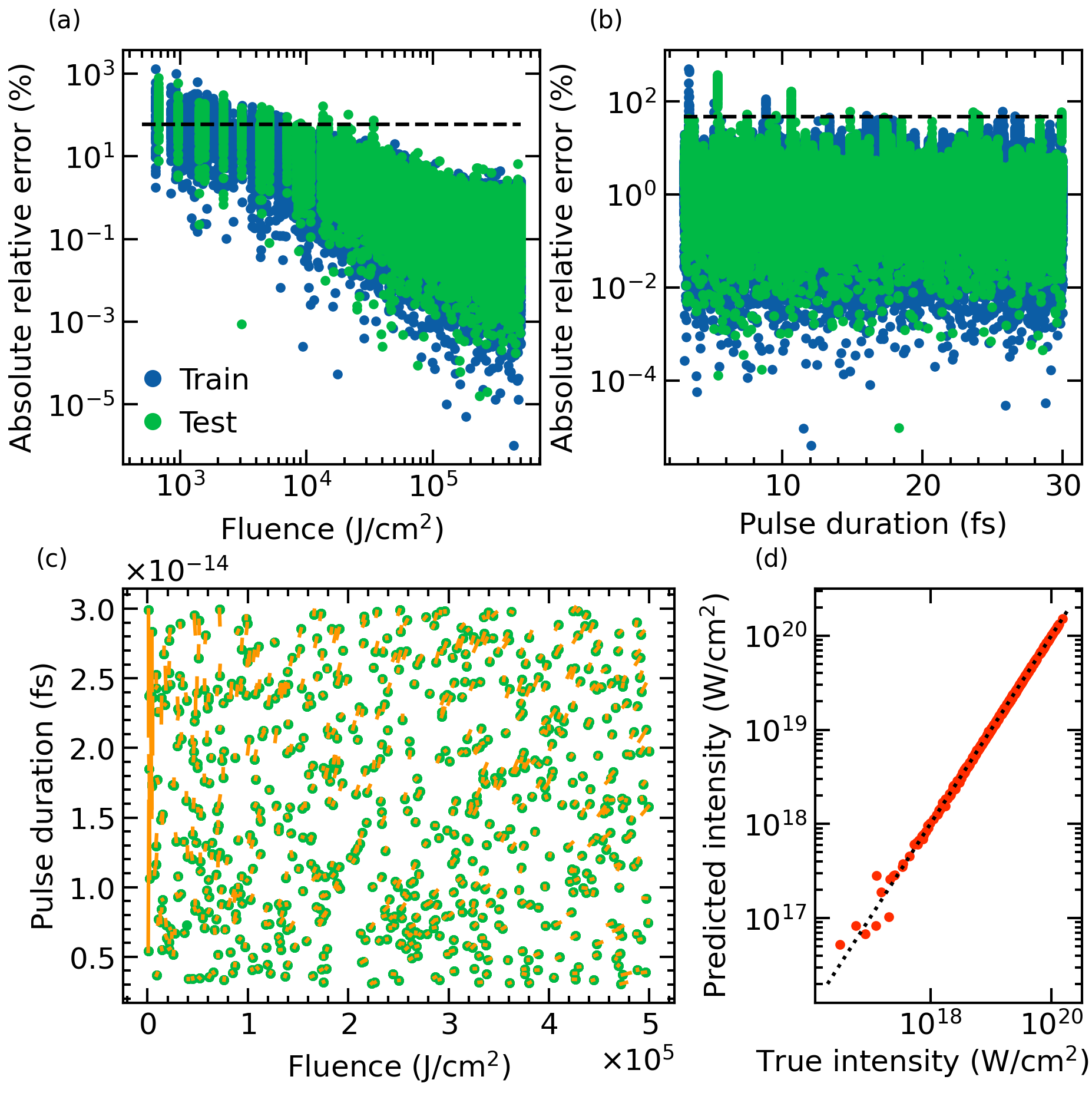 Fluence error: 11.8 % 
Pulse duration error: 9.4 %
11/13
Dataset 2: Predictions
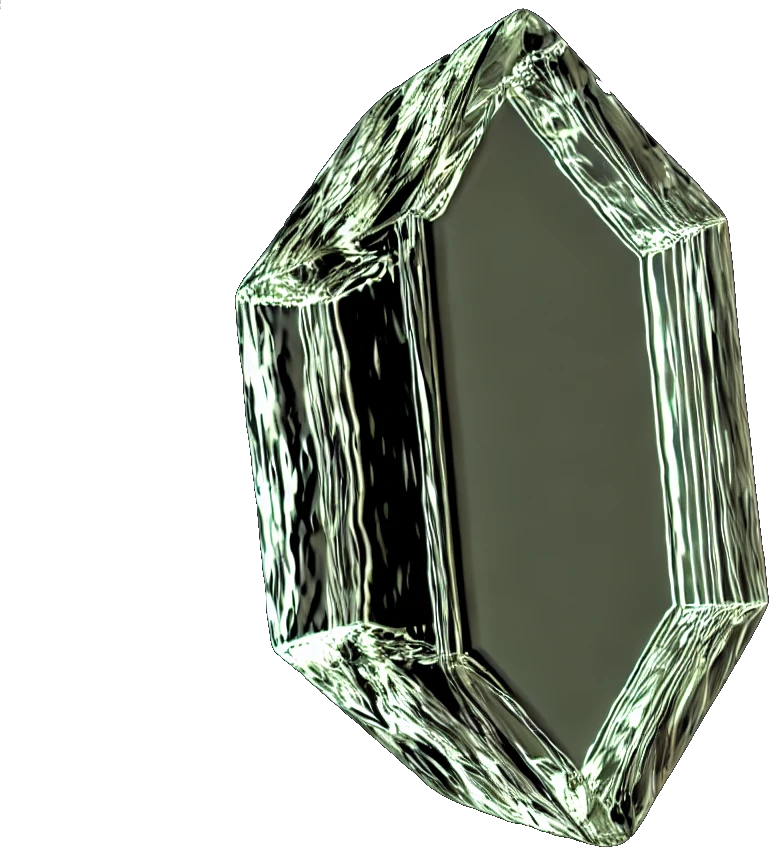 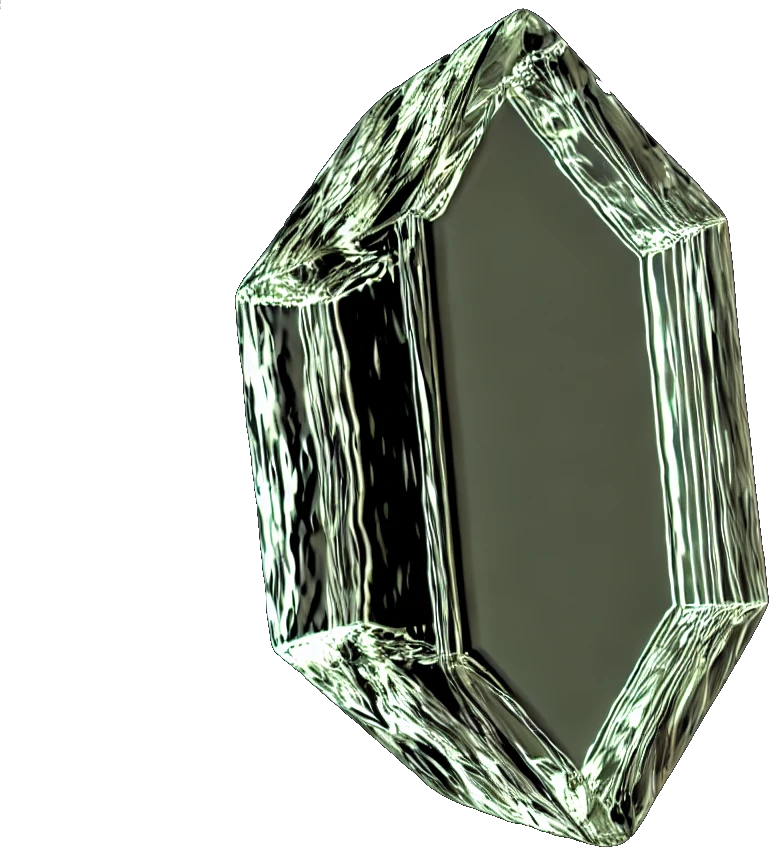 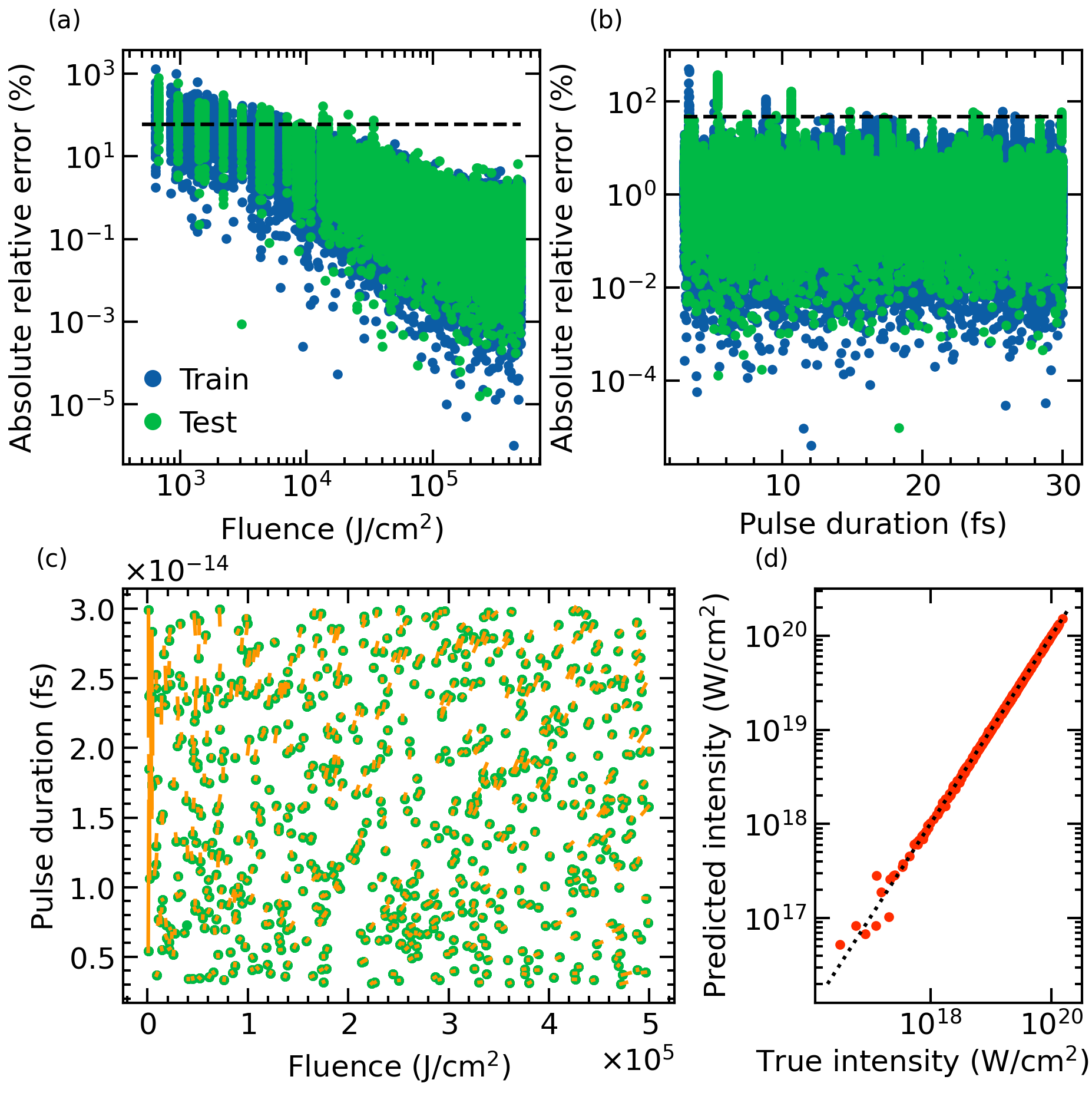 Fluence error: 11.8 % 
Pulse duration error: 9.4 %
The model concurrently predicts pulse duration, with 11.8% error, performing comparably to existing monitoring systems (X-ray Gas Monitors - XGMs)
11/13
Dataset 2: Predictions
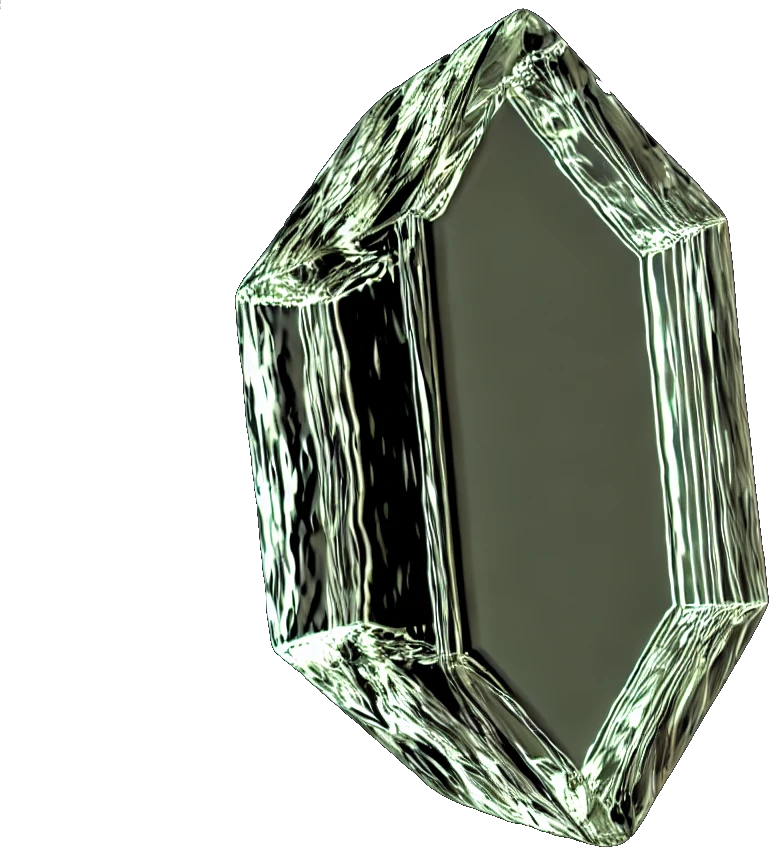 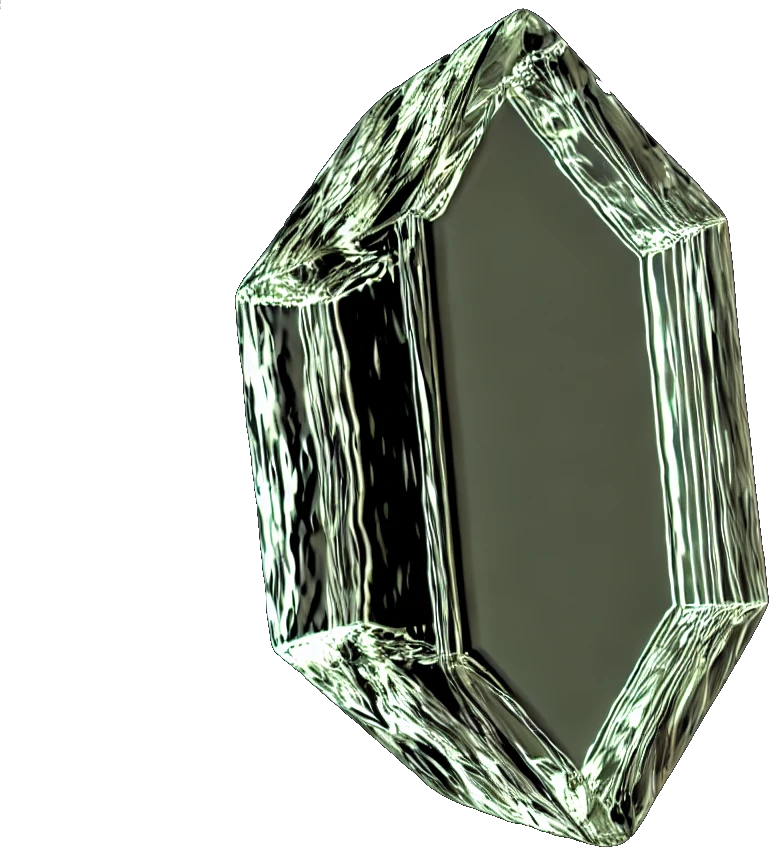 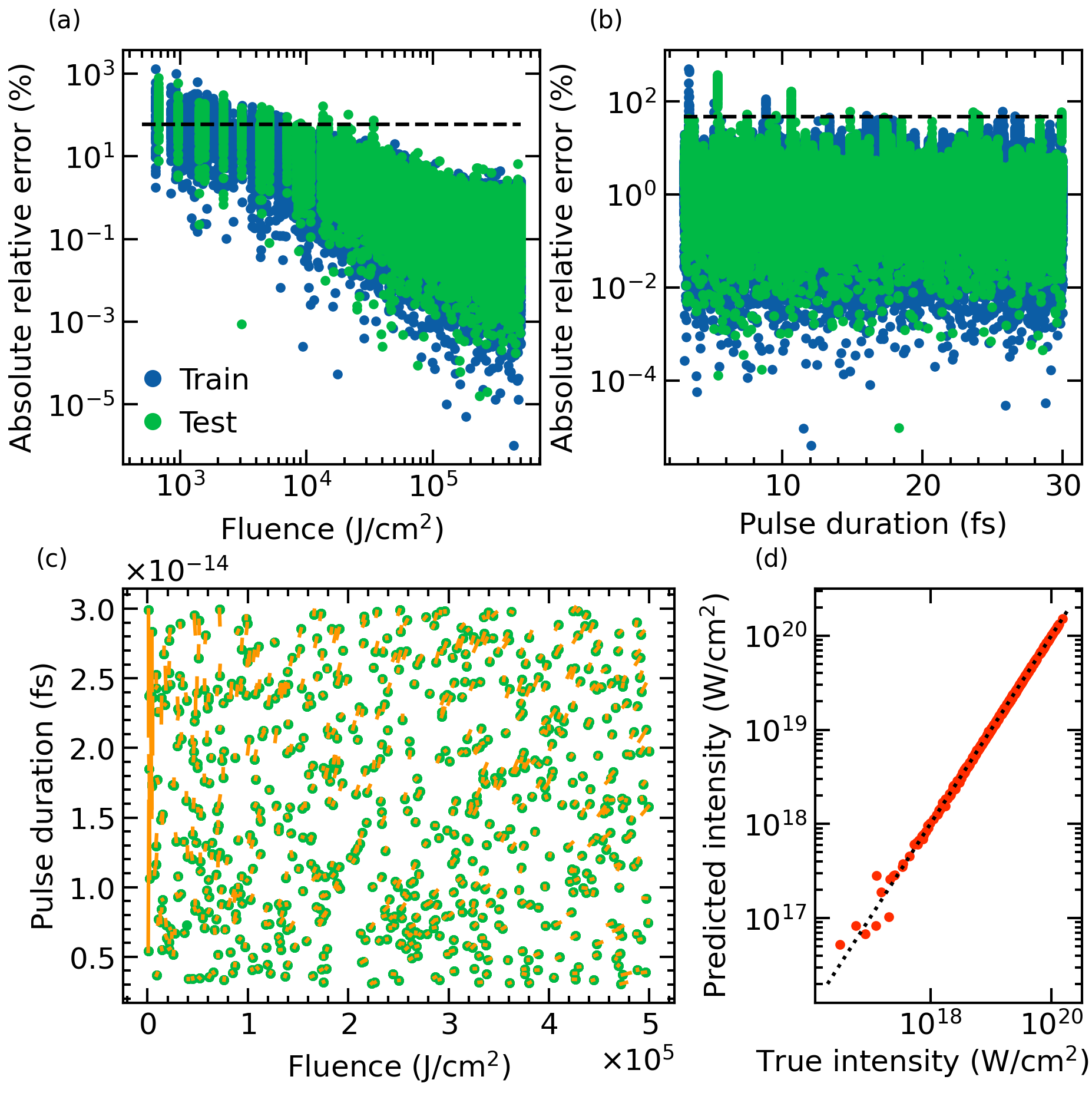 Fluence error: 11.8 % 
Pulse duration error: 9.4 %
The model concurrently predicts pulse duration, with 11.8% error, performing comparably to existing monitoring systems (X-ray Gas Monitors - XGMs)
11/13
Dataset 2: SHAP&Gradient
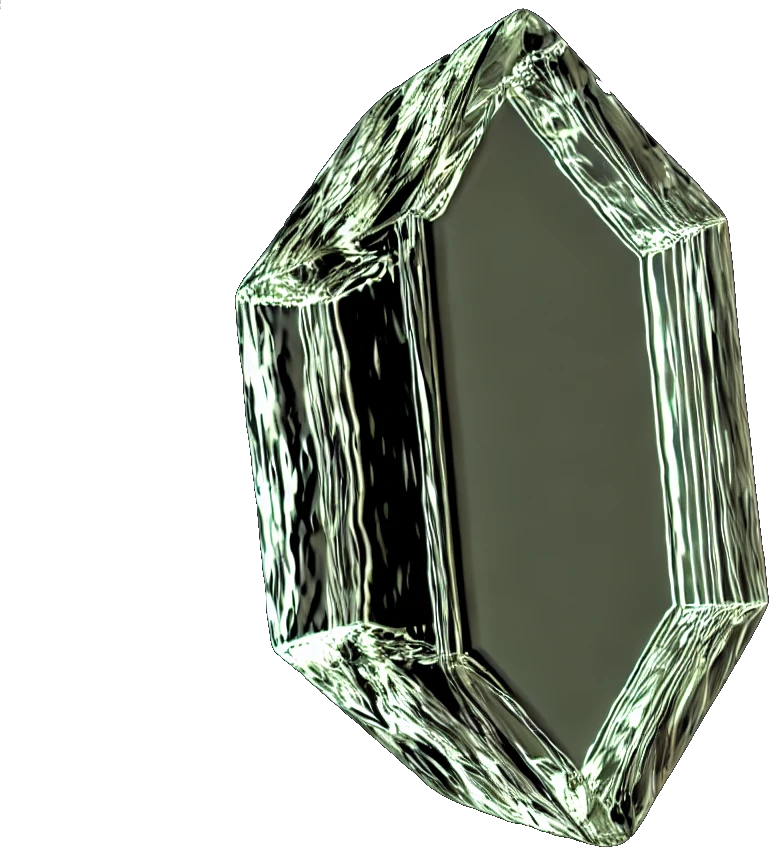 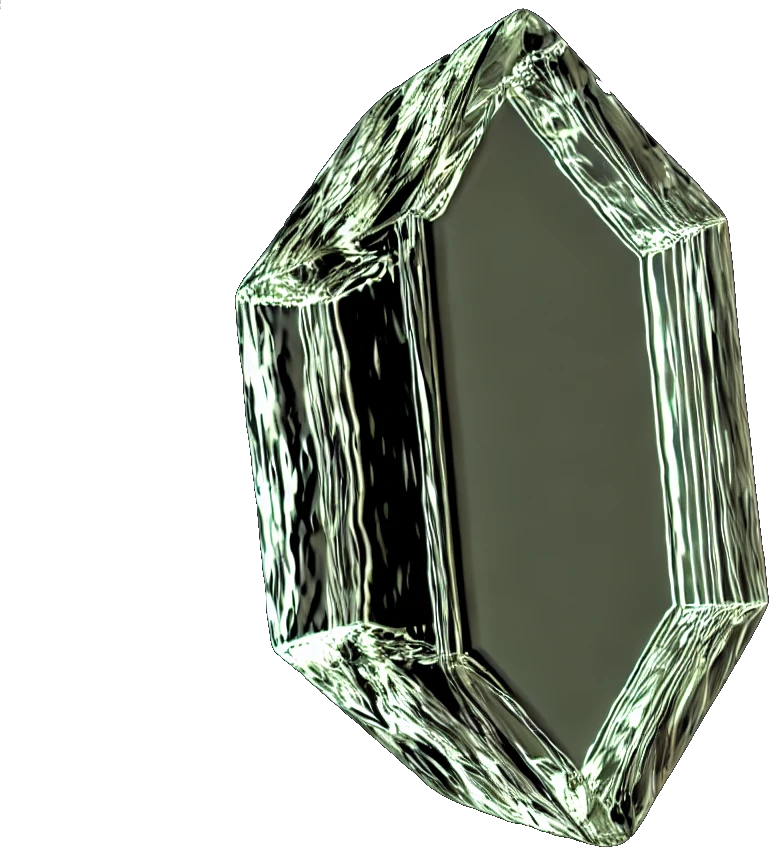 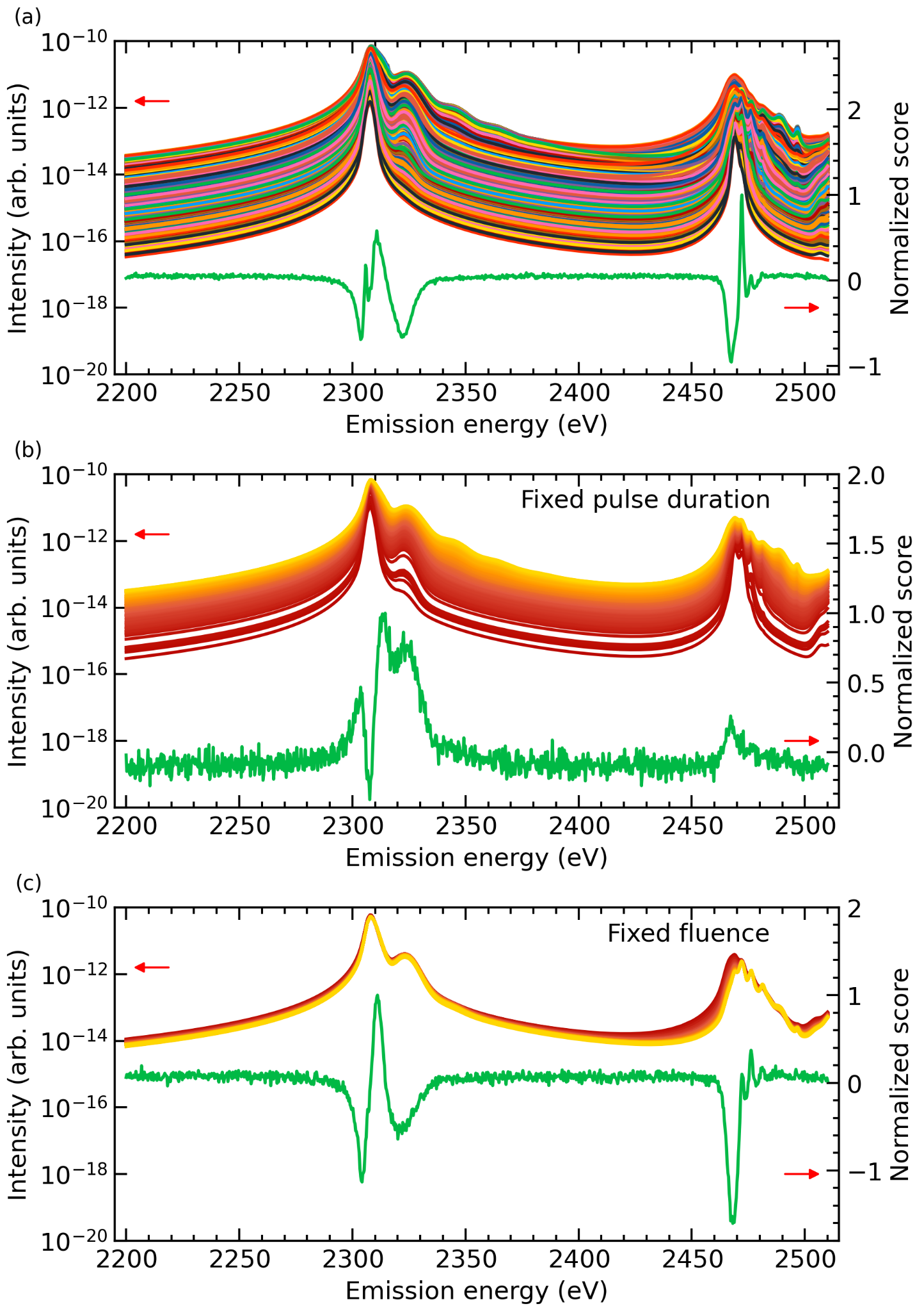 12/13
Dataset 2: SHAP&Gradient
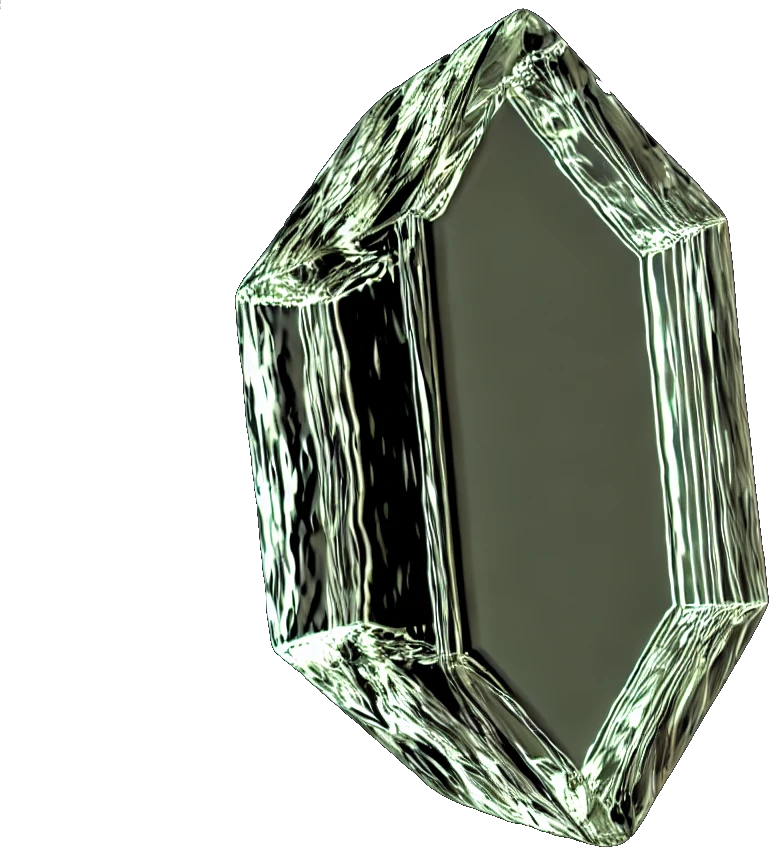 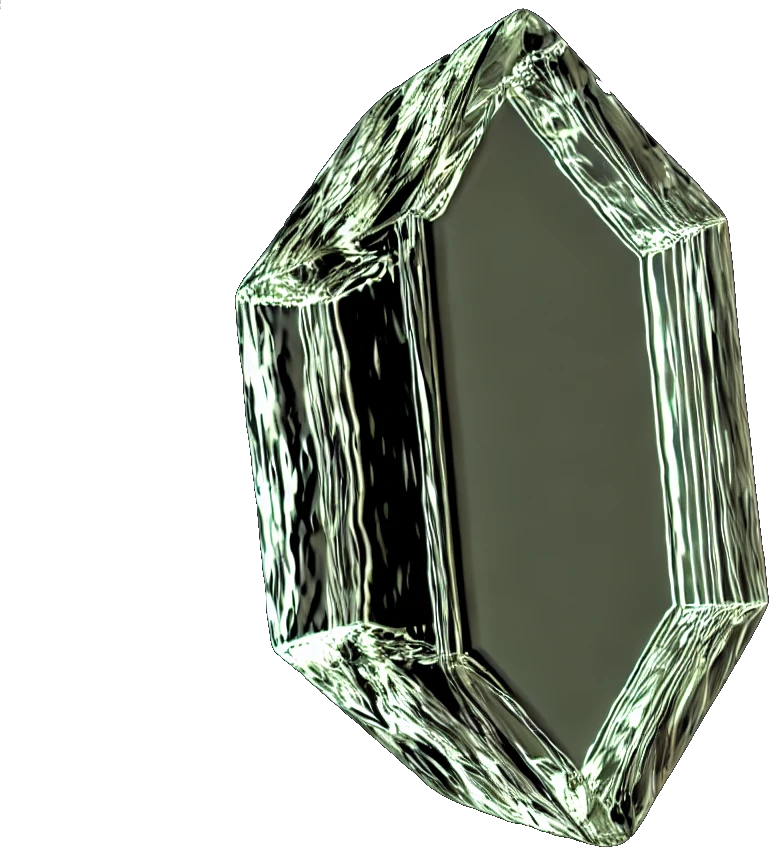 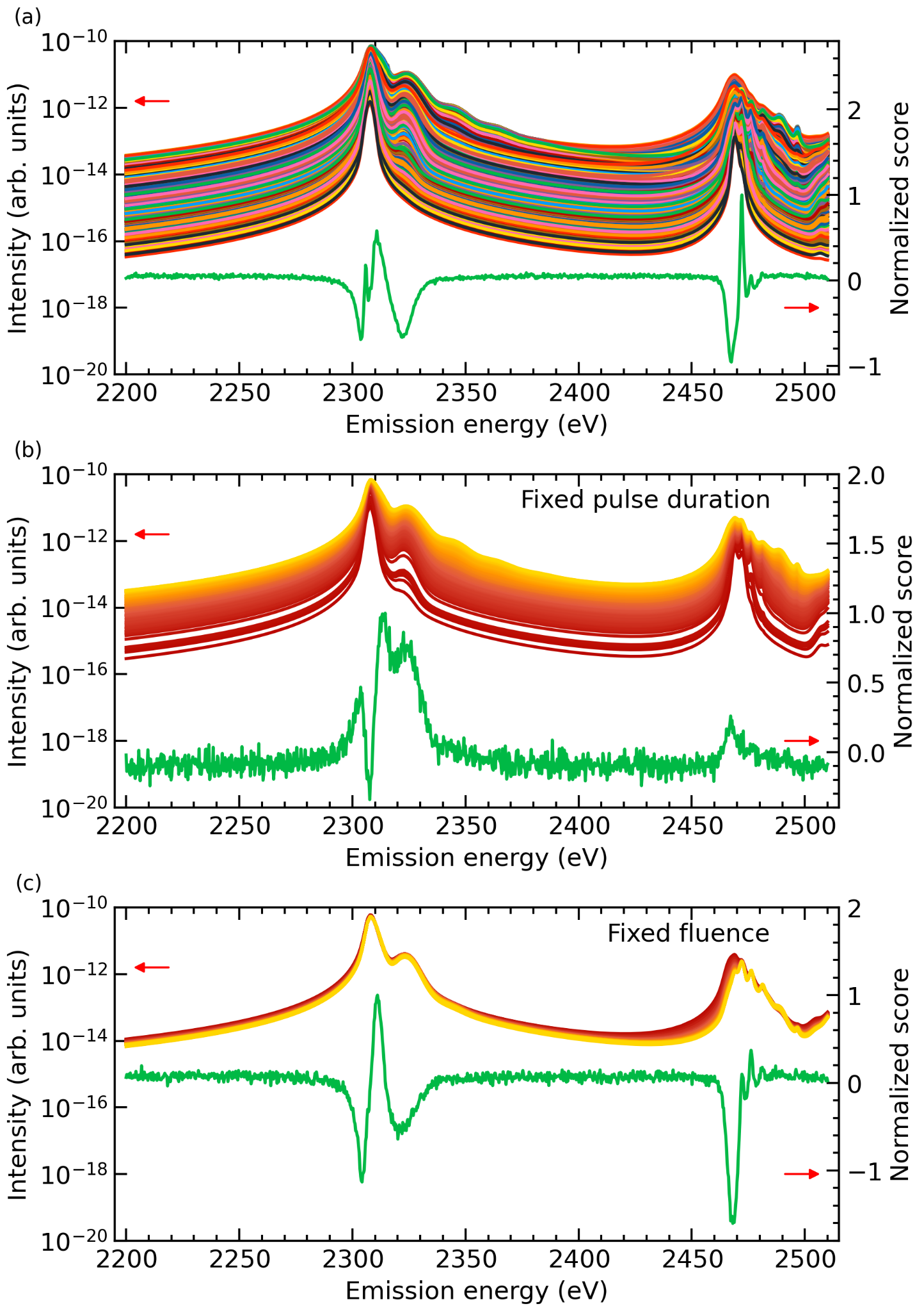 When the pulse duration is fixed, we recover similar results as for Dataset 1
12/13
Dataset 2: SHAP&Gradient
When the fluence is fixed, the K2–KL2,3 emission responds most strongly to changes in pulse duration and the normalized interpretation score highlights this region as significant for the prediction


As pulse duration decreases, incoming photons outrun radiative and non-radiative relaxation mechanisms (1s core-hole lifetime < 1.1 fs sulfur) leading to the creation of empty cores whose presence we detect via this emission channel!
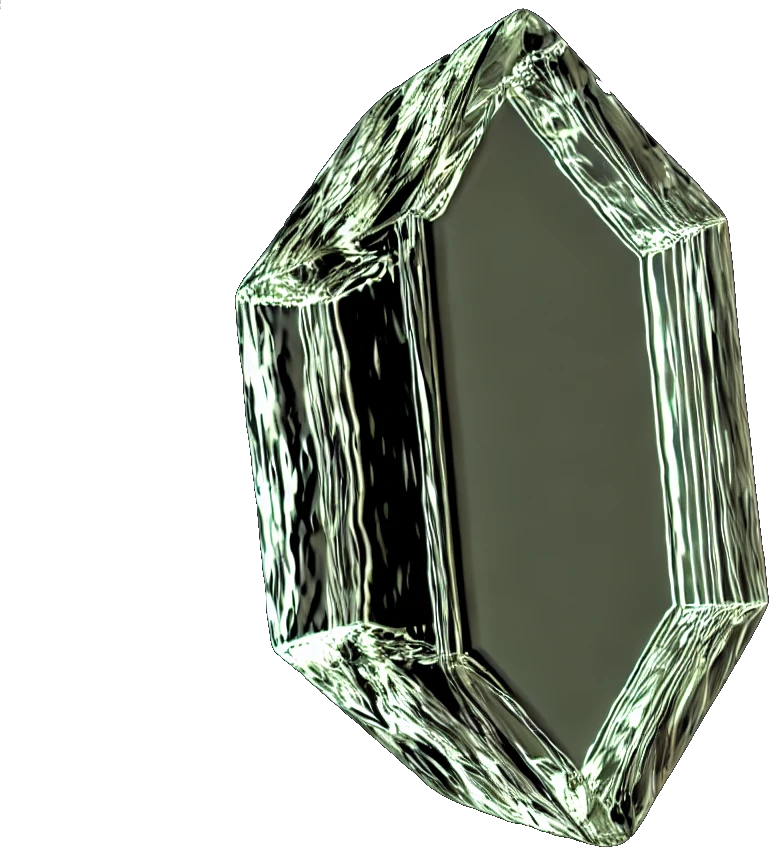 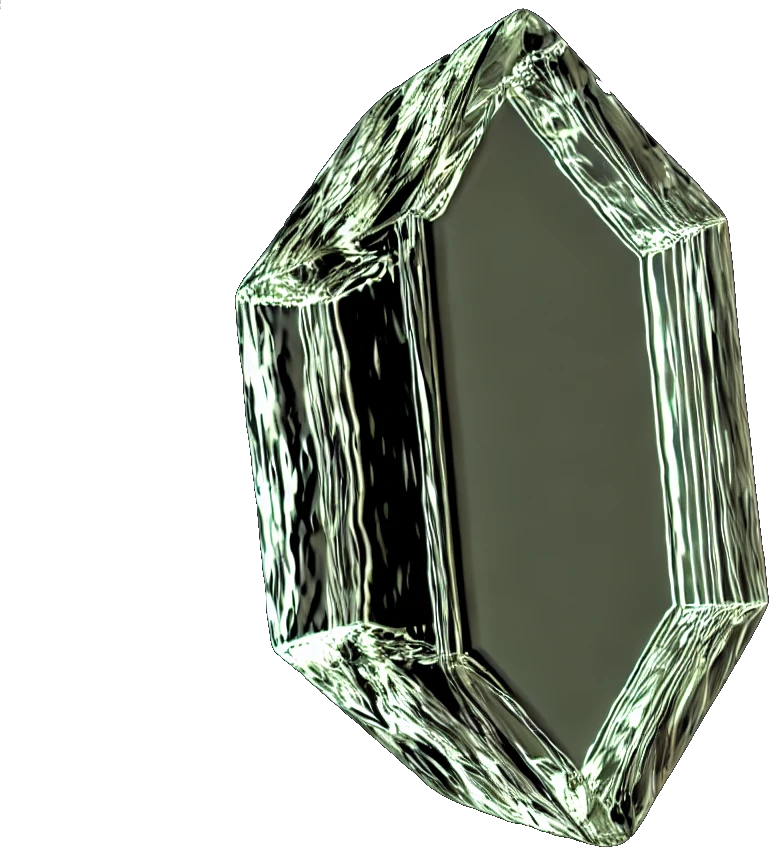 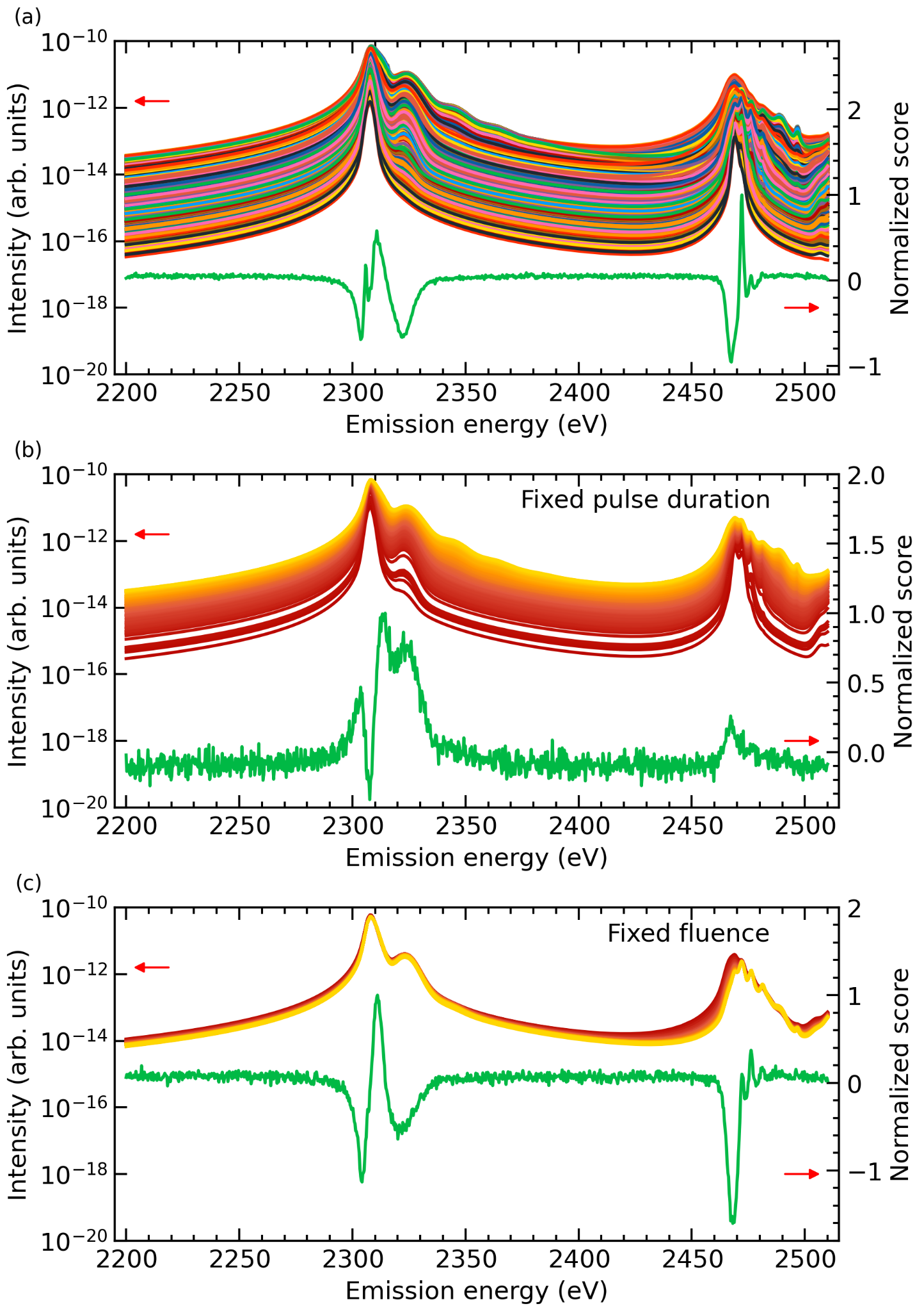 We can connect model’s interpretation features to relevant physical features
12/13
Dataset 2: SHAP&Gradient
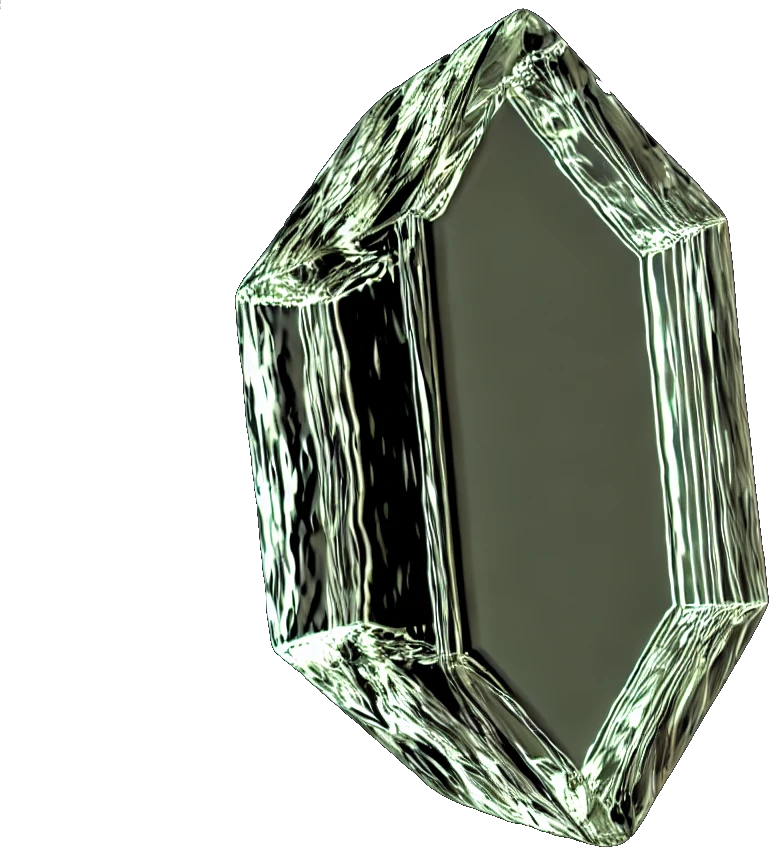 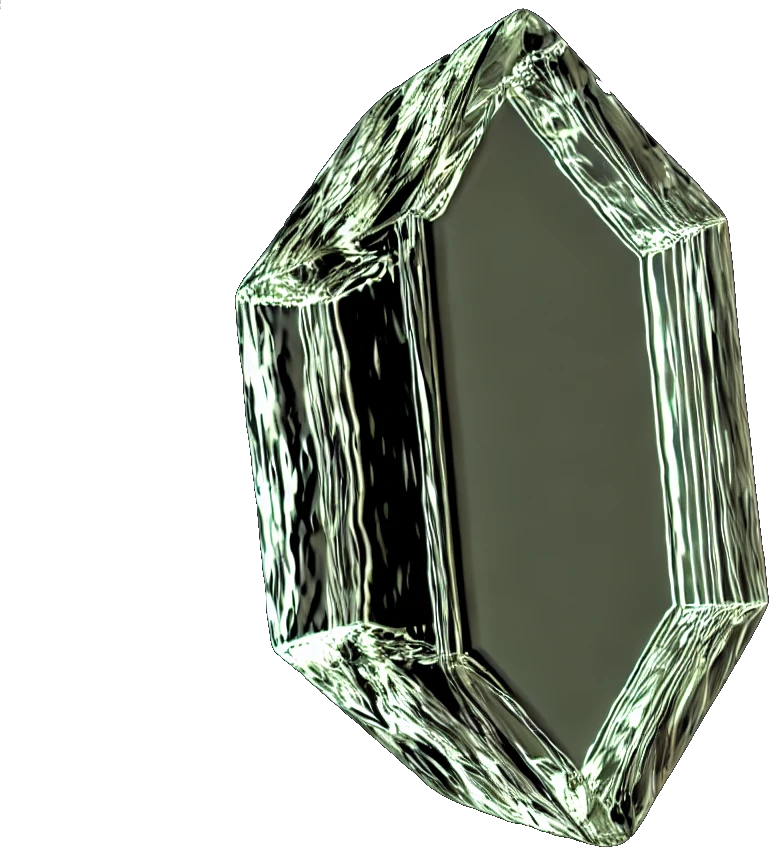 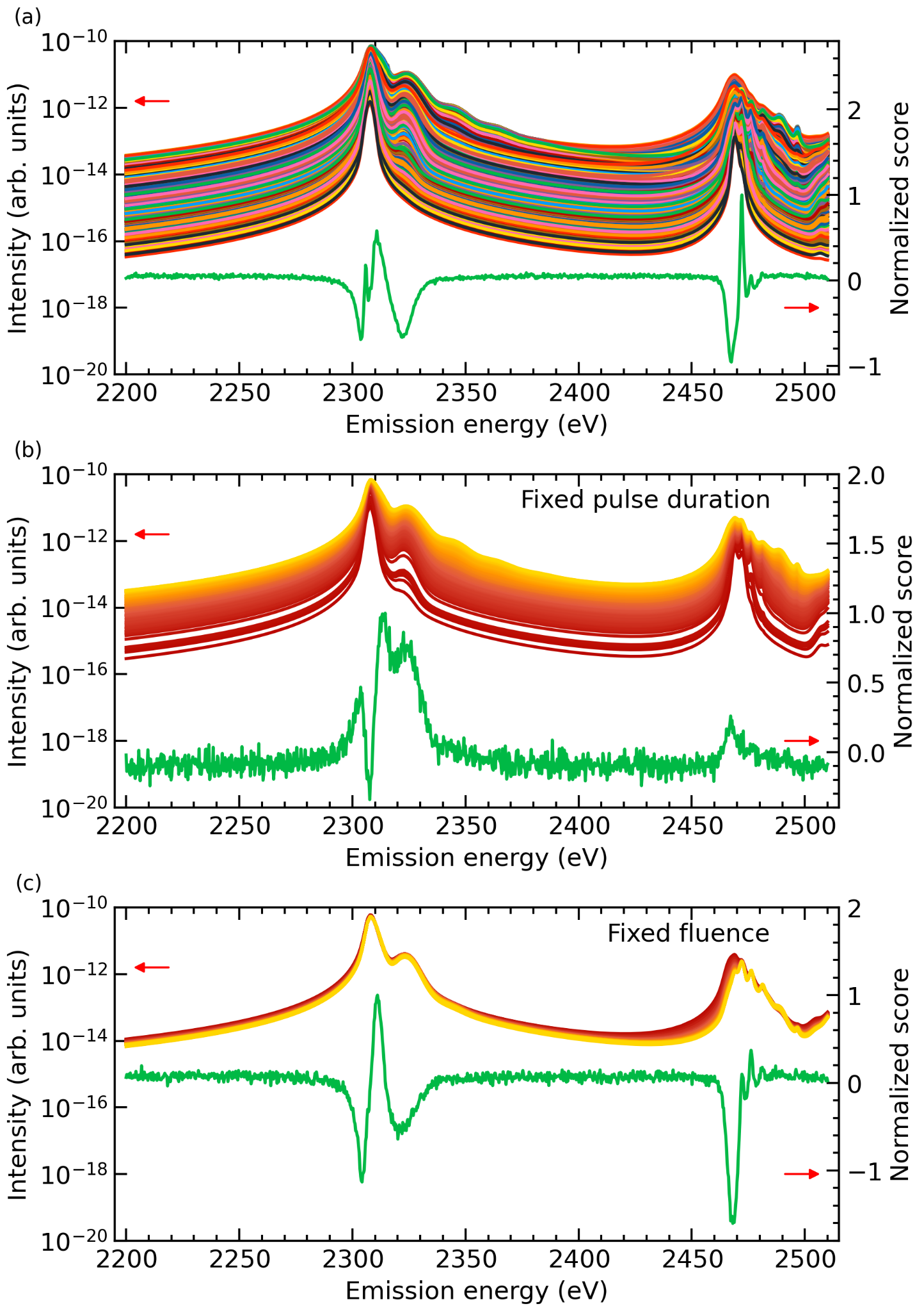 What did we learn?

1) For fluence predictions, the model emphasizes K-L emission due to highly charged sulfur

2) For pulse duration predictions, the model focuses on emissions from K-L double core hole.
12/13
Conclusions
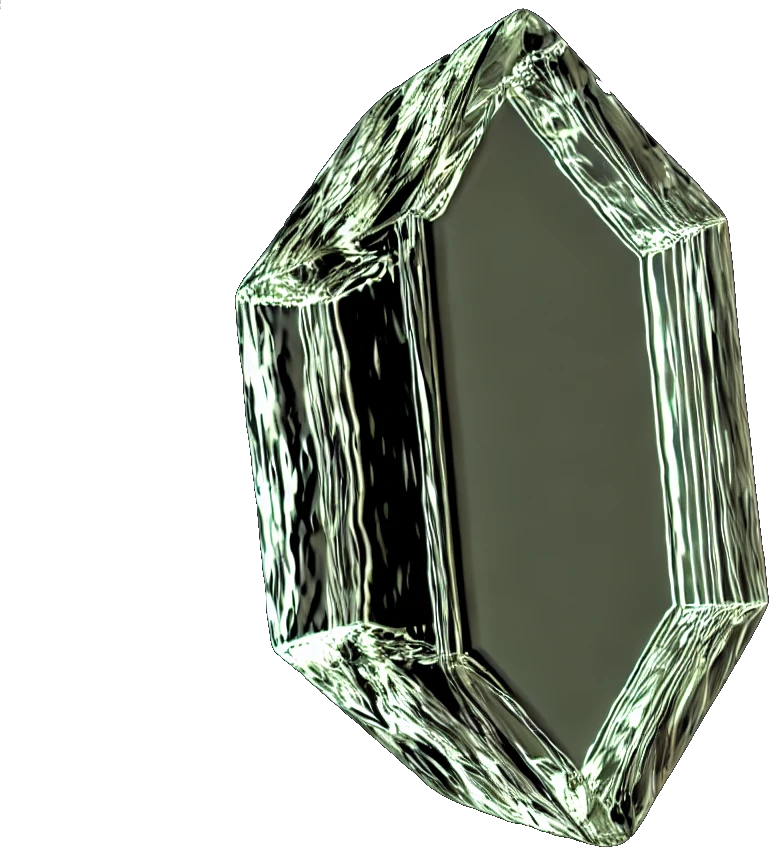 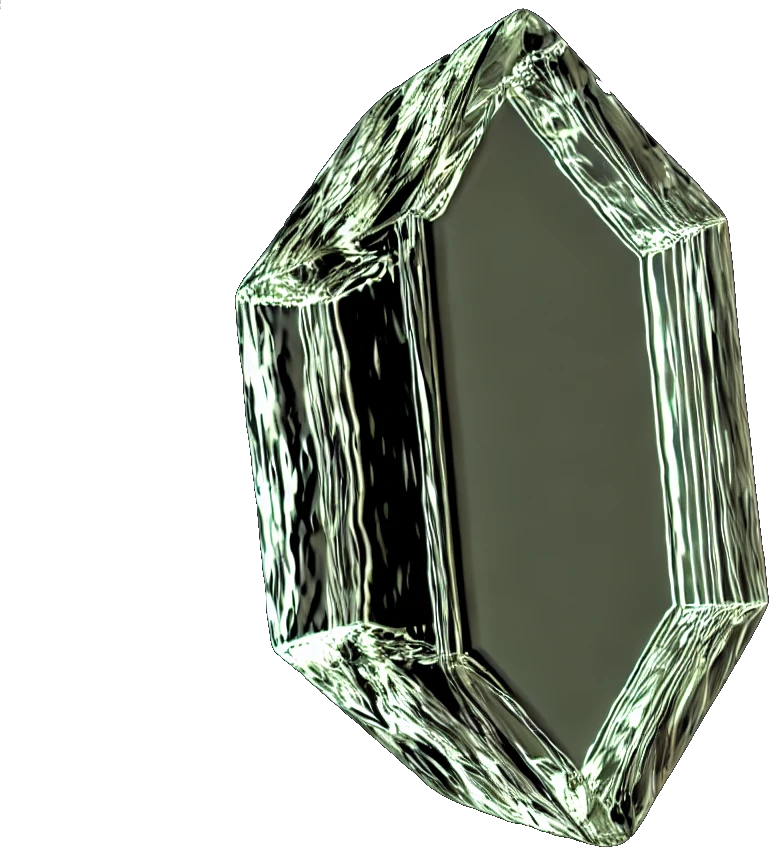 Real-time X-ray Pulse Inference: Developed a neural network to predict X-ray fluence and pulse duration from sulfur K-shell emission spectra with high accuracy (≤1.5% error for fluence, ≤12% for duration), using synthetic data from collisional radiative simulations.
Explainability & Physical Insight: Applied interpretation methods (Gradient, SHAP, feature occlusion) to link spectral features to electronic mechanisms affected by X-ray parameters, advancing explainable AI for physical phenomena.
Limitations & Future Directions: Assumes uniform beam profile; real experiments may require modeling spatial variation and handling low signal-to-noise ratios. Future work includes signal robustness, stoichiometry prediction, and unsupervised training.
13/13
Thank you!
Acknowledgments:

- Nicusor Timneanu 
- Carl Caleman- Tomas Ekeberg 
- Filipe Maia
- Tomas André 
- Thomas Mandl- Pamela Svensson
- Sebastian Cardoch
- Harald Agelii
- Friederike Krüger- Ouassim Hafiani
- Emiliano De Santis
- And everyone involved in Uppsala’s		Biophysics Network
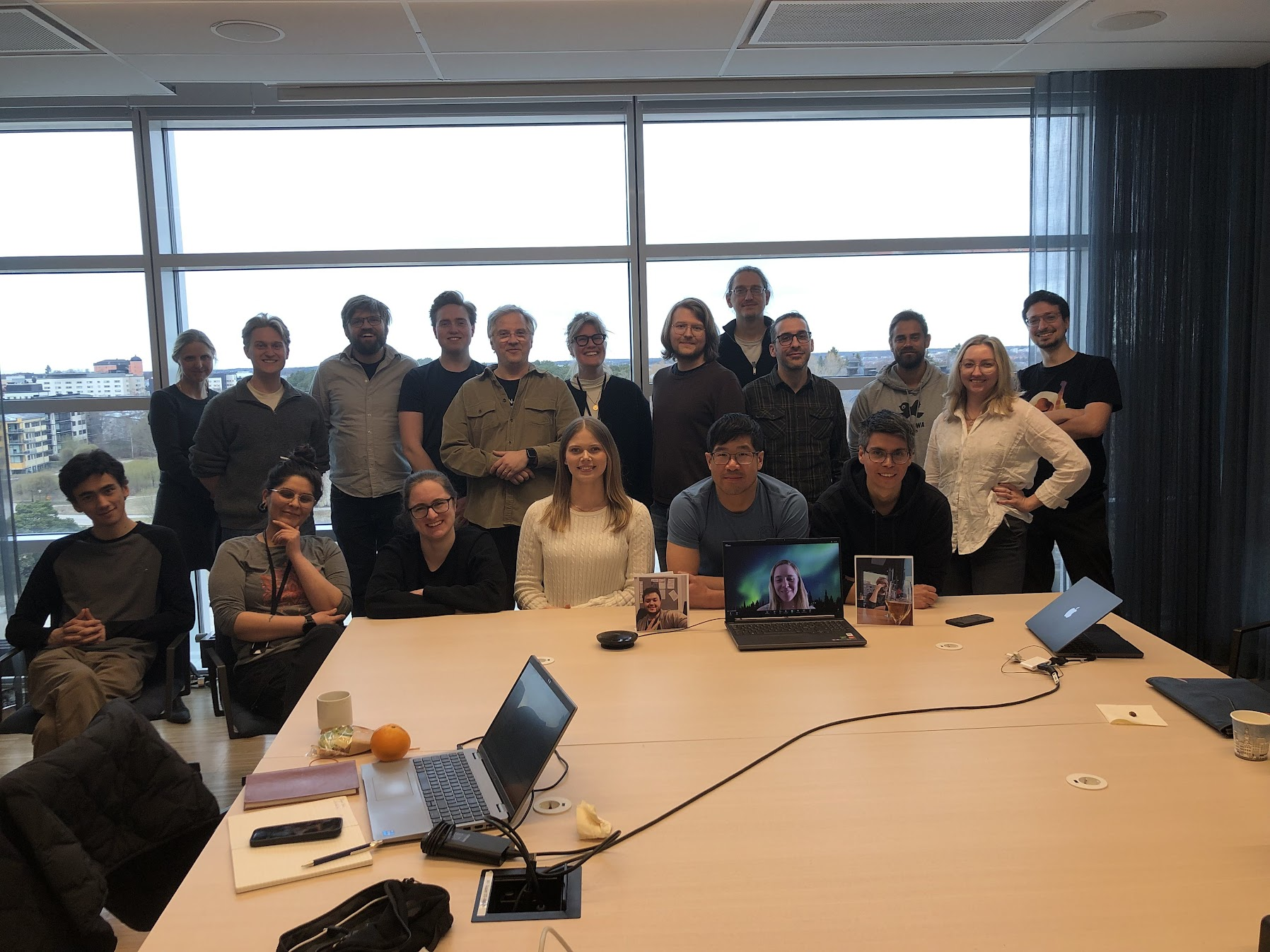 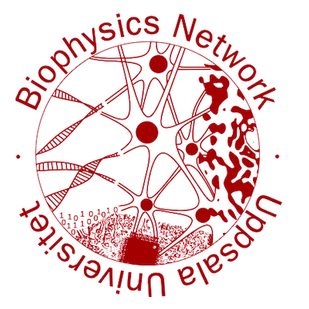 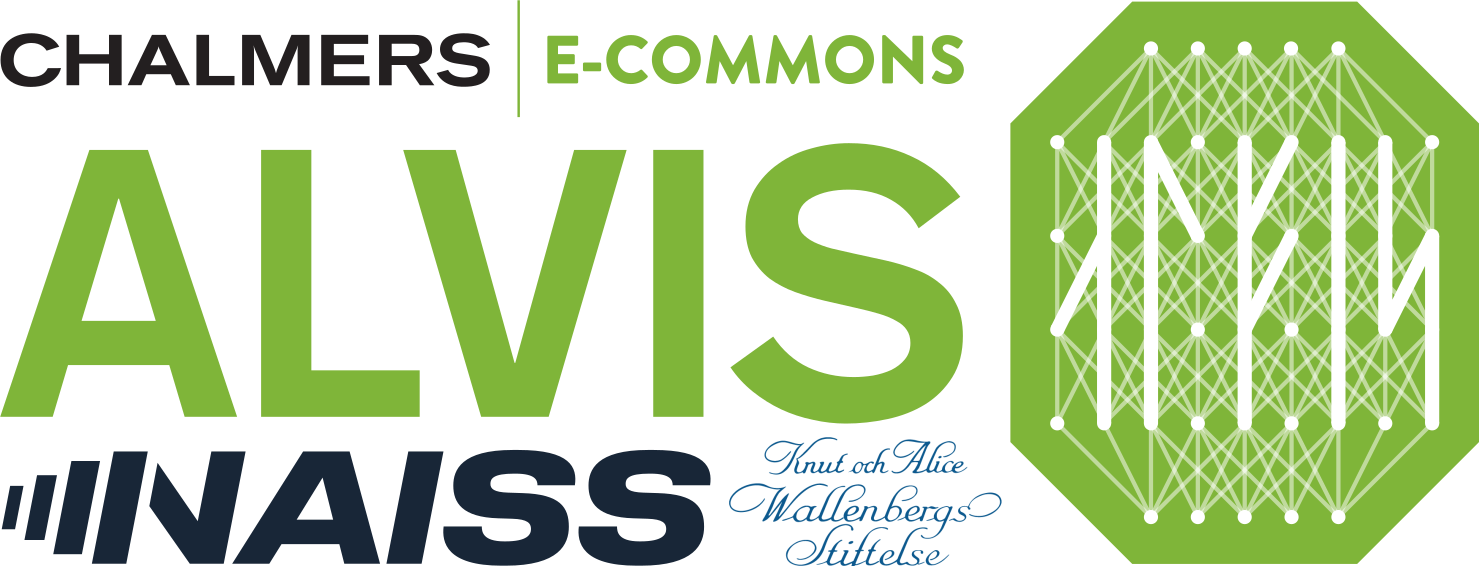 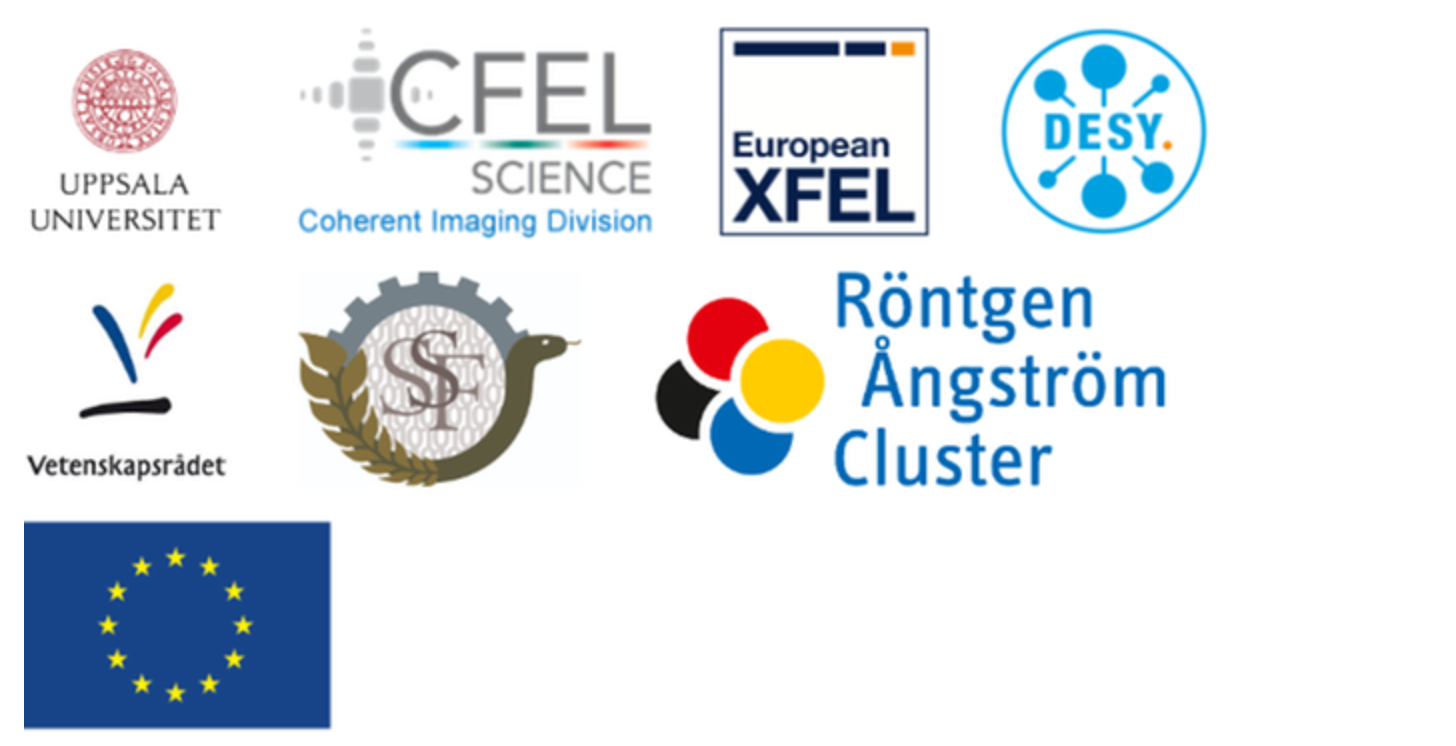 Interpretable Neural Network Predictions of High-Intensity Femtosecond X-ray Free-Electron Laser Pulses using Sulfur K-shell Emission Spectra
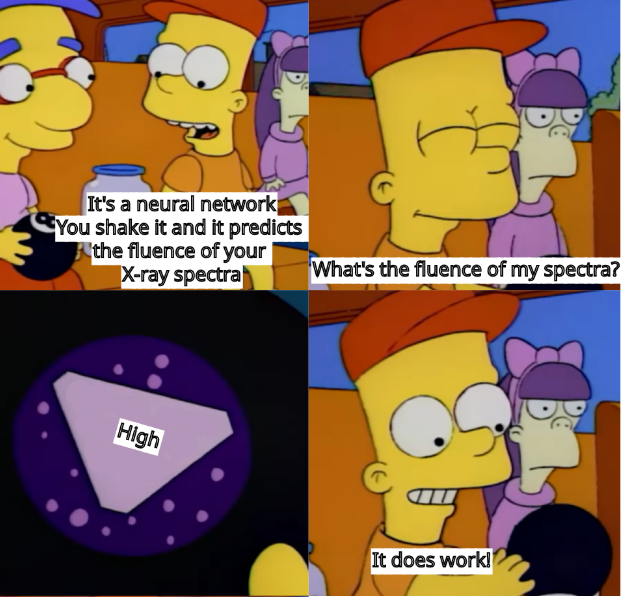 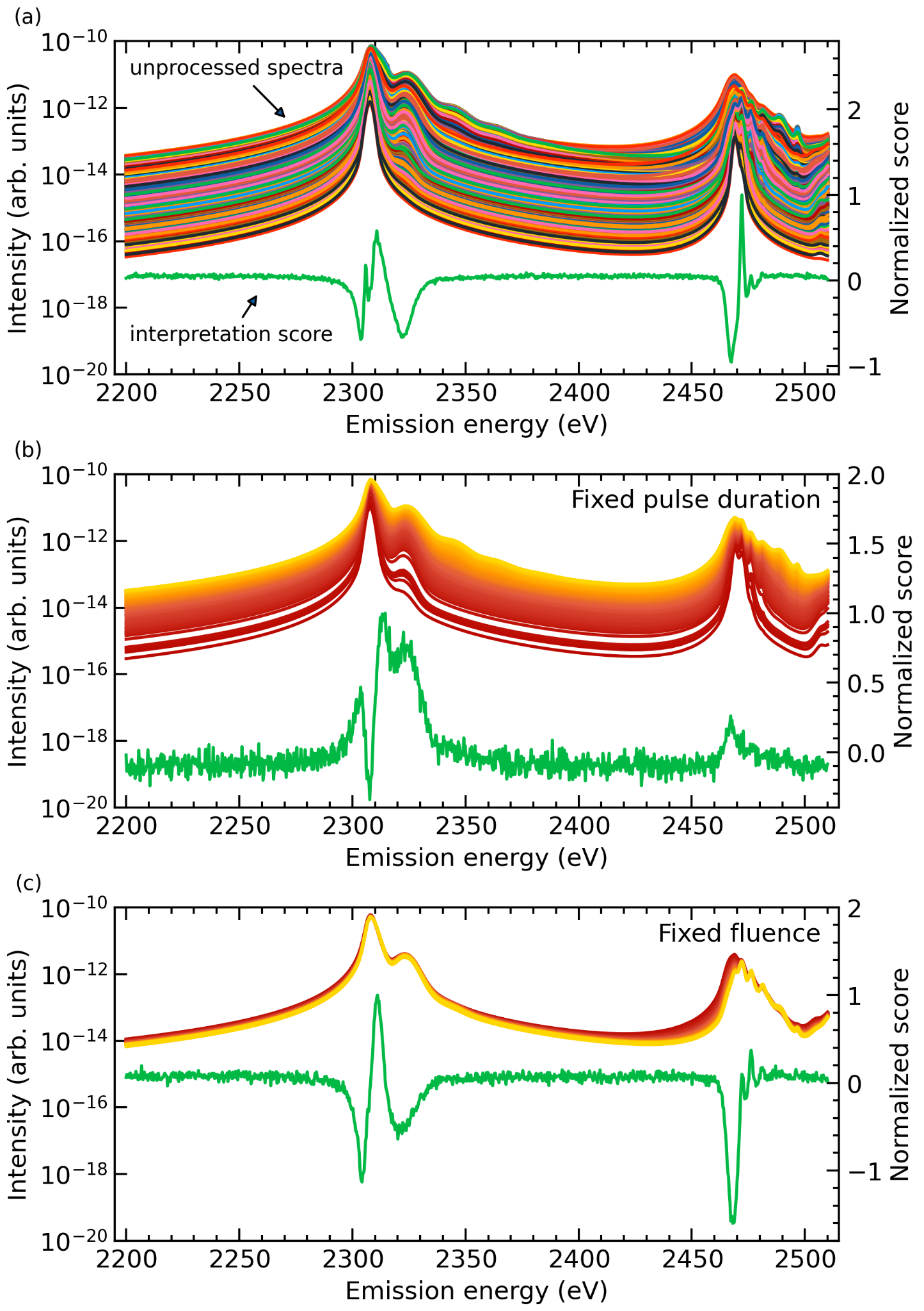 H. Agelii, A. Bellisario, C. Caleman,
N. Timneanu and S. Cardoch
Phys. Rev. Research 
Accepted 23 June, 2025
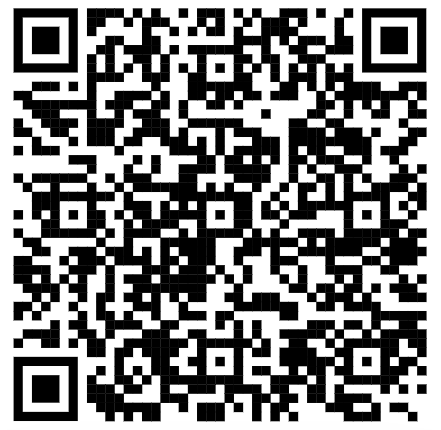 [Speaker Notes: NT remix]
Deep Neural Network model
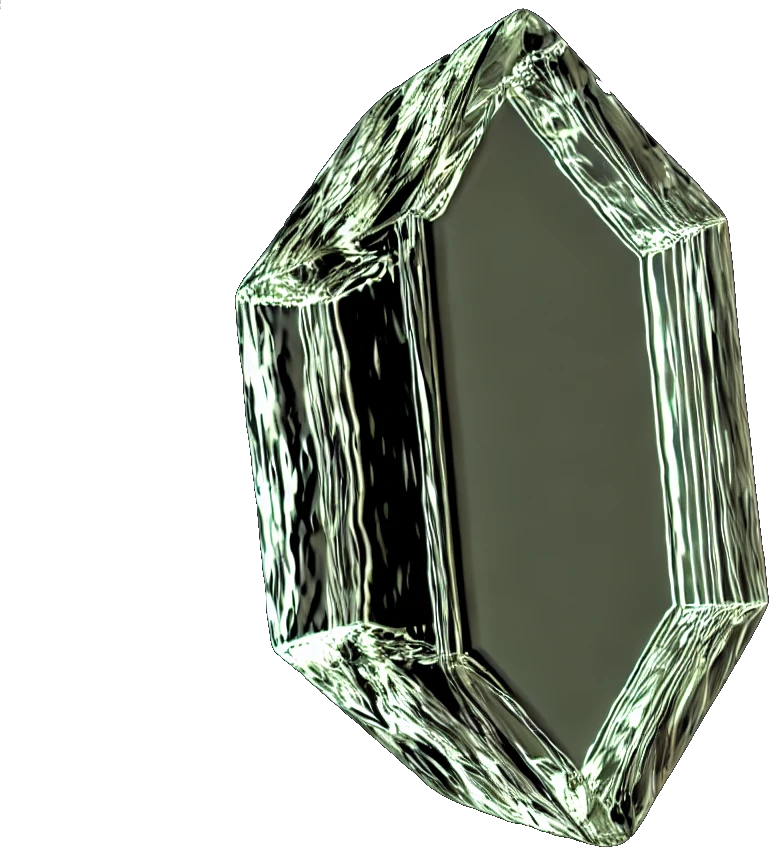 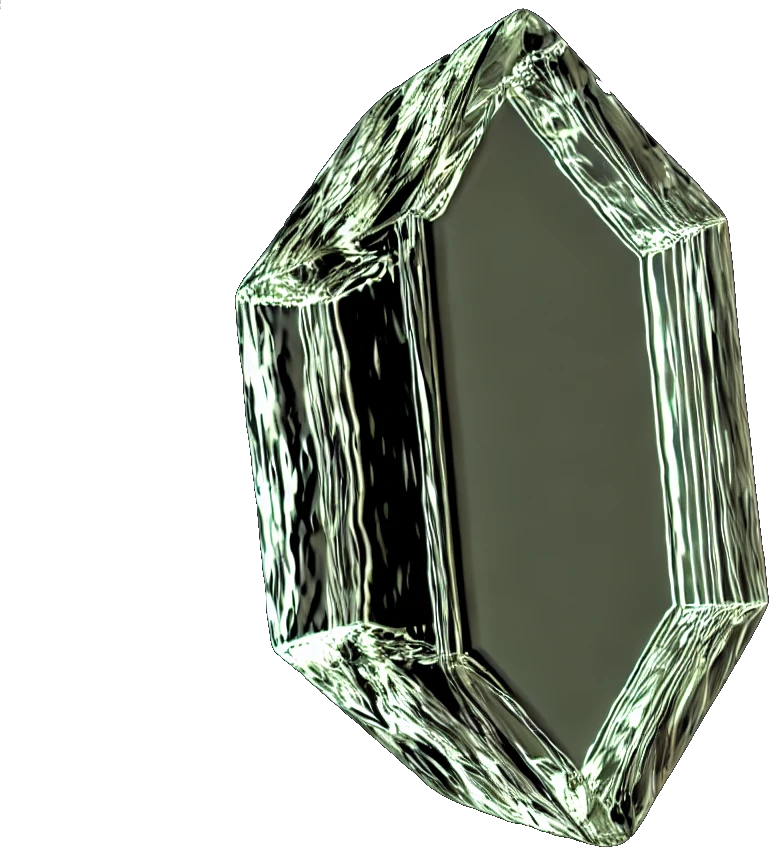 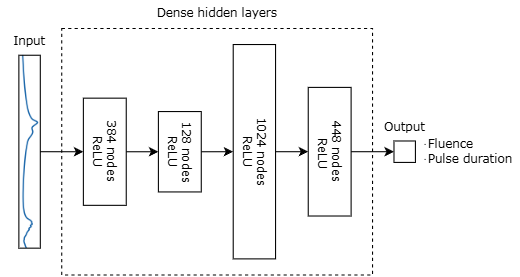 Extra Slide 1
Beam shape assumption
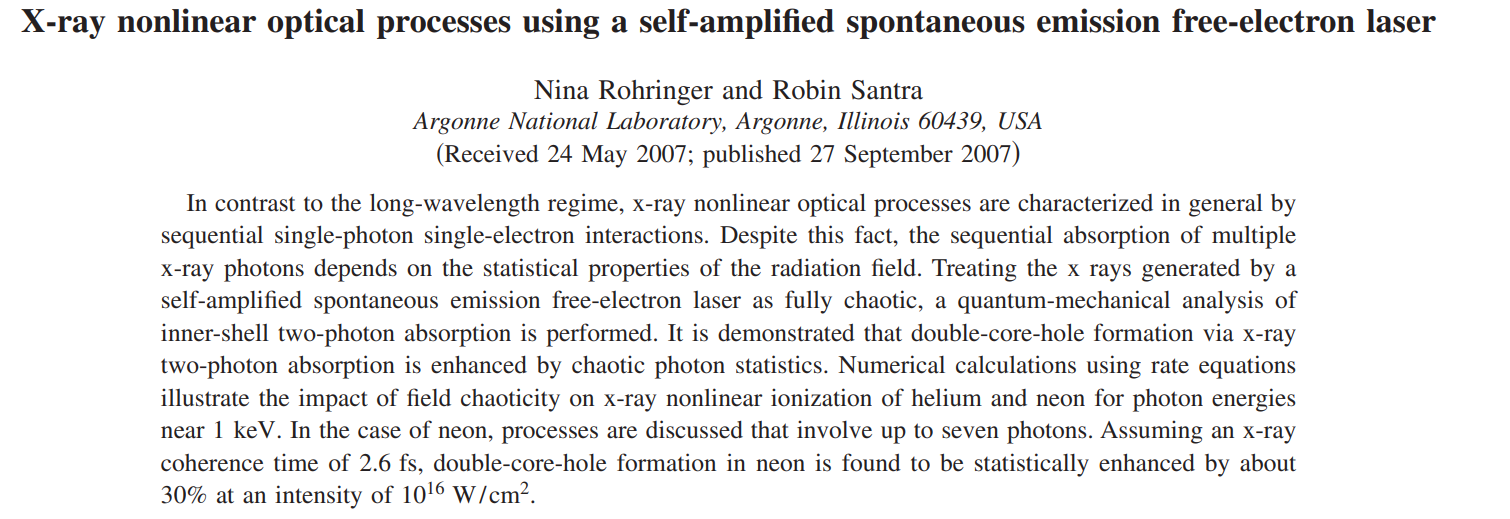 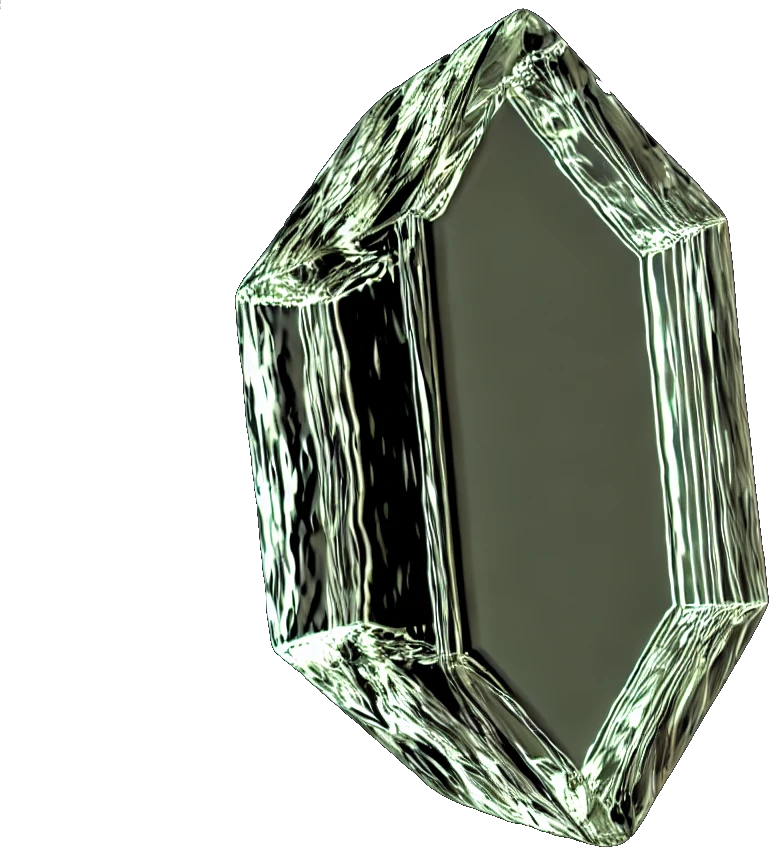 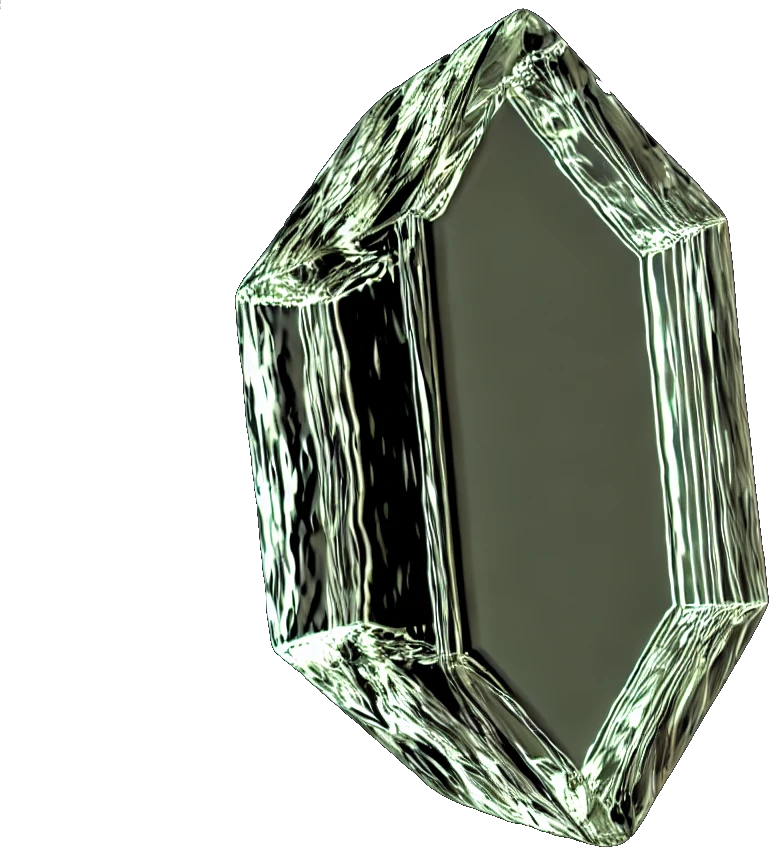 In line with this, we find the highest discrepancy between the two pulse shapes around the K2–KM2,3 emission line with a maximum difference 313 in total emission in the Kβ region of roughly 15 %
Extra Slide 2